٢-٧
الأبعاد في المستوى الإحداثي
الفصل الدراسي الأول
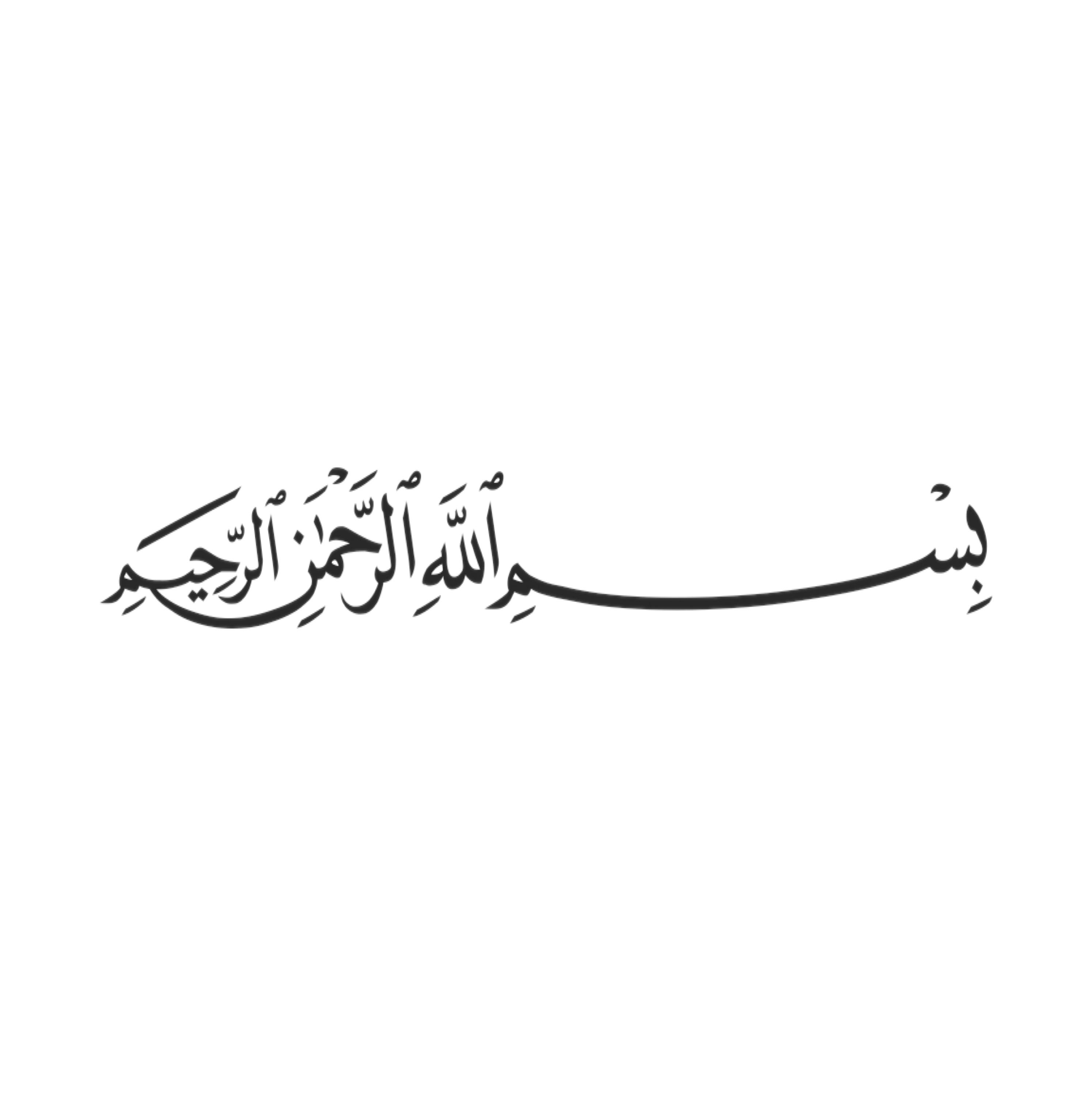 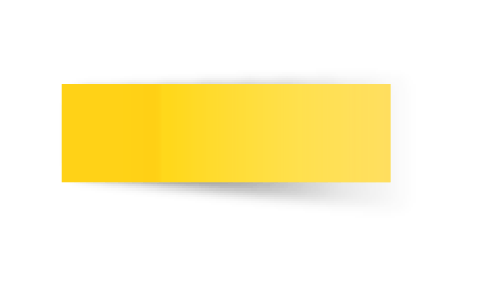 التاريخ
صباح الخير ياوطني 
صباح المجد والعلياء
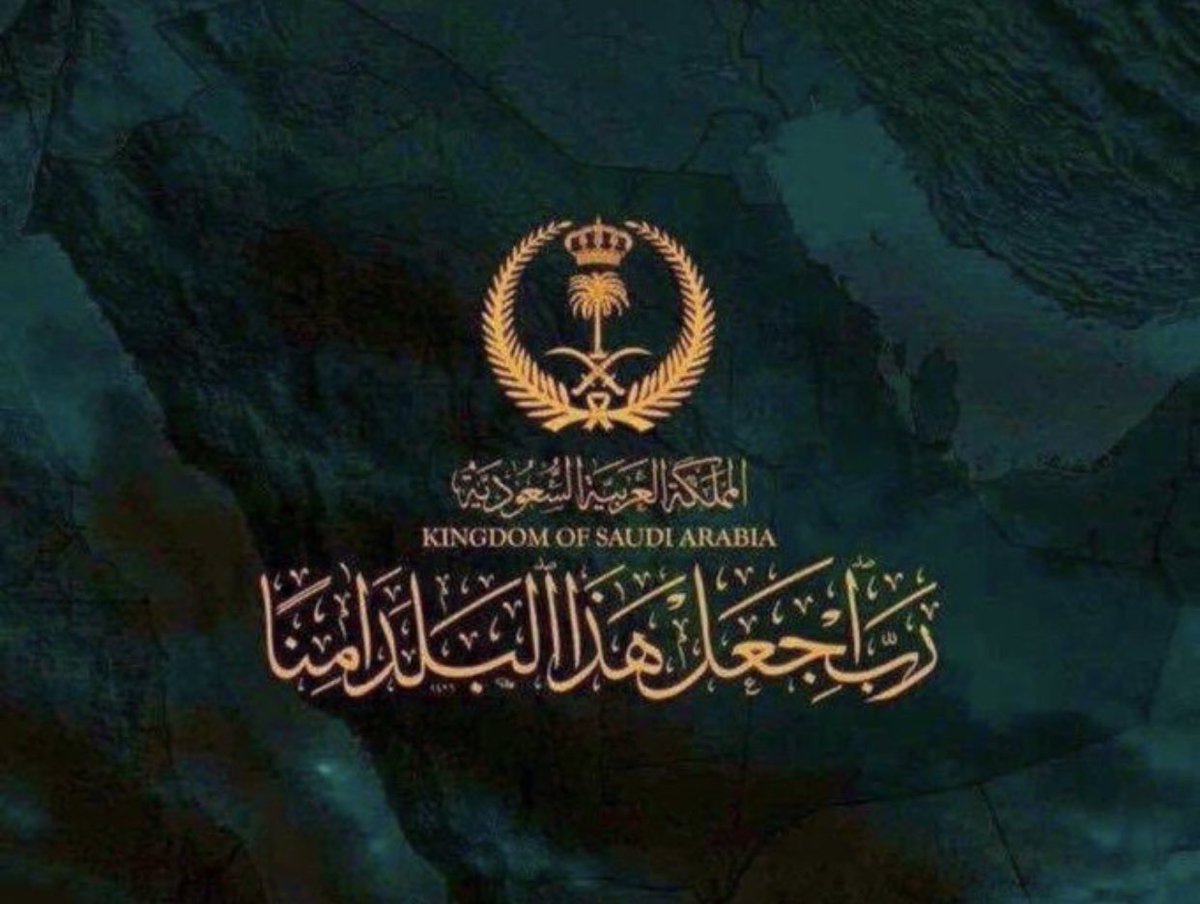 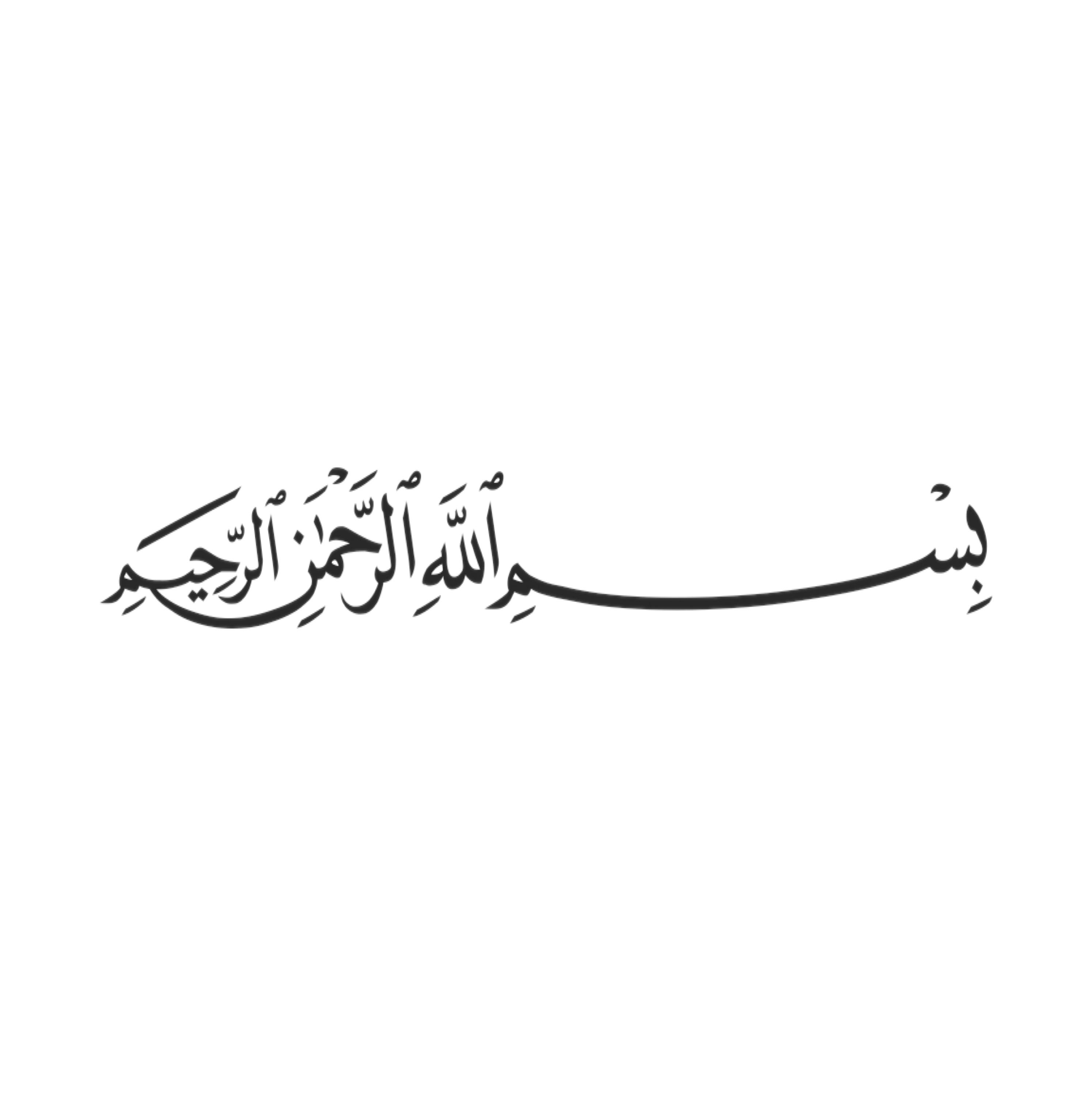 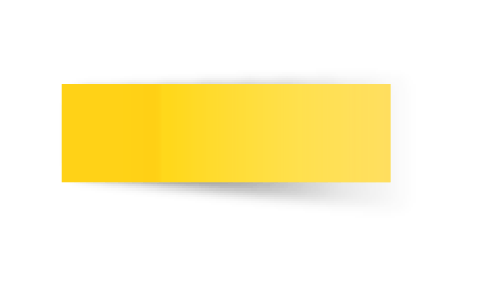 التاريخ
01
حل الواجب
02
03
04
05
06
…
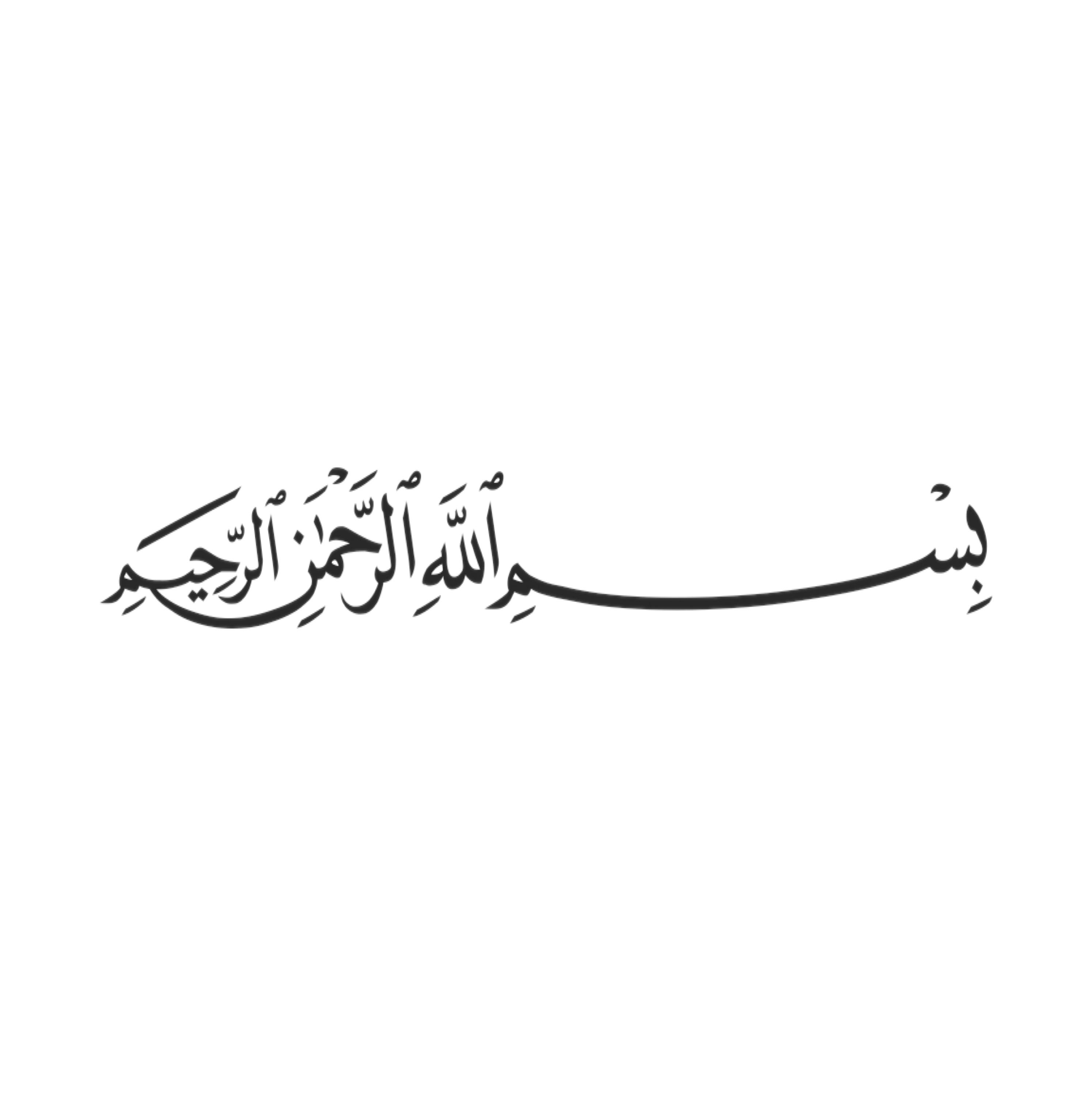 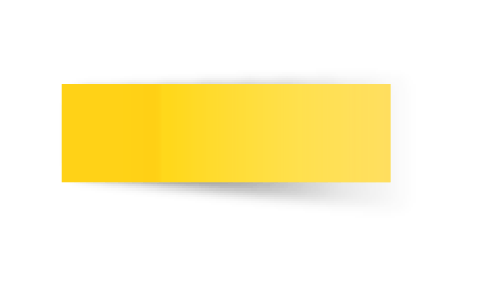 التاريخ
01
شريط الذكريات
02
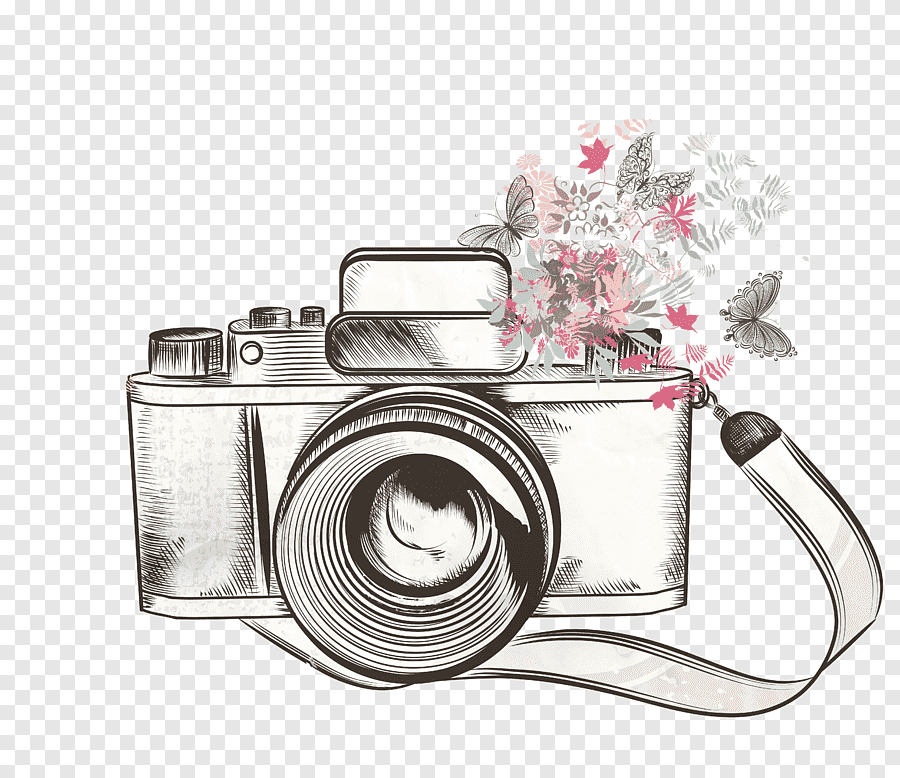 03
04
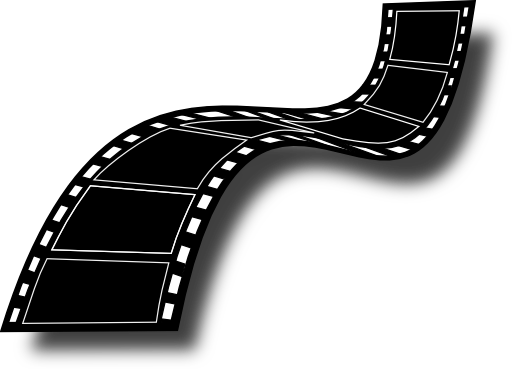 05
06
…
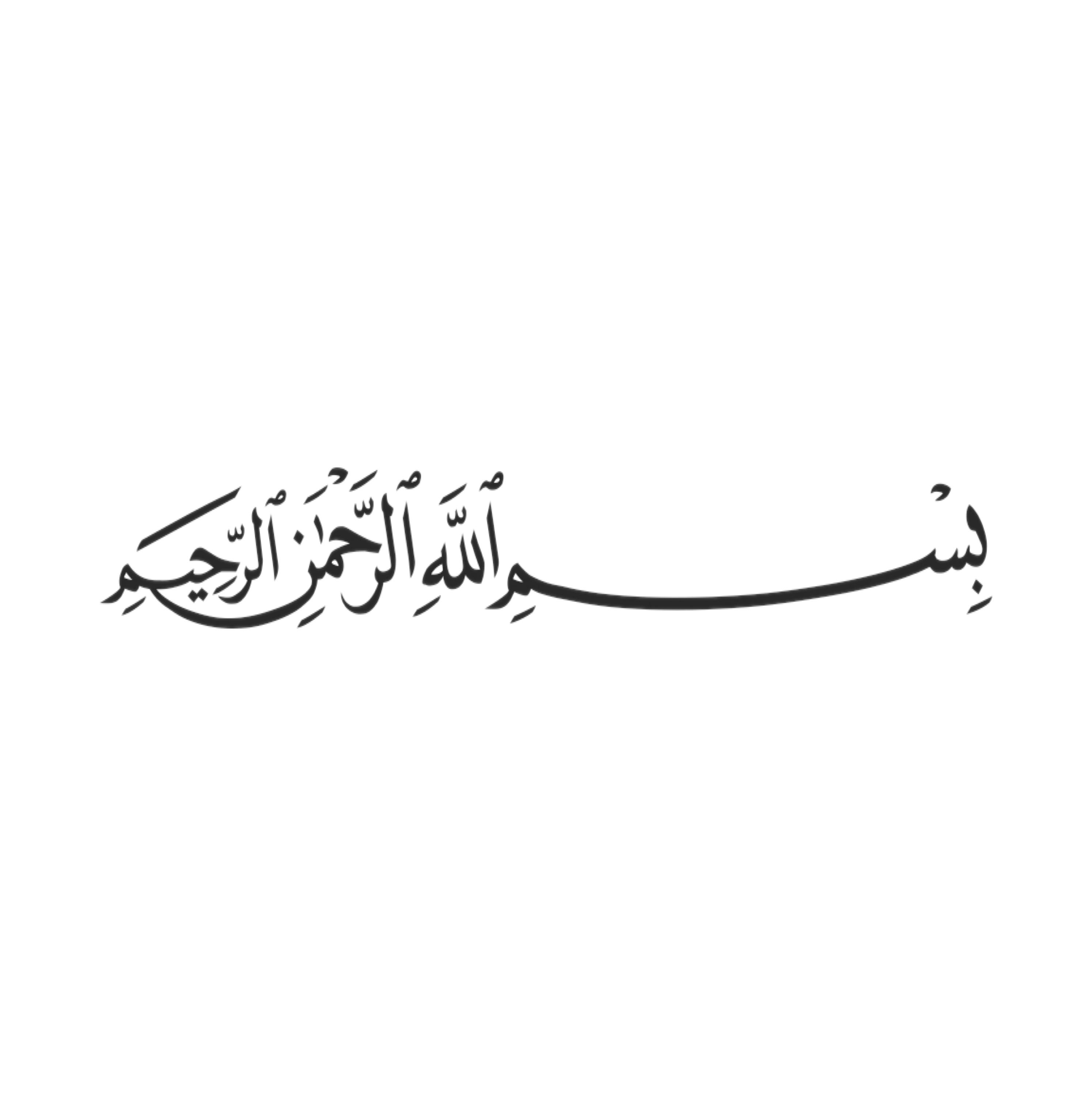 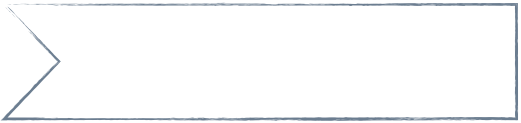 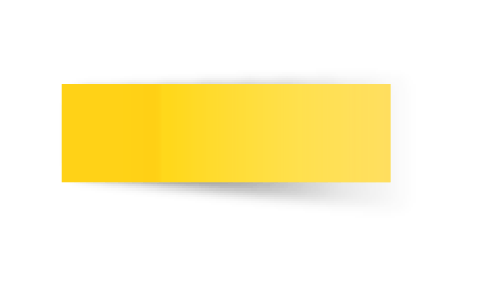 اليوم
التاريخ
01
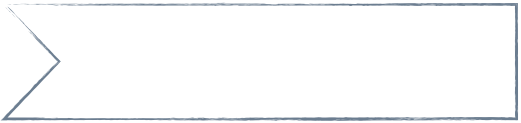 بلغة الرياضيات 
وطني خط مستقيم لا انحناء فيه وهو وتر الحياة والضلع القائم فيها دعواتي اللامنتهية دائما بأمن وأمان وعز ومجد ورفعة لك ياوطني
التاريخ
02
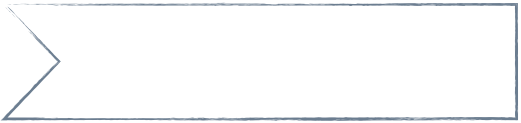 03
الحصة
04
05
06
…
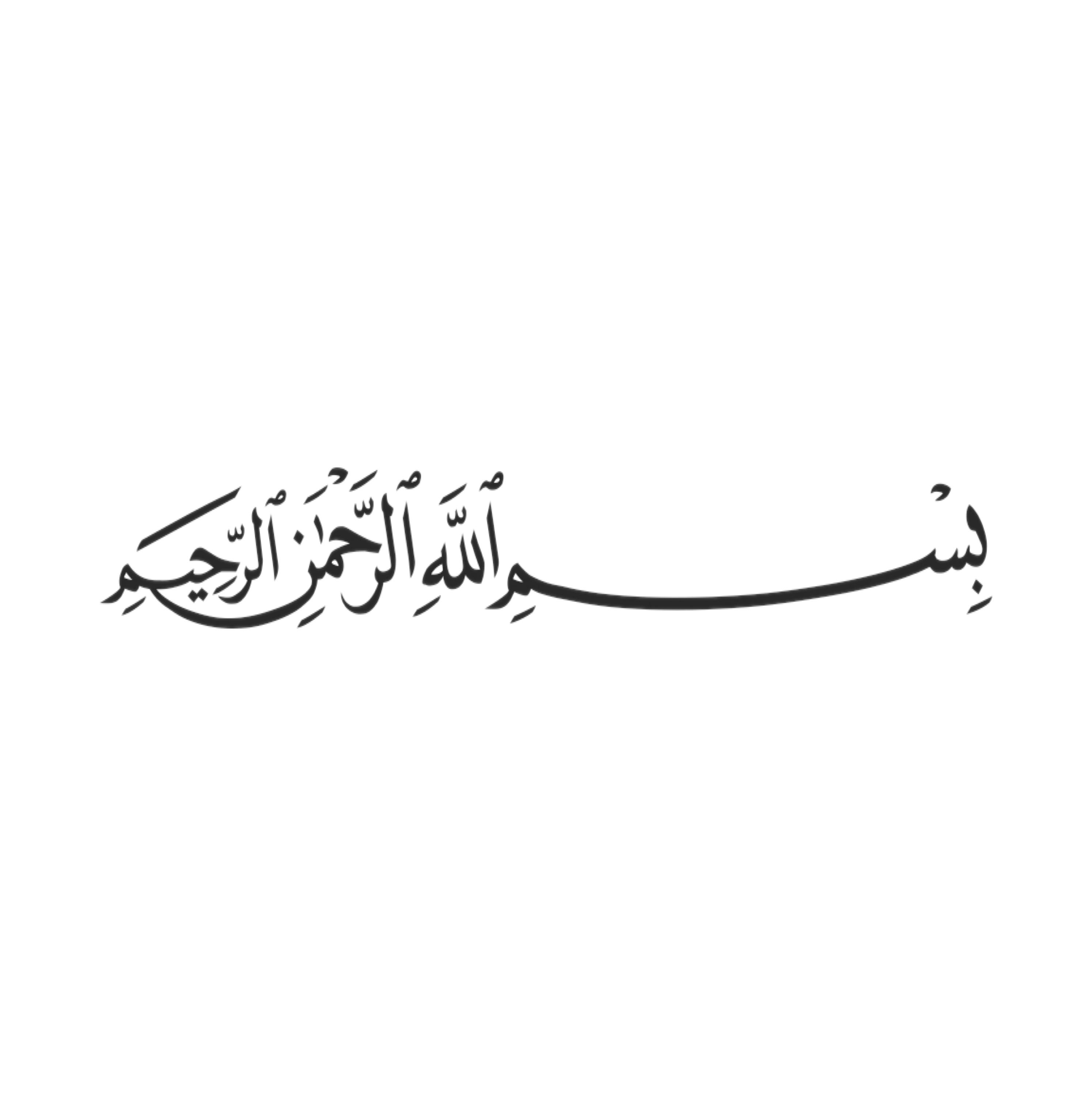 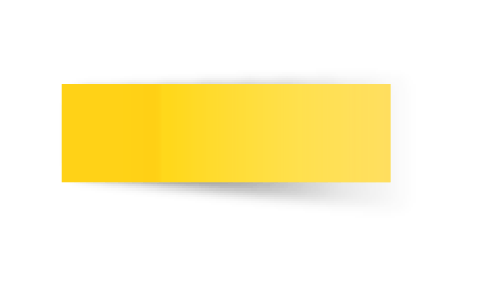 التاريخ
صفحة
٩٠
استراتيجية التصفح
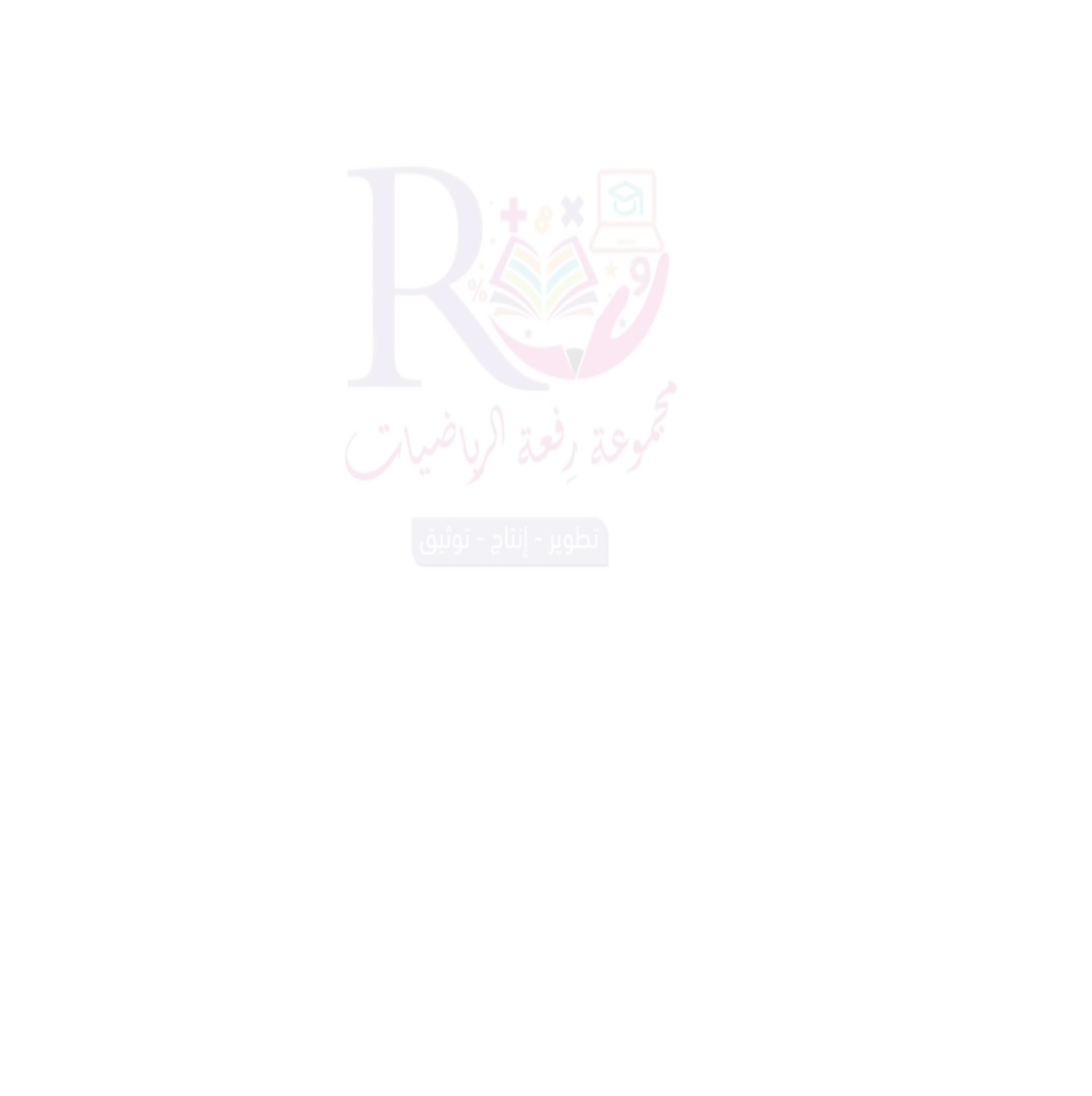 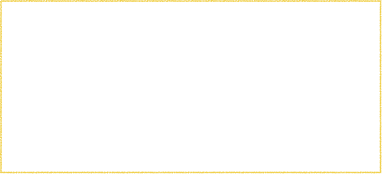 صفحة
٩٠
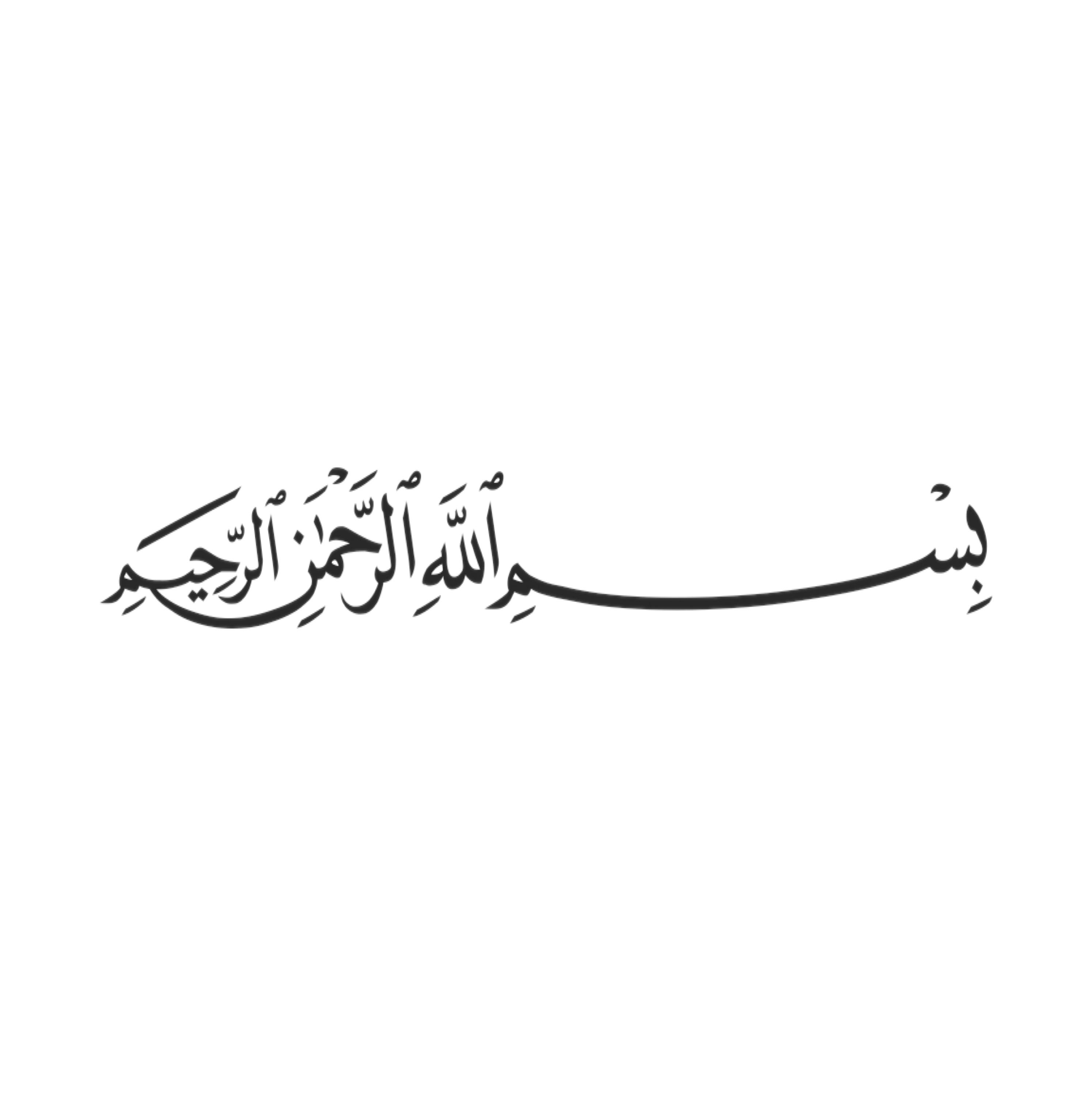 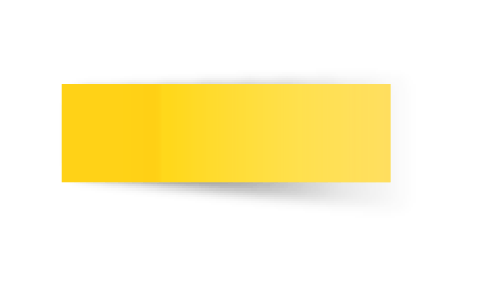 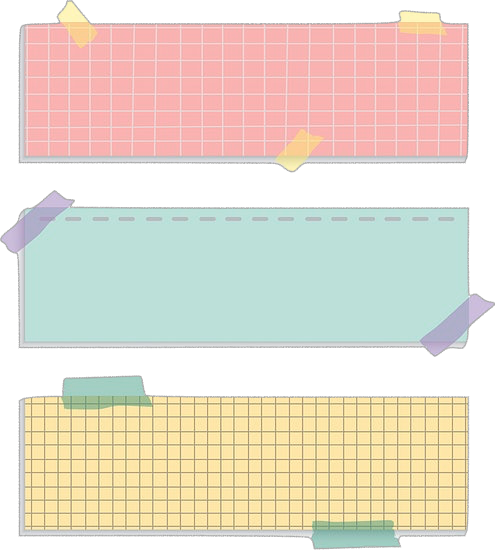 التاريخ
صفحة
٩٠
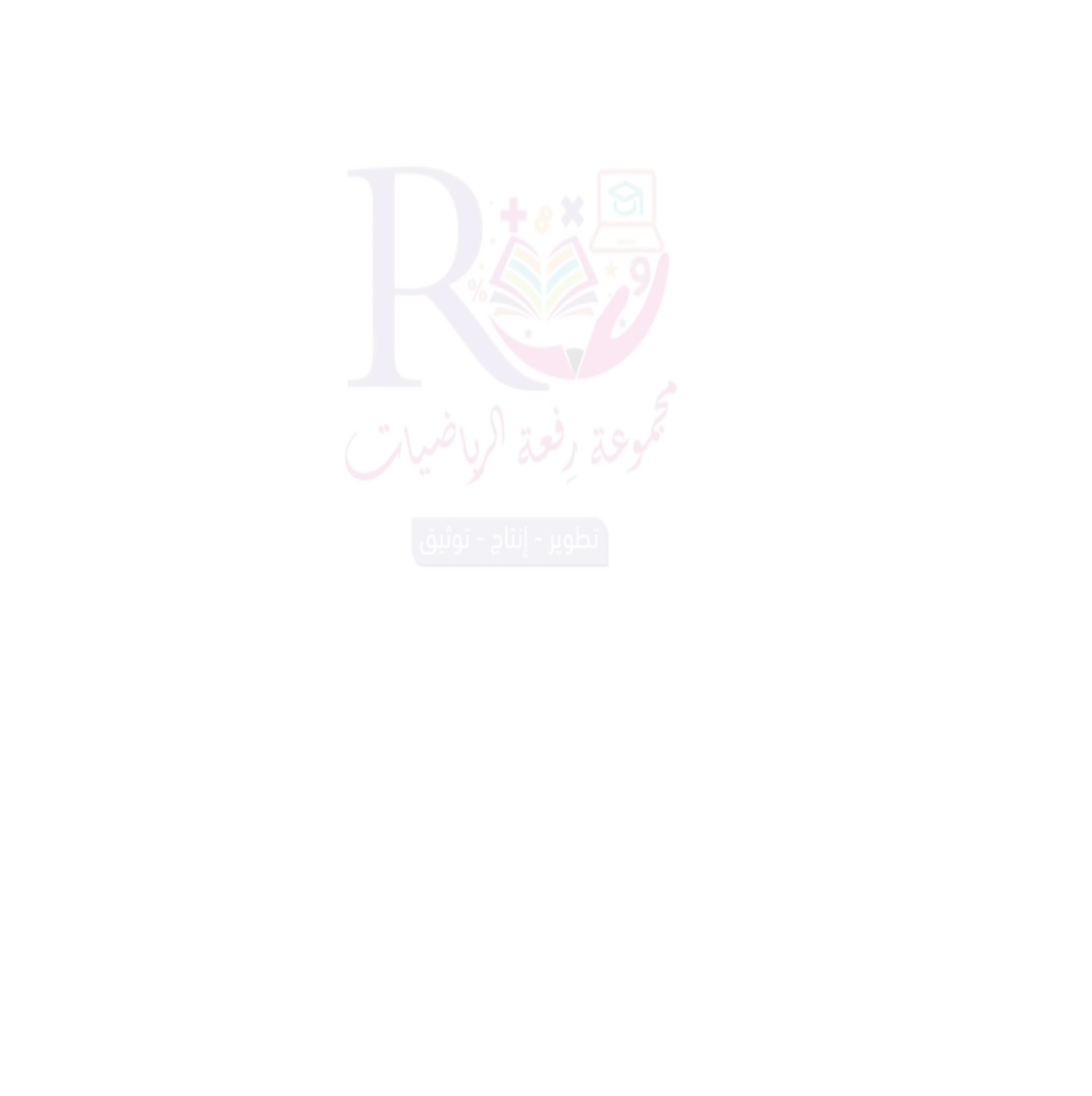 موضوع الدرس 
هندسة: الابعاد في المستوى الإحداثي
الأهداف
🔹تمثيل الاعداد النسبية في المستوى الاحداثي 
🔹ايجاد المسافة بين نقطتين في المستوى الاحداثي
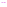 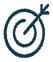 المفردات 
المستوى الاحداثي- نقطة الاصل - محور الصادات 
محور السينات - ارباع المستوى الاحداثي - الزوج المرتب 
الاحداثي السيني- المقطع السيني - الاحداثي الصادي - المقطع الصادي
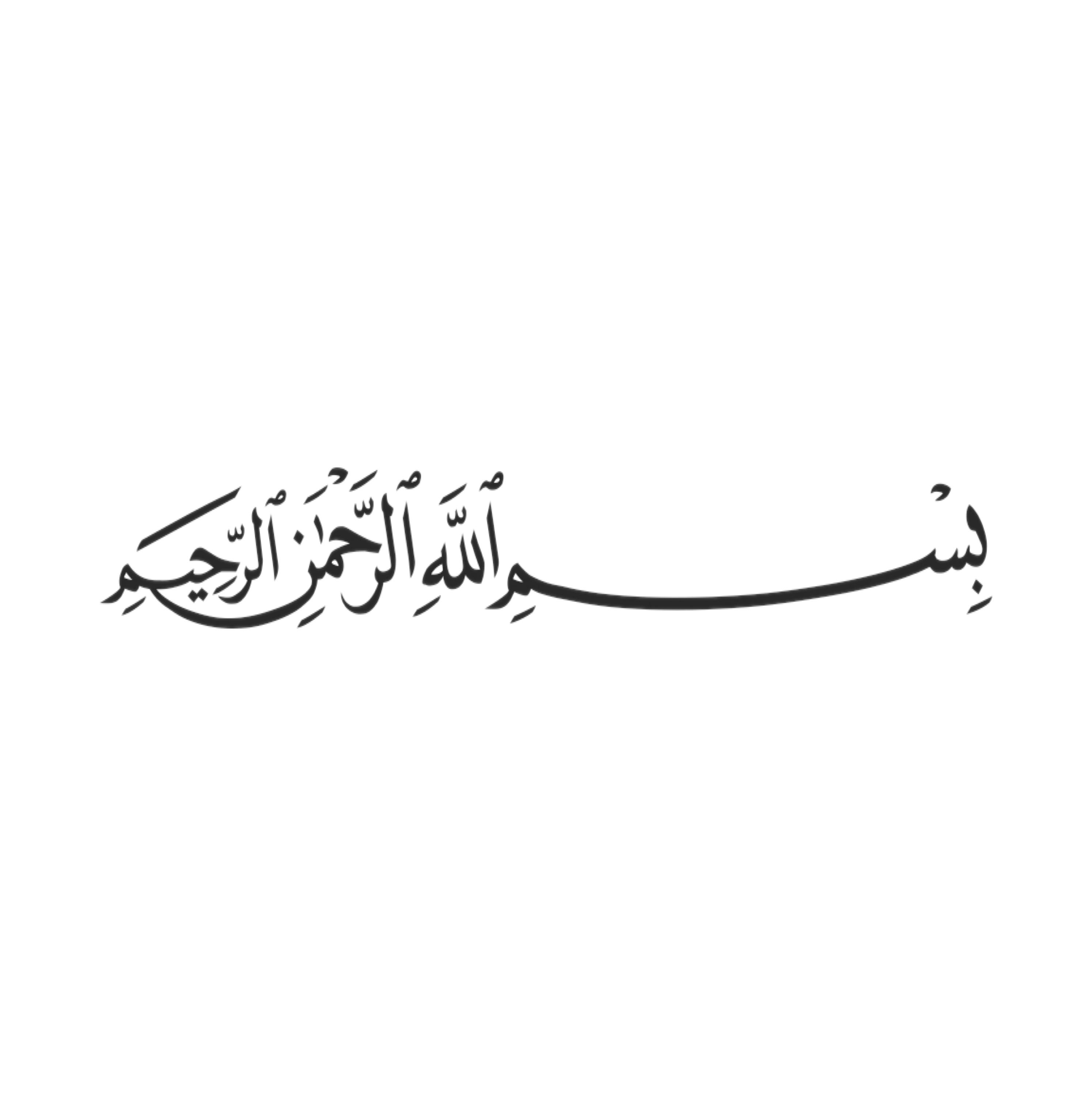 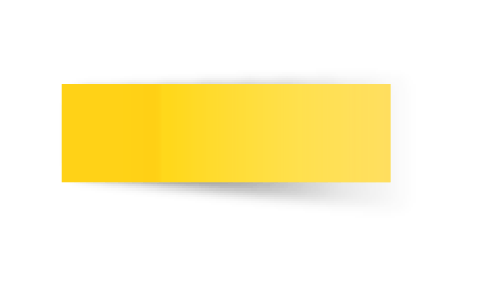 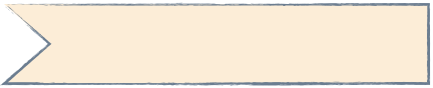 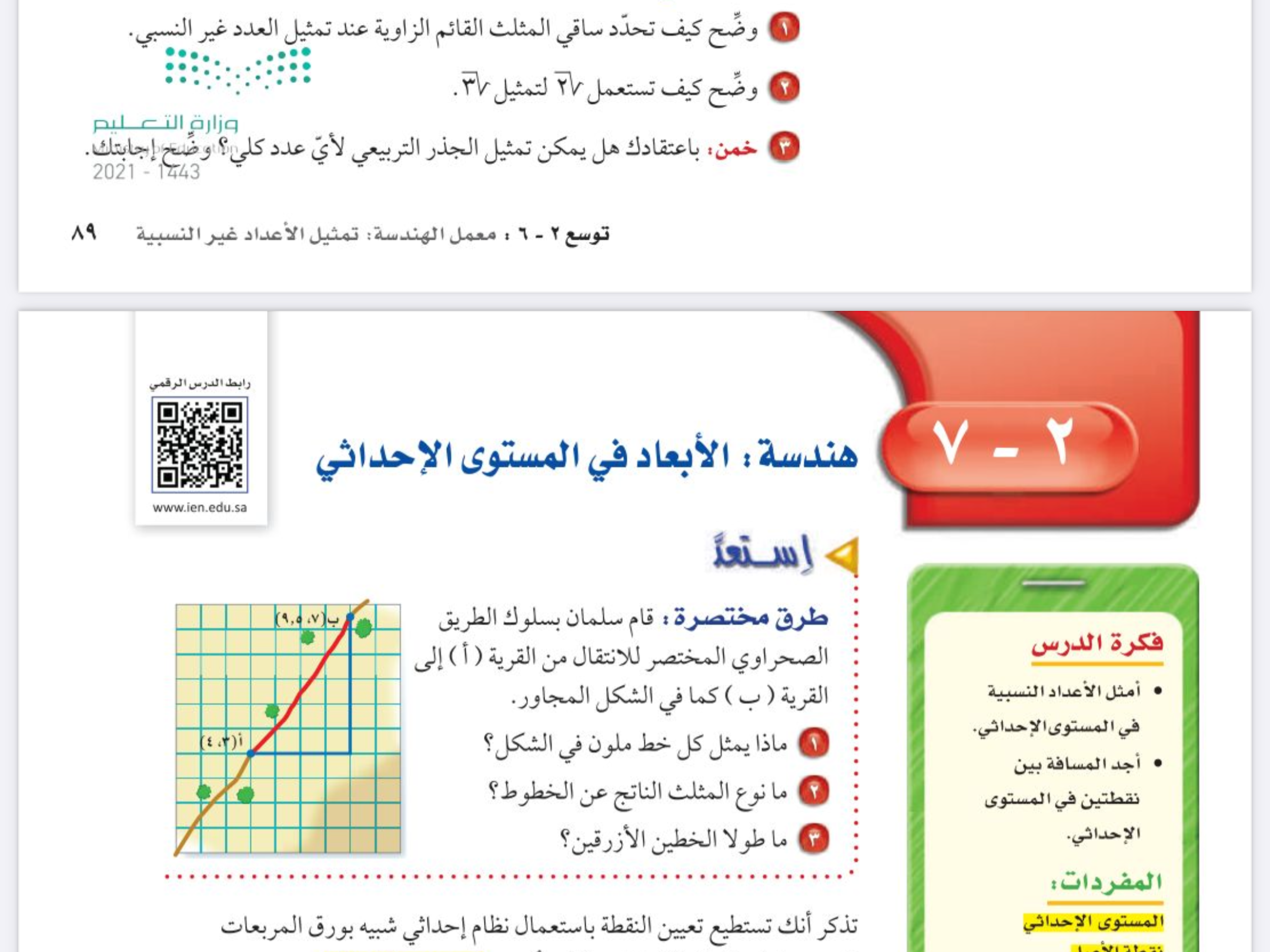 التدريس
التدريب
التركيز
التقويم
جدول التعلم
الفصل الثاني 
الاعداد الحقيقة ونظرية فيثاغورس
التاريخ
صفحة
٩٠
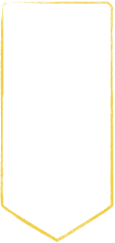 موضوع الدرس
هندسة:
 الأبعاد في المستوى الإحداثي
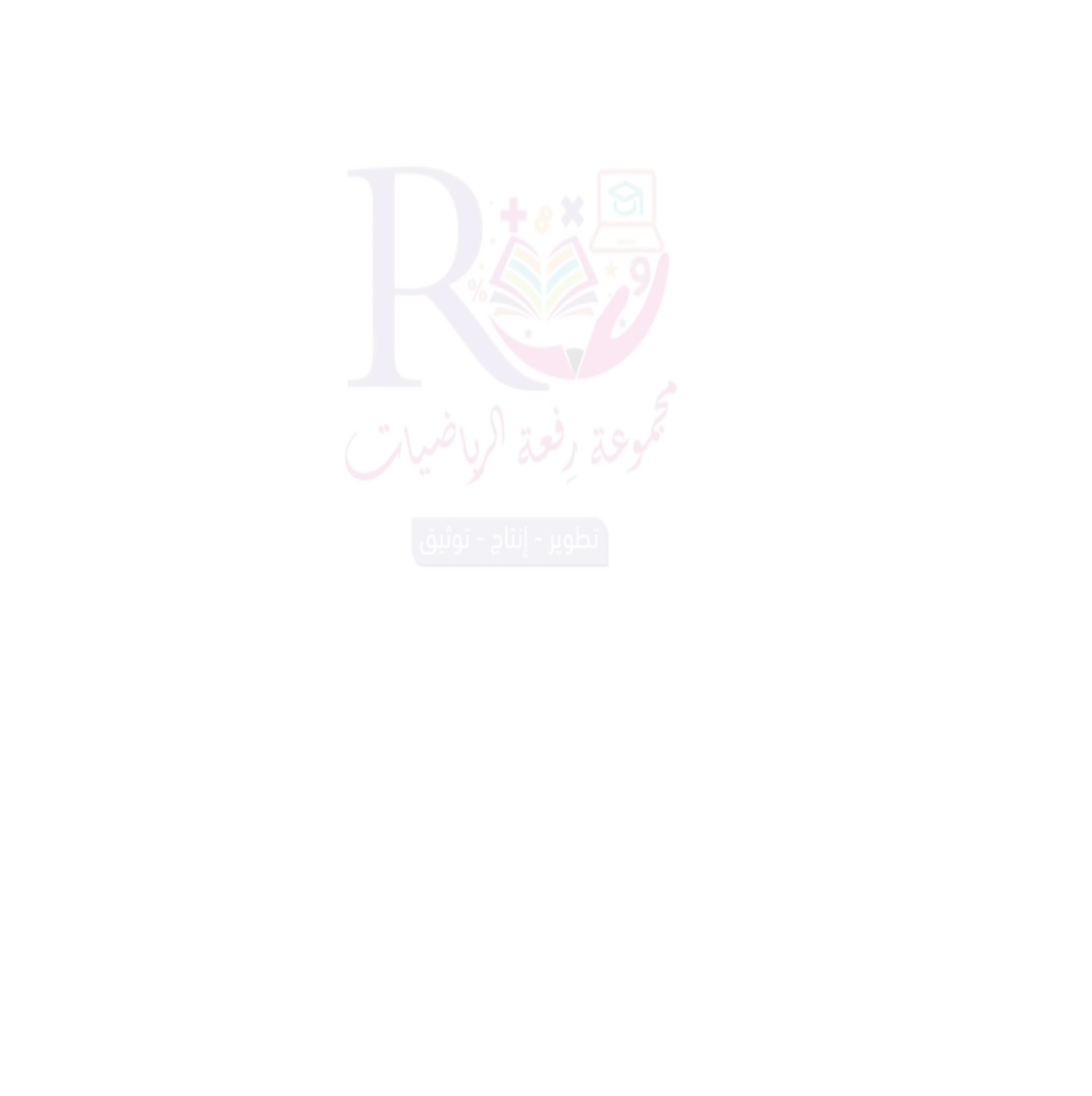 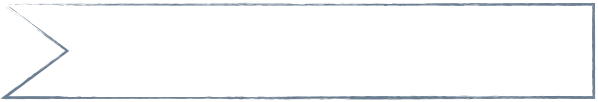 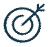 مرادف كلمة
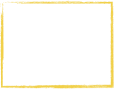 الابعاد
الأهداف
🔹تمثيل الاعداد النسبية 
في المستوى الاحداثي 
🔹ايجاد المسافة بين نقطتين
 في المستوى الاحداثي
المفردات
المستوى الاحداثي- نقطة الاصل - 
محور الصادات محور السينات - 
ارباع المستوى الاحداثي - الزوج المرتب 
الاحداثي السيني- المقطع السيني -
 الاحداثي الصادي - المقطع الصادي
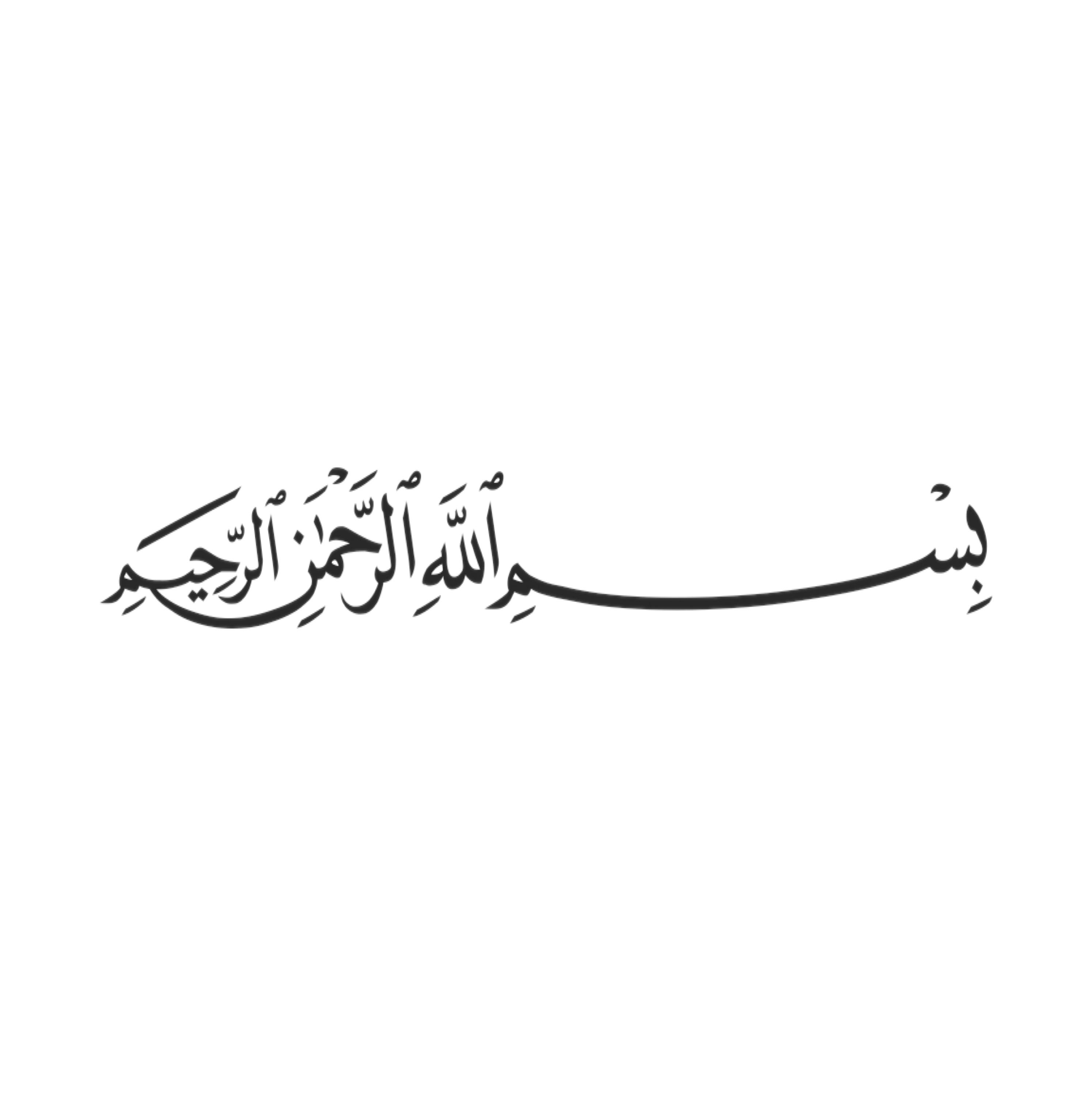 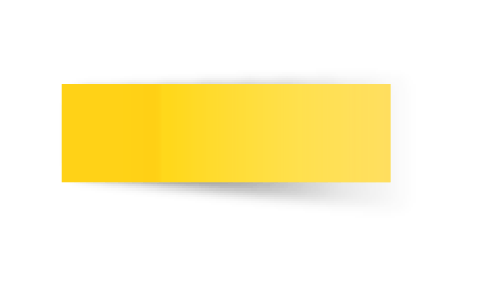 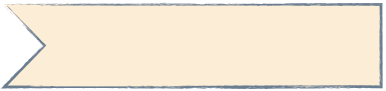 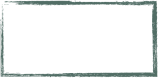 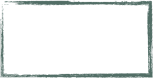 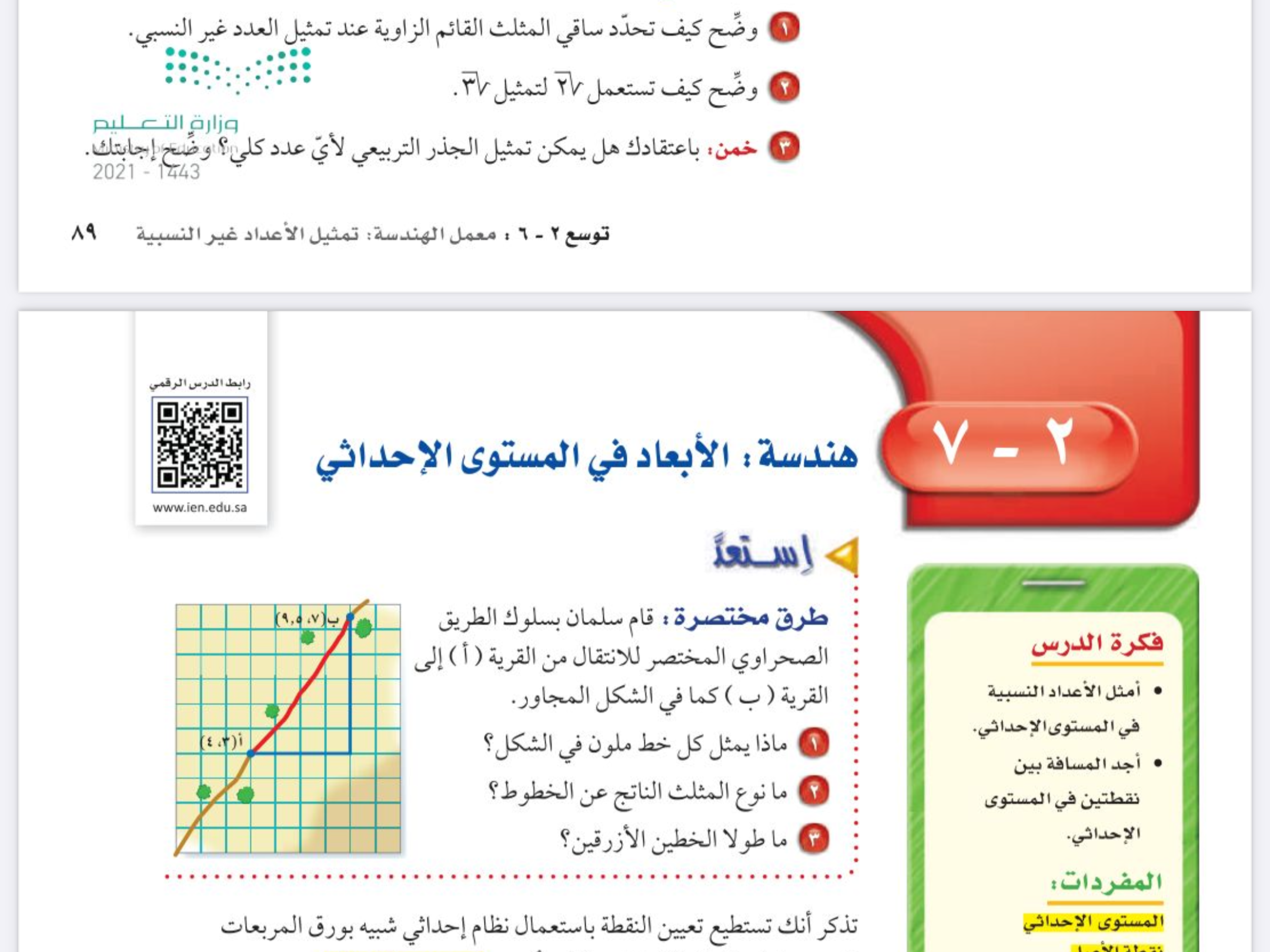 التدريس
التدريب
التركيز
التقويم
جدول التعلم
الفصل الثاني 
الاعداد الحقيقة ونظرية فيثاغورس
التاريخ
صفحة
٩٠
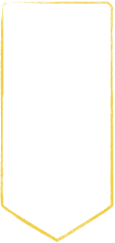 موضوع الدرس
هندسة:
 الأبعاد في المستوى الإحداثي
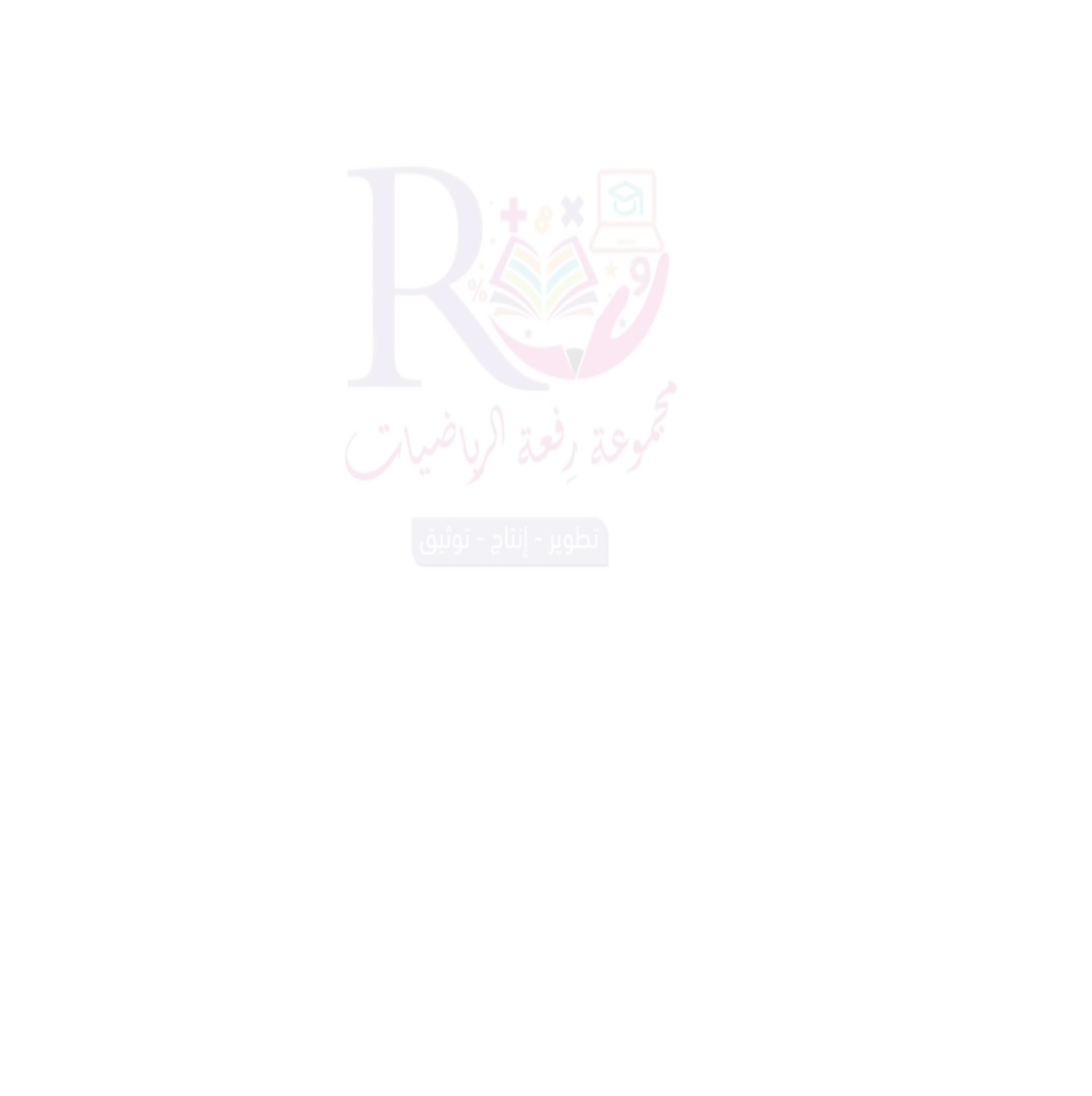 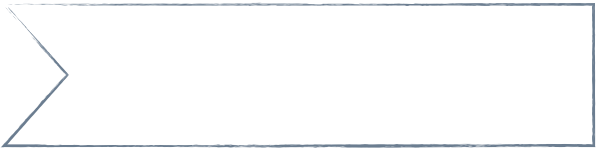 الابعاد بمعني المسافات او الاطوال 
اما في  جملة ابعاد الموضوع تعني  مداه او اتساعه او اعماقه او مايتعلق به
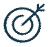 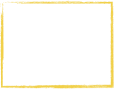 مرادف كلمة
الأهداف
🔹تمثيل الاعداد النسبية 
في المستوى الاحداثي 
🔹ايجاد المسافة بين نقطتين
 في المستوى الاحداثي
المفردات
المستوى الاحداثي- نقطة الاصل - 
محور الصادات محور السينات - 
ارباع المستوى الاحداثي - الزوج المرتب 
الاحداثي السيني- المقطع السيني -
 الاحداثي الصادي - المقطع الصادي
🔹المستوى الاحداثي 
🔹الازواج المرتبة
🔹المحور السيني والمحور الصادي
🔹أمثل الاعداد النسبية 
في المستوى الاحداثي 
🔹أجد المسافة بين نقطتين
 في المستوى الاحداثي
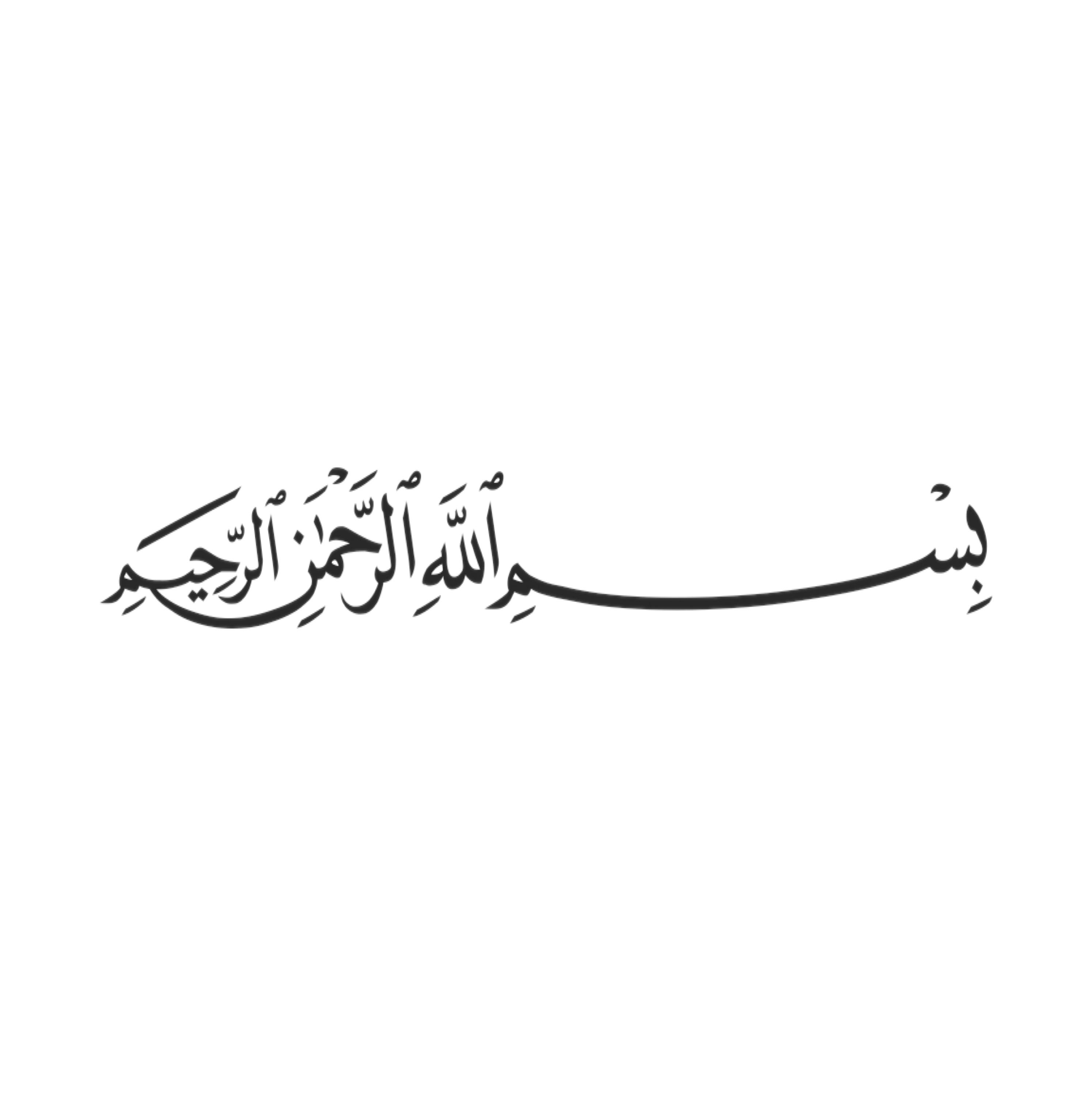 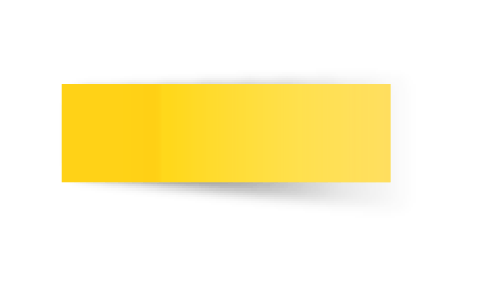 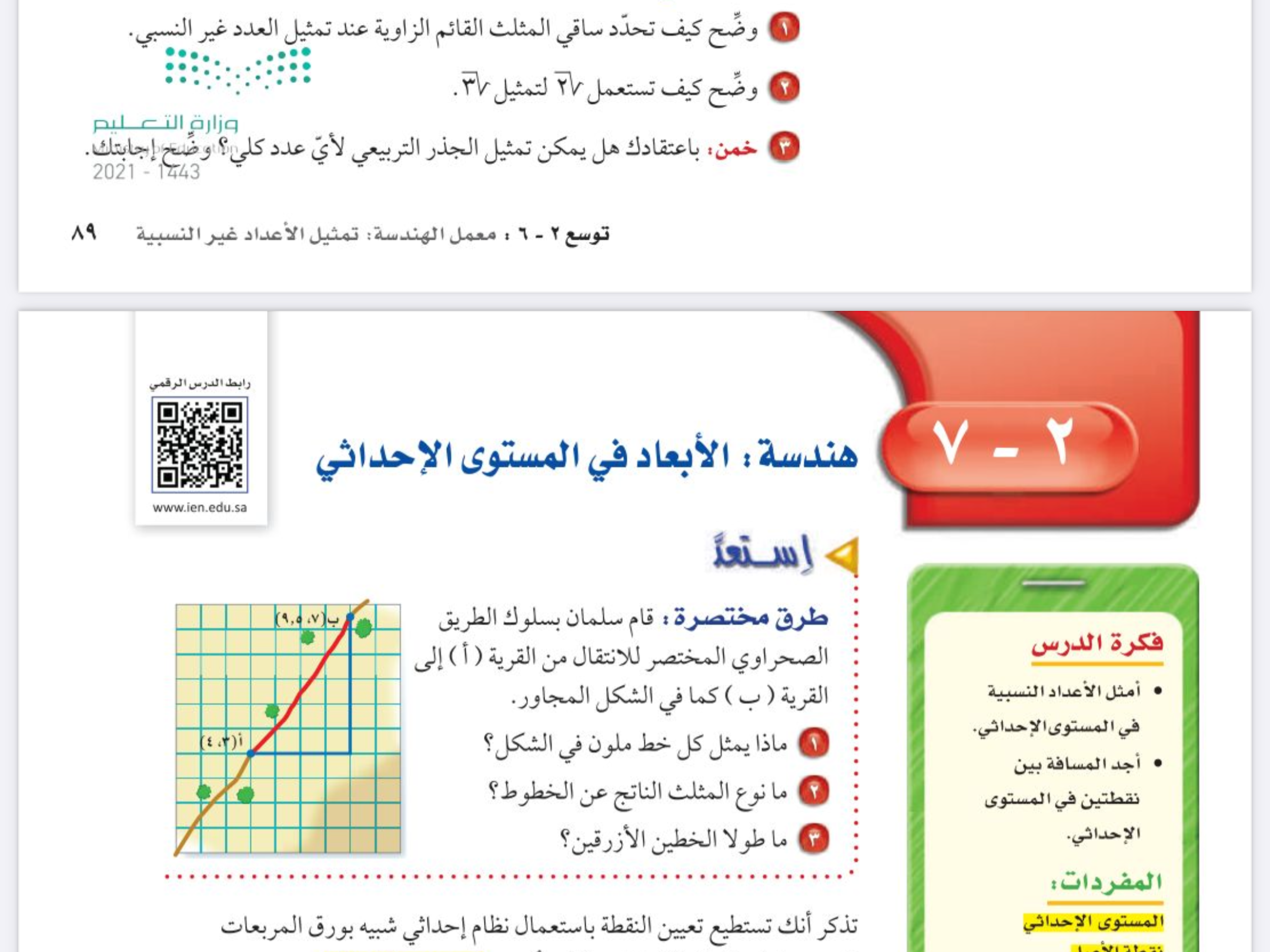 التدريس
التدريب
التركيز
التقويم
الفصل الثاني 
الاعداد الحقيقة ونظرية فيثاغورس
التاريخ
صفحة
٩٠
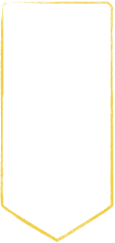 موضوع الدرس
هندسة:
 الأبعاد في المستوى الإحداثي
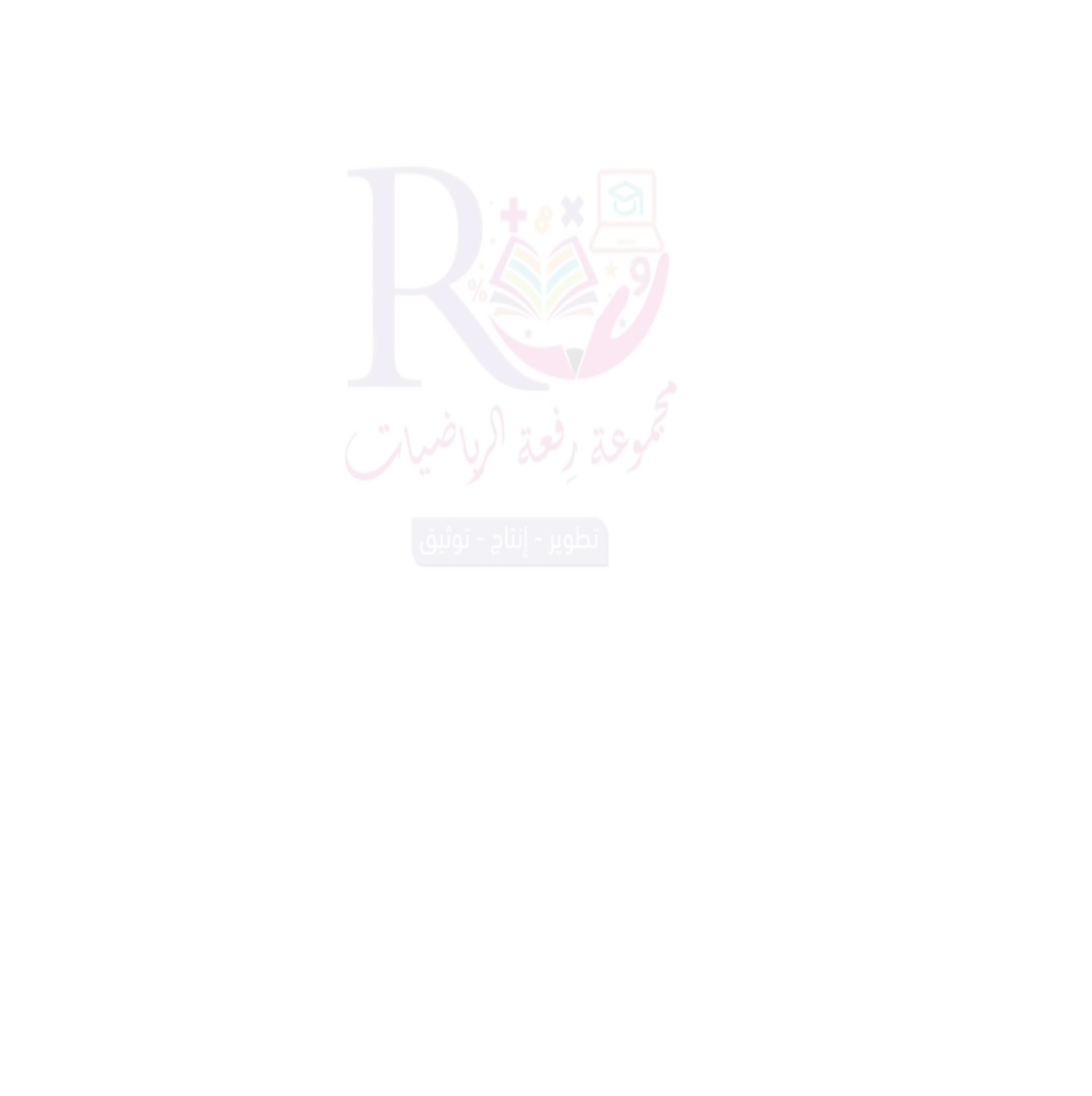 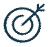 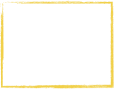 الأهداف
🔹تمثيل الاعداد النسبية 
في المستوى الاحداثي 
🔹ايجاد المسافة بين نقطتين
 في المستوى الاحداثي
المفردات
المستوى الاحداثي- نقطة الاصل - 
محور الصادات محور السينات - 
ارباع المستوى الاحداثي - الزوج المرتب 
الاحداثي السيني- المقطع السيني -
 الاحداثي الصادي - المقطع الصادي
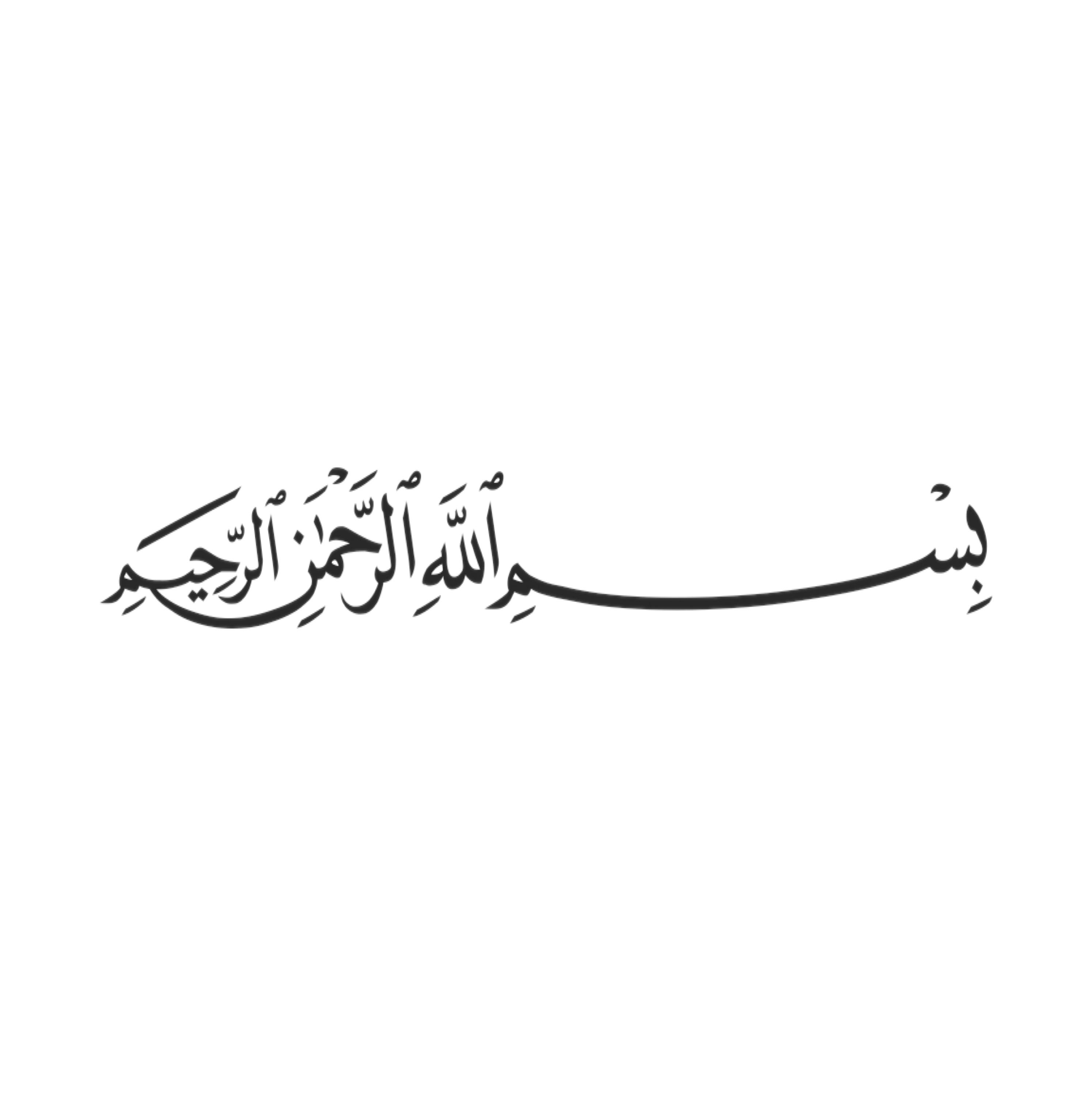 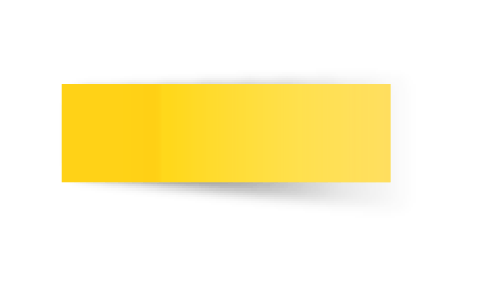 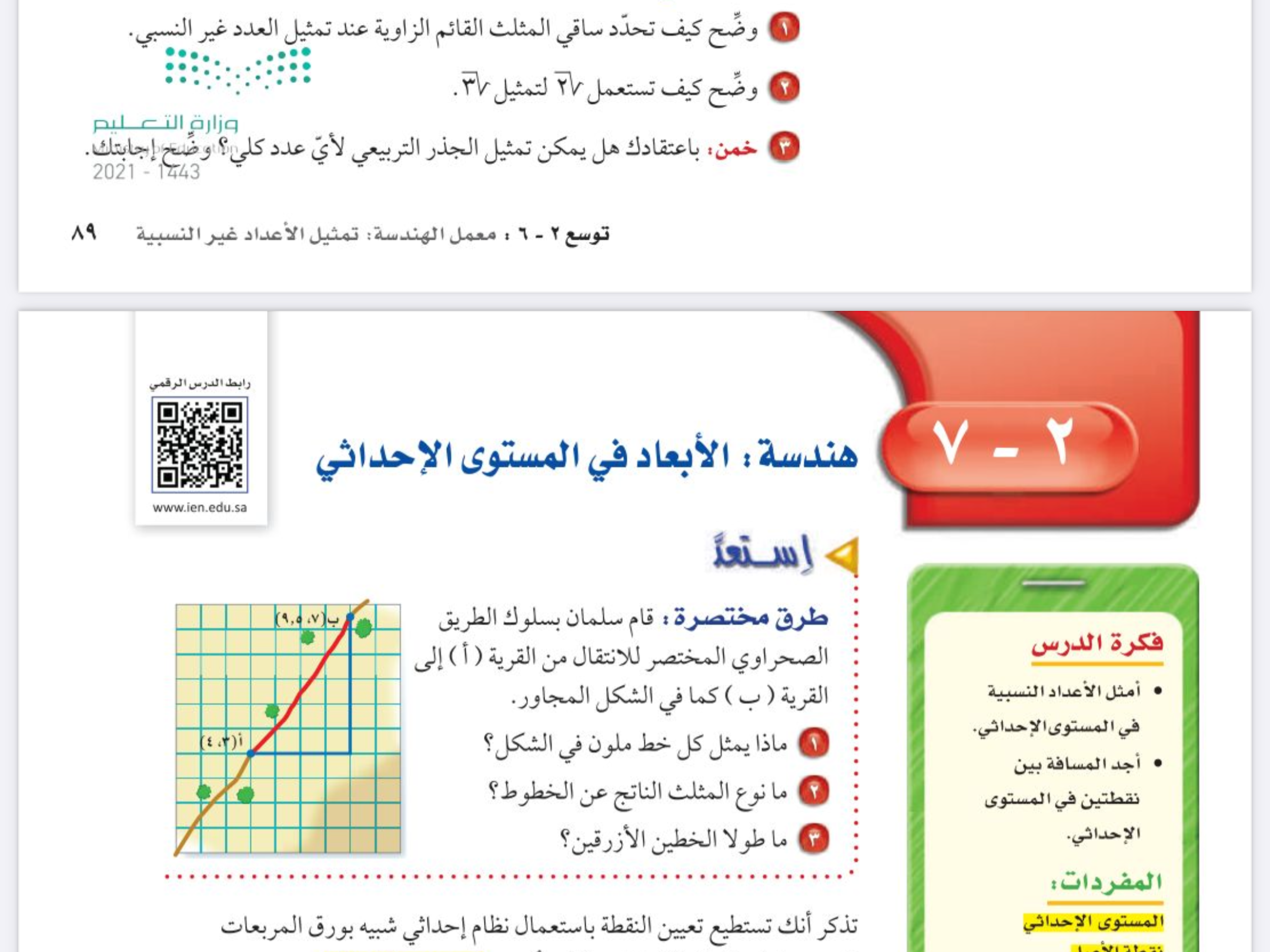 التدريس
التدريب
التركيز
التقويم
الفصل الثاني 
الاعداد الحقيقة ونظرية فيثاغورس
التاريخ
صفحة
٩٠
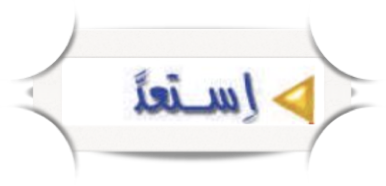 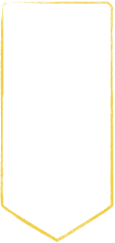 موضوع الدرس
هندسة:
 الأبعاد في المستوى الإحداثي
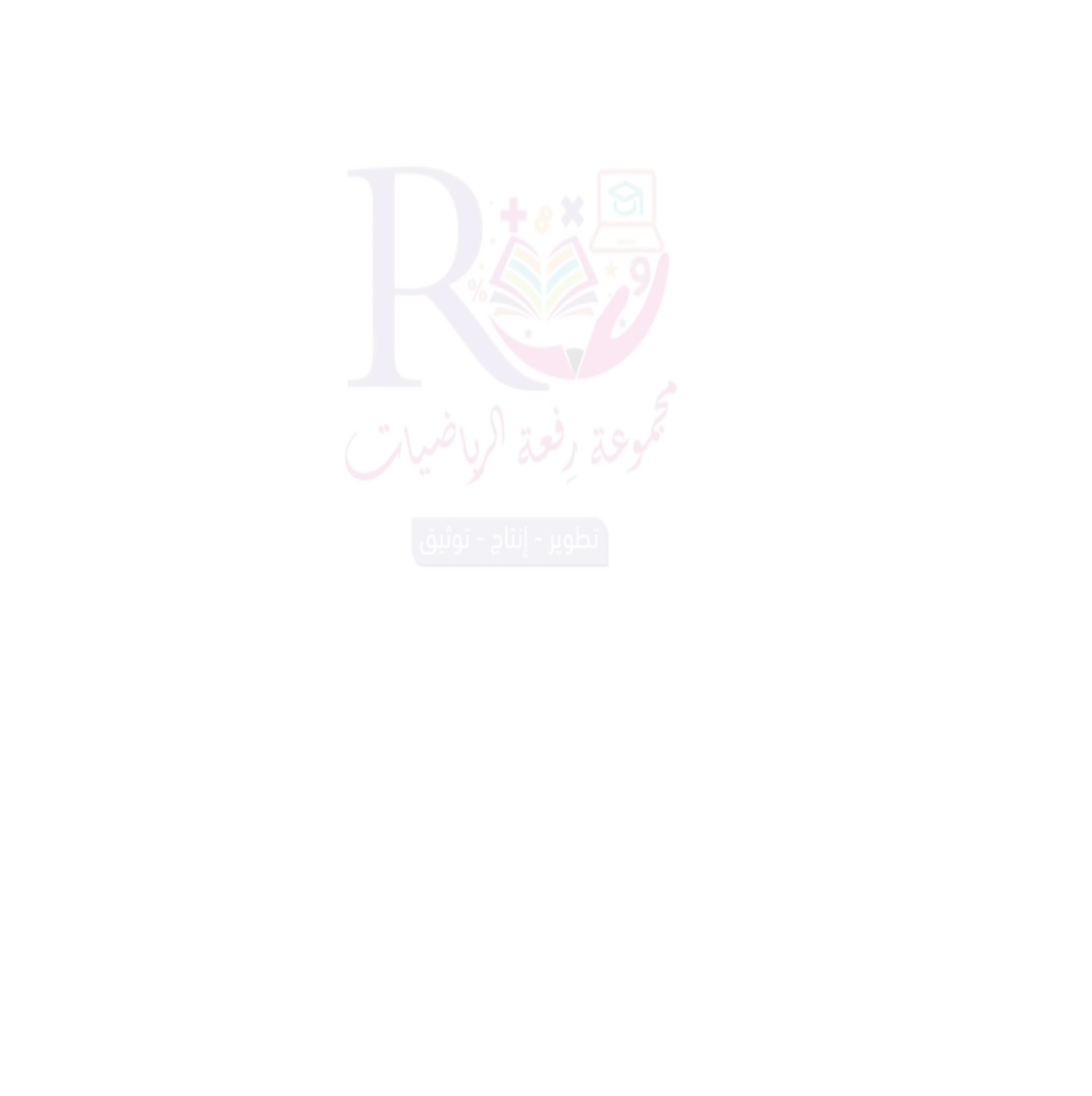 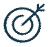 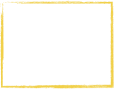 الأهداف
🔹أمثل الاعداد النسبية 
في المستوى الاحداثي 
🔹أجد المسافة بين نقطتين
 في المستوى الاحداثي
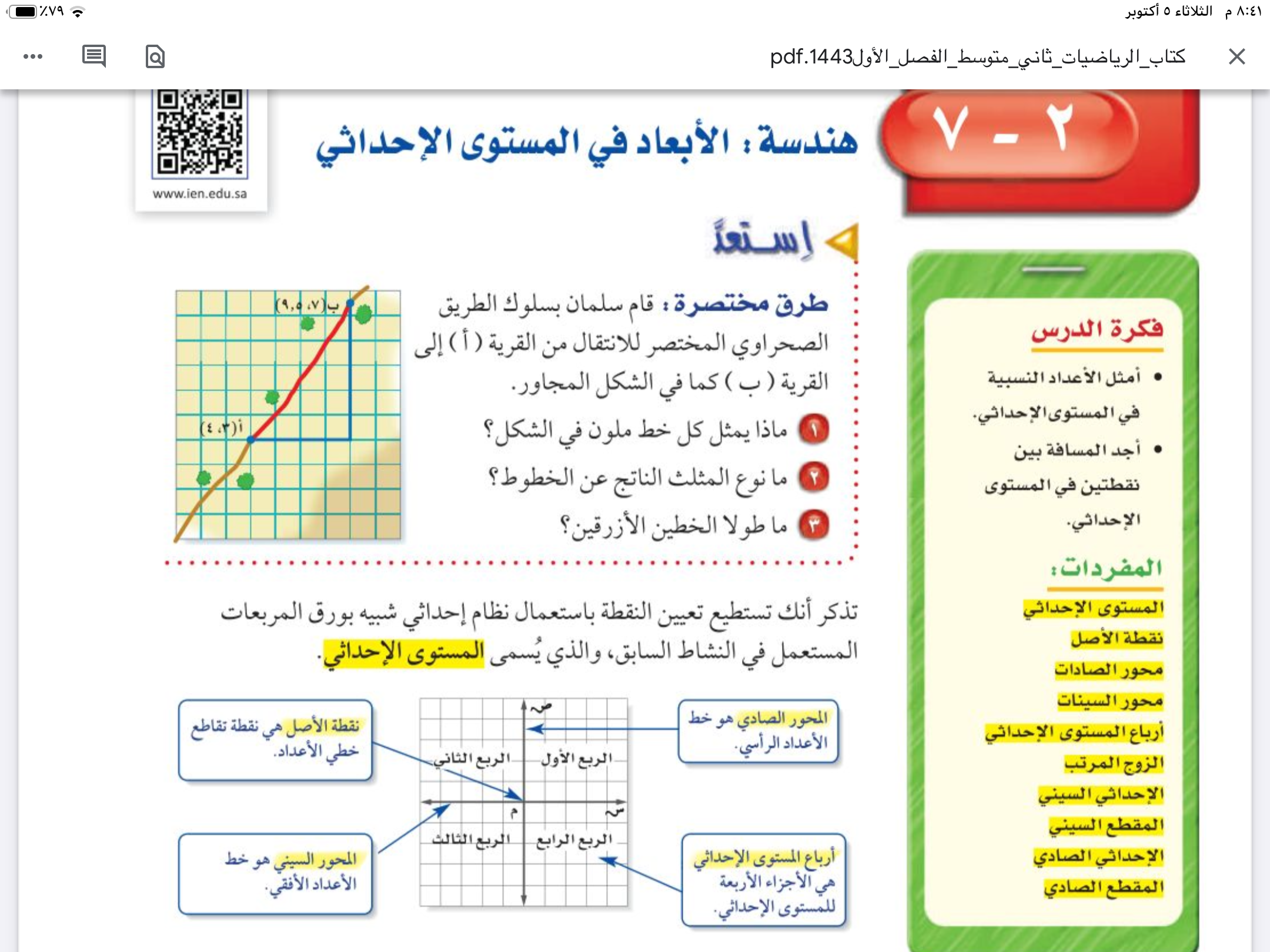 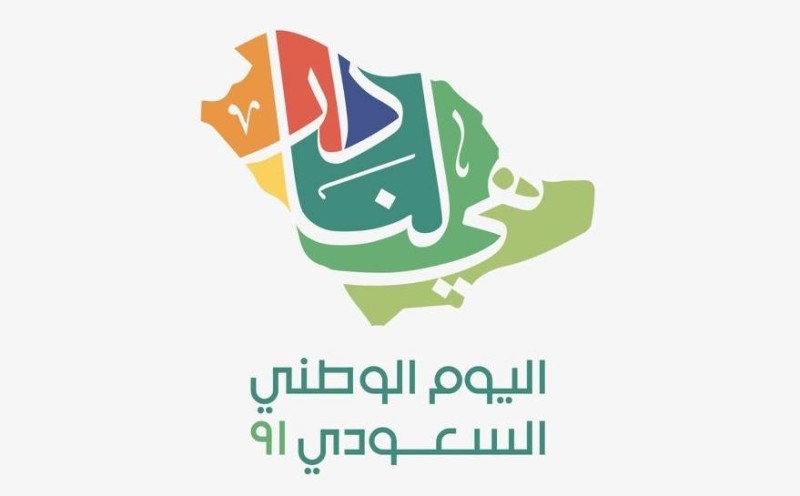 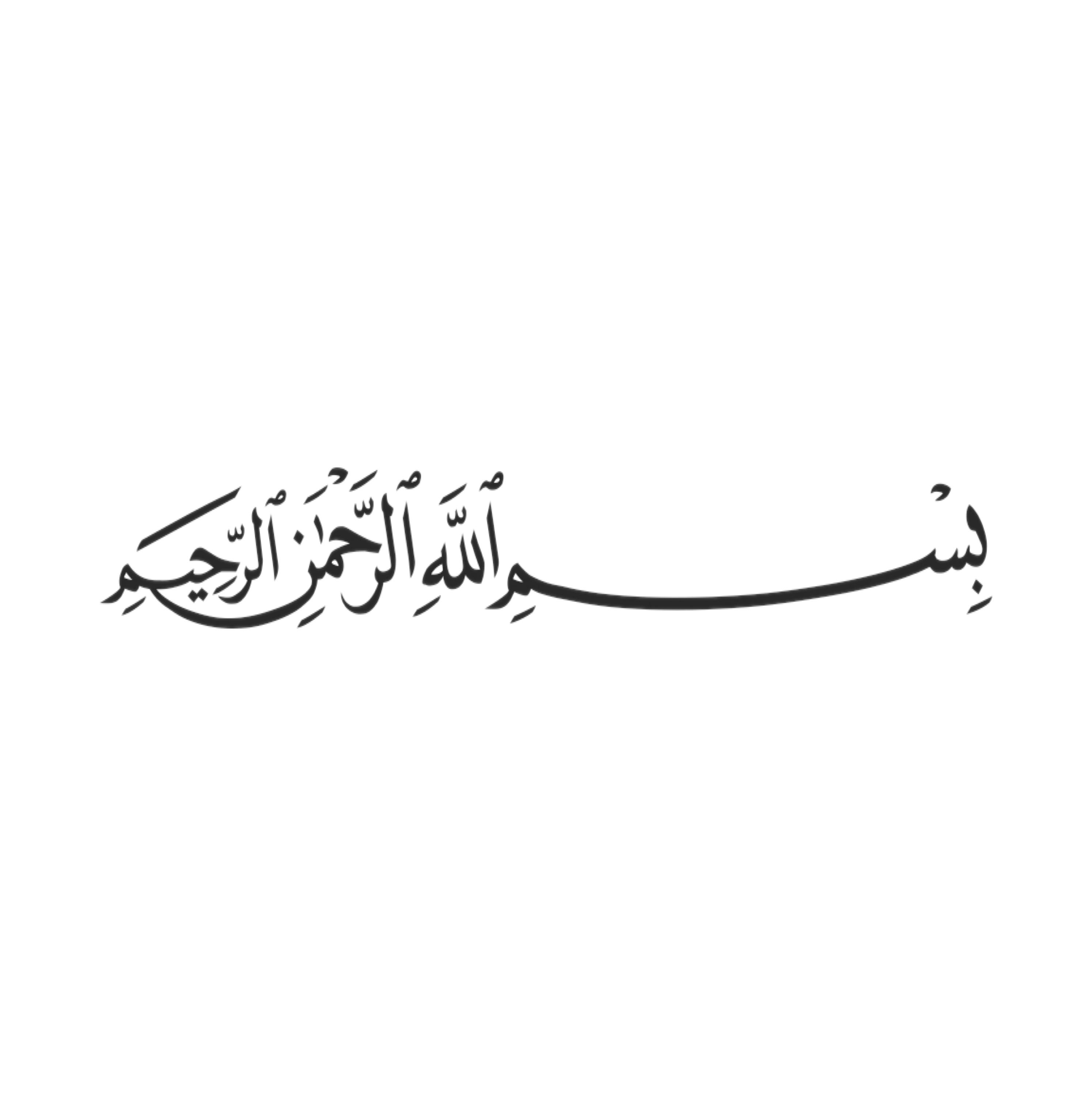 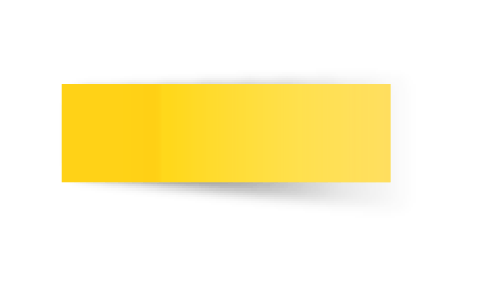 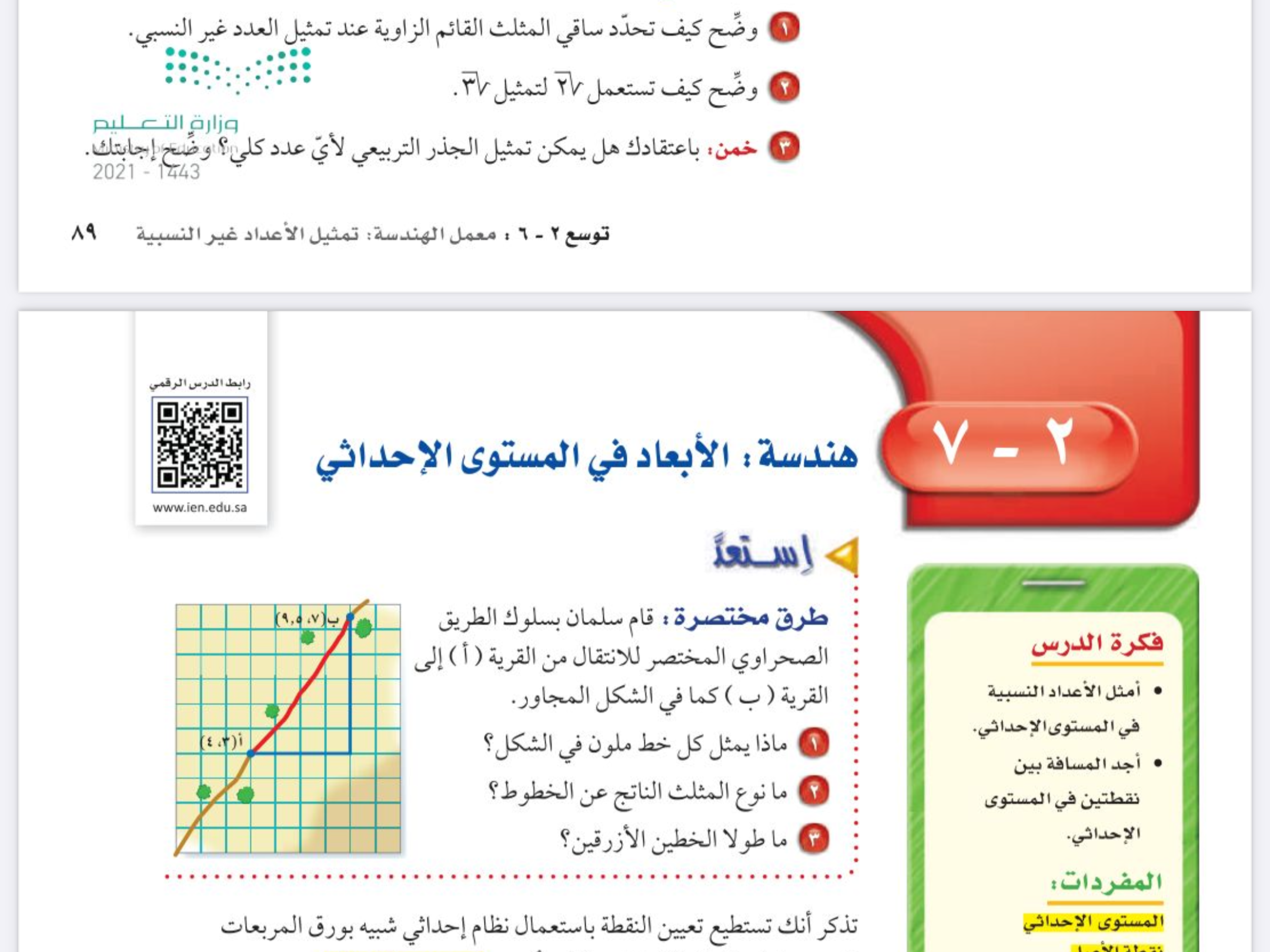 التدريس
التدريب
التركيز
التقويم
الفصل الثاني 
الاعداد الحقيقة ونظرية فيثاغورس
التاريخ
صفحة
٩٠
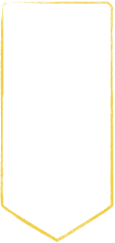 موضوع الدرس
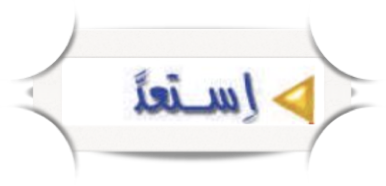 هندسة:
 الأبعاد في المستوى الإحداثي
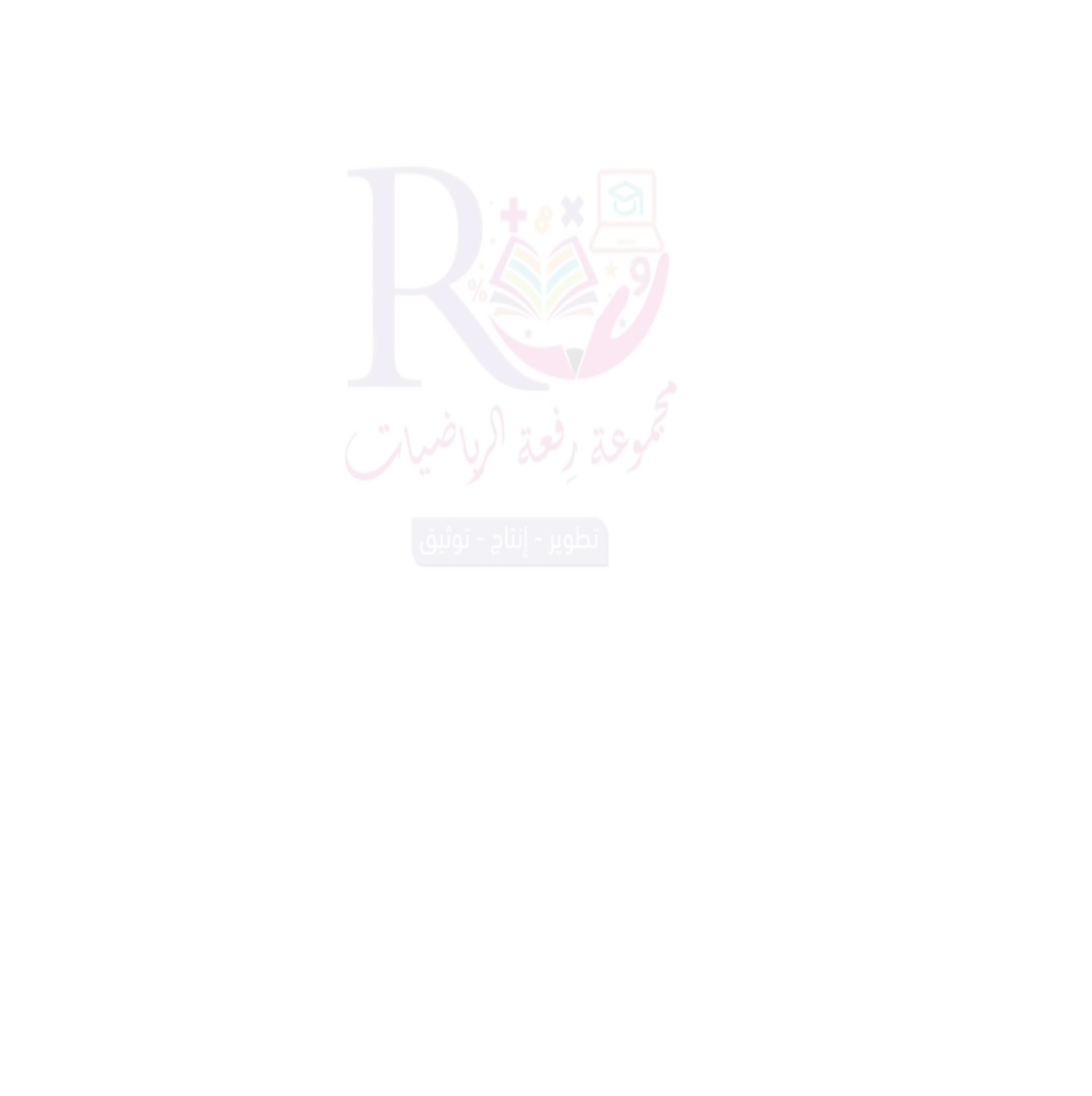 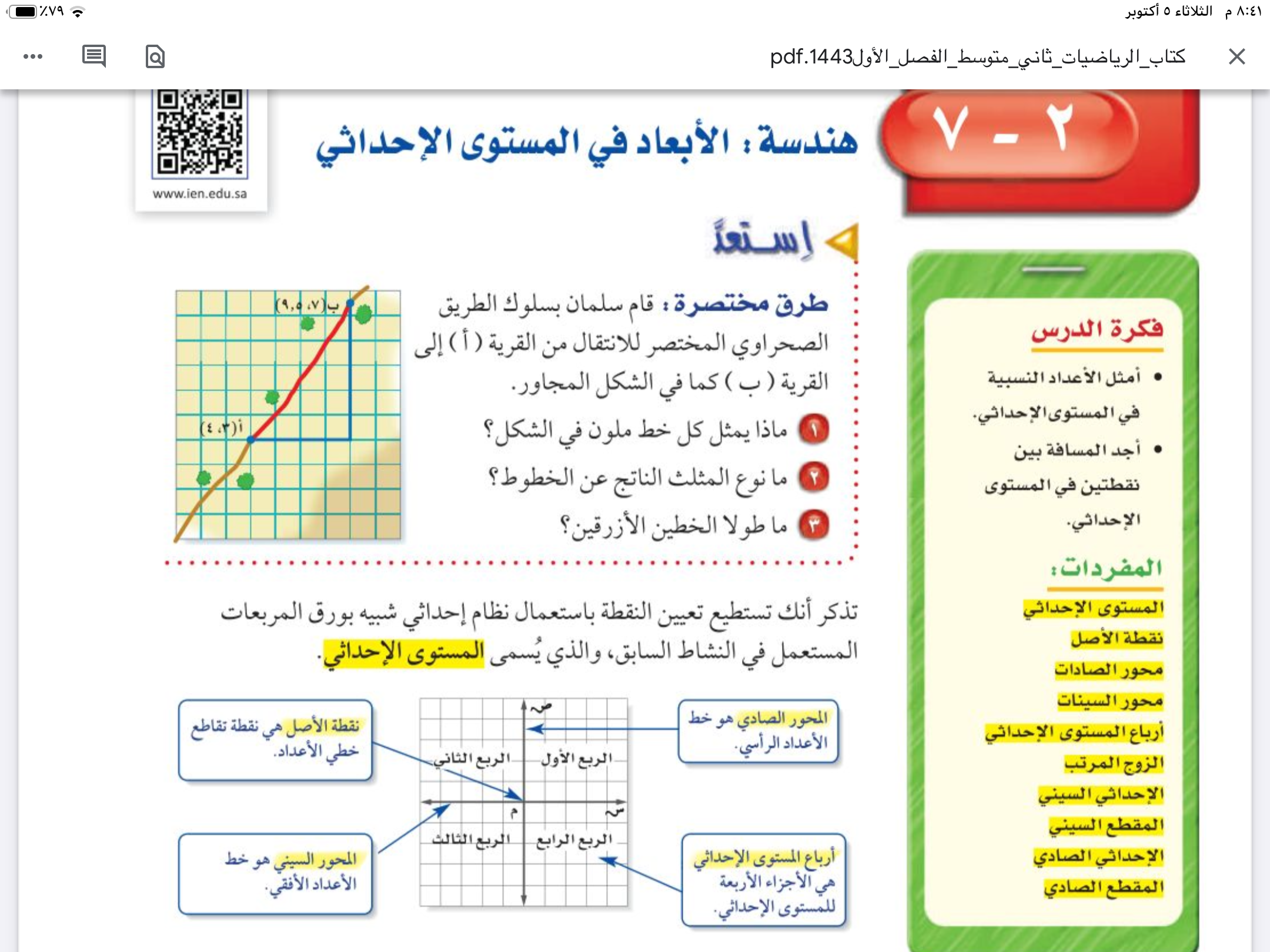 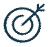 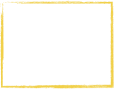 الأهداف
🔹أمثل الاعداد النسبية 
في المستوى الاحداثي 
🔹أجد المسافة بين نقطتين
 في المستوى الاحداثي
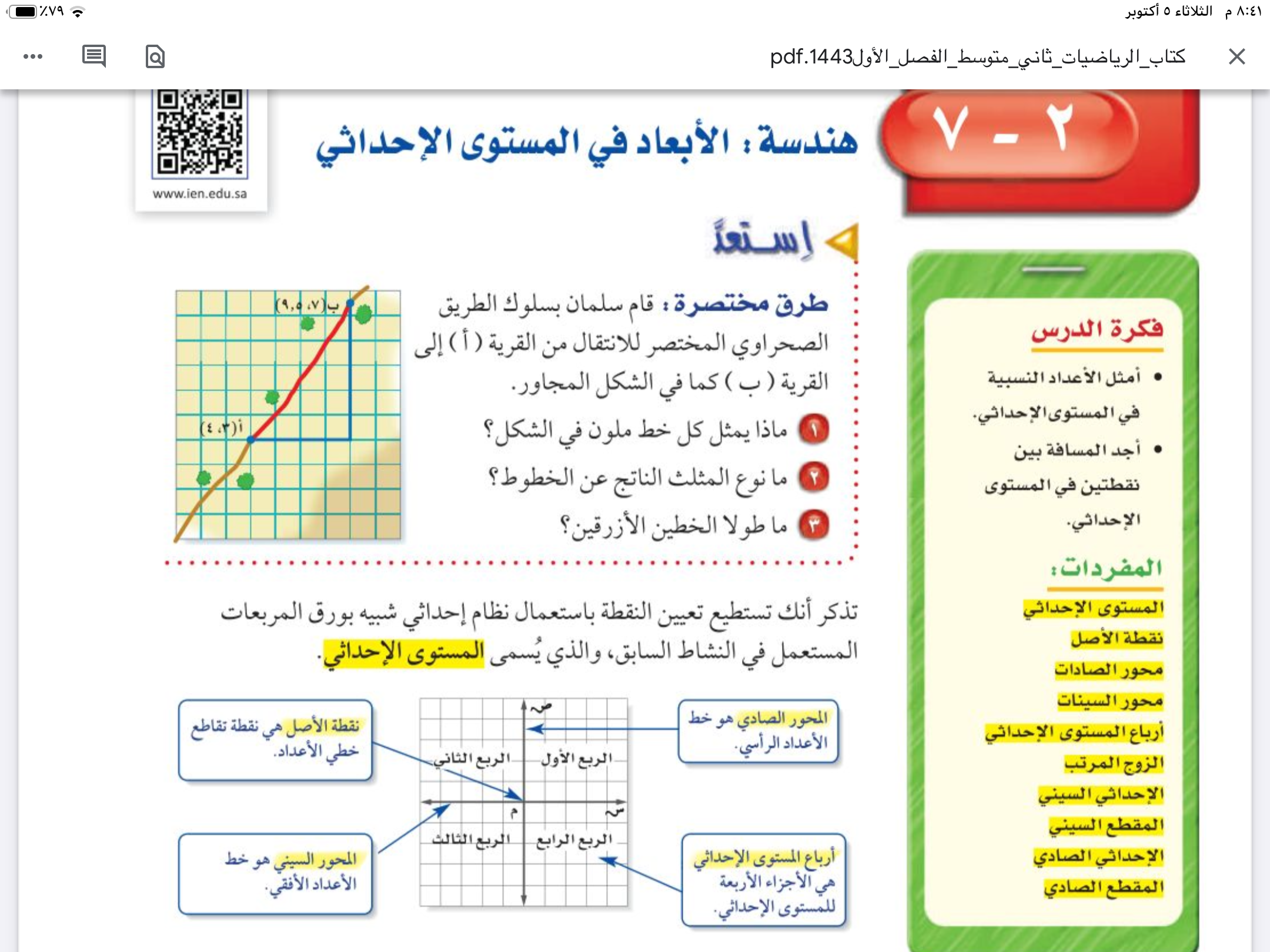 الخطان الازرقين يمثلان المسافتين الافقية والراسية بين موقعي القريتين
والخط الاحمر يمثل المسافة بين موقعي القريتين
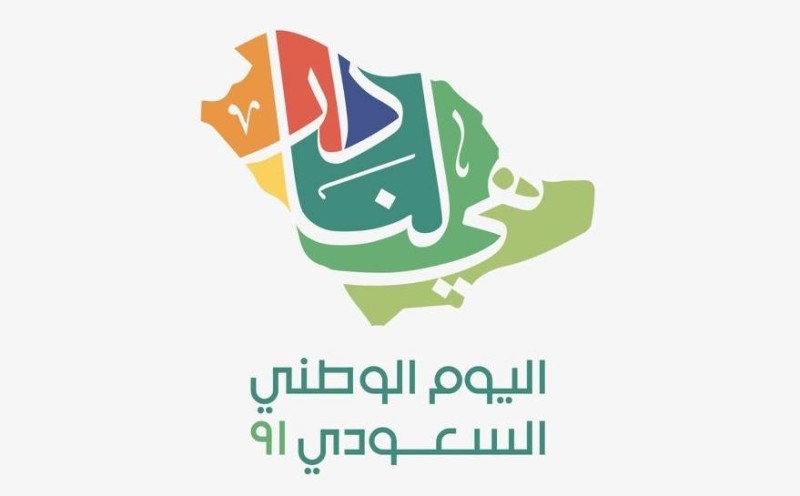 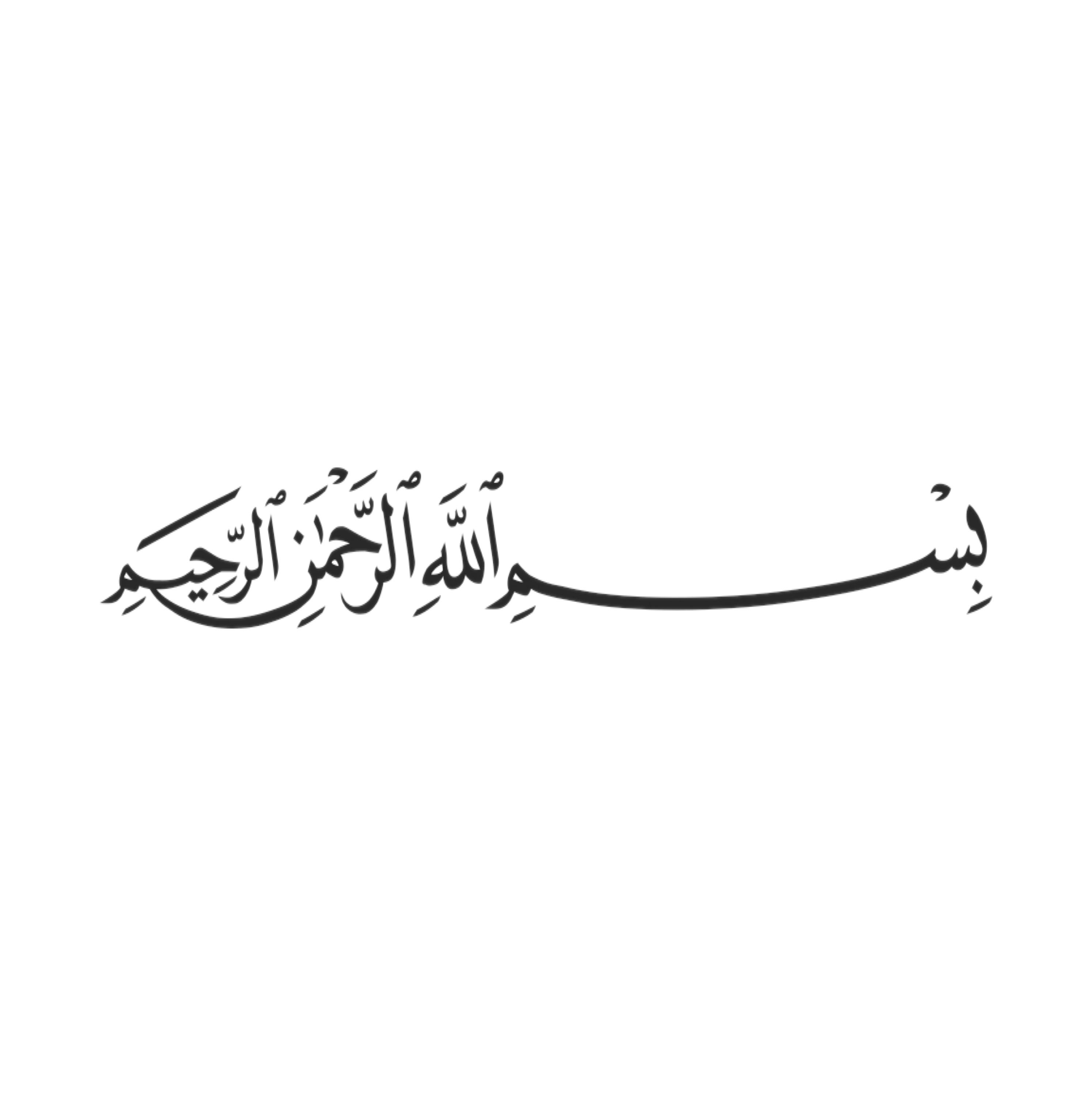 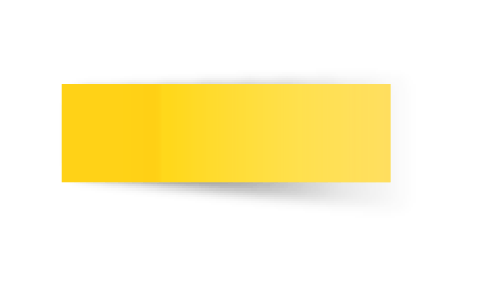 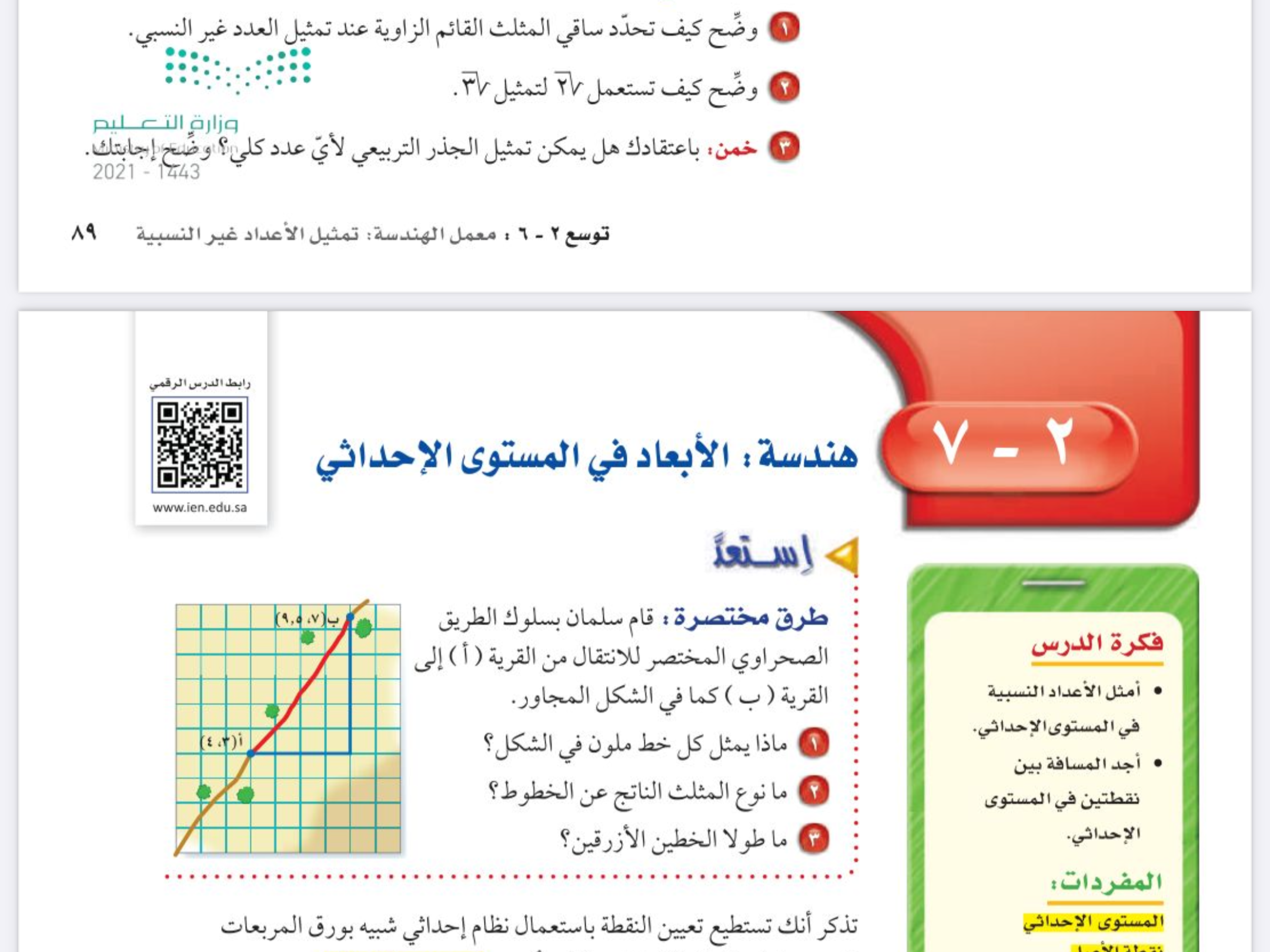 التدريس
التدريب
التركيز
التقويم
الفصل الثاني 
الاعداد الحقيقة ونظرية فيثاغورس
التاريخ
صفحة
٩٠
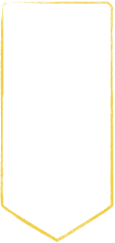 موضوع الدرس
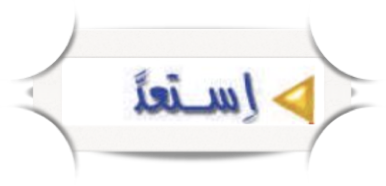 هندسة:
 الأبعاد في المستوى الإحداثي
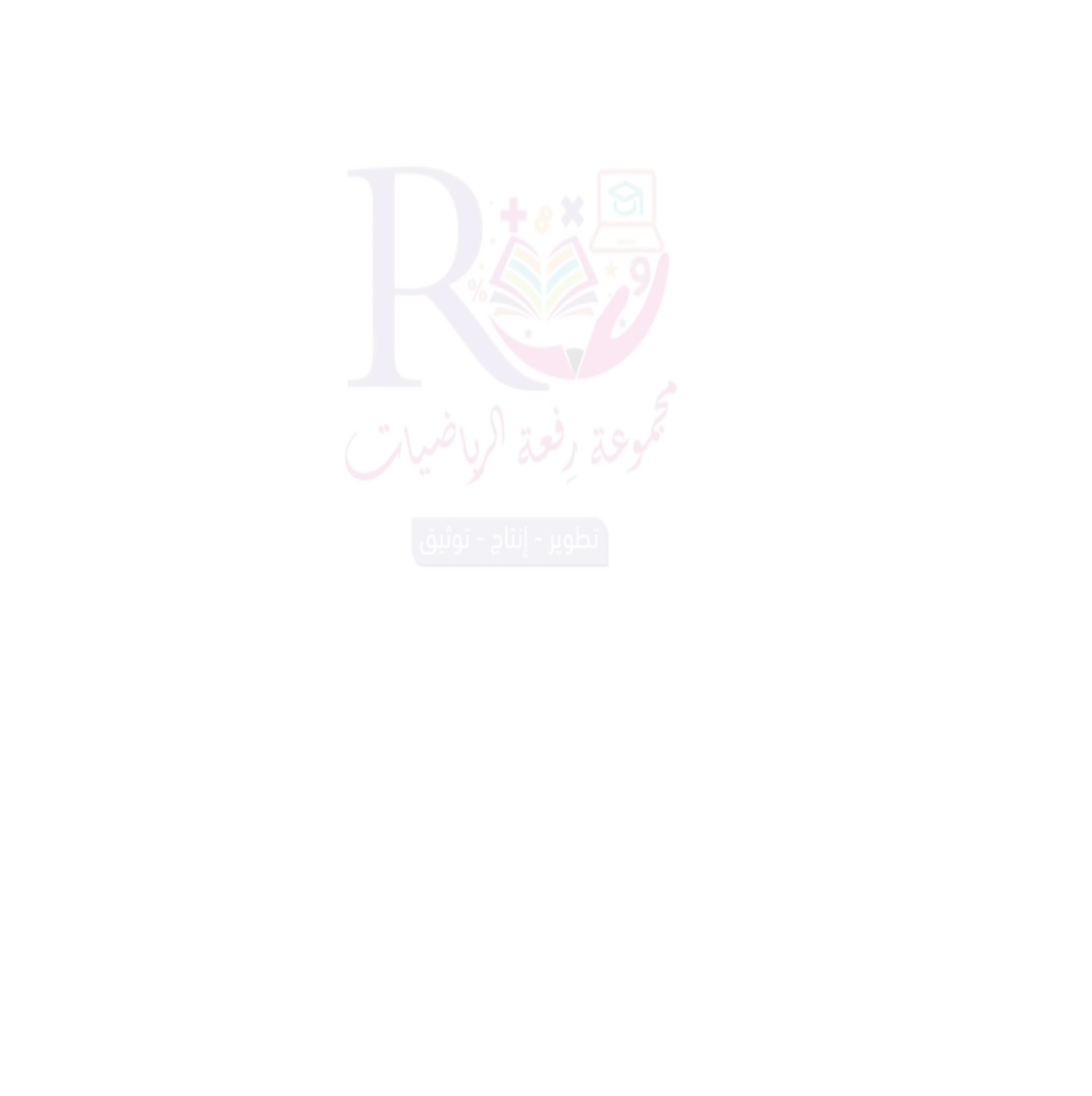 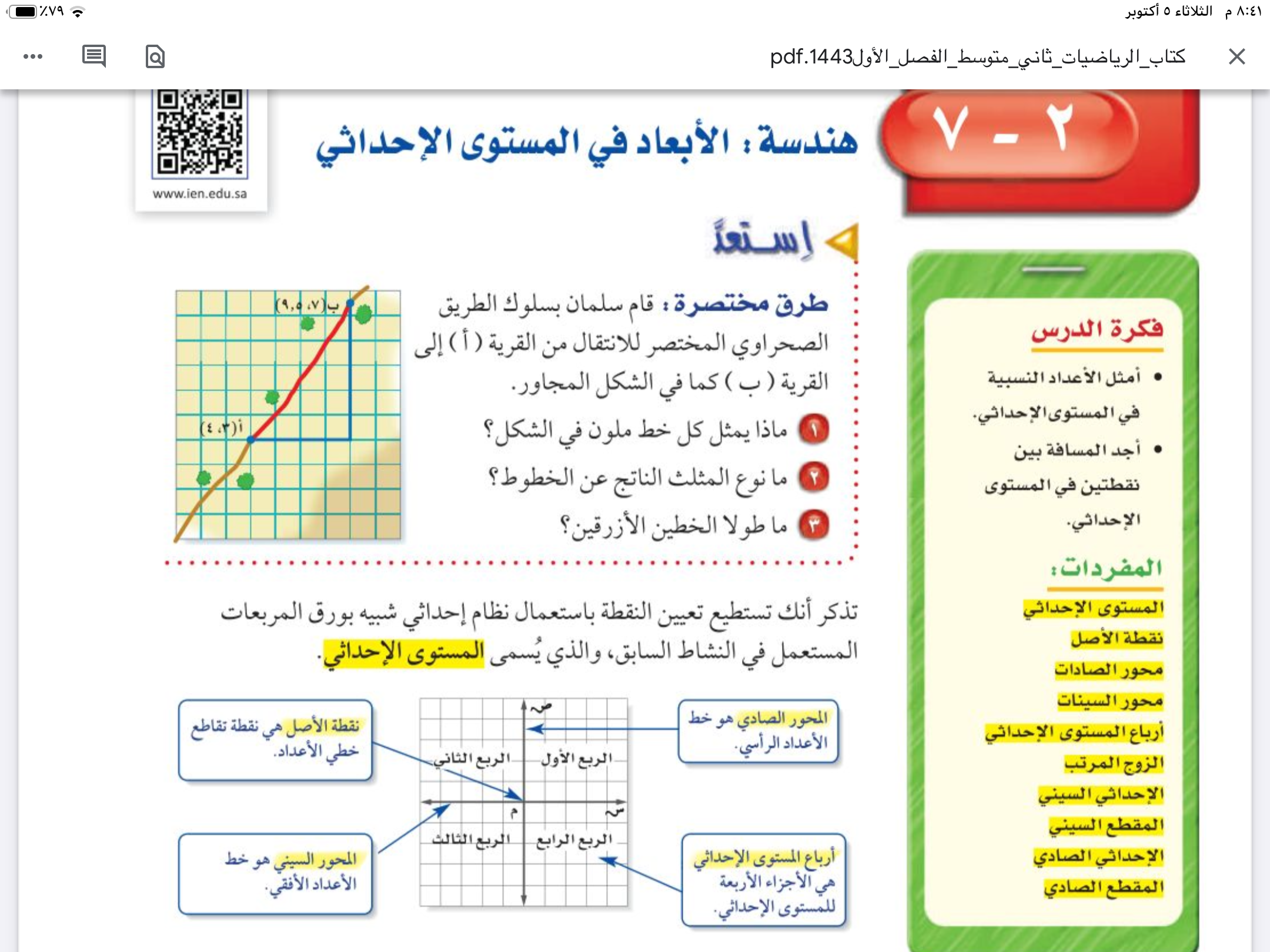 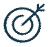 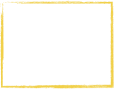 الأهداف
🔹أمثل الاعداد النسبية 
في المستوى الاحداثي 
🔹أجد المسافة بين نقطتين
 في المستوى الاحداثي
مثلث قائم الزاوية
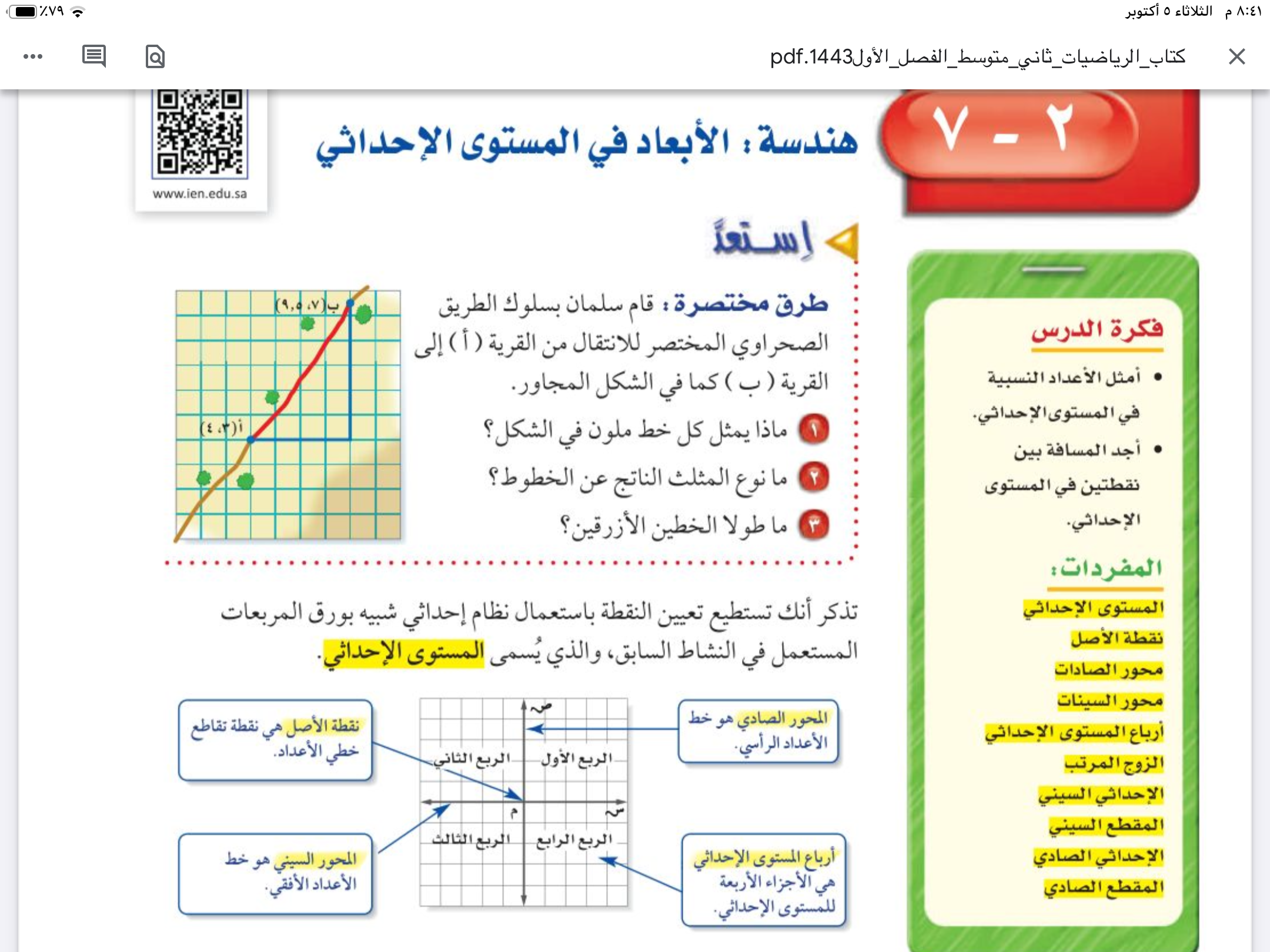 ٤ وحدات ؛ و ٥ وحدات
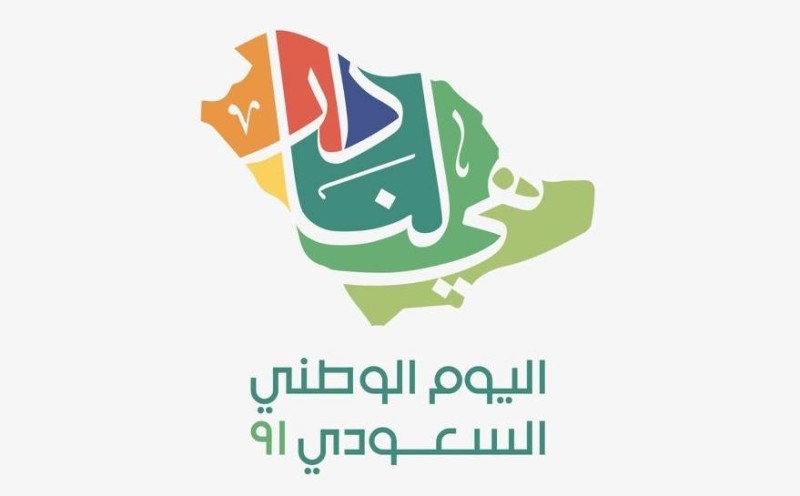 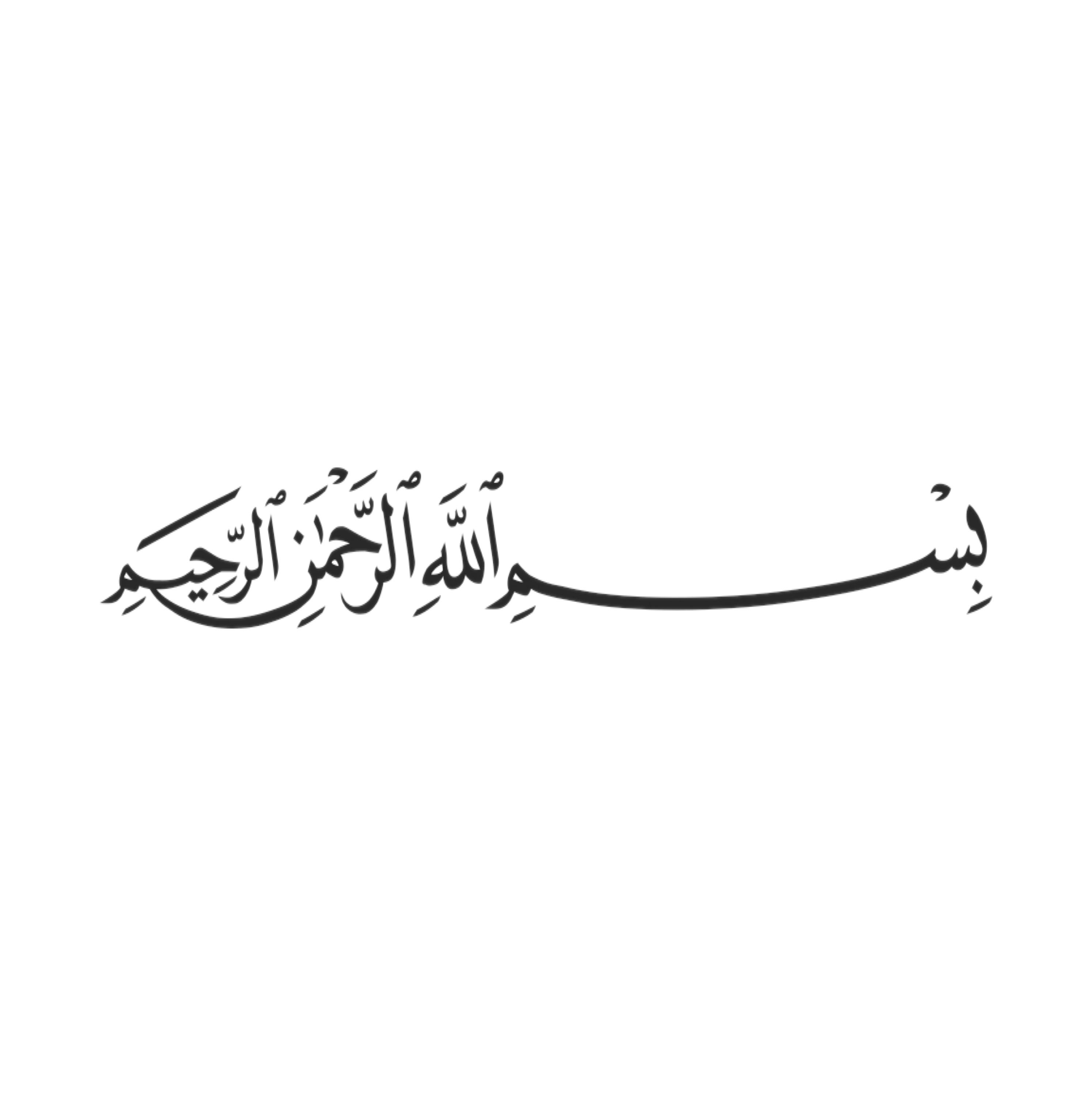 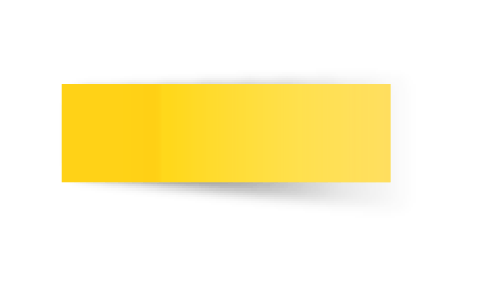 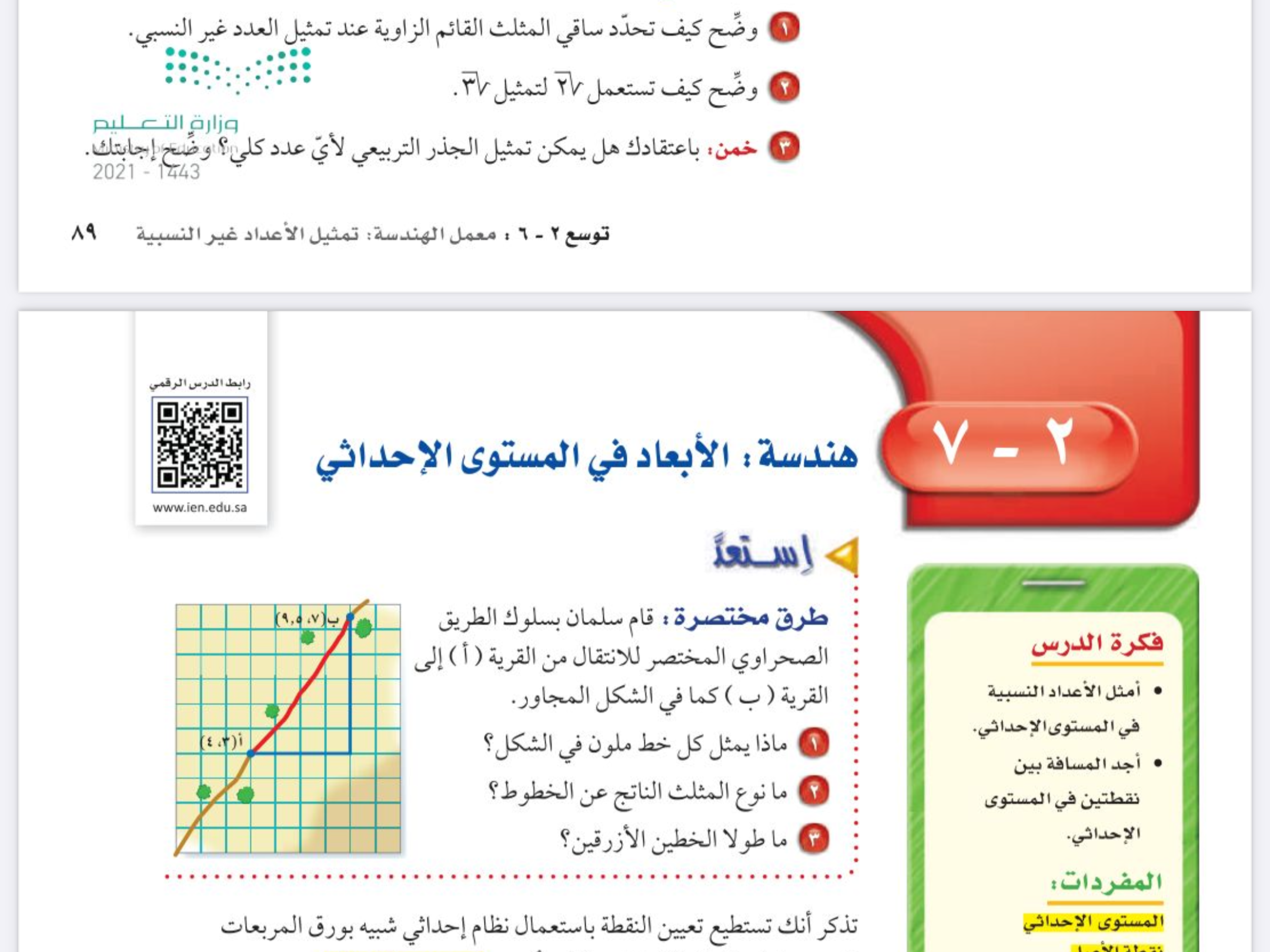 التدريس
التدريب
التركيز
التقويم
الفصل الثاني 
الاعداد الحقيقة ونظرية فيثاغورس
التاريخ
صفحة
٩٠
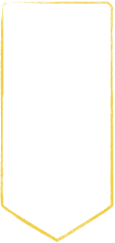 موضوع الدرس
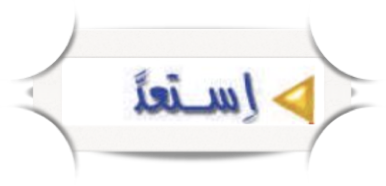 هندسة:
 الأبعاد في المستوى الإحداثي
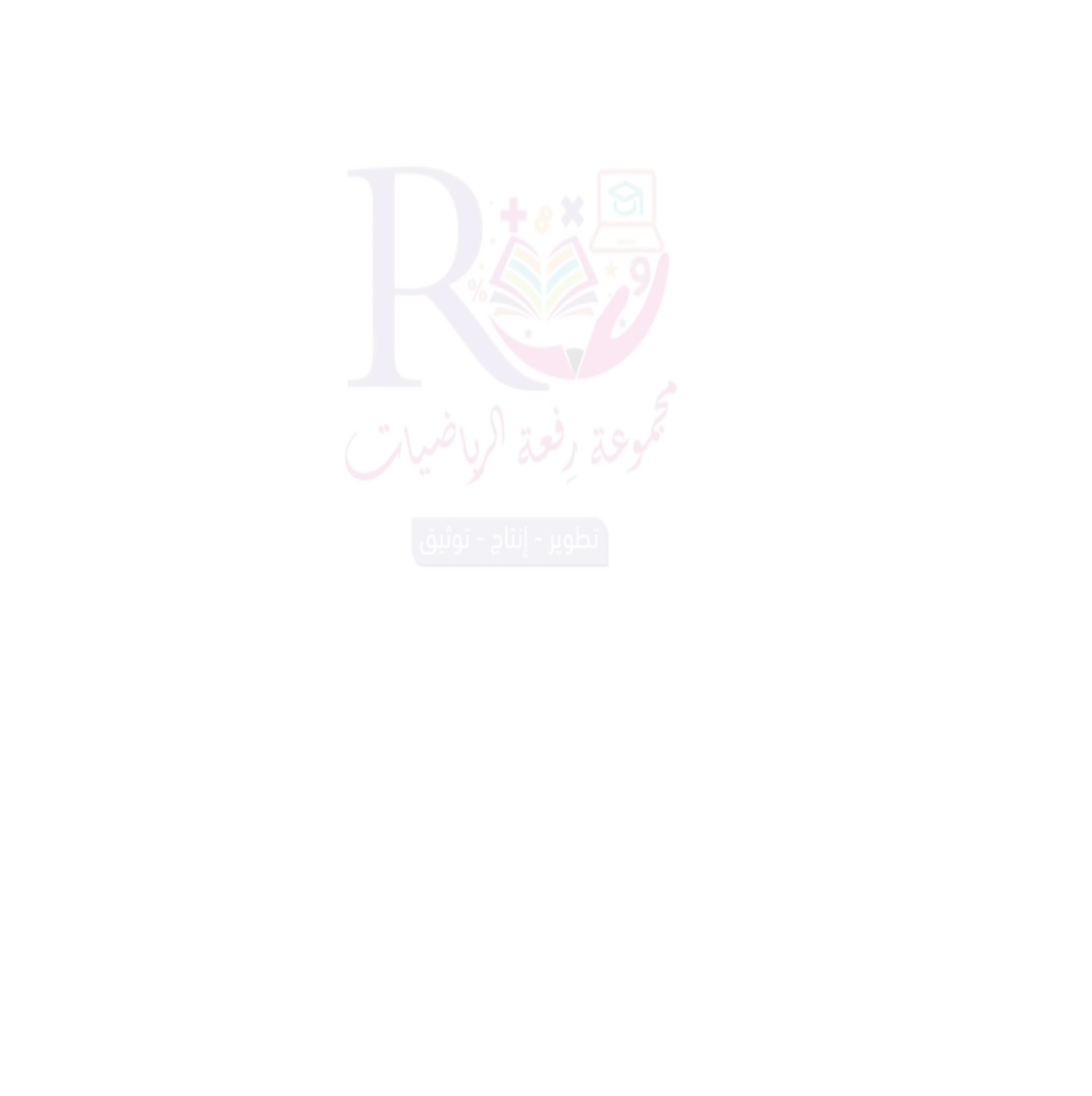 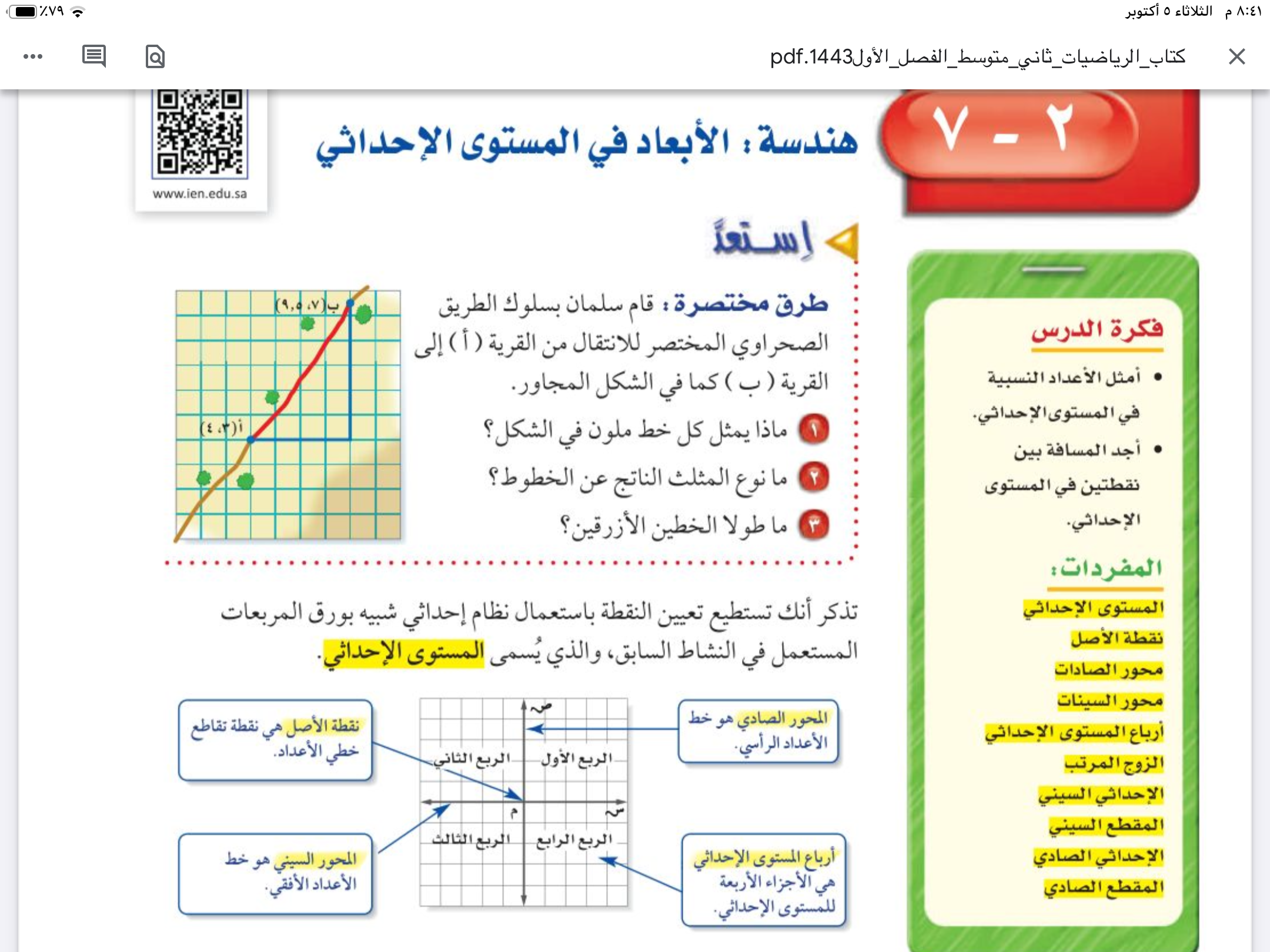 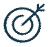 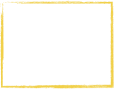 الأهداف
🔹أمثل الاعداد النسبية 
في المستوى الاحداثي 
🔹أجد المسافة بين نقطتين
 في المستوى الاحداثي
مثلث قائم الزاوية
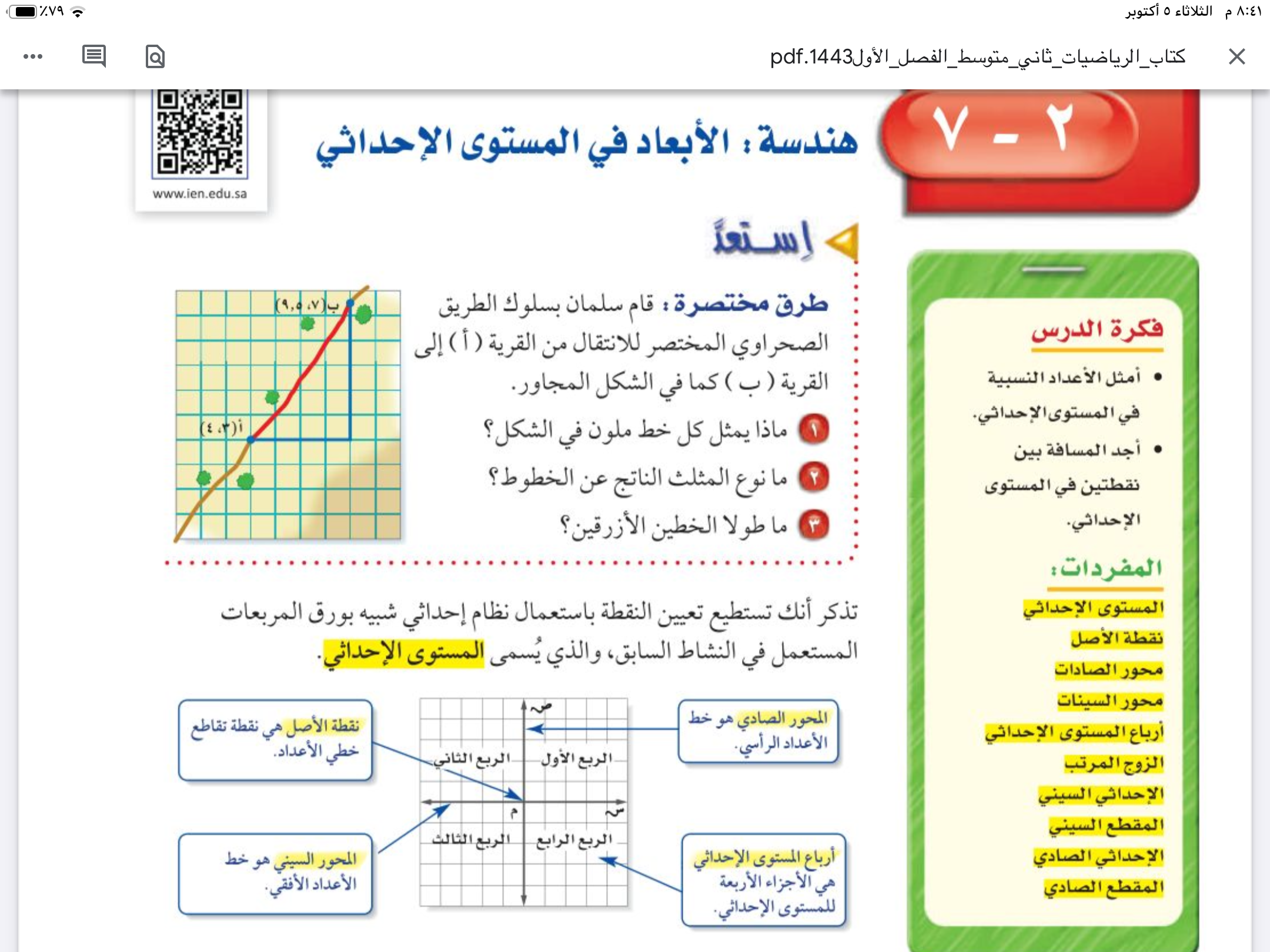 ٤ وحدات ؛ و ٥ وحدات
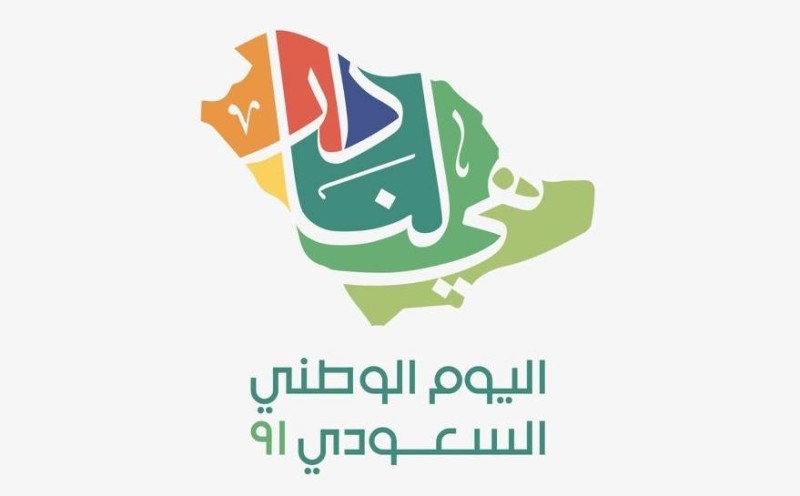 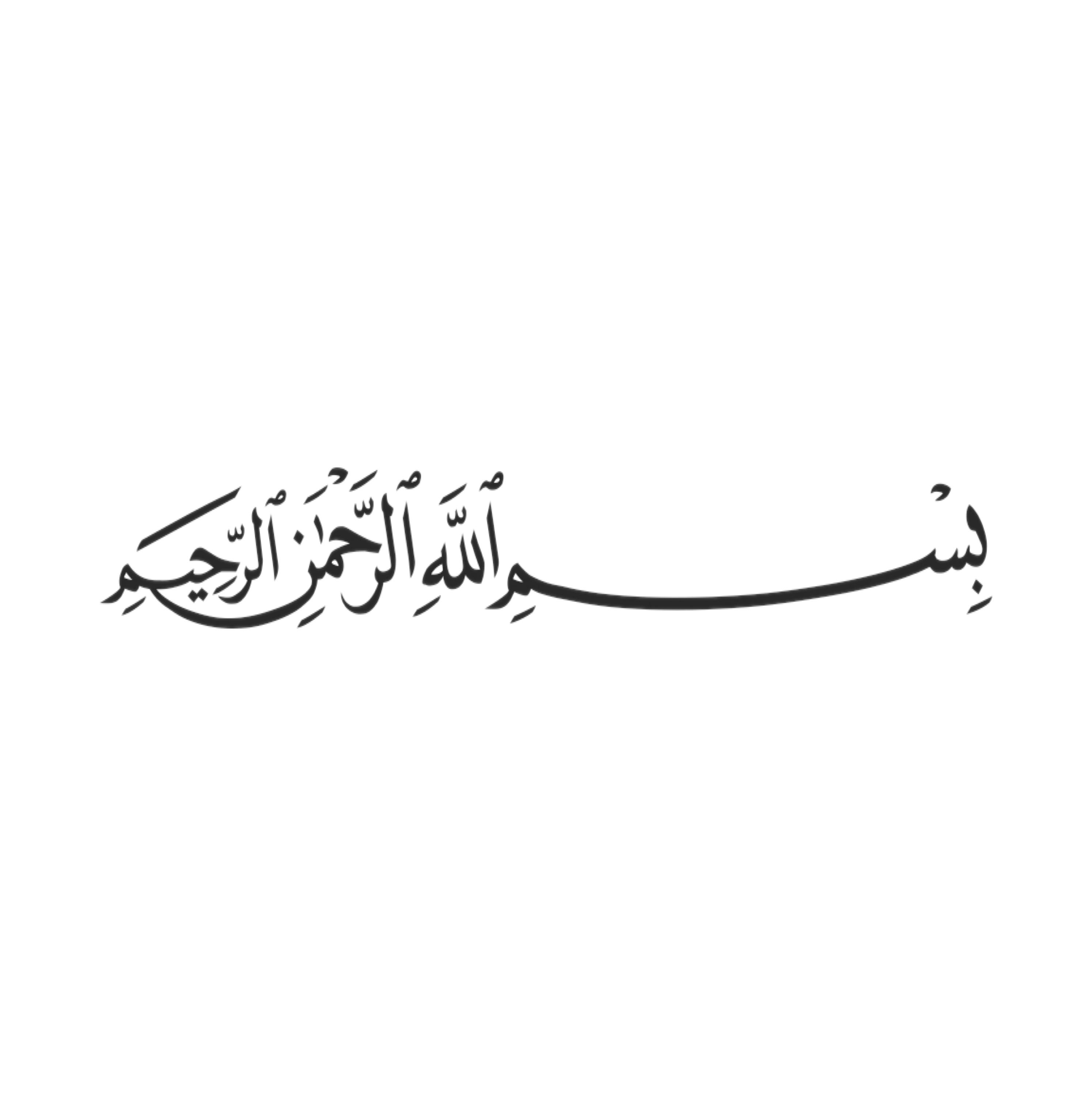 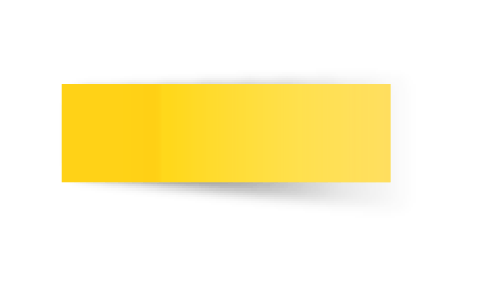 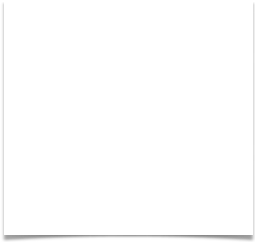 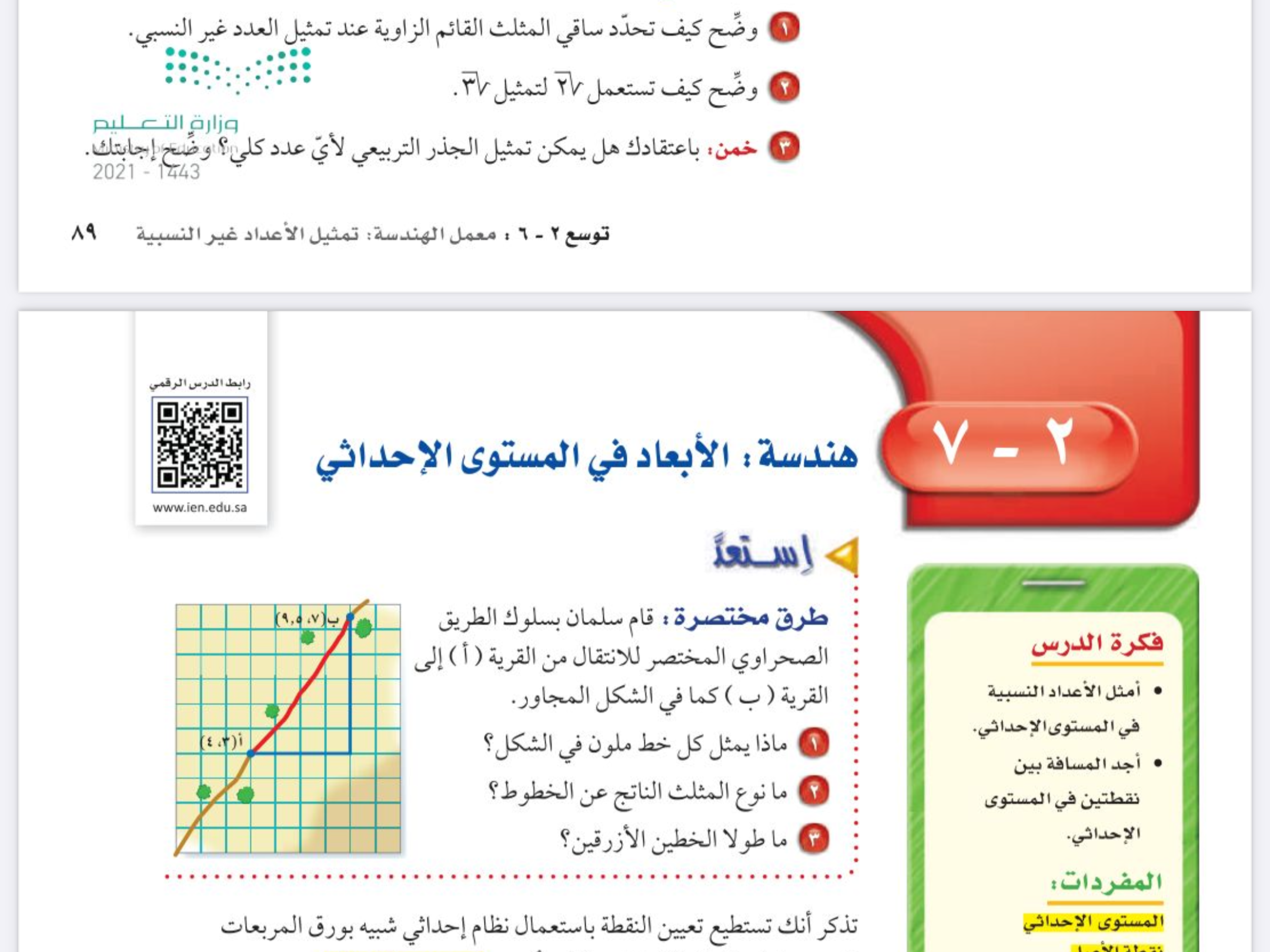 التدريس
التدريب
التركيز
التقويم
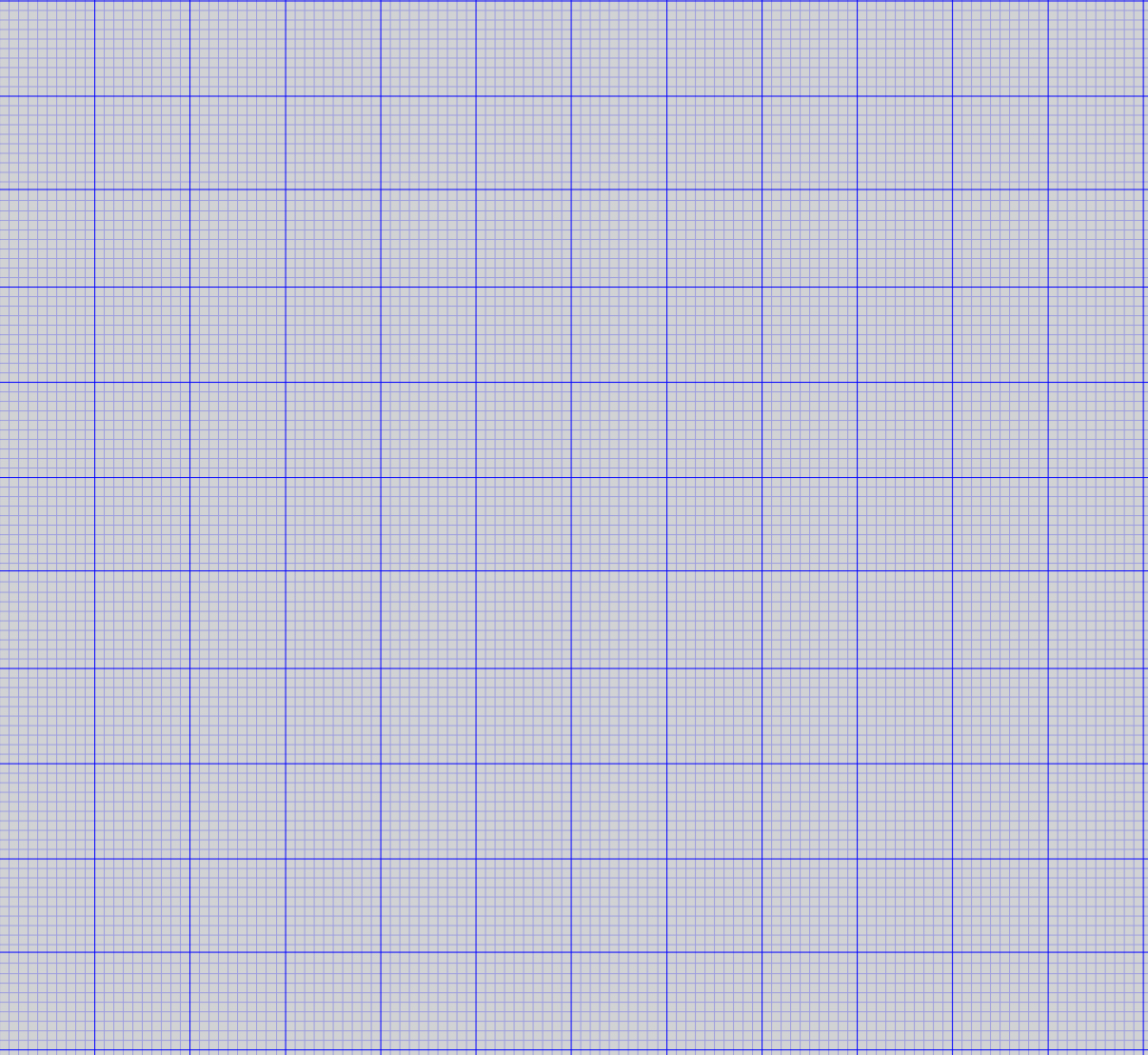 الفصل الثاني 
الاعداد الحقيقة ونظرية فيثاغورس
التاريخ
صفحة
٩٠
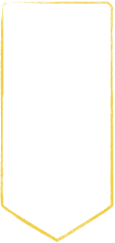 موضوع الدرس
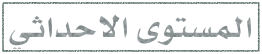 هندسة:
 الأبعاد في المستوى الإحداثي
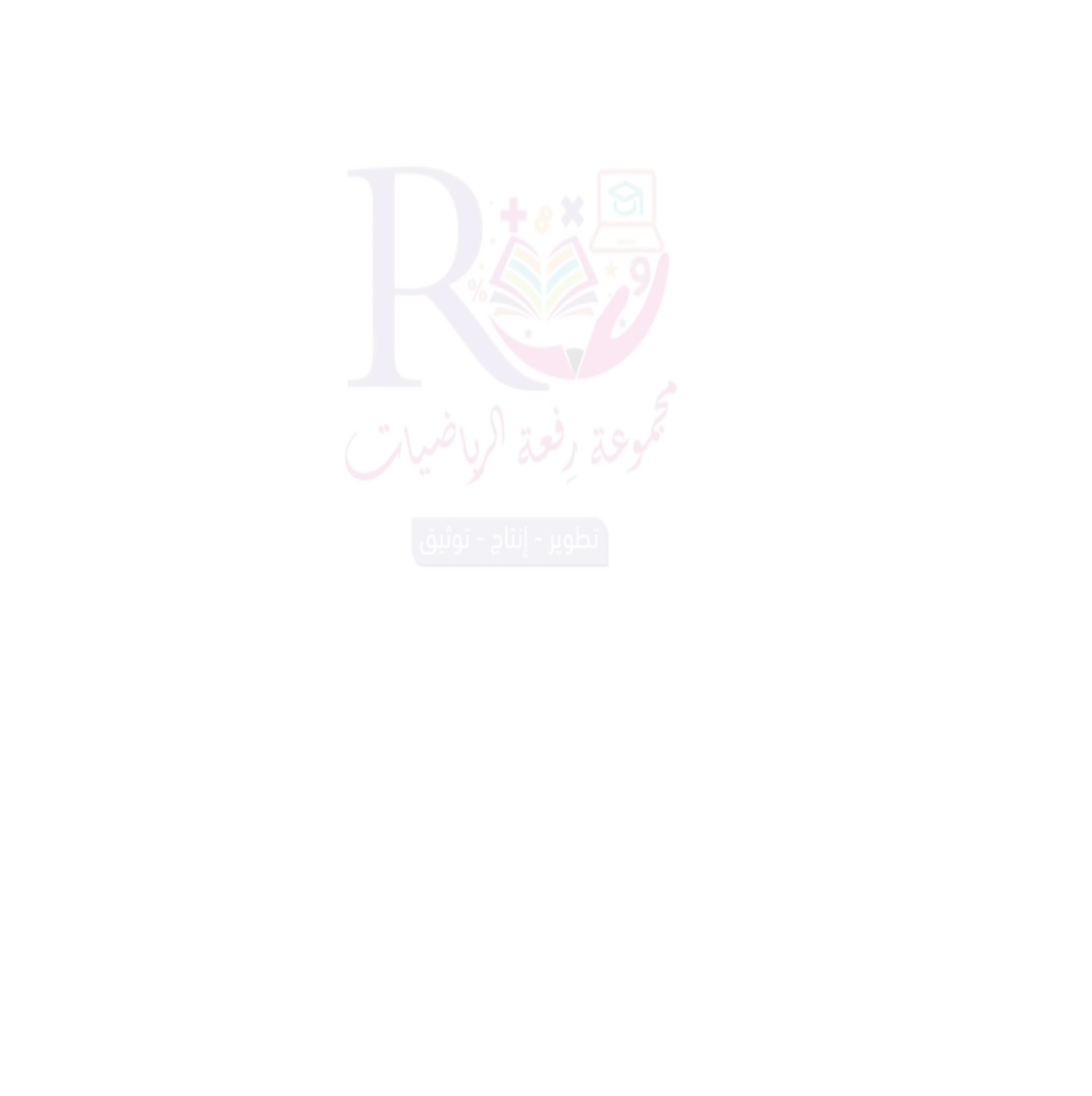 ص
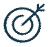 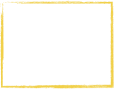 الأهداف
🔹أمثل الاعداد النسبية 
في المستوى الاحداثي 
🔹أجد المسافة بين نقطتين
 في المستوى الاحداثي
الربع الثاني
الربع الاول
(-،+)
(+،+)
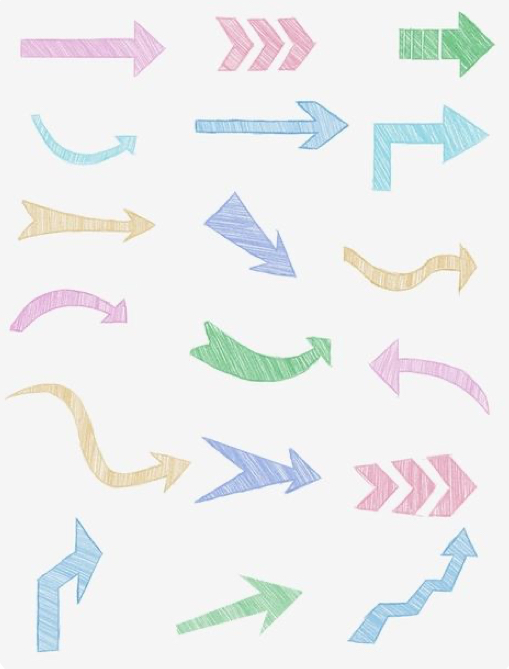 محور السينات
هو خط الاعداد الأفقي
س
الربع الرابع
الربع الثالث
(-،-)
(+،-)
نقطة الاصل 
(٠،٠)
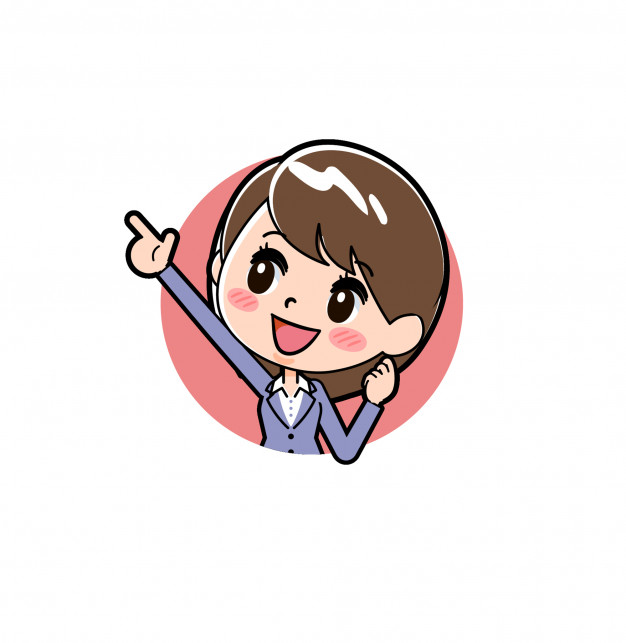 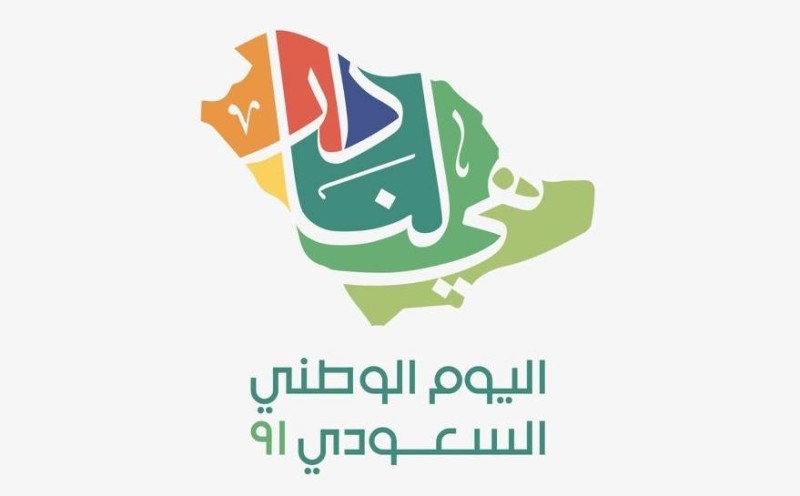 محور الصادات 
هو خط الاعداد الراسي
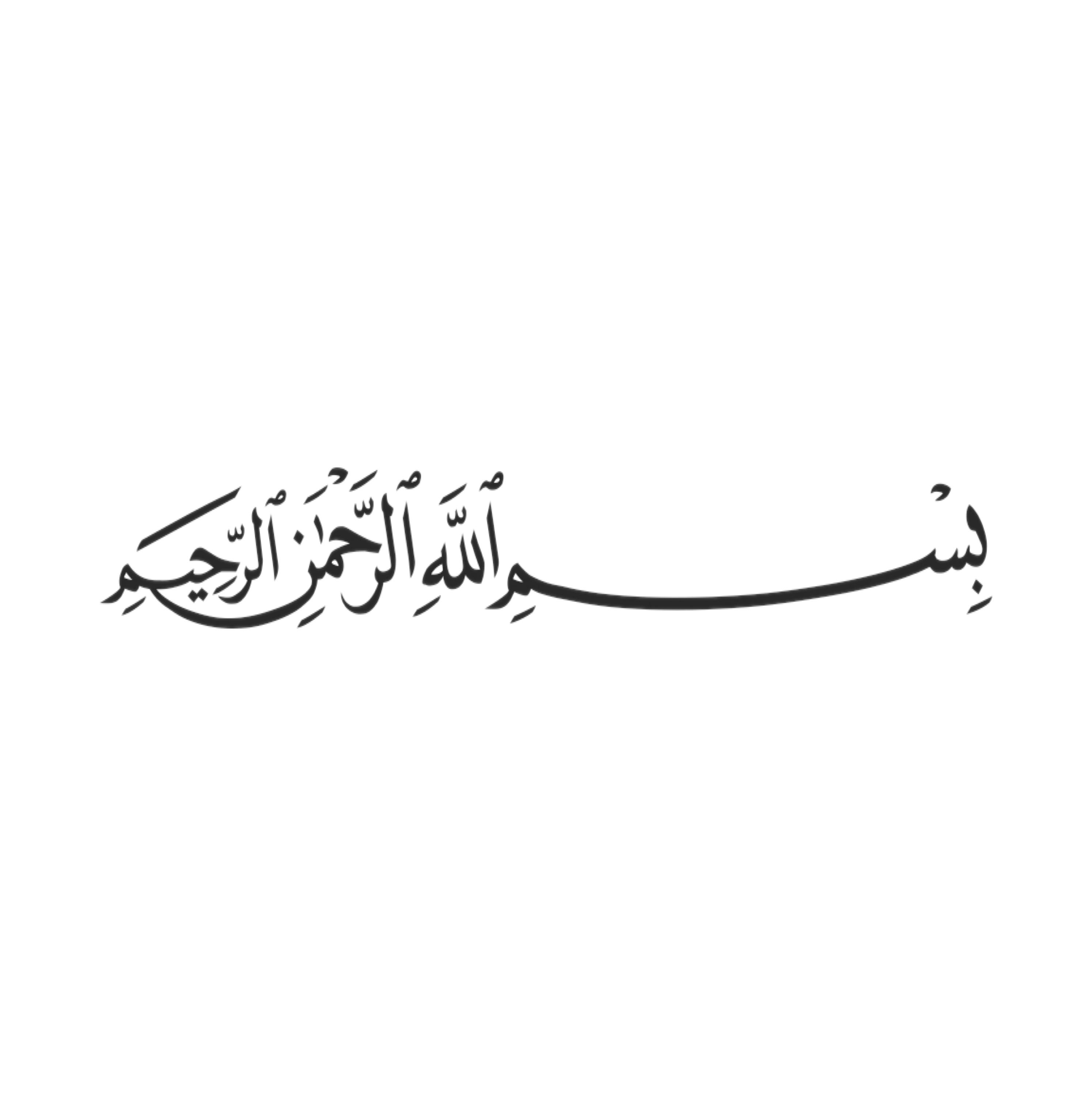 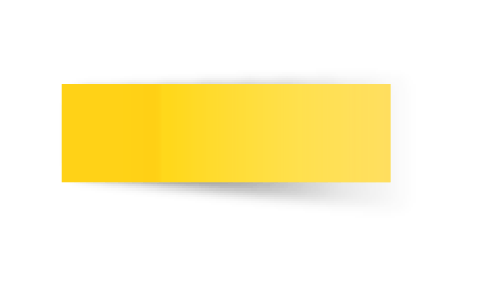 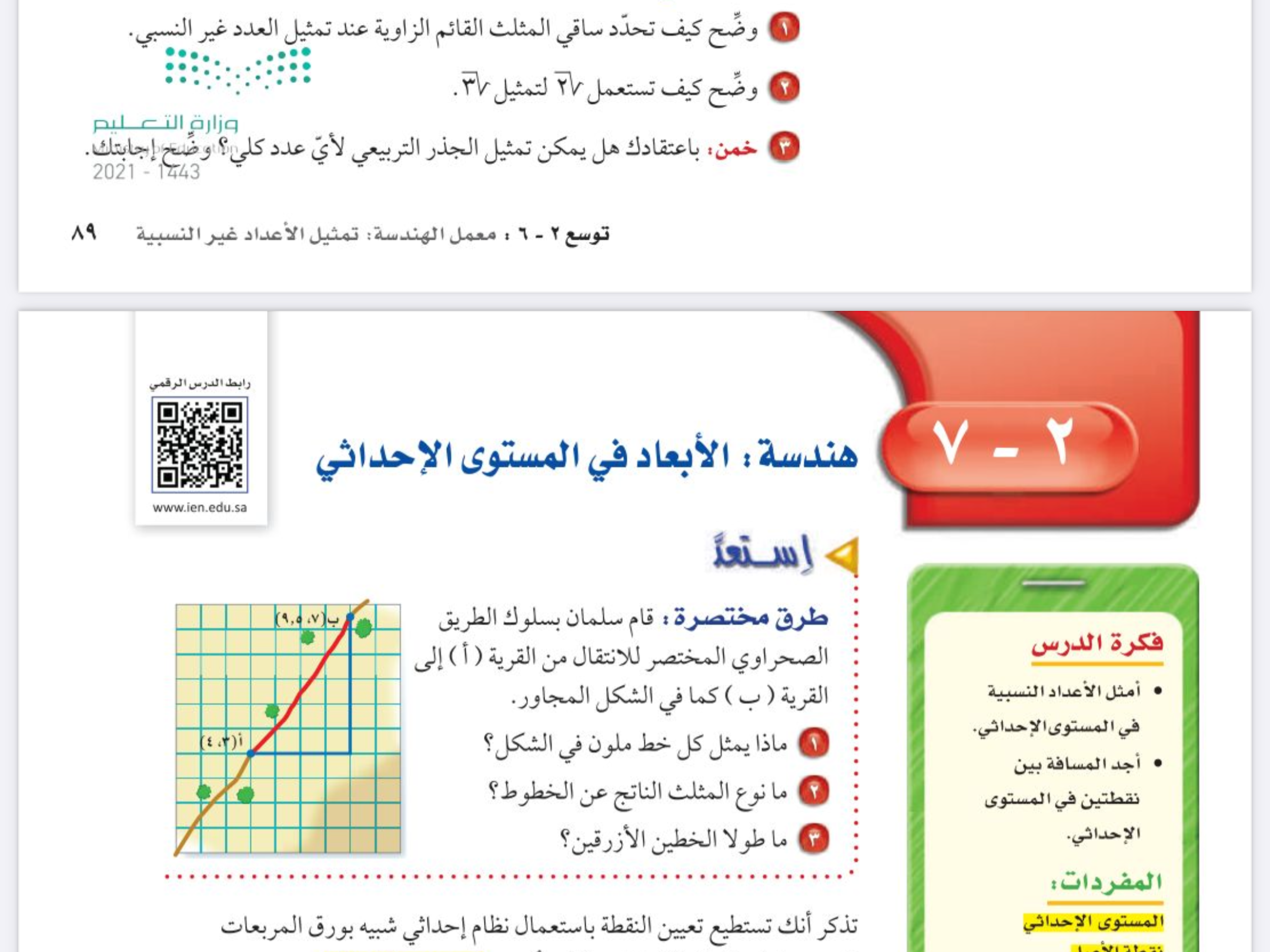 التدريس
التدريب
التركيز
التقويم
الفصل الثاني 
الاعداد الحقيقة ونظرية فيثاغورس
التاريخ
صفحة
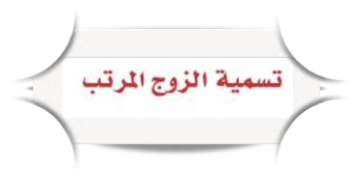 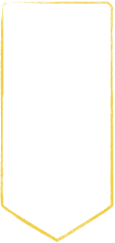 موضوع الدرس
هندسة:
 الأبعاد في المستوى الإحداثي
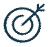 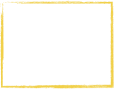 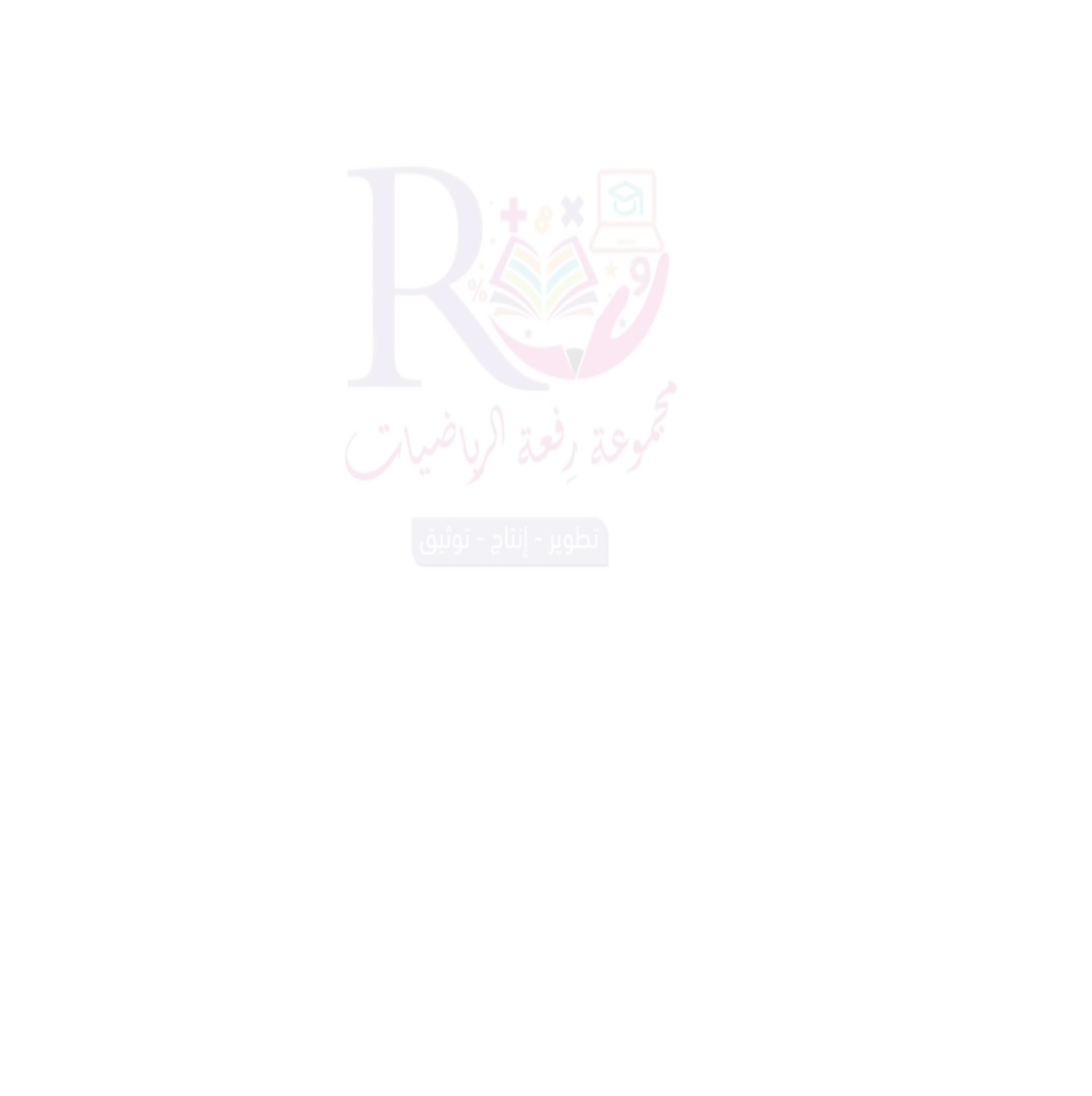 الأهداف
🔹أمثل الاعداد النسبية 
في المستوى الاحداثي 
🔹أجد المسافة بين نقطتين
 في المستوى الاحداثي
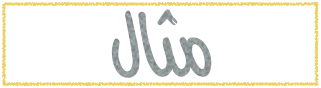 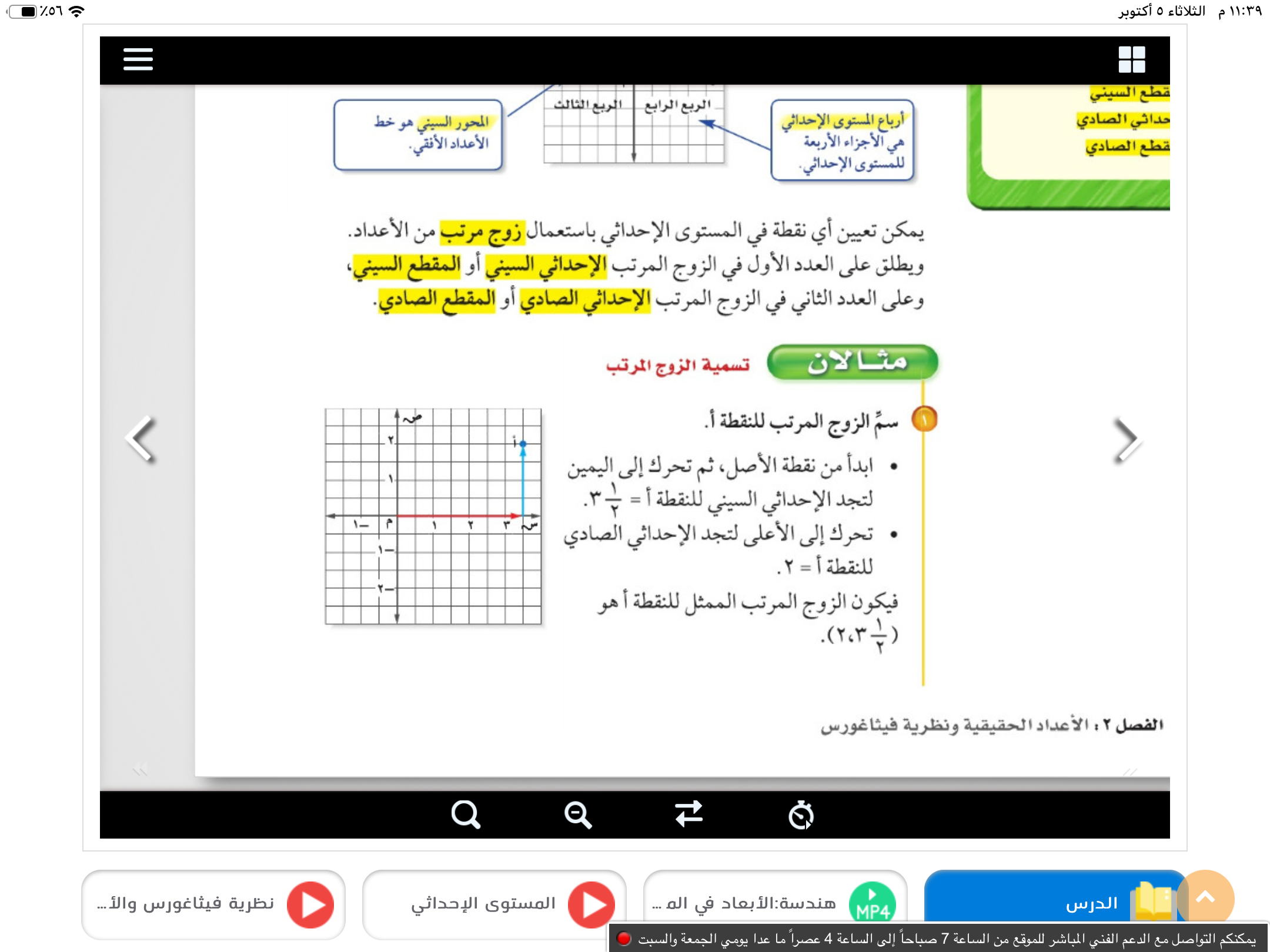 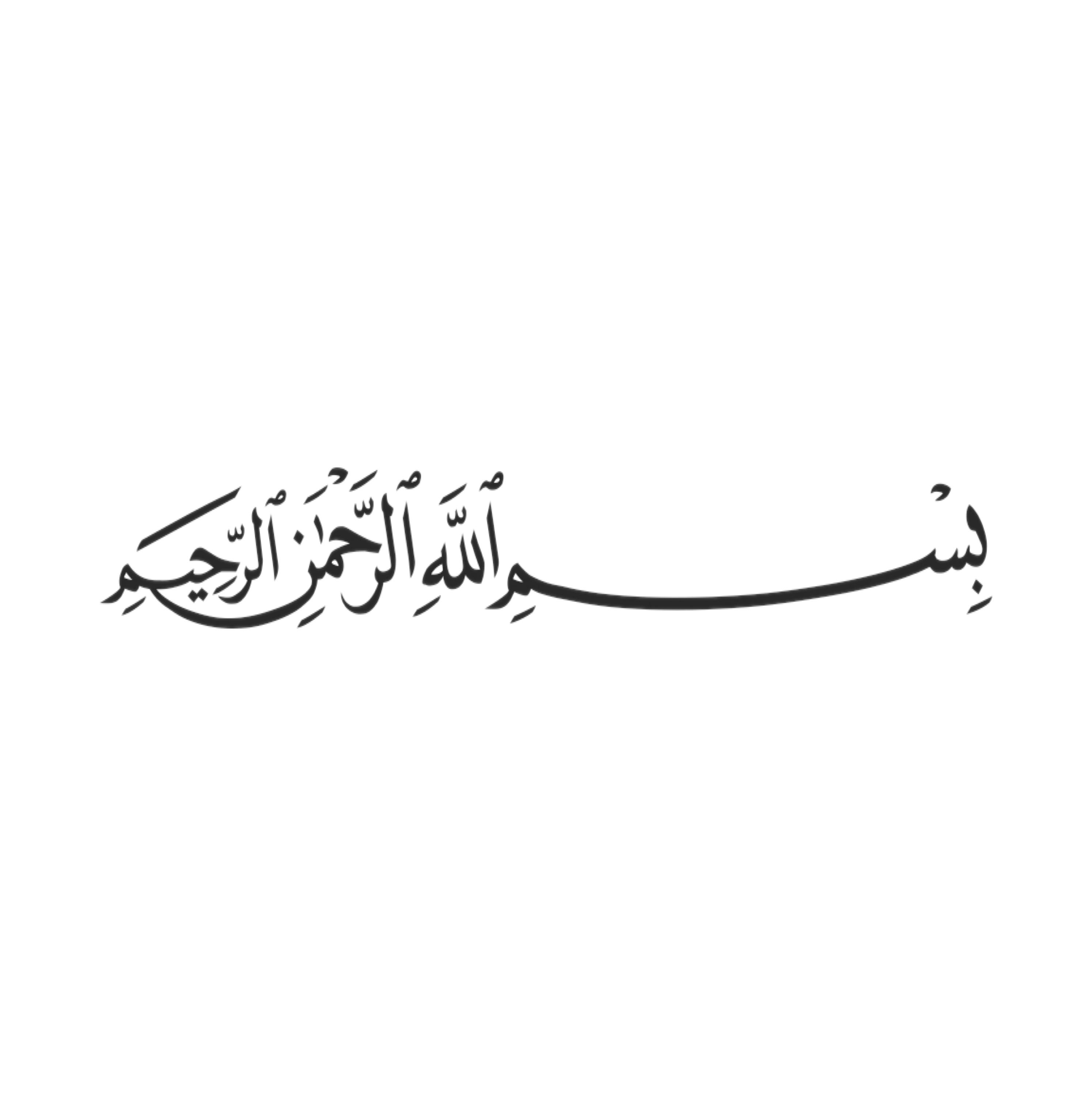 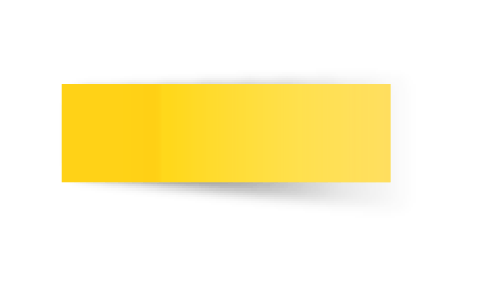 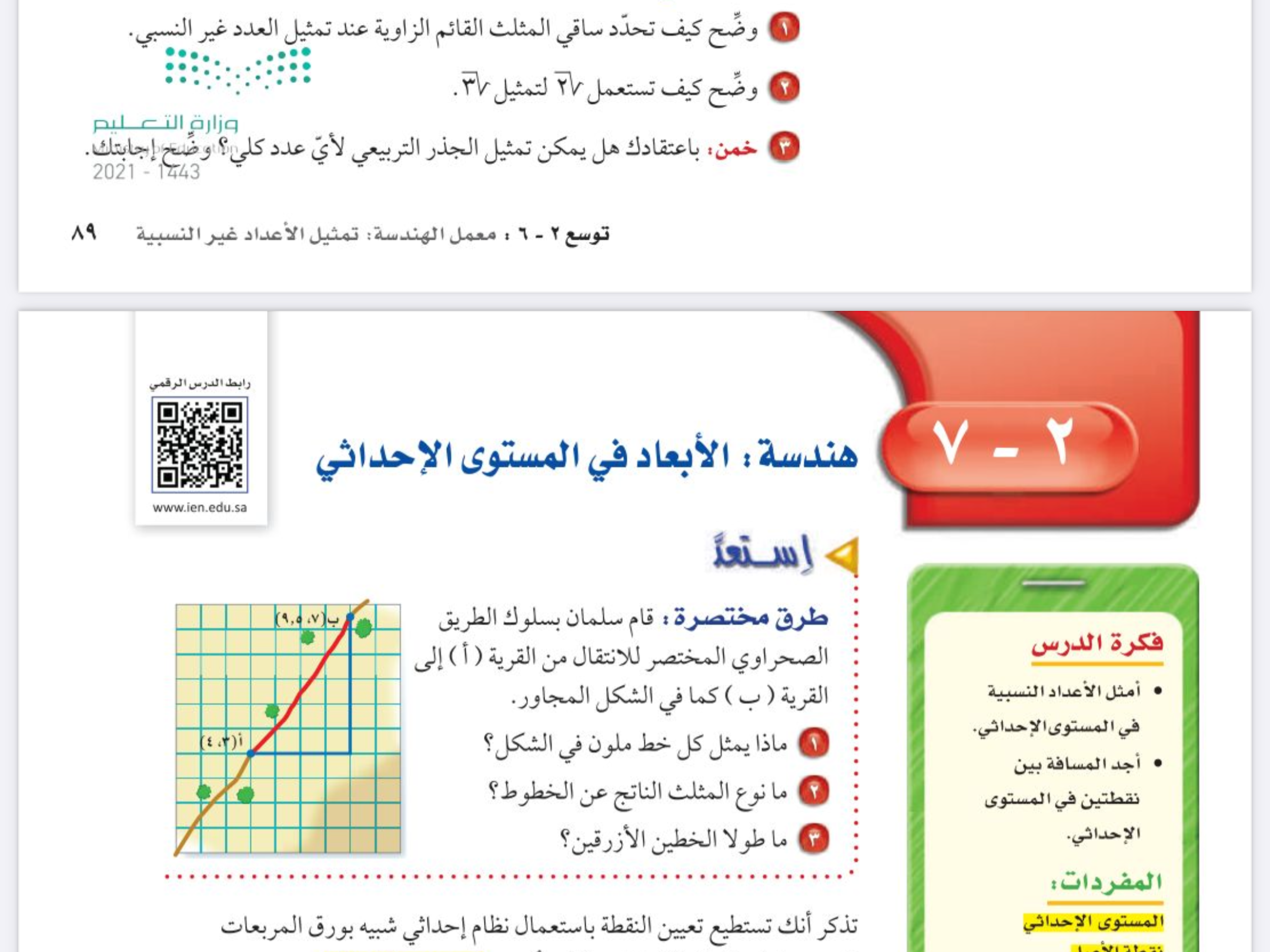 التدريس
التدريب
التركيز
التقويم
الفصل الثاني 
الاعداد الحقيقة ونظرية فيثاغورس
التاريخ
صفحة
٩١
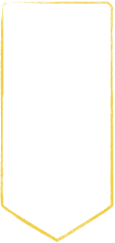 موضوع الدرس
هندسة:
 الأبعاد في المستوى الإحداثي
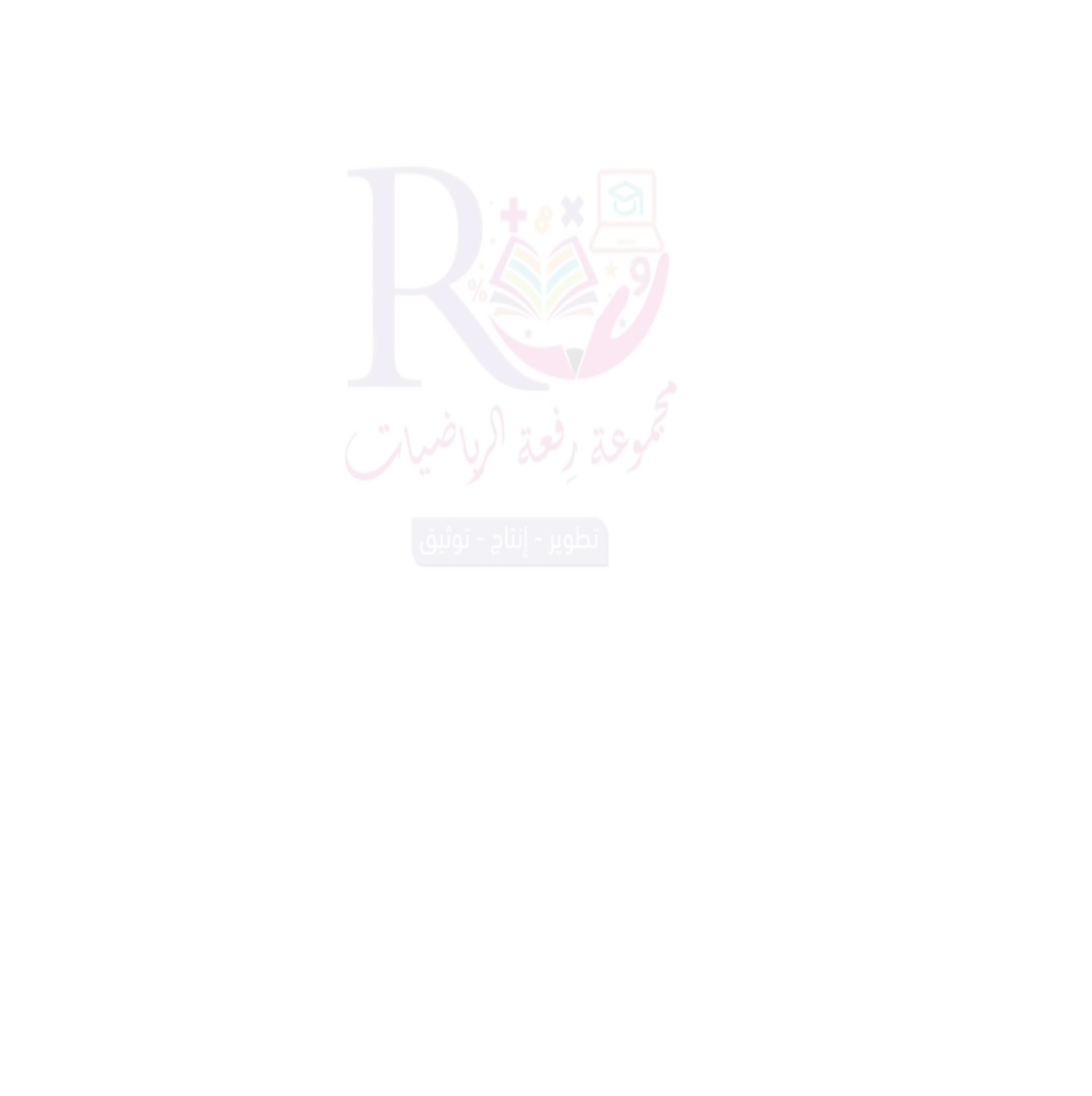 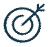 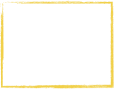 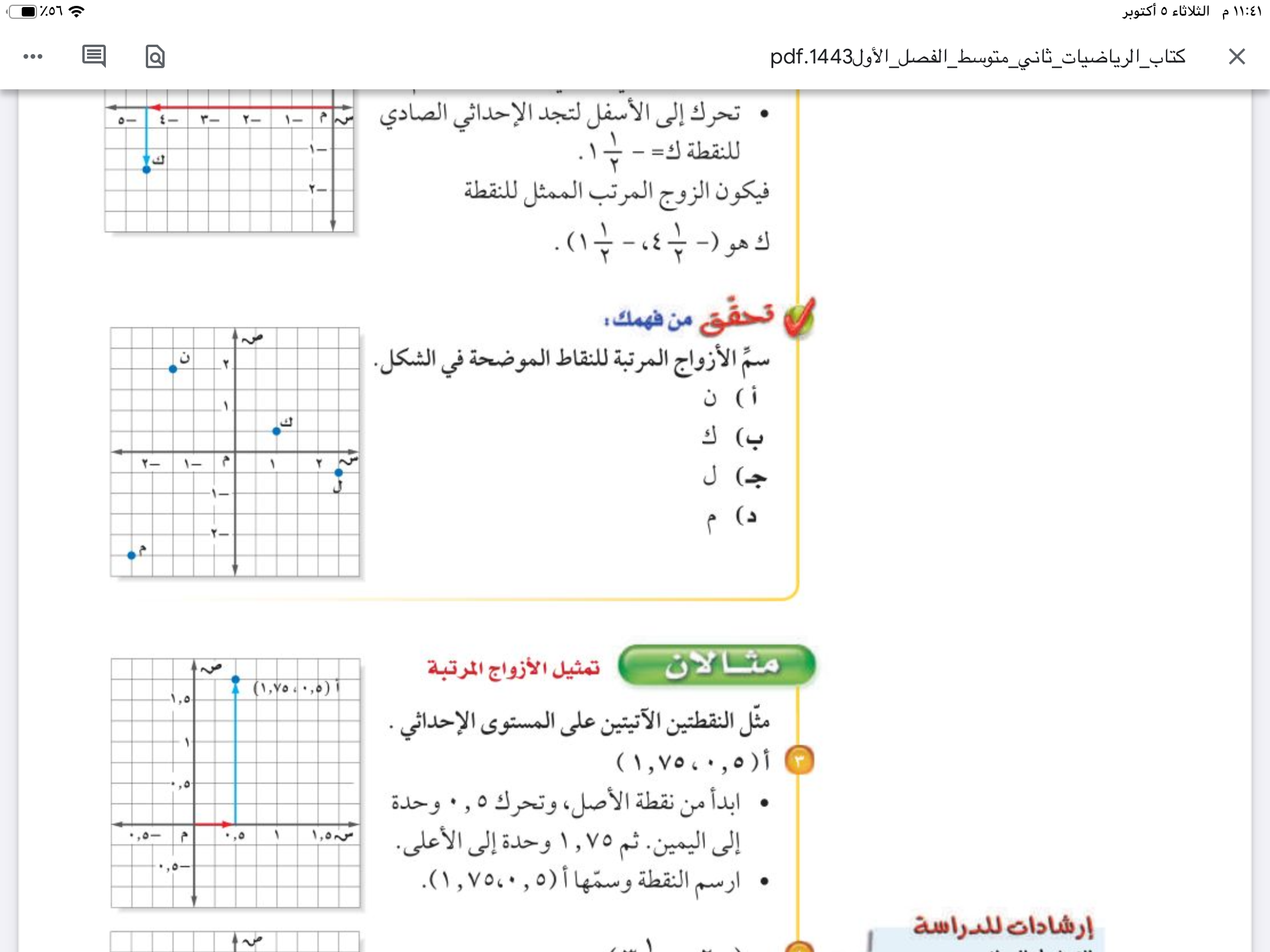 الأهداف
🔹أمثل الاعداد النسبية 
في المستوى الاحداثي 
🔹أجد المسافة بين نقطتين
 في المستوى الاحداثي
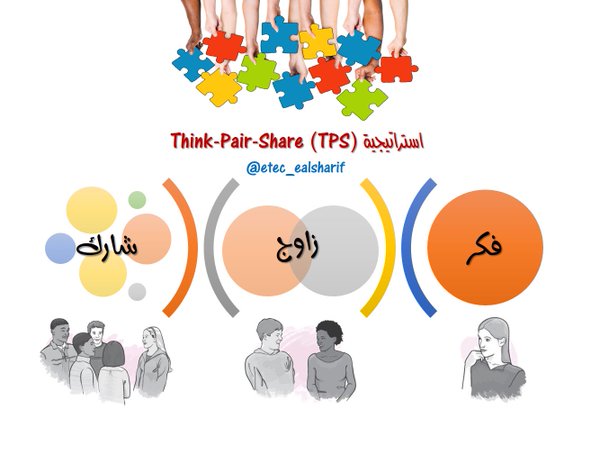 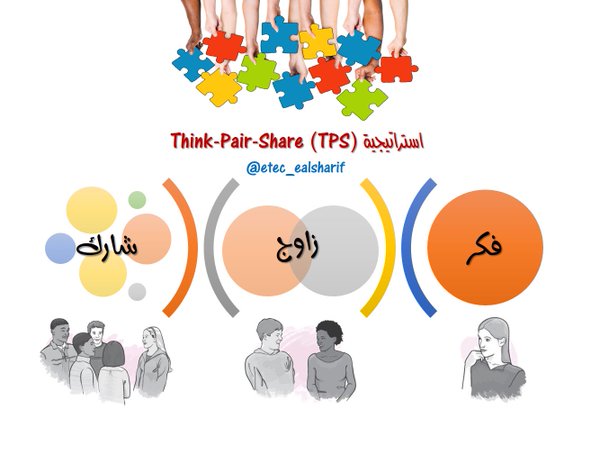 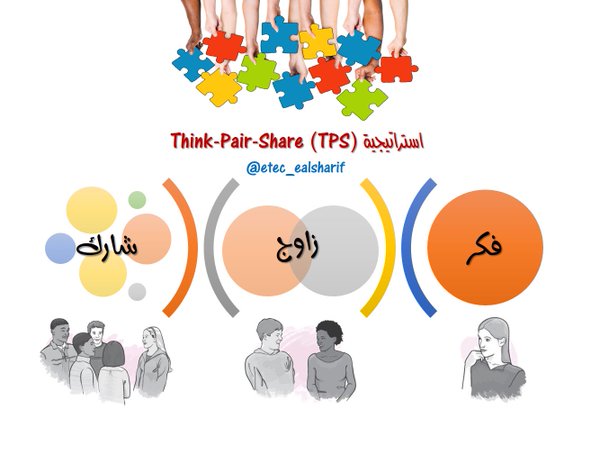 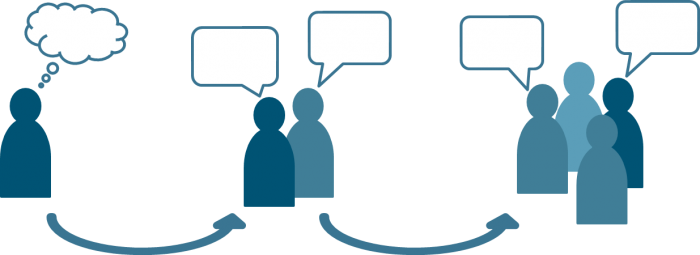 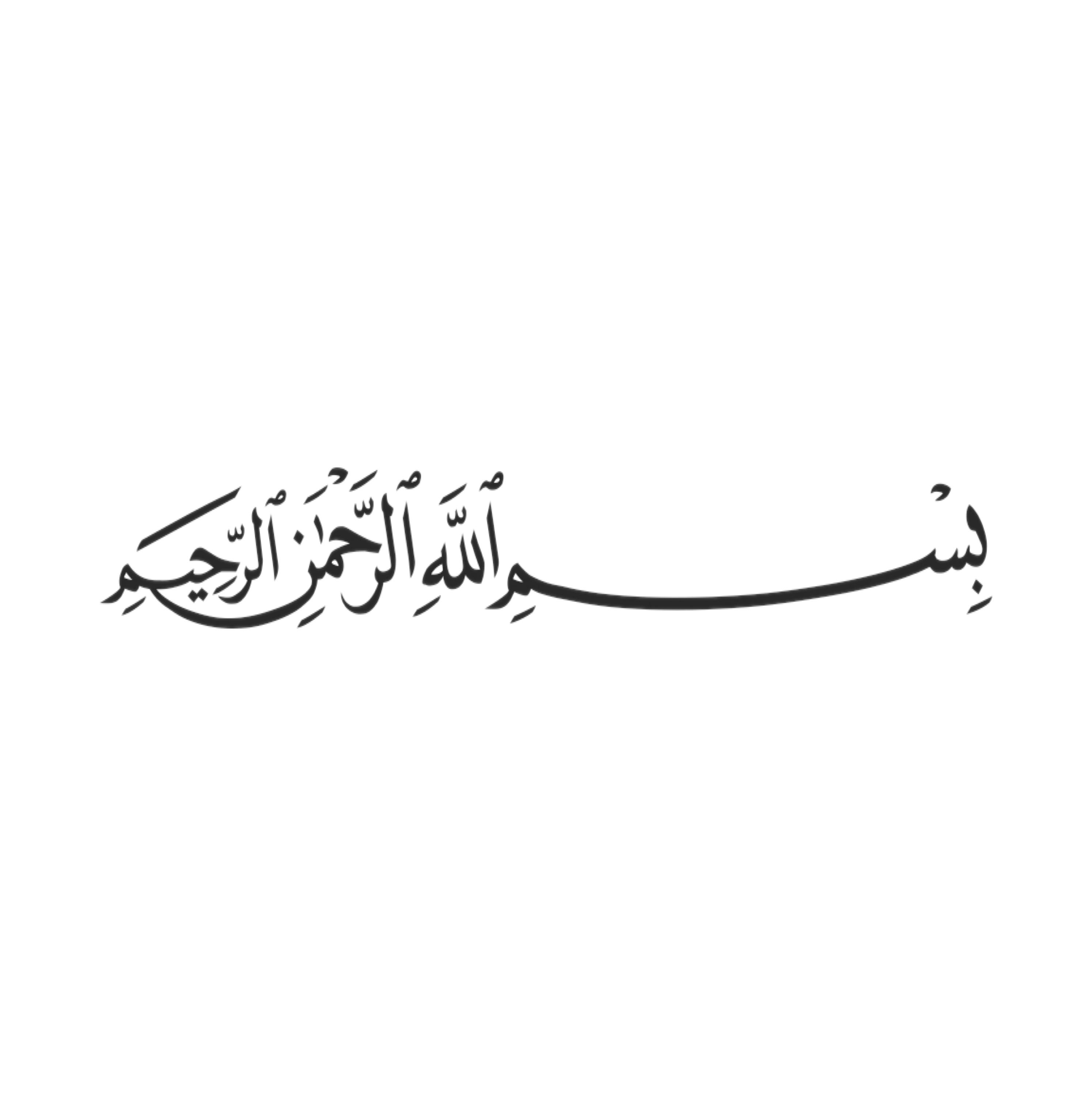 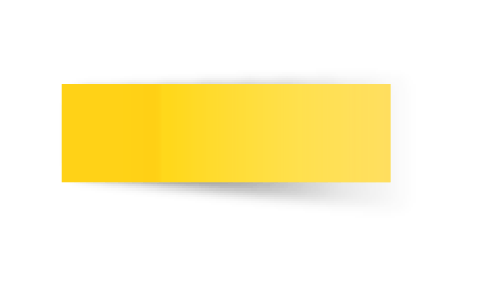 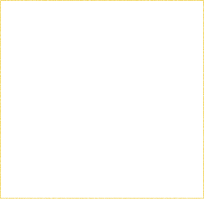 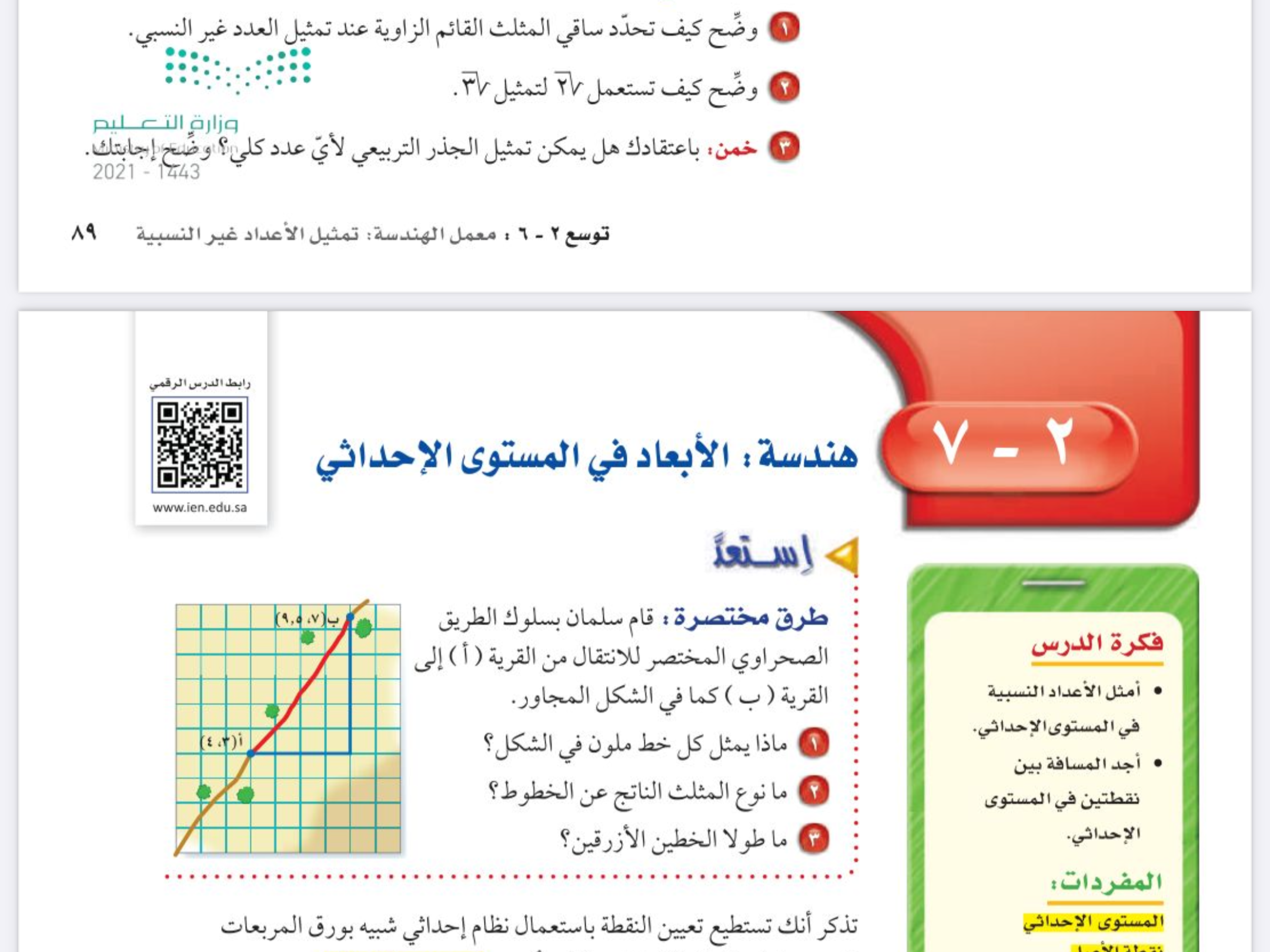 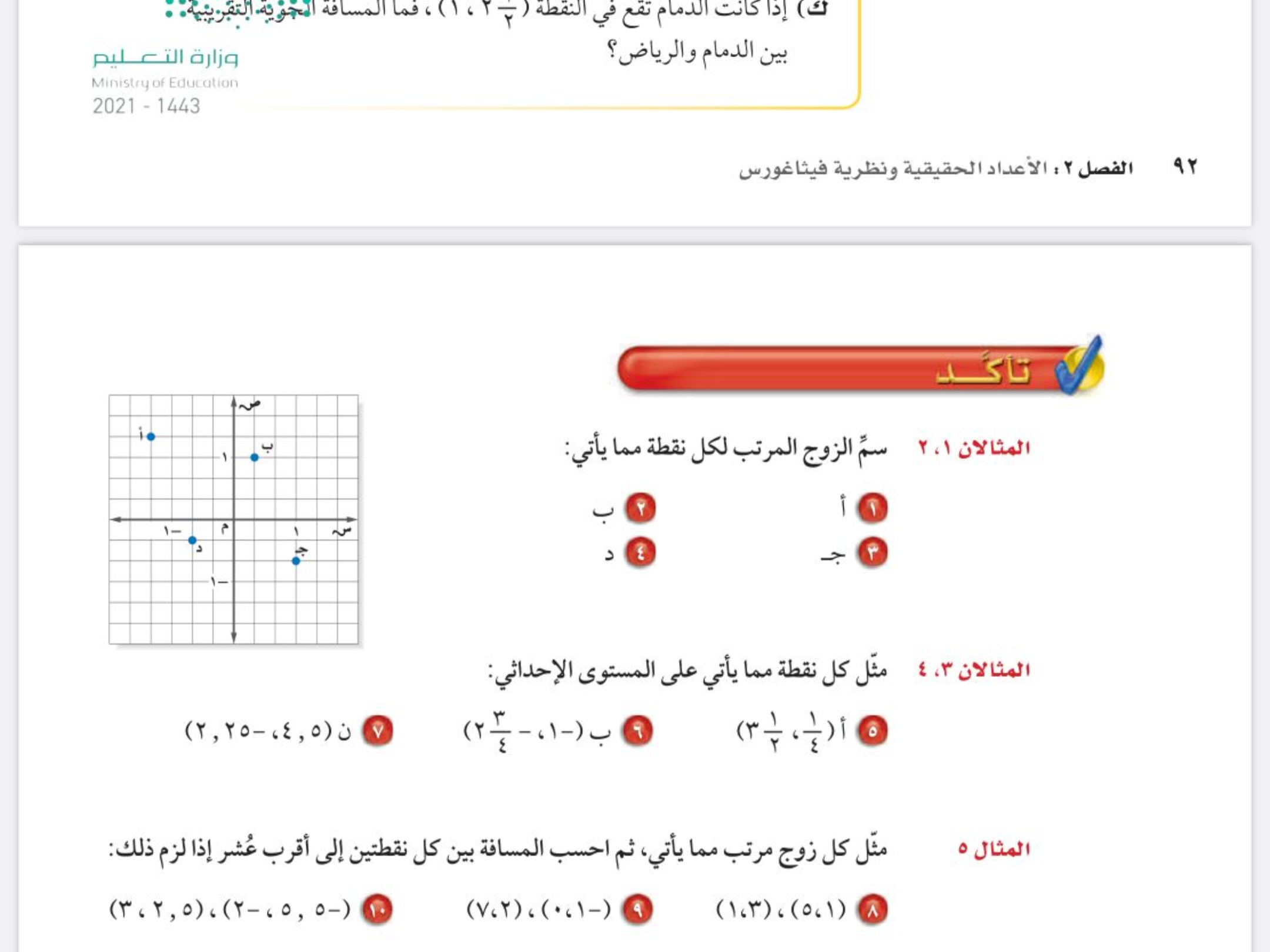 التدريس
التدريب
التركيز
التقويم
الفصل الثاني 
الاعداد الحقيقة ونظرية فيثاغورس
التاريخ
صفحة
٩٣
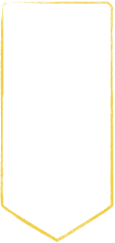 موضوع الدرس
هندسة:
 الأبعاد في المستوى الإحداثي
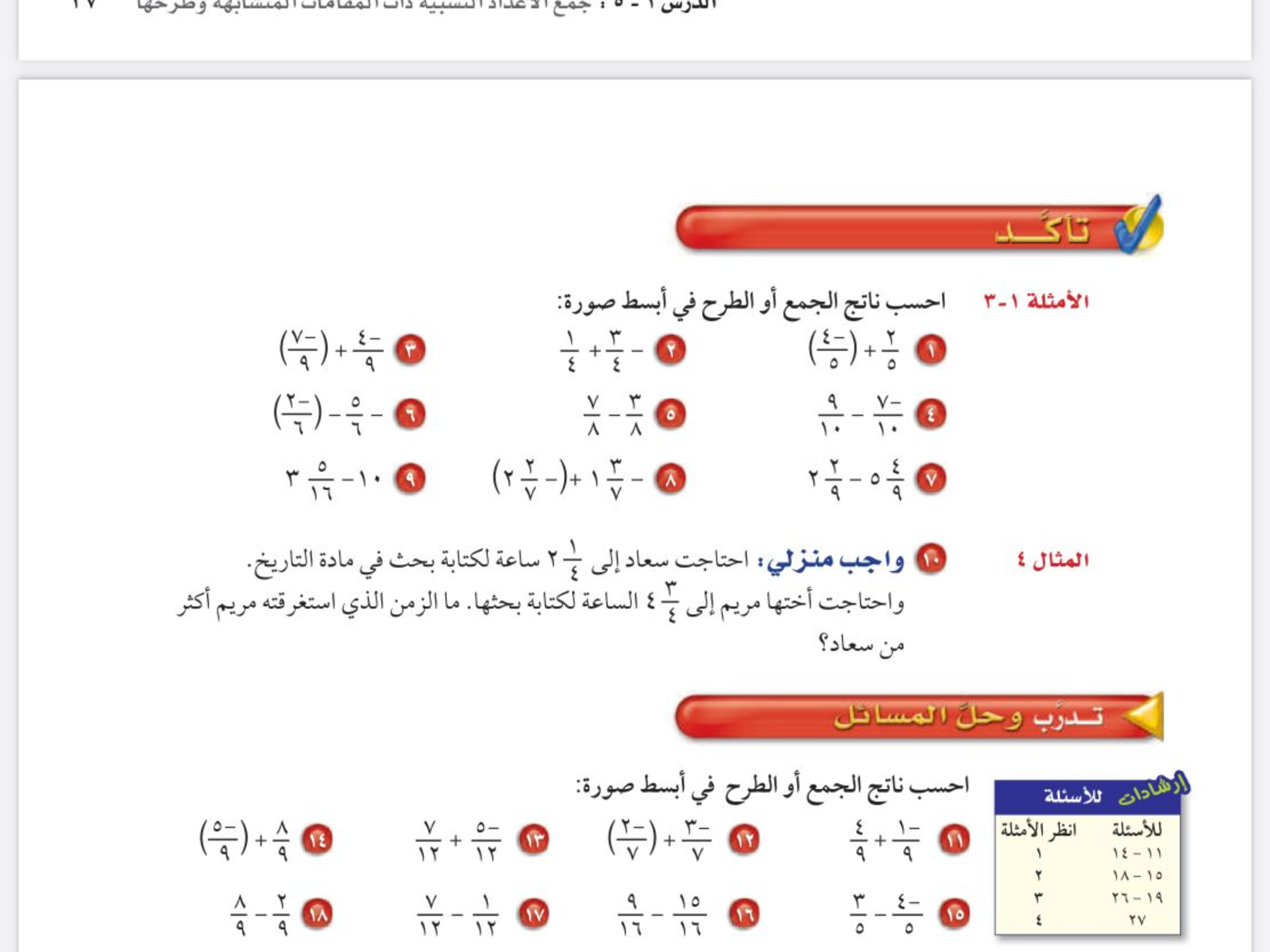 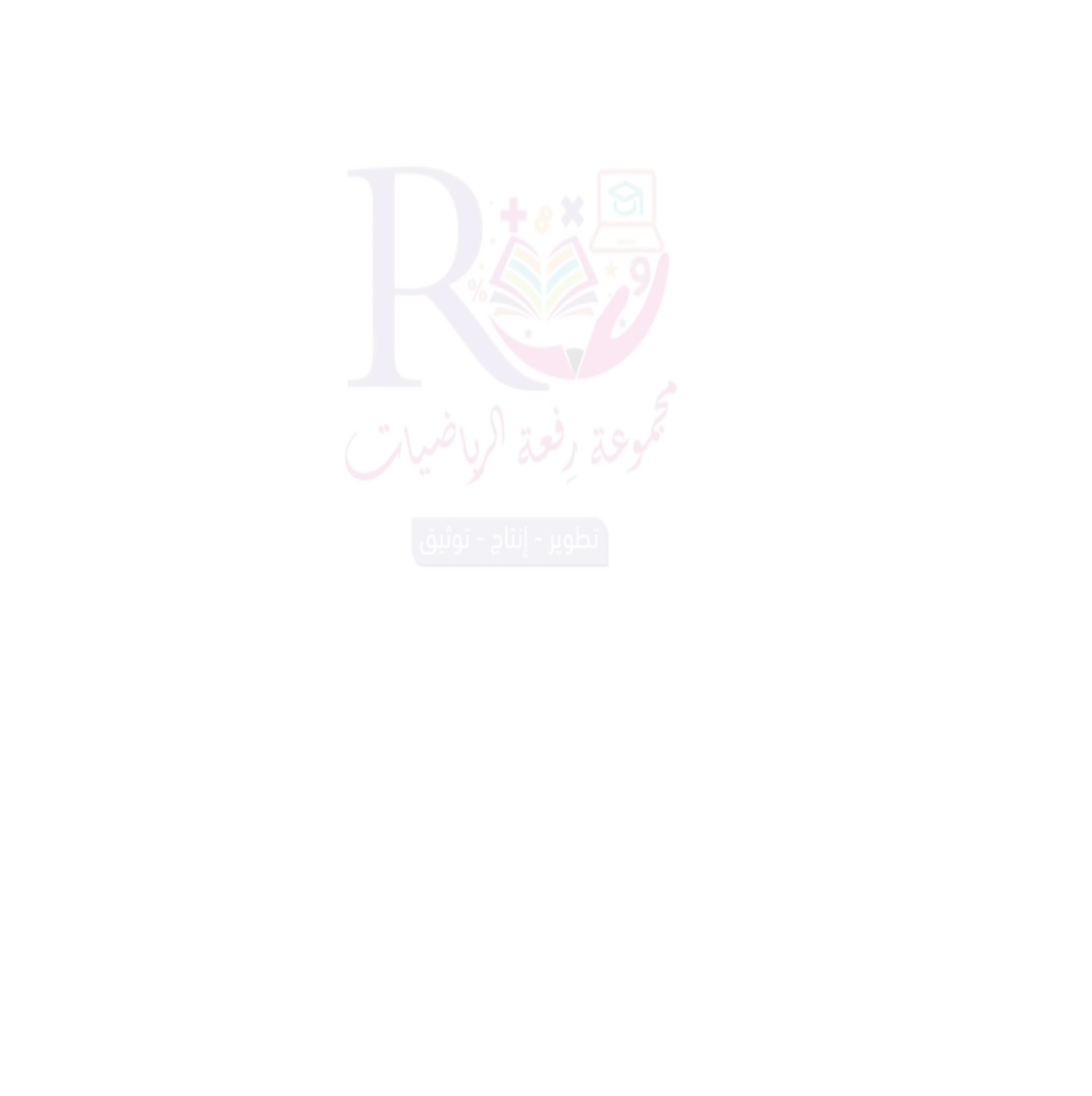 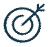 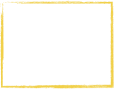 الأهداف
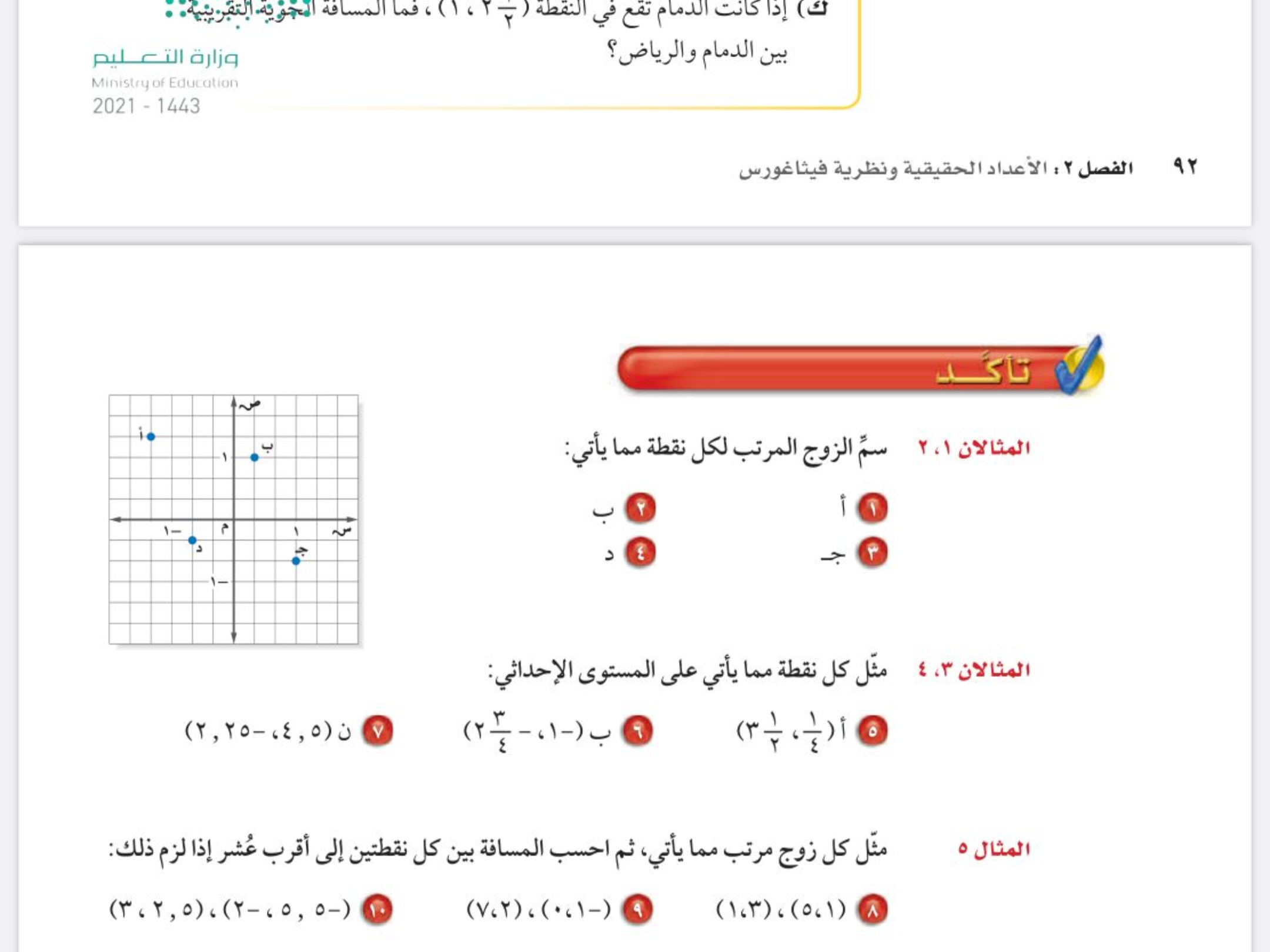 🔹أمثل الاعداد النسبية 
في المستوى الاحداثي 
🔹أجد المسافة بين نقطتين
 في المستوى الاحداثي
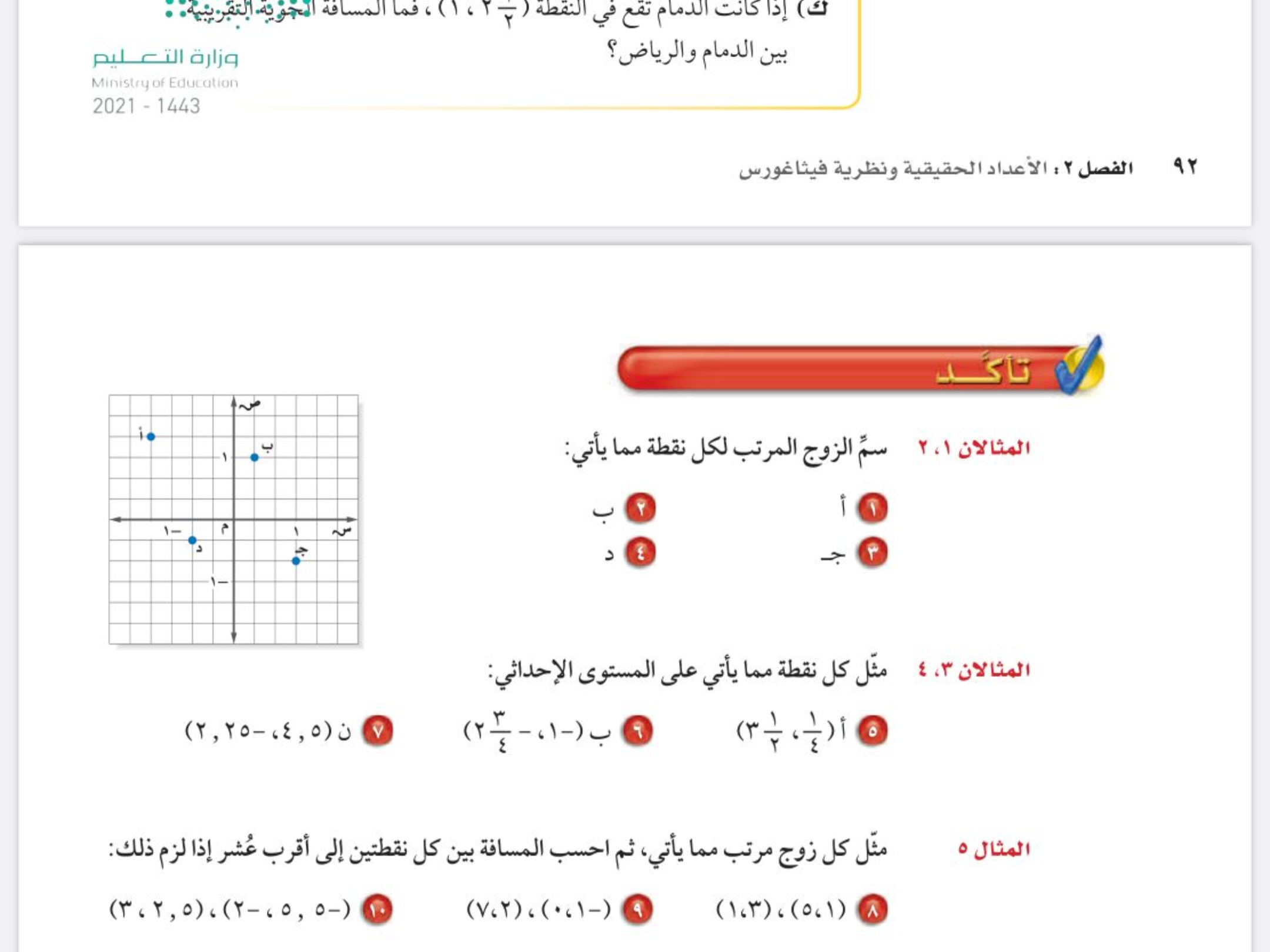 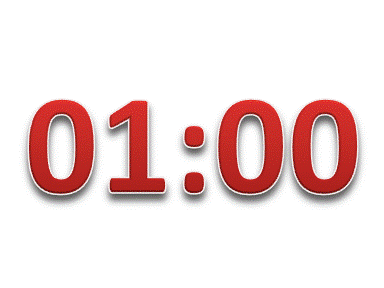 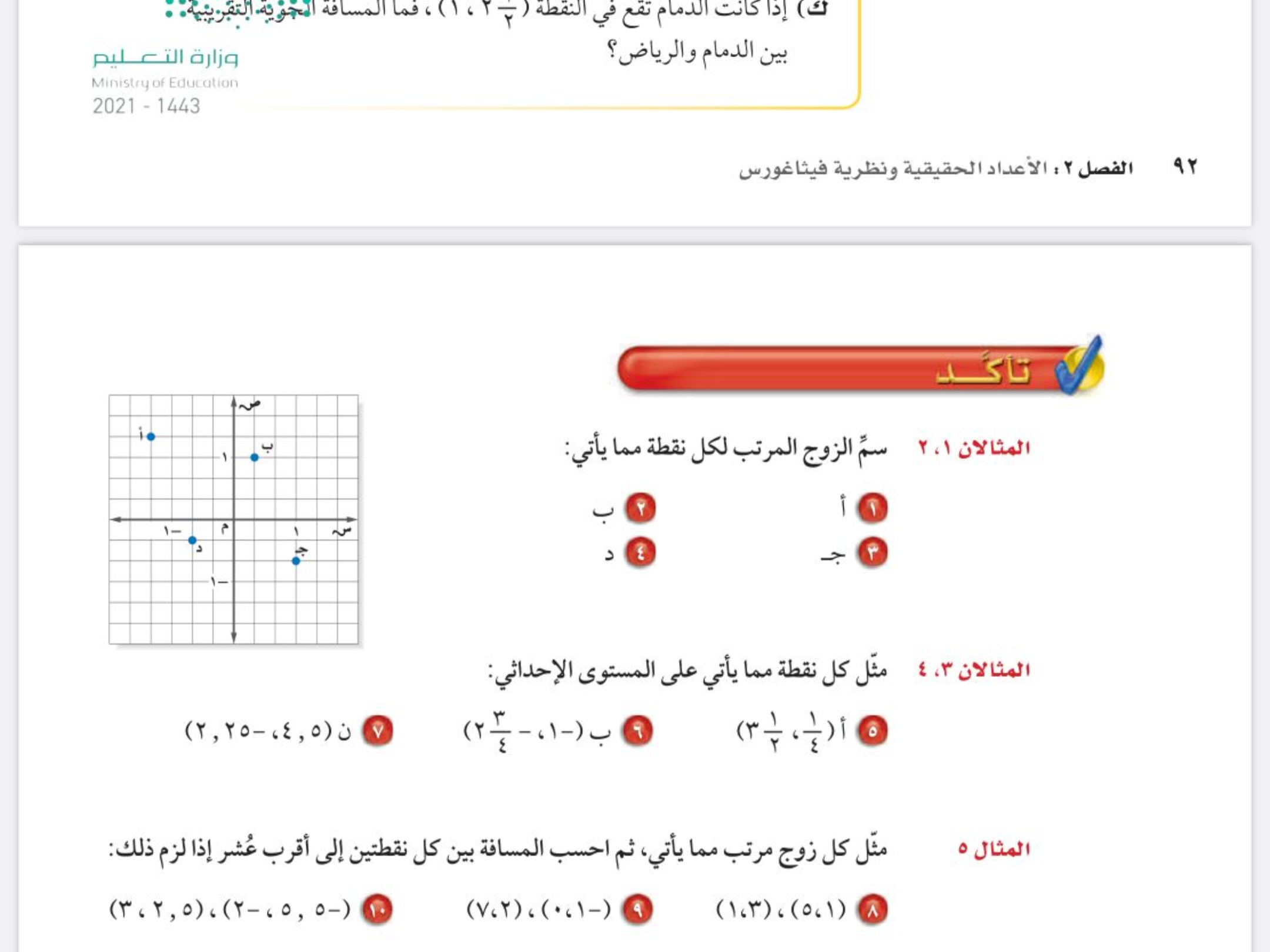 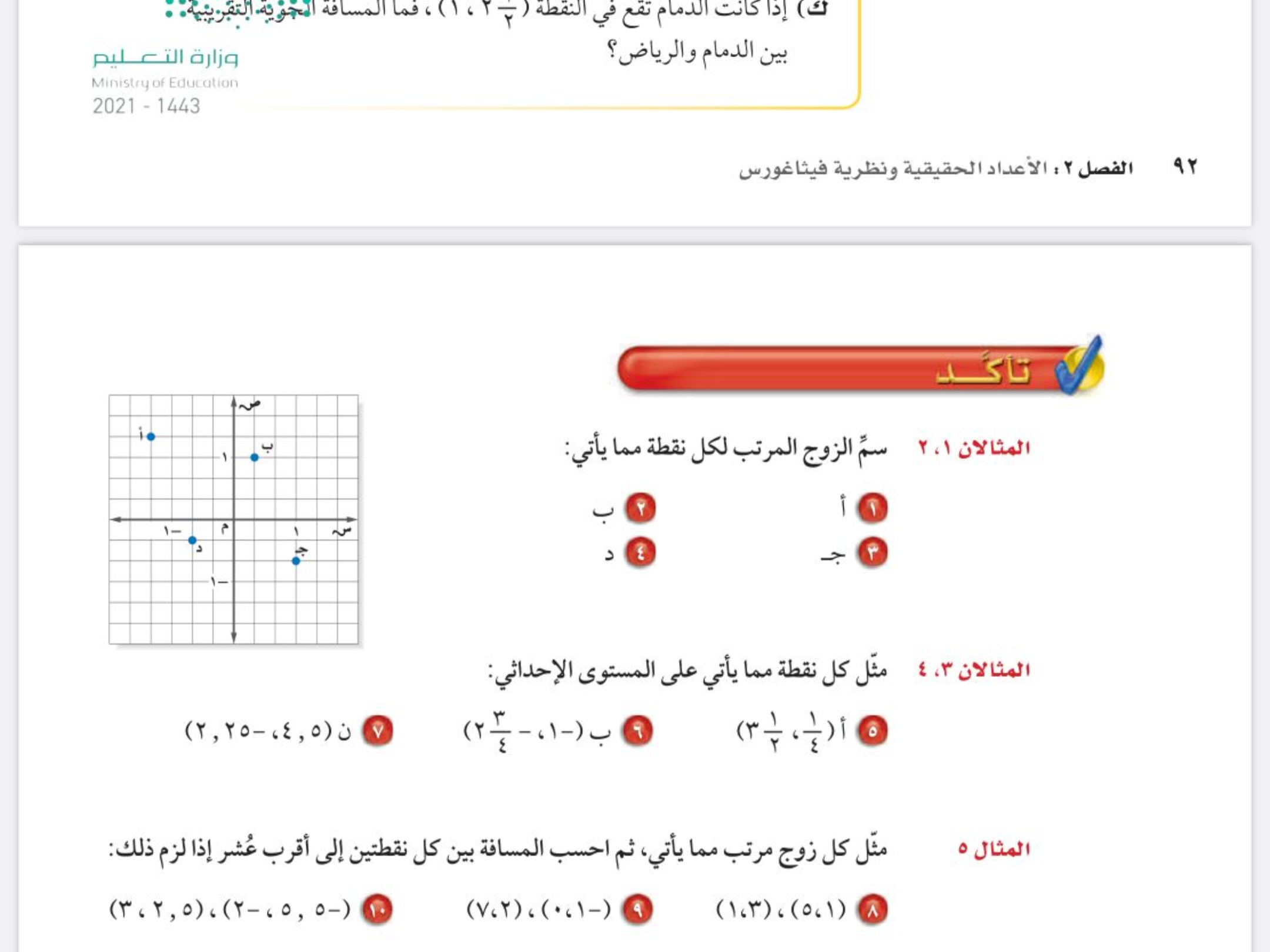 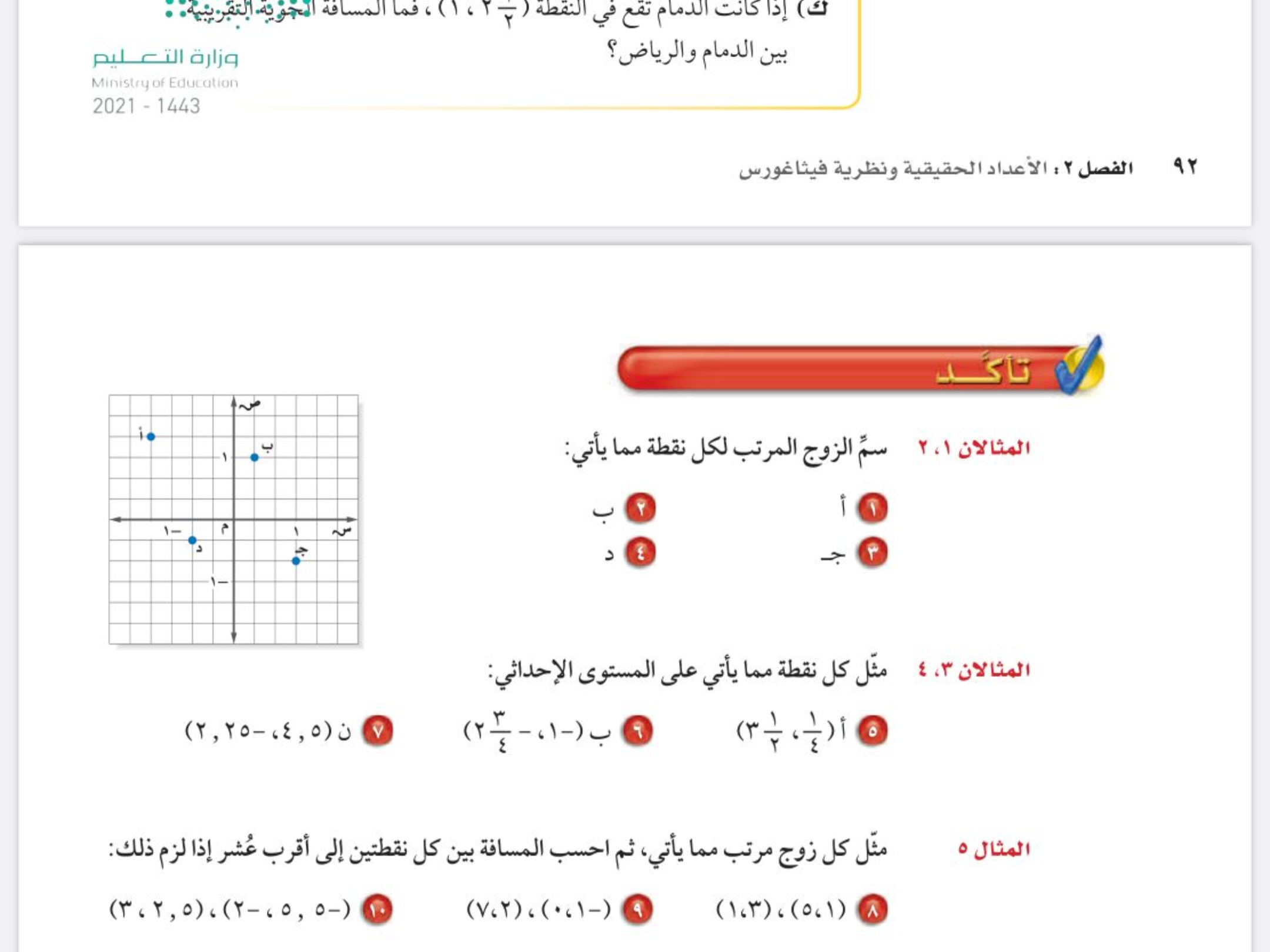 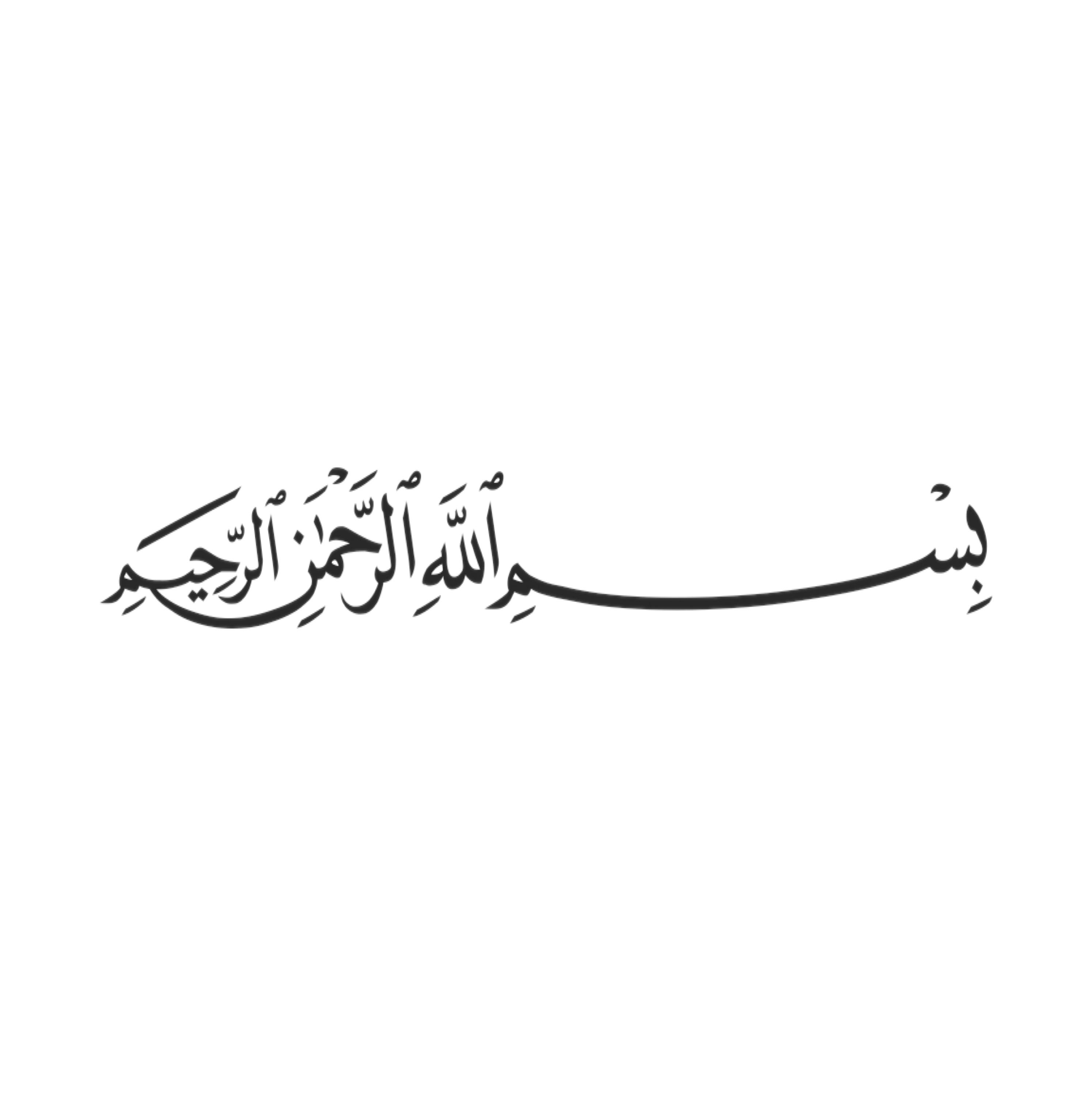 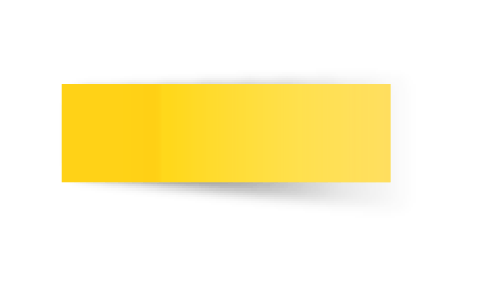 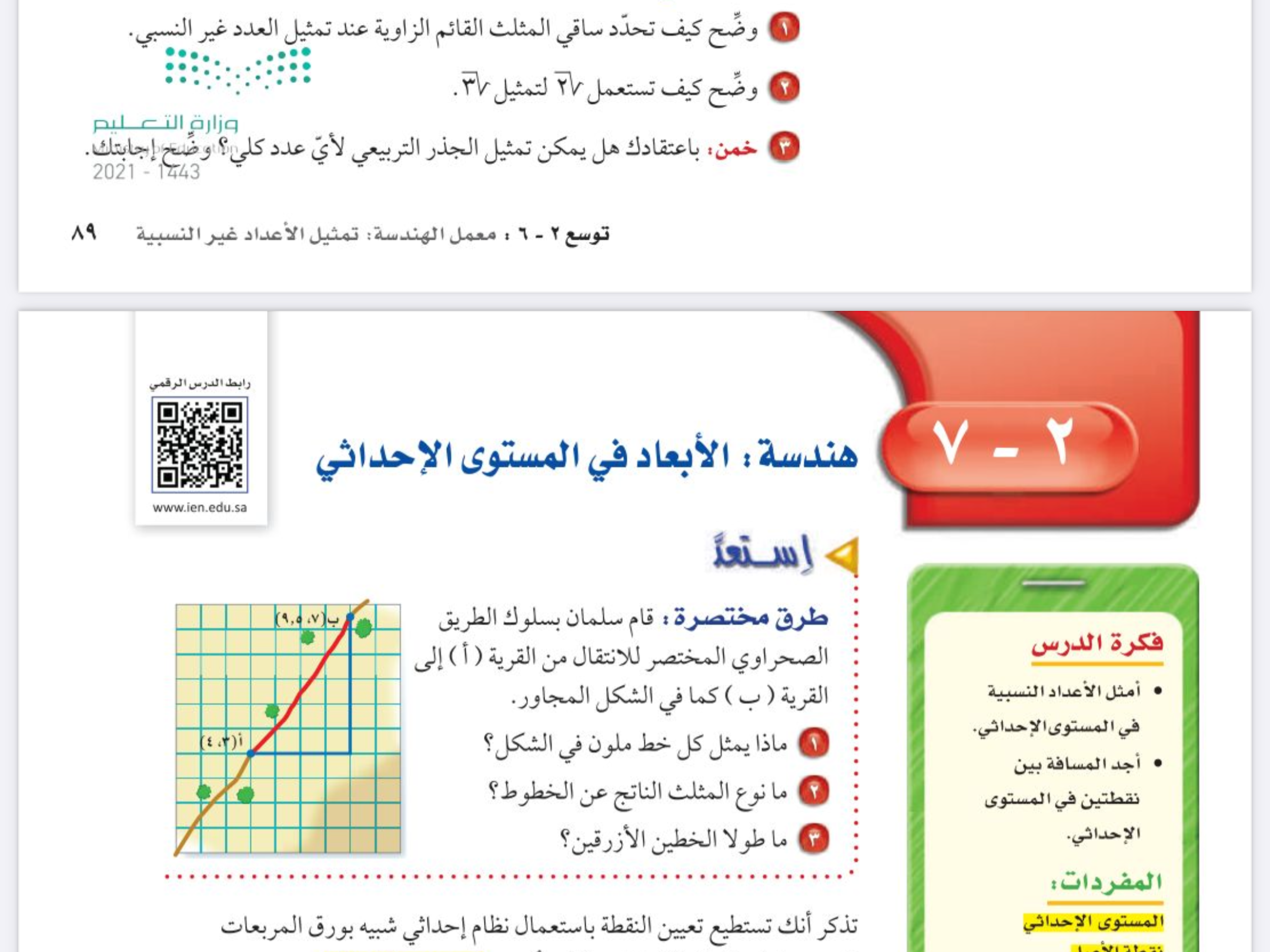 التدريس
التدريب
التركيز
التقويم
الفصل الثاني 
الاعداد الحقيقة ونظرية فيثاغورس
التاريخ
صفحة
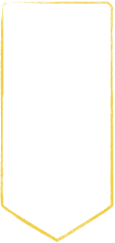 موضوع الدرس
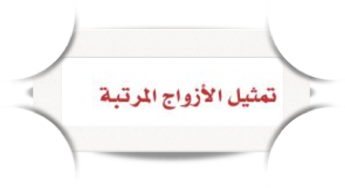 هندسة:
 الأبعاد في المستوى الإحداثي
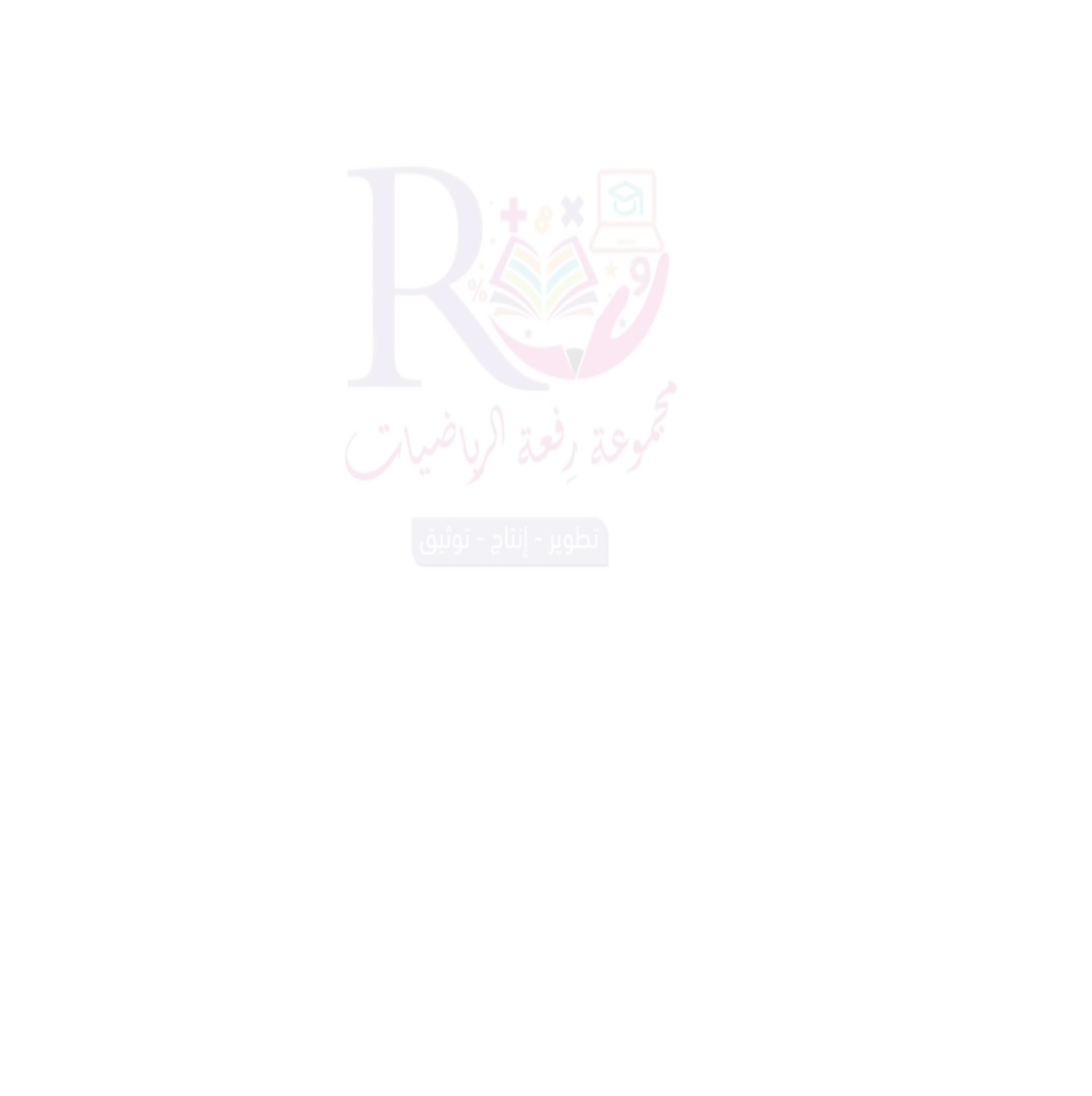 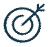 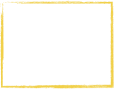 الأهداف
🔹أمثل الاعداد النسبية 
في المستوى الاحداثي 
🔹أجد المسافة بين نقطتين
 في المستوى الاحداثي
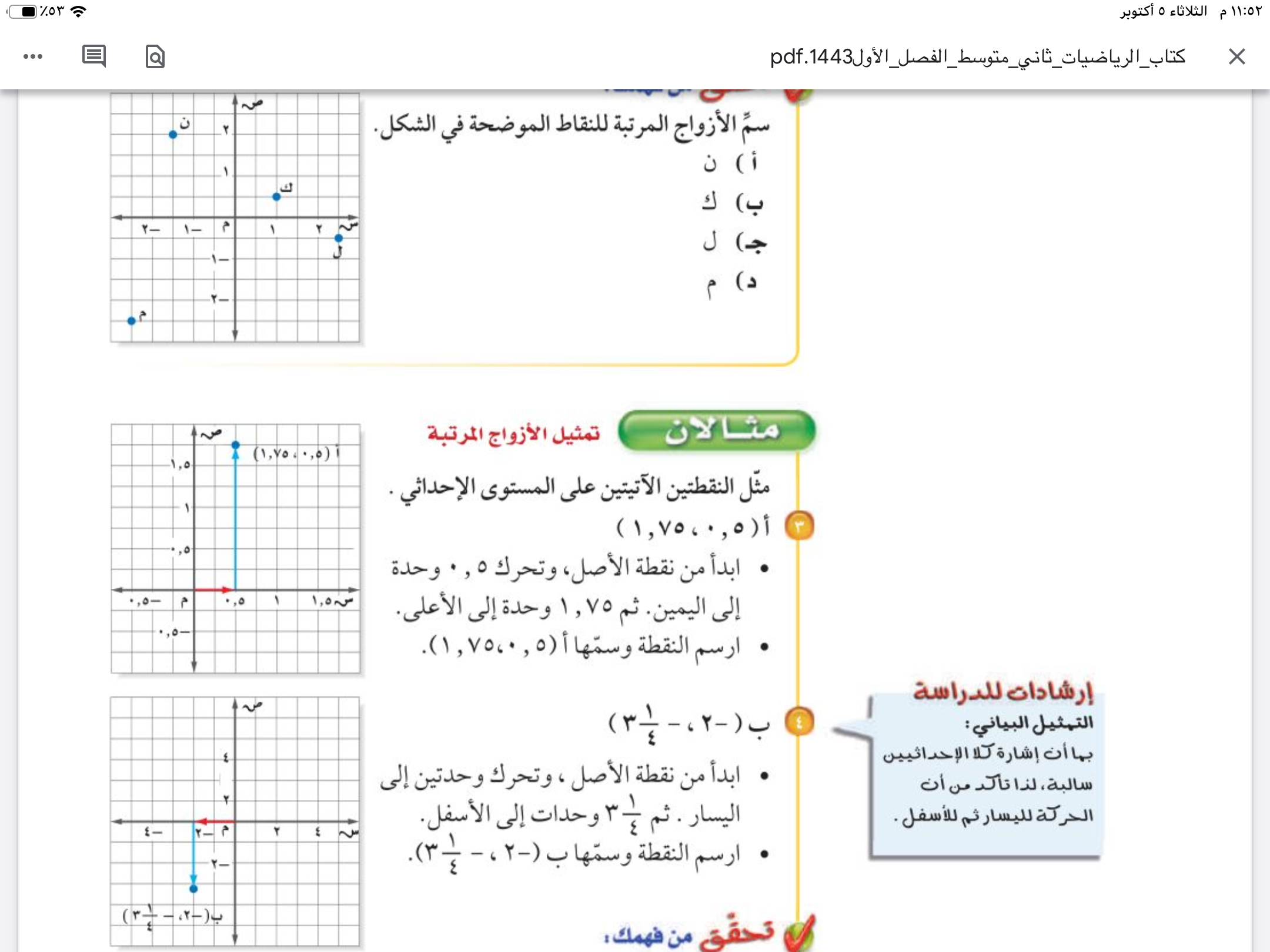 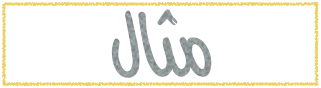 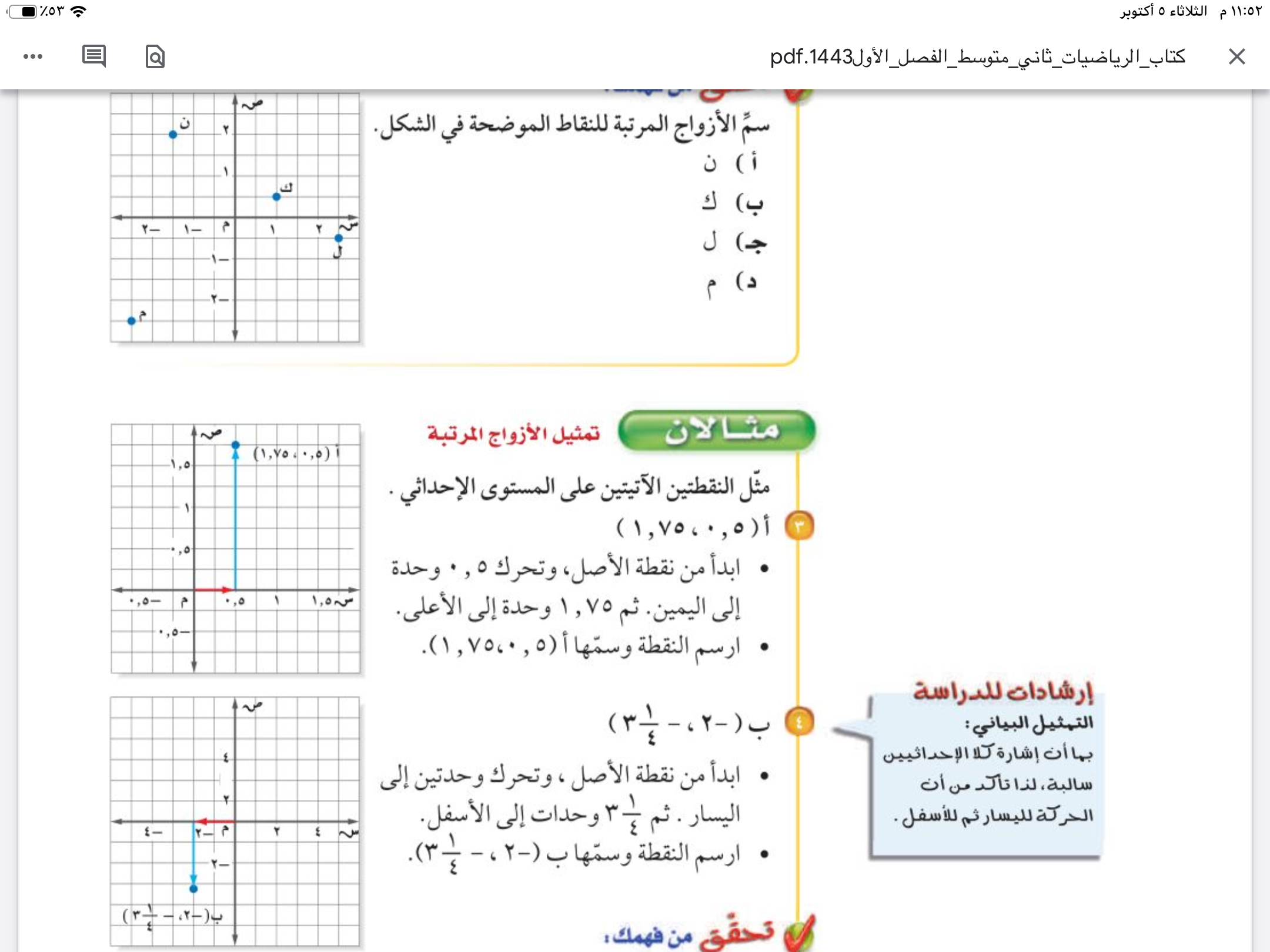 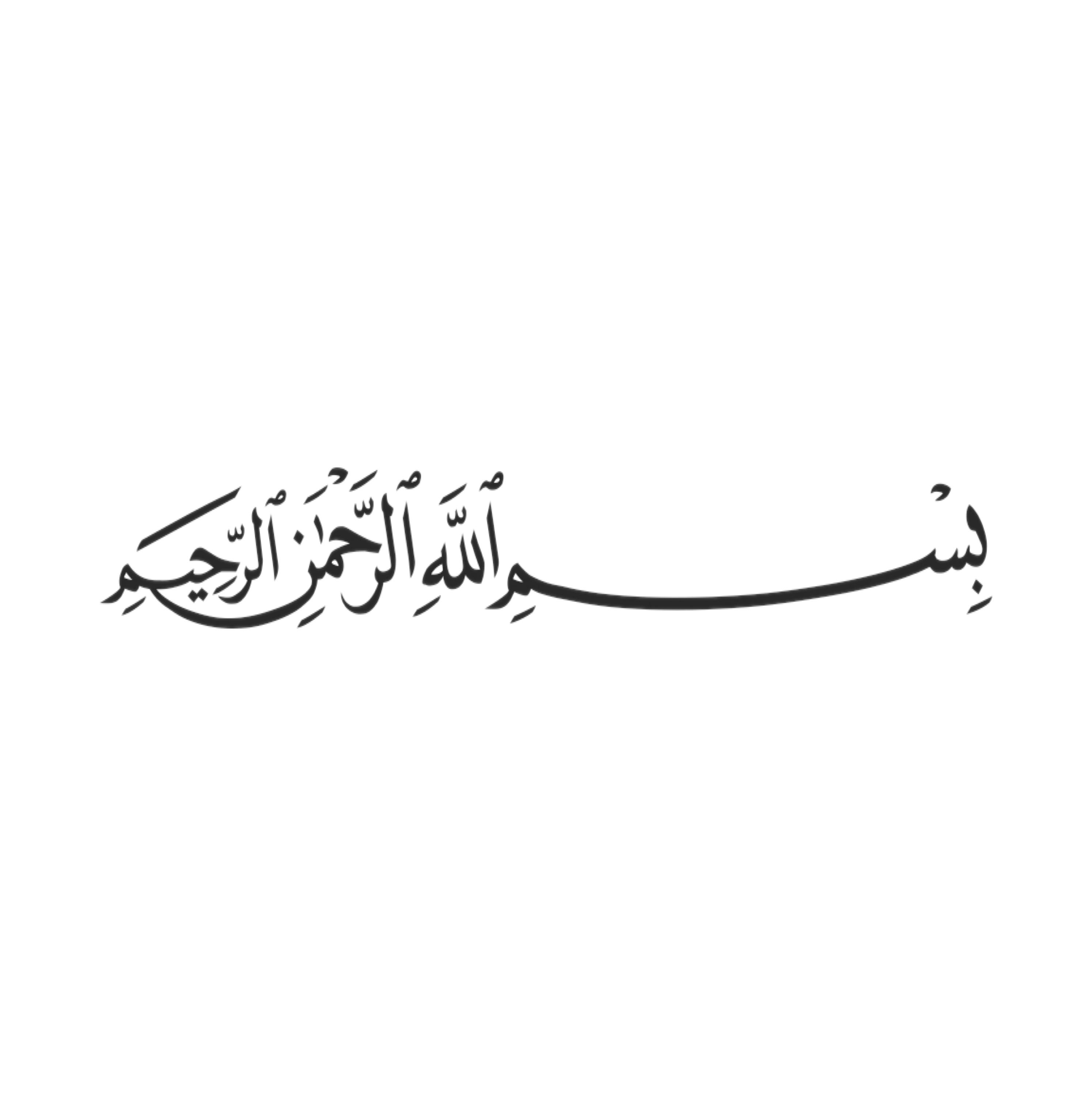 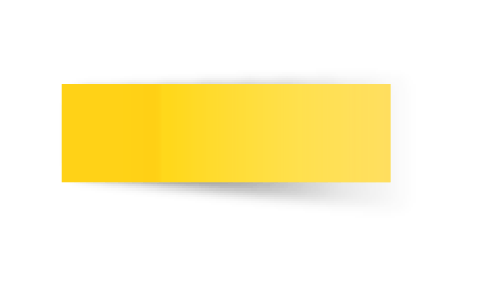 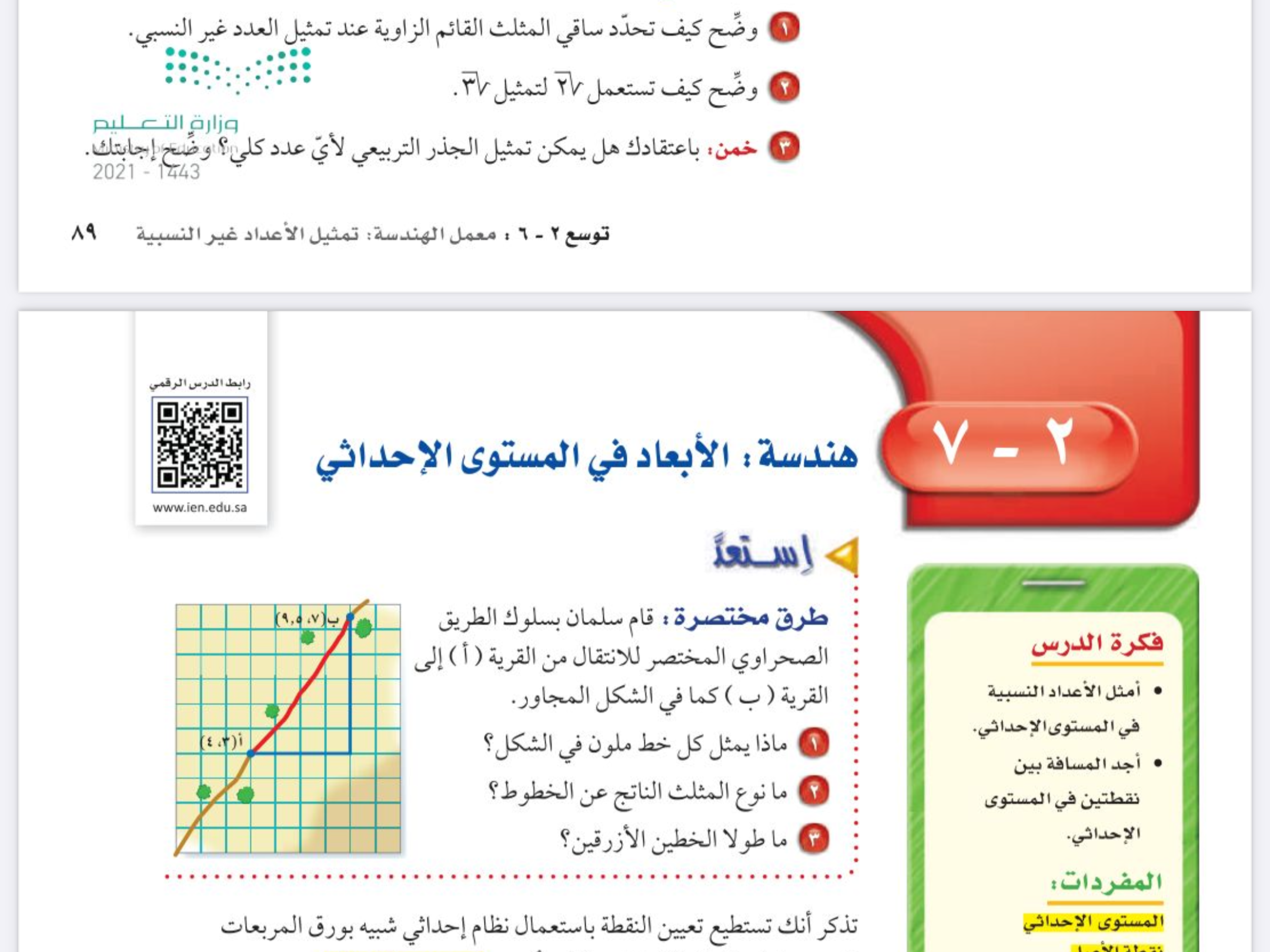 التدريس
التدريب
التركيز
التقويم
الفصل الثاني 
الاعداد الحقيقة ونظرية فيثاغورس
التاريخ
صفحة
٩١
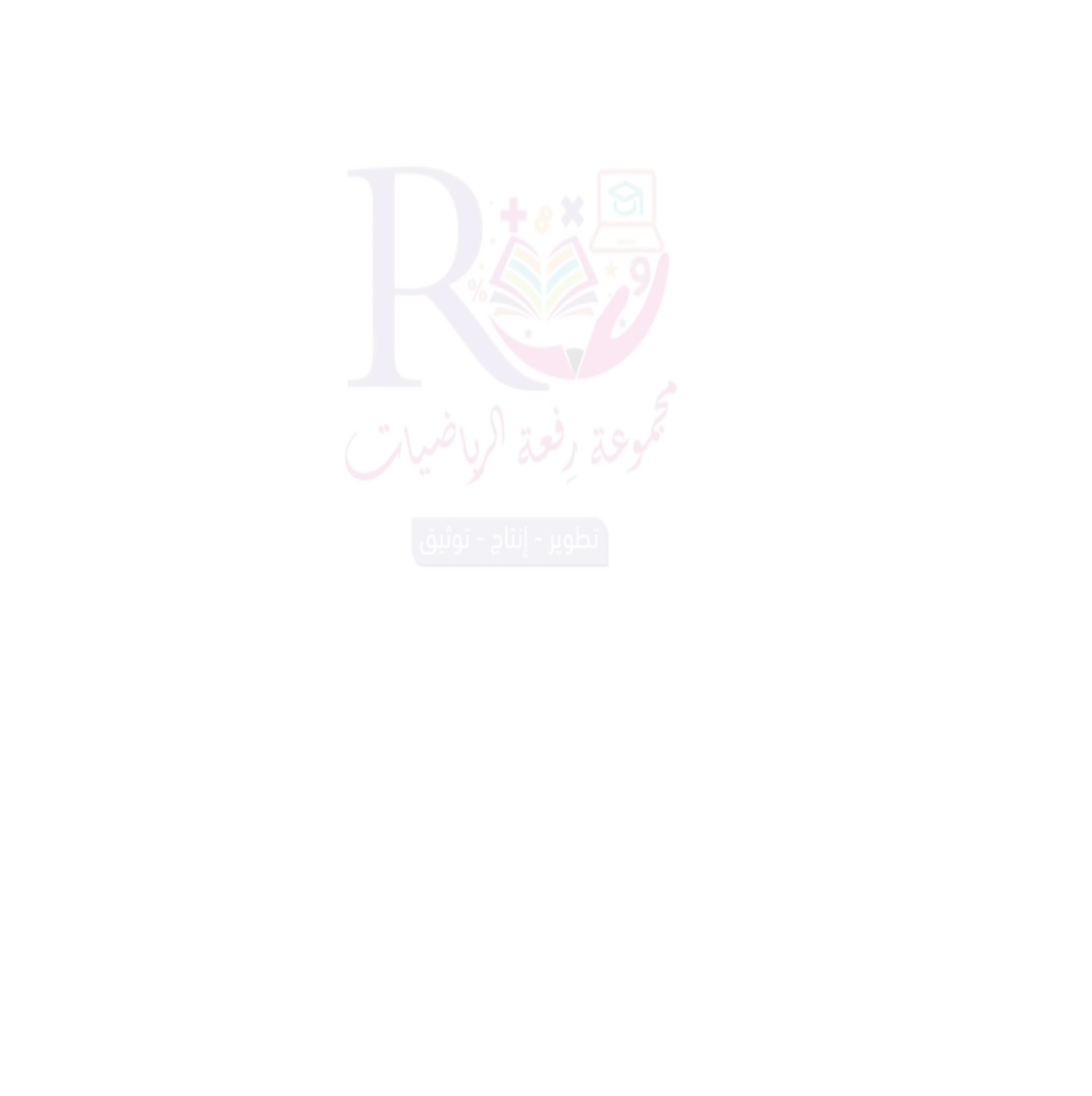 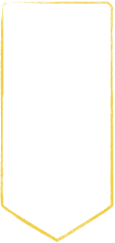 موضوع الدرس
هندسة:
 الأبعاد في المستوى الإحداثي
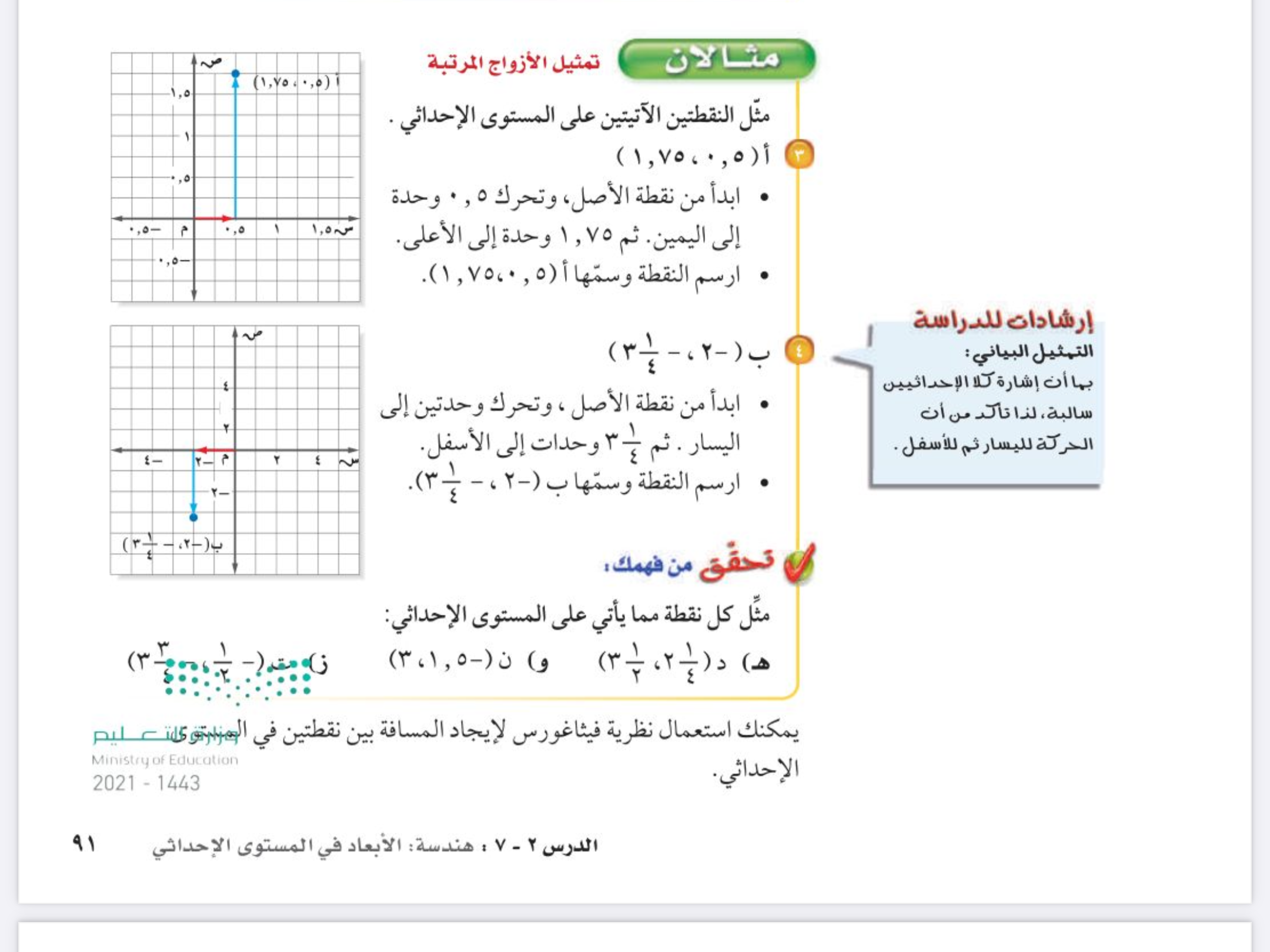 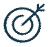 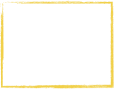 الأهداف
🔹أمثل الاعداد النسبية 
في المستوى الاحداثي 
🔹أجد المسافة بين نقطتين
 في المستوى الاحداثي
▪️
🔹
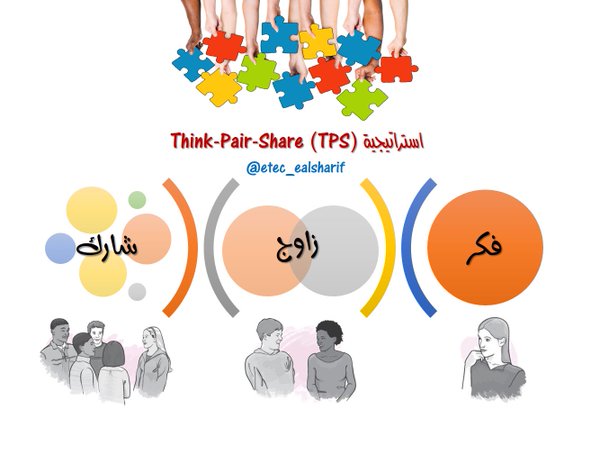 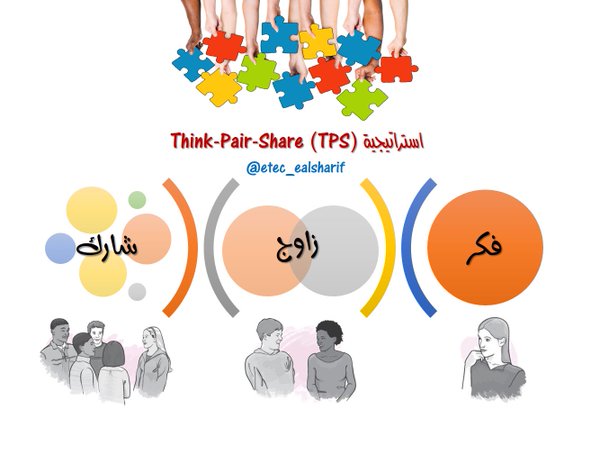 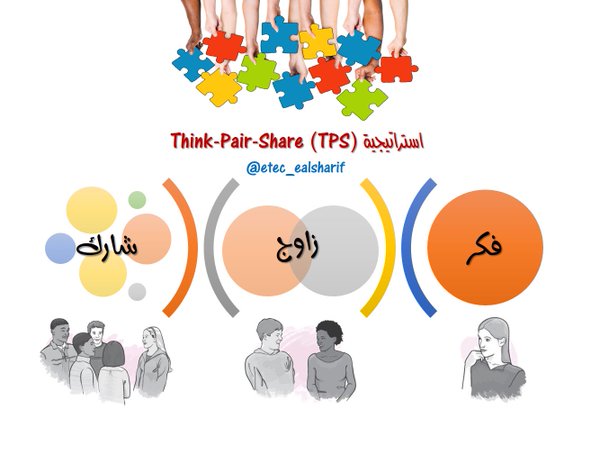 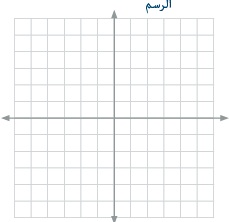 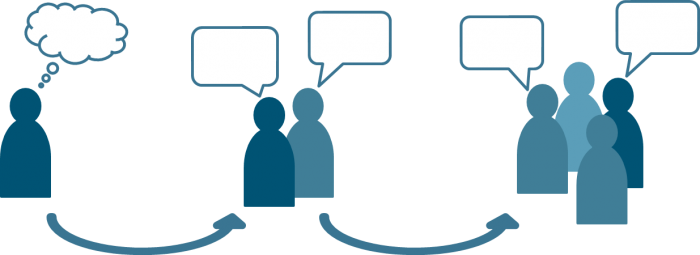 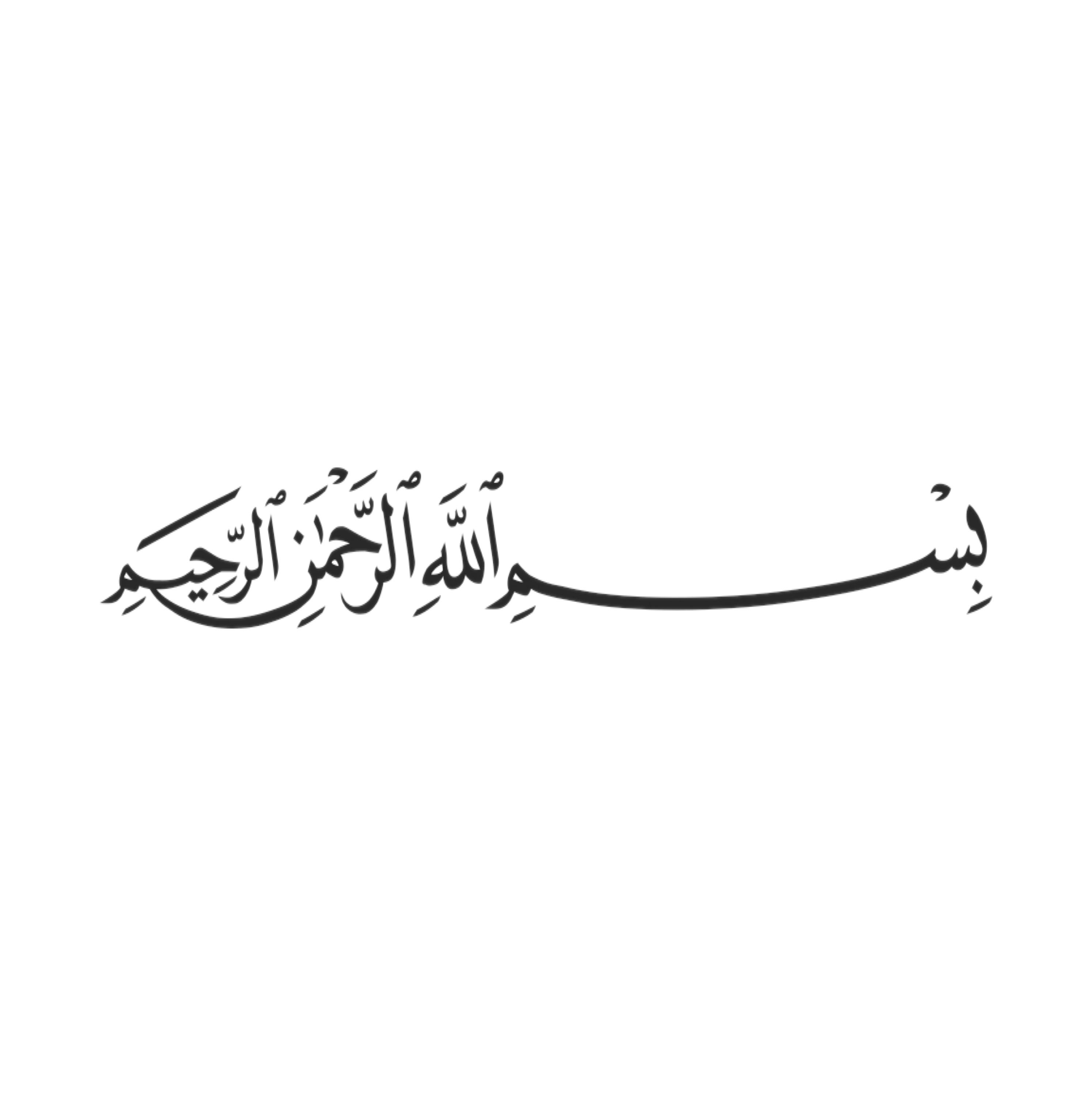 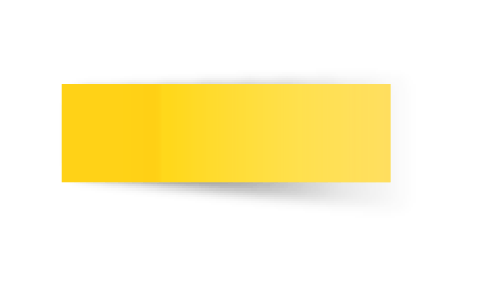 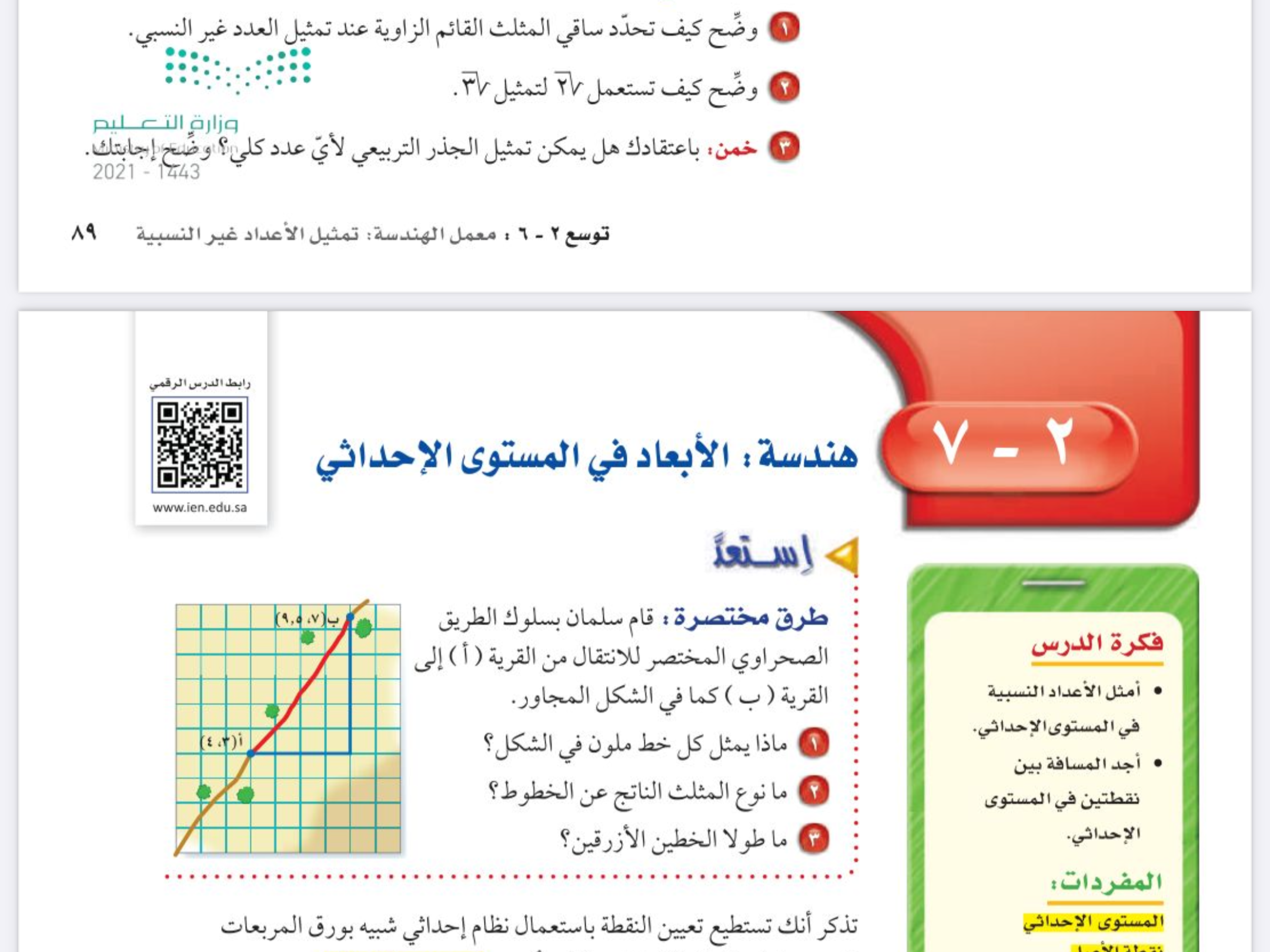 التدريس
التدريب
التركيز
التقويم
الفصل الثاني 
الاعداد الحقيقة ونظرية فيثاغورس
التاريخ
صفحة
٩٣
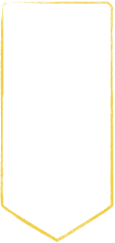 موضوع الدرس
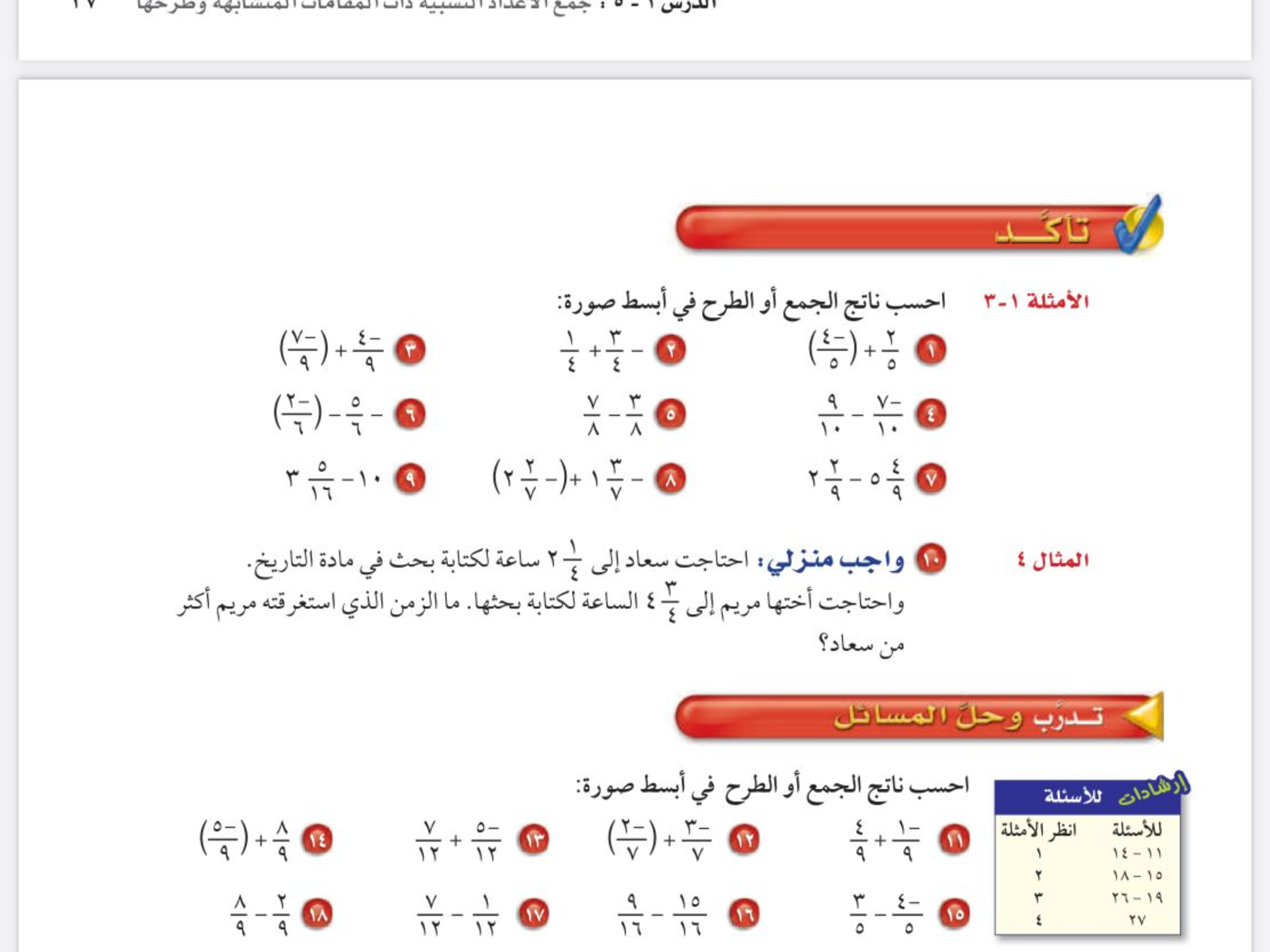 هندسة:
 الأبعاد في المستوى الإحداثي
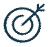 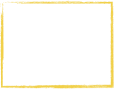 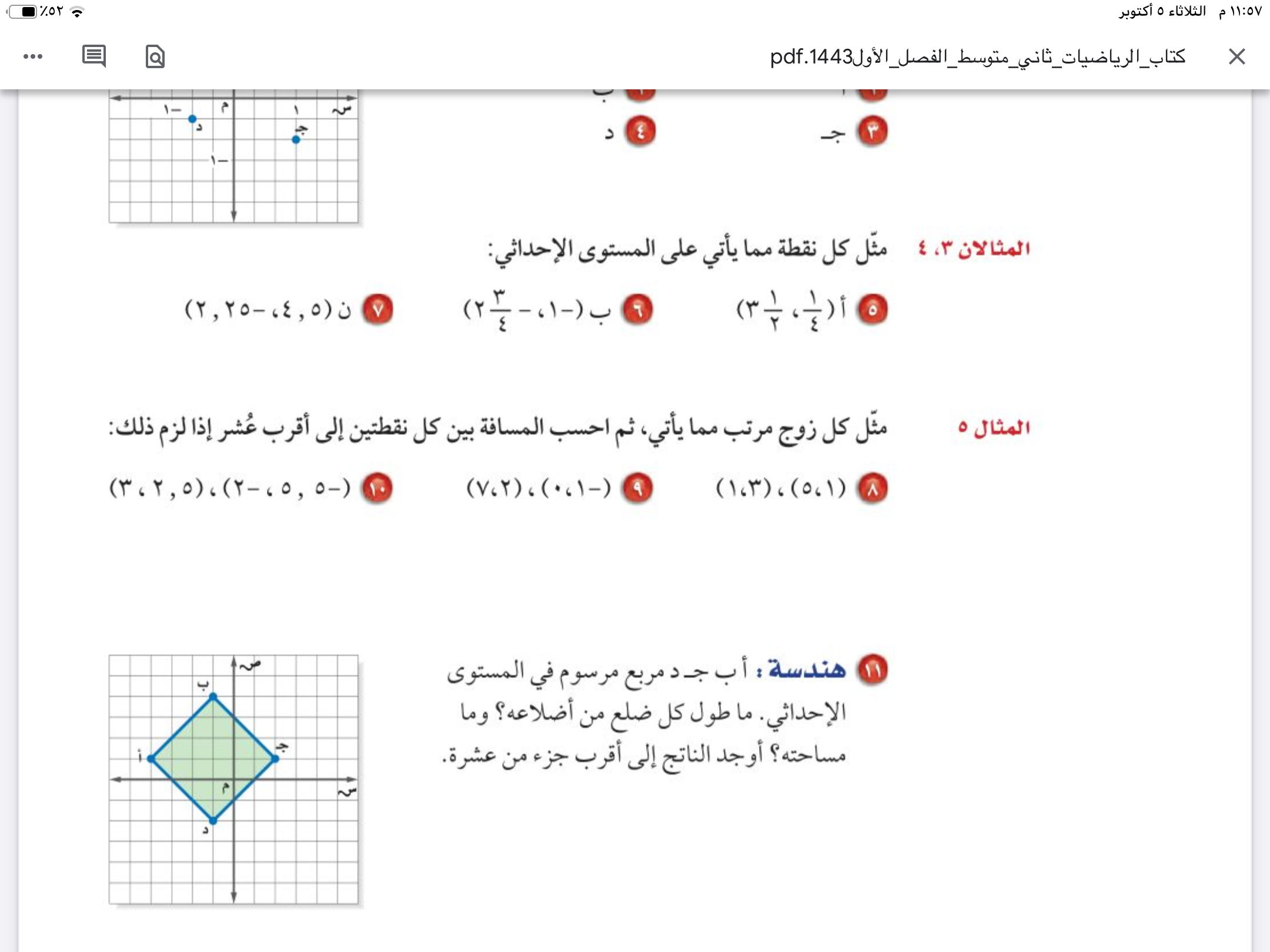 الأهداف
🔹أمثل الاعداد النسبية 
في المستوى الاحداثي 
🔹أجد المسافة بين نقطتين
 في المستوى الاحداثي
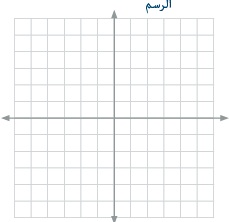 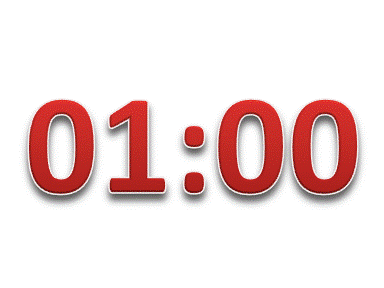 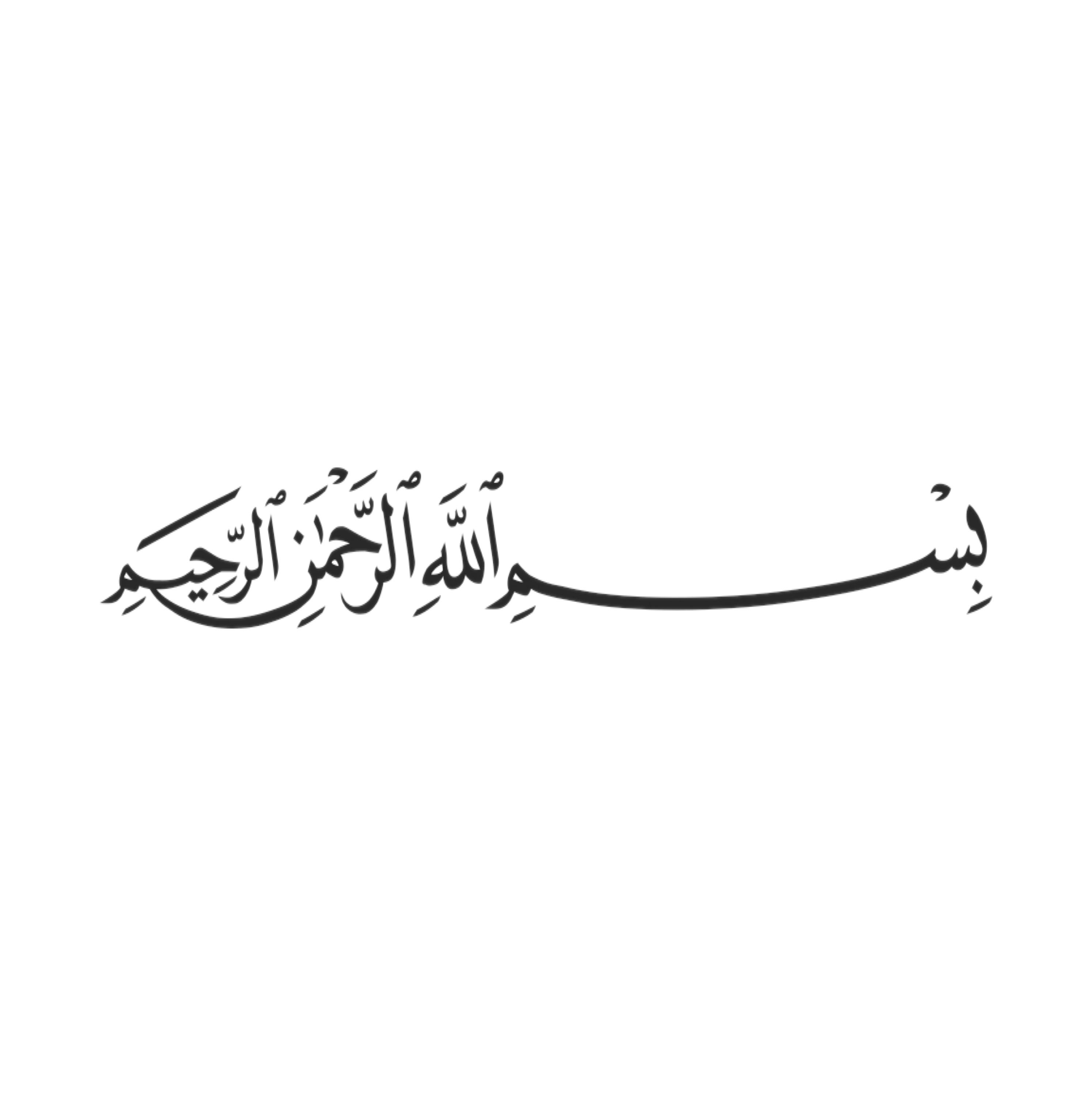 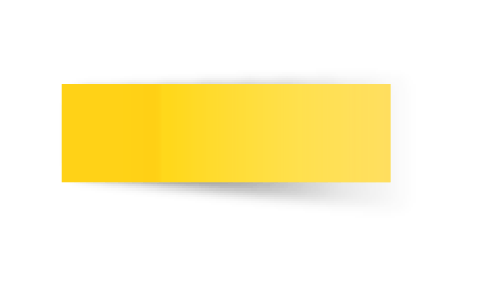 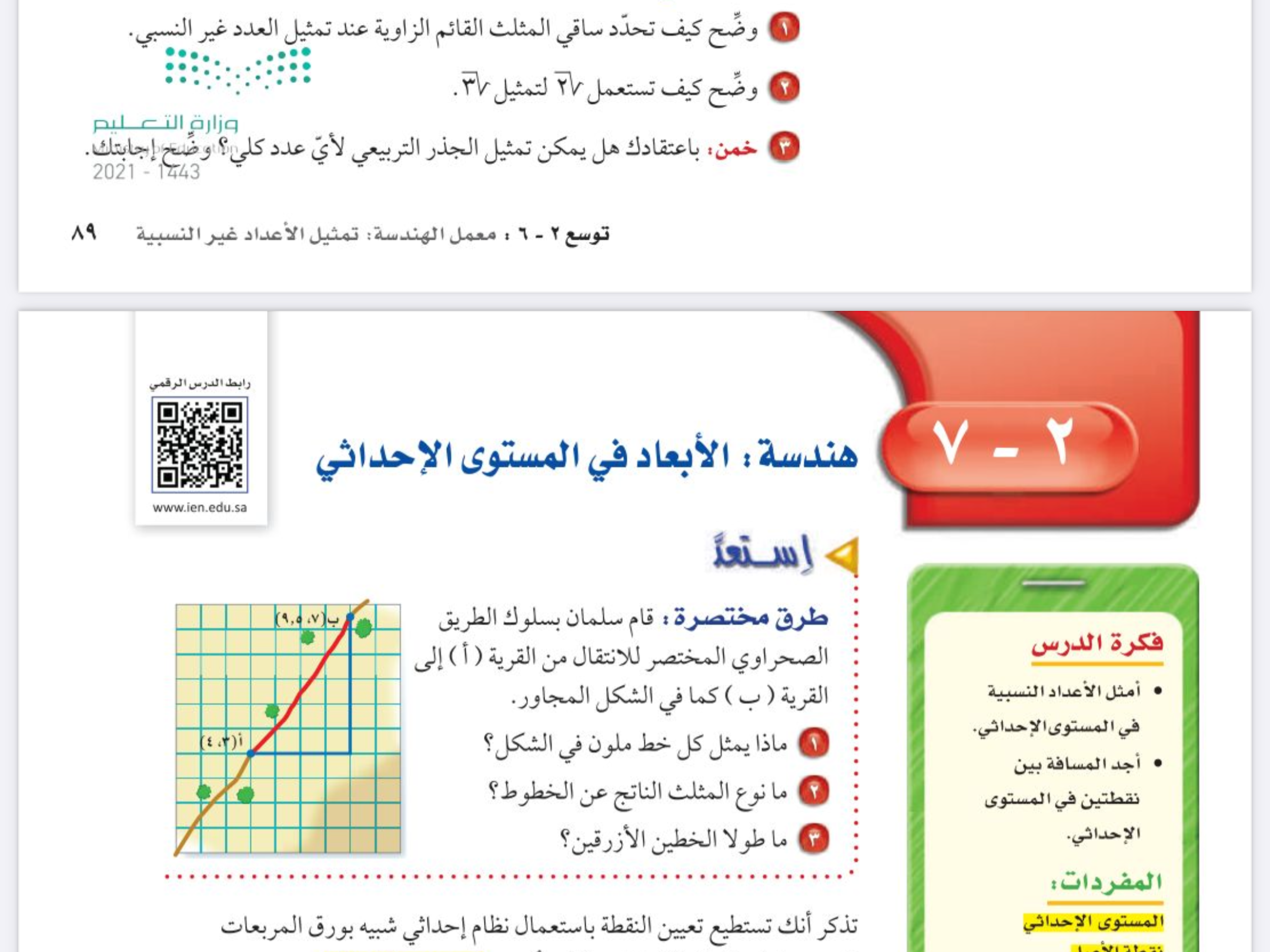 التدريس
التدريب
التركيز
التقويم
الفصل الثاني 
الاعداد الحقيقة ونظرية فيثاغورس
التاريخ
صفحة
٩٤
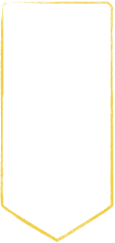 موضوع الدرس
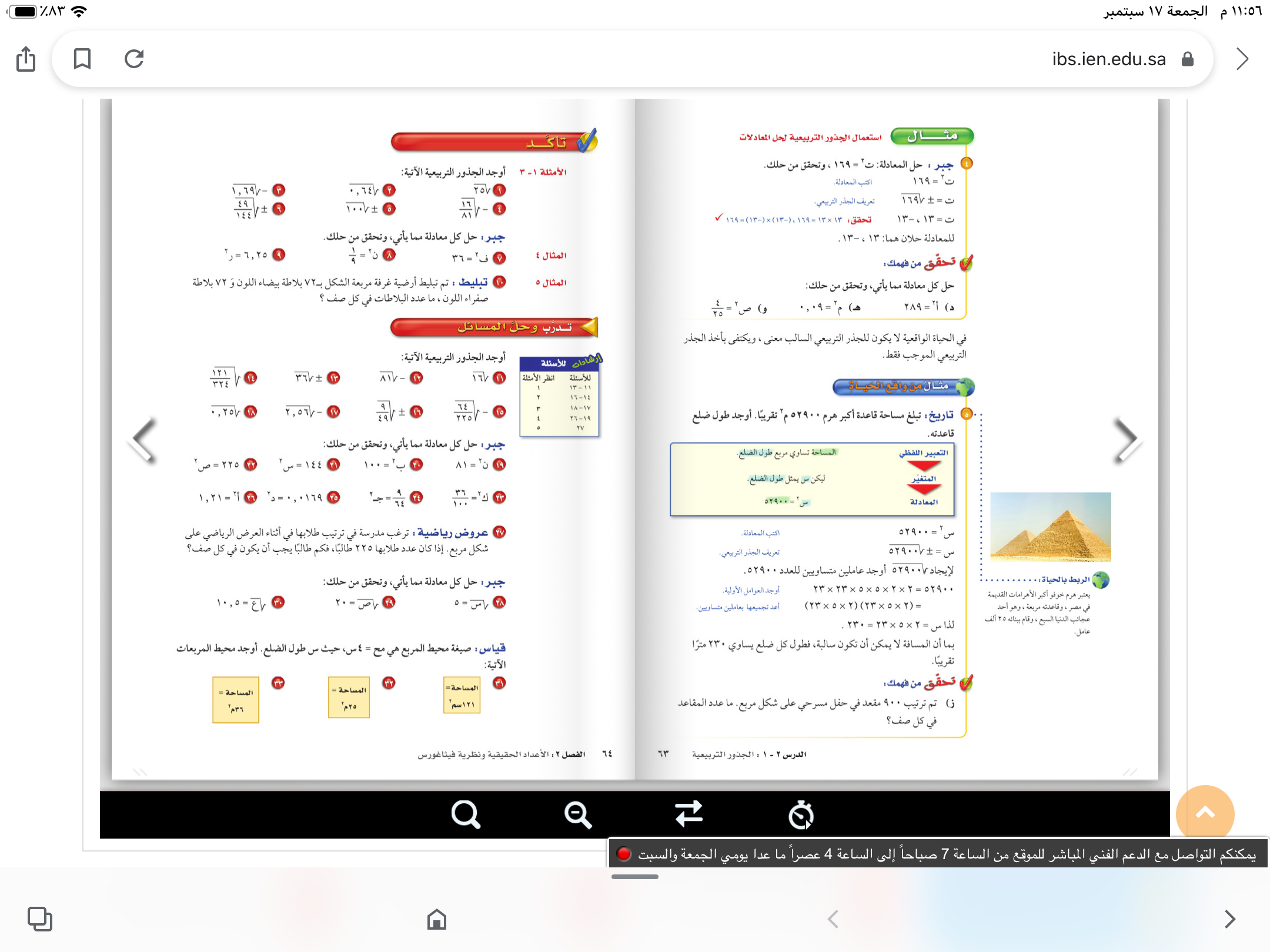 هندسة:
 الأبعاد في المستوى الإحداثي
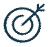 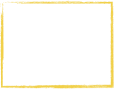 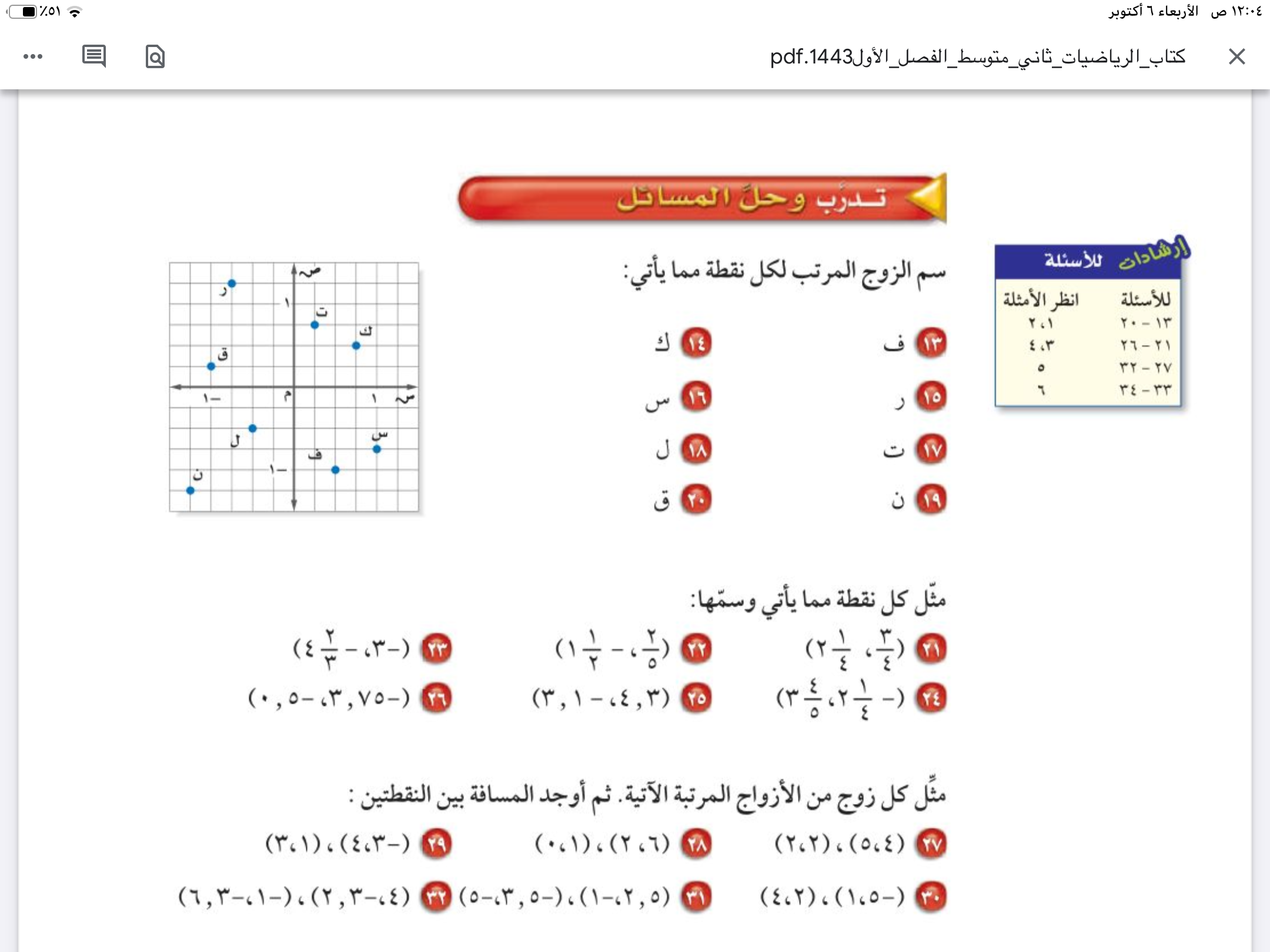 الأهداف
🔹أمثل الاعداد النسبية 
في المستوى الاحداثي 
🔹أجد المسافة بين نقطتين
 في المستوى الاحداثي
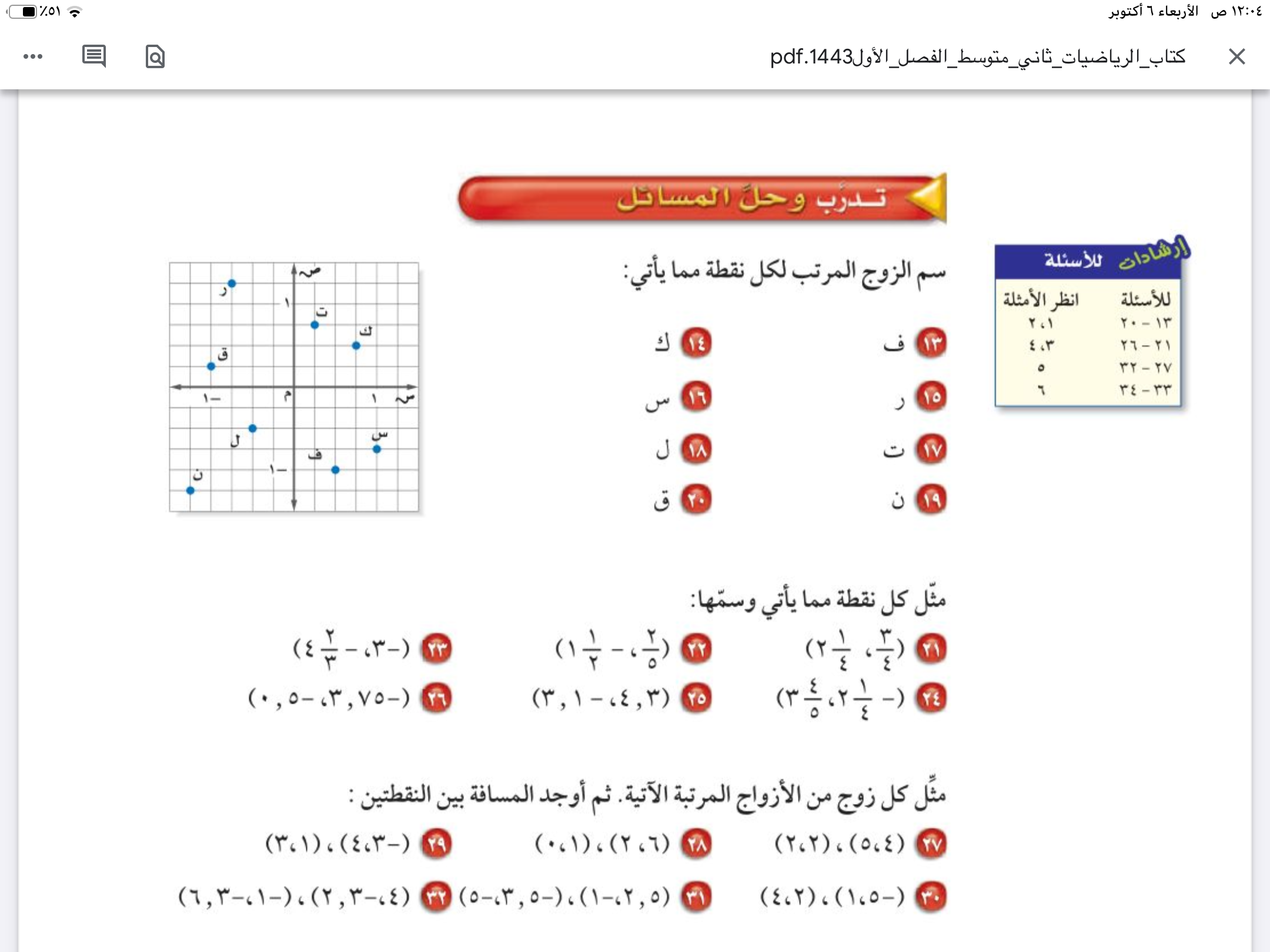 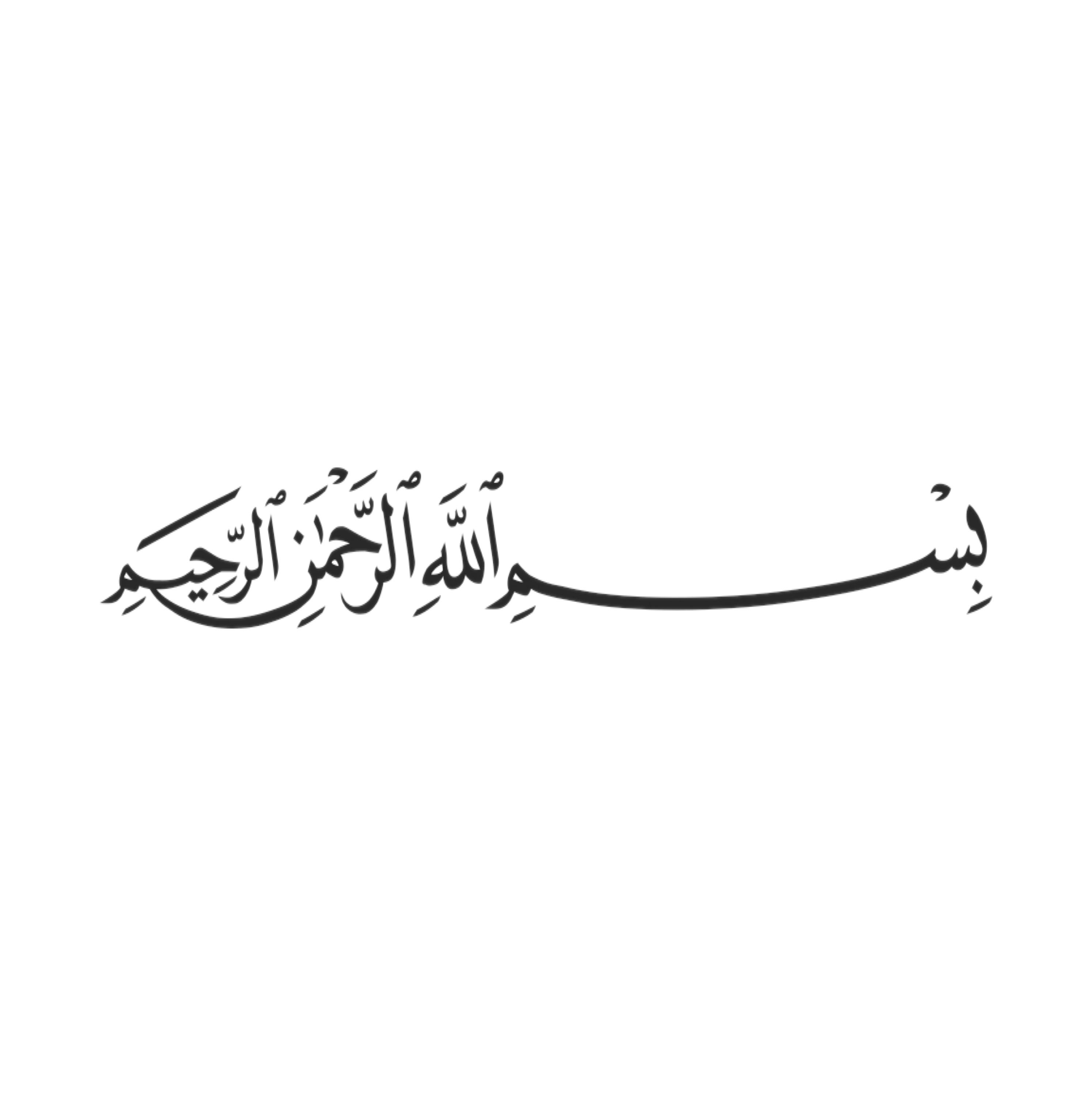 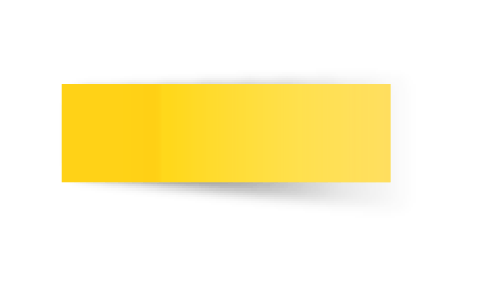 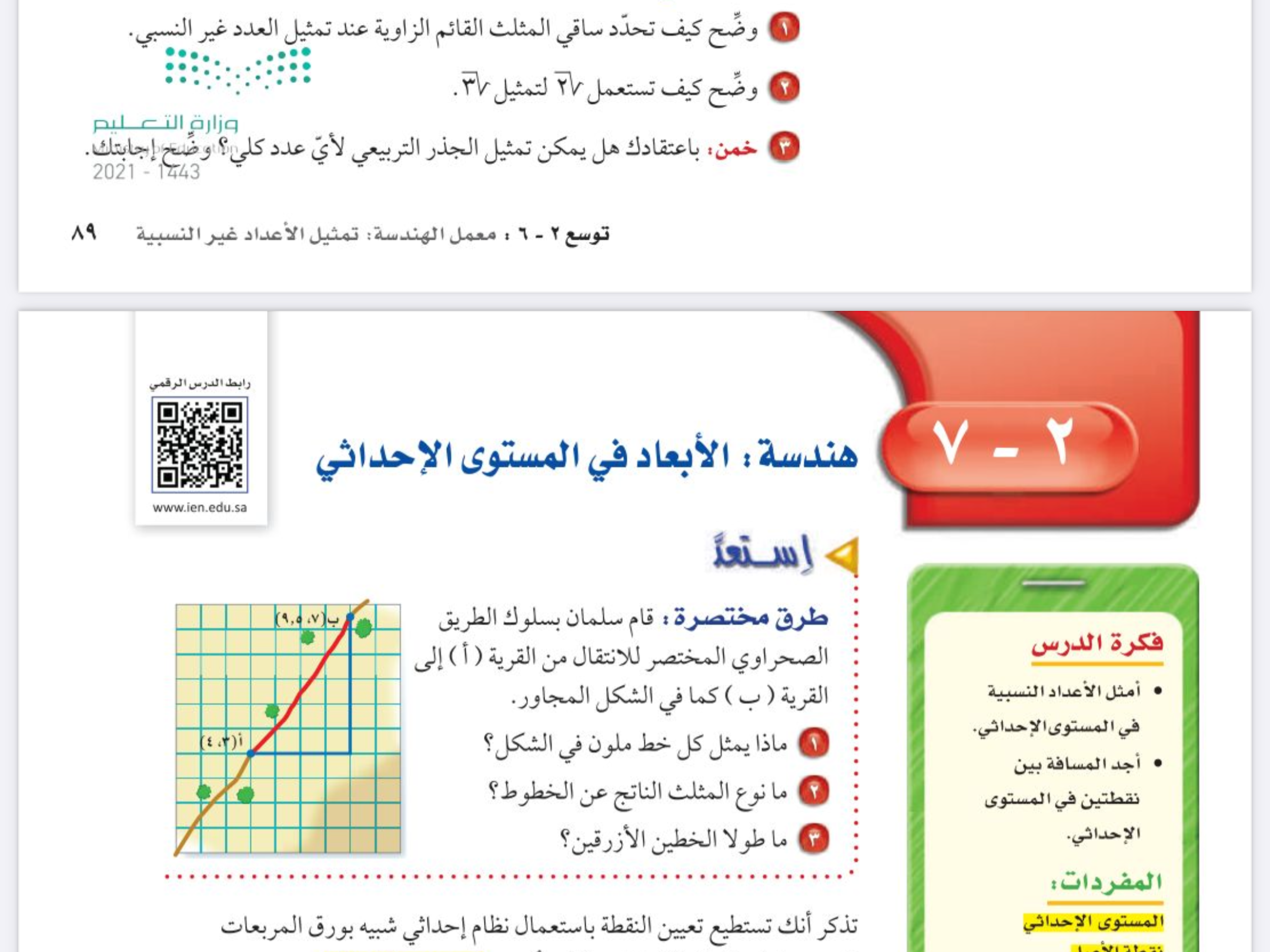 التدريس
التدريب
التركيز
التقويم
الفصل الثاني 
الاعداد الحقيقة ونظرية فيثاغورس
التاريخ
صفحة
٩٤
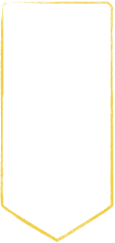 موضوع الدرس
هندسة:
 الأبعاد في المستوى الإحداثي
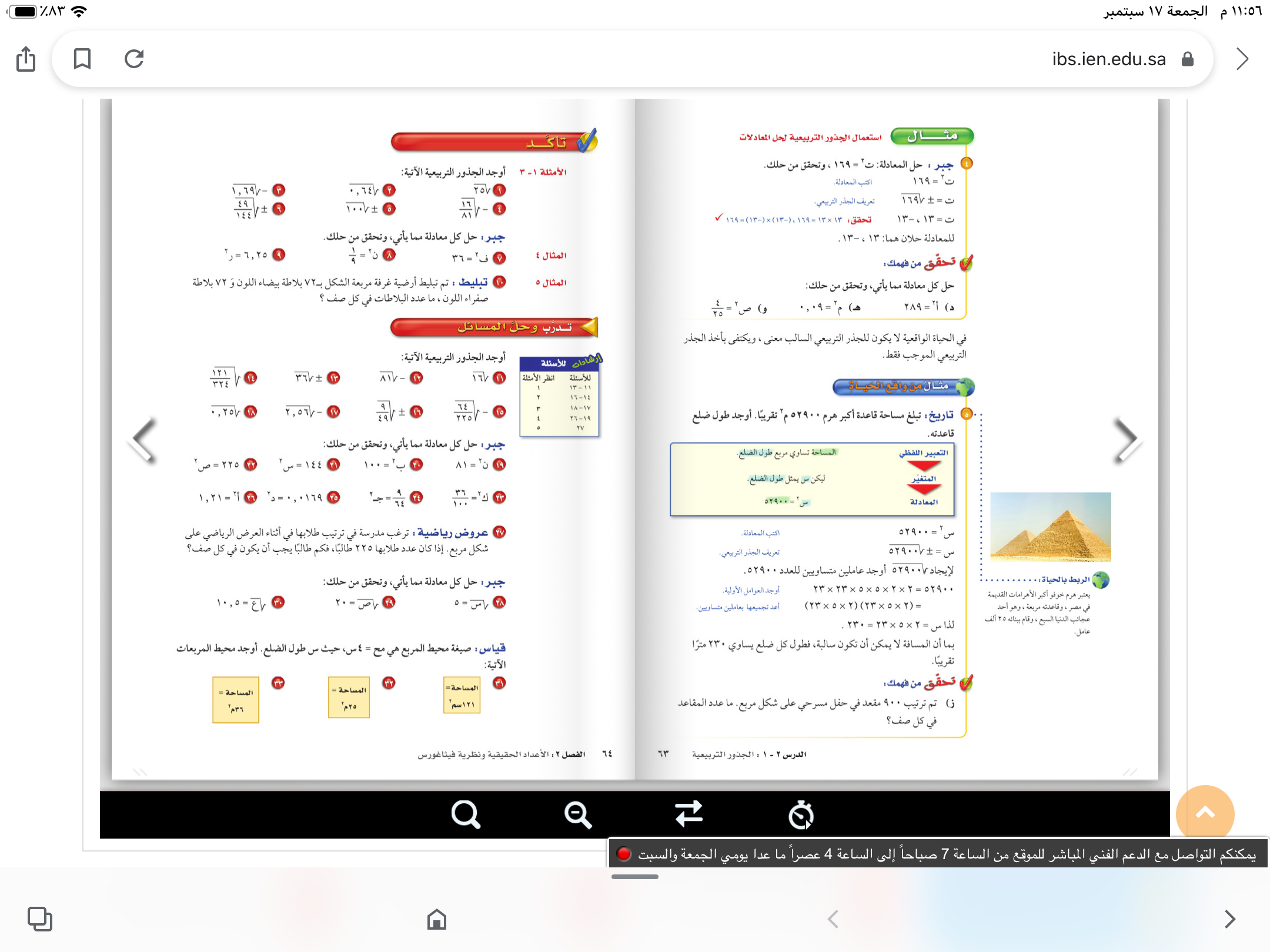 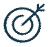 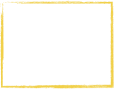 الأهداف
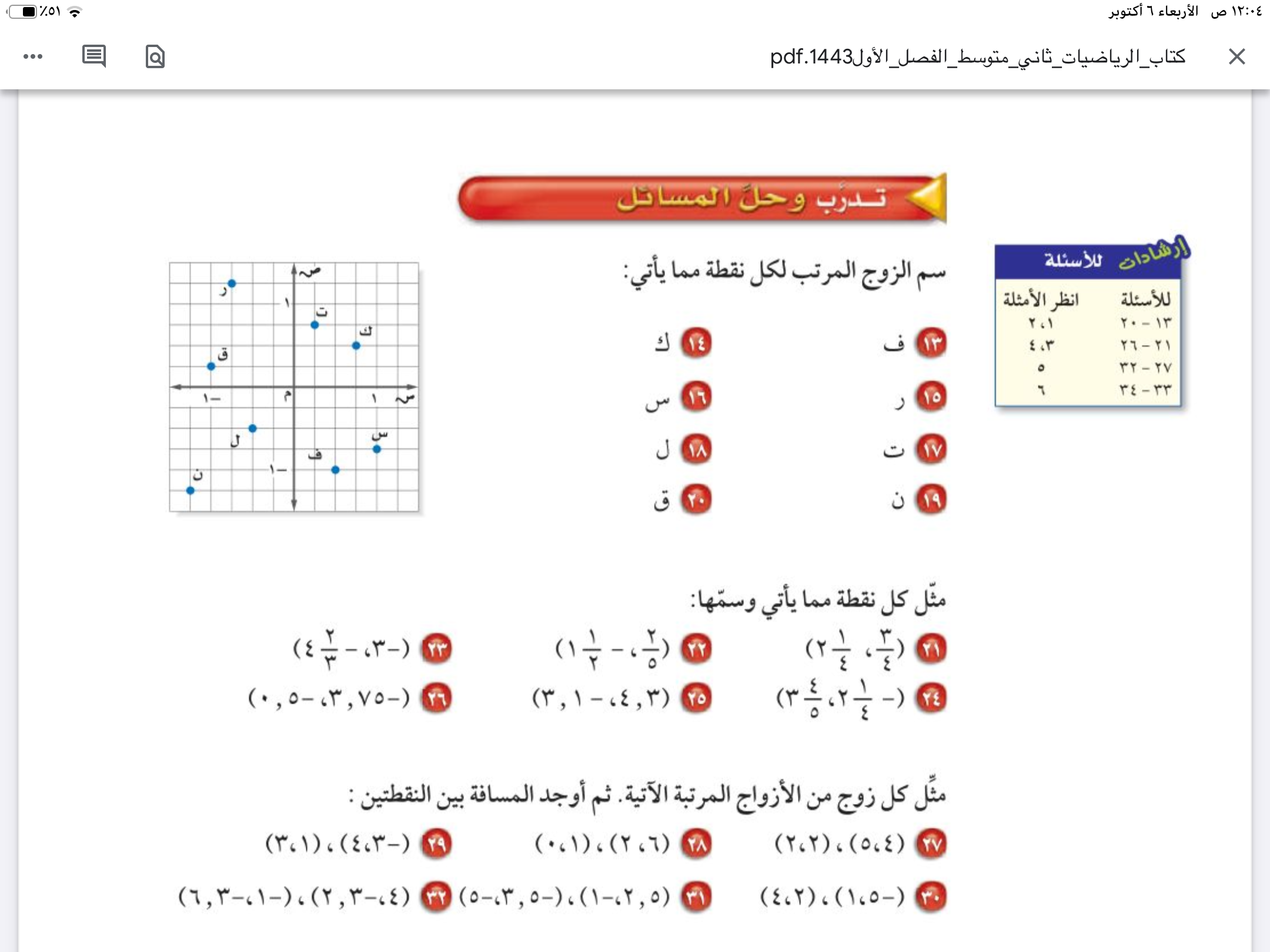 🔹أمثل الاعداد النسبية 
في المستوى الاحداثي 
🔹أجد المسافة بين نقطتين
 في المستوى الاحداثي
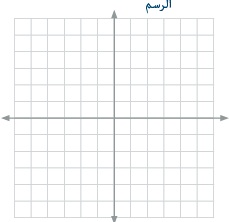 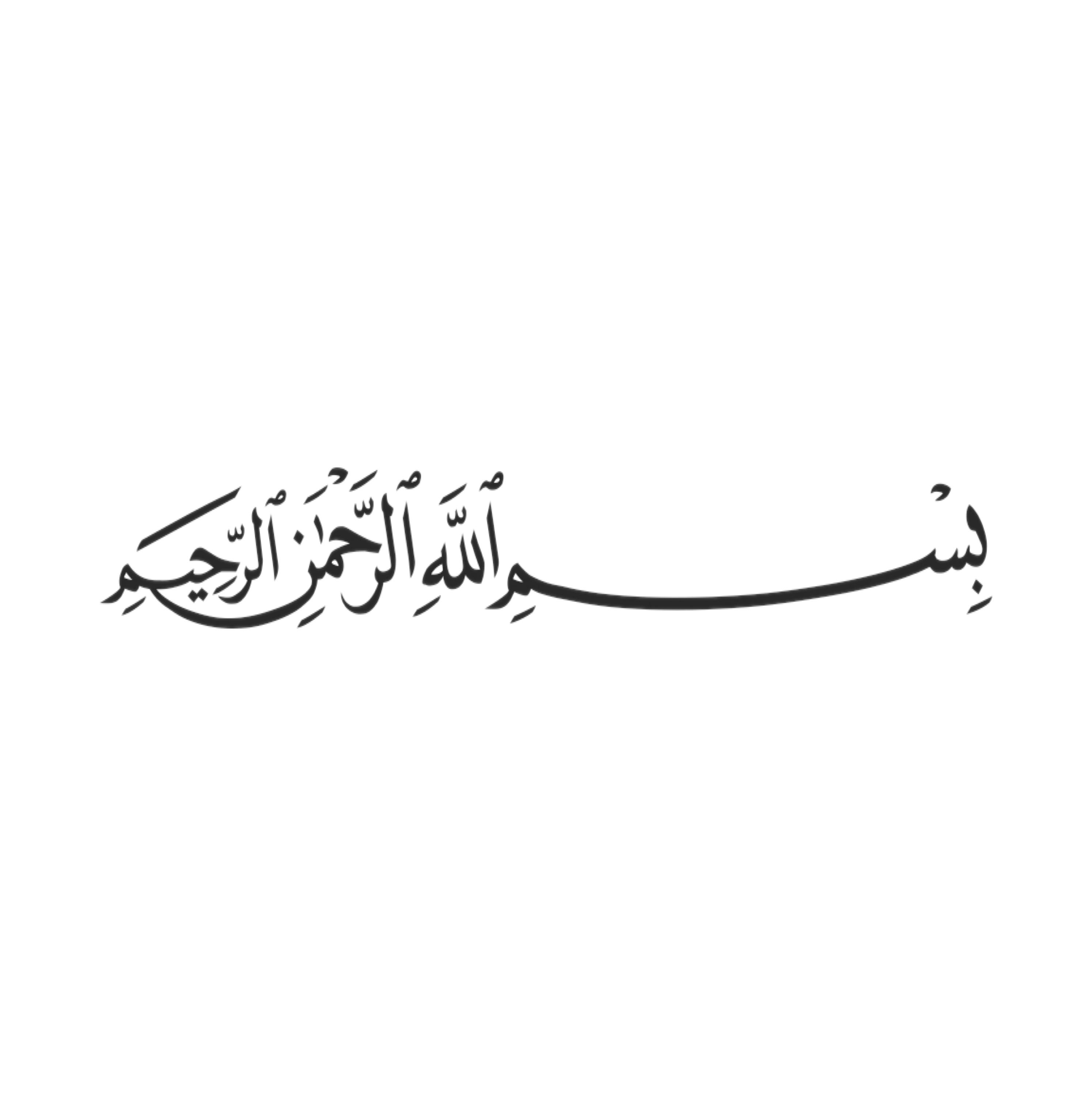 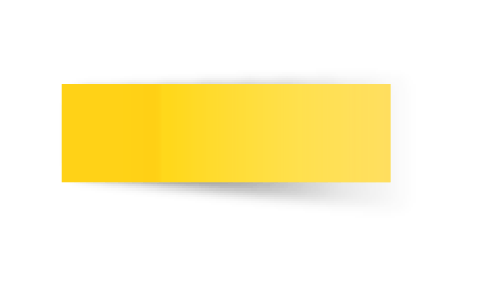 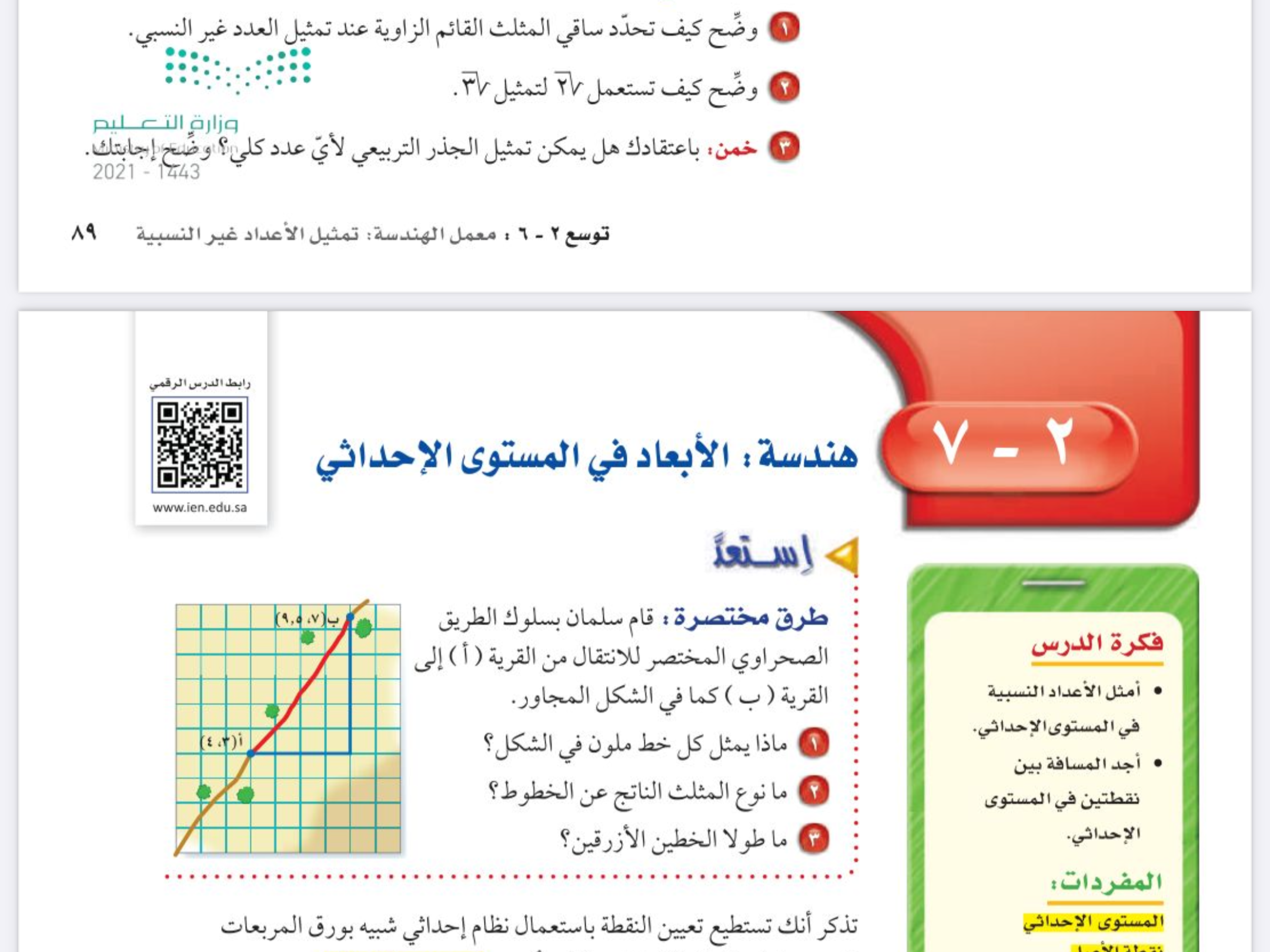 التدريس
التدريب
التركيز
التقويم
الفصل الثاني 
الاعداد الحقيقة ونظرية فيثاغورس
التاريخ
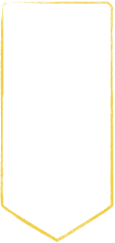 موضوع الدرس
هندسة:
 الأبعاد في المستوى الإحداثي
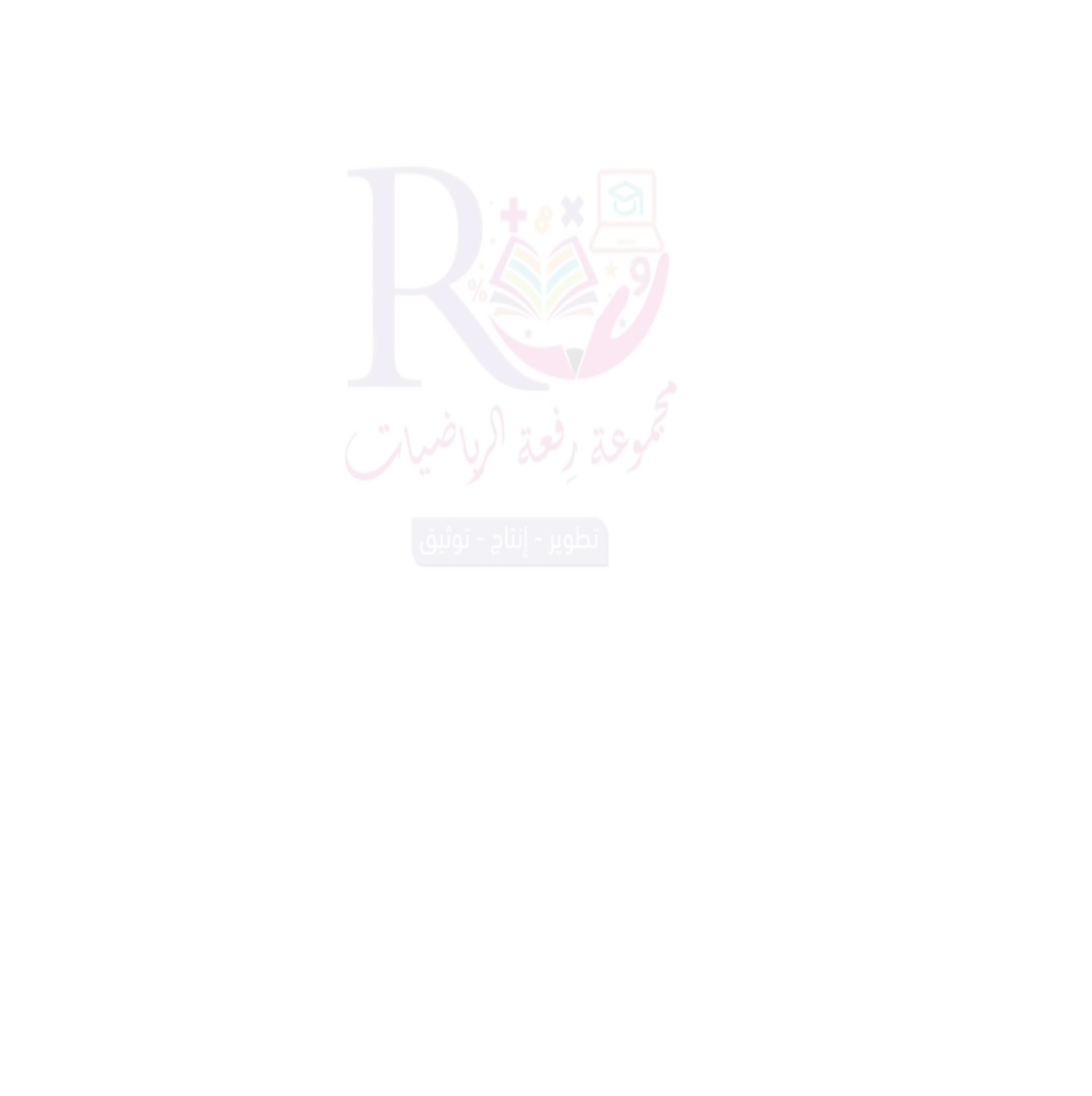 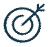 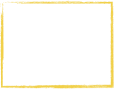 الأهداف
🔹تمثيل الاعداد النسبية 
في المستوى الاحداثي 
🔹ايجاد المسافة بين نقطتين
 في المستوى الاحداثي
الاستفسارات
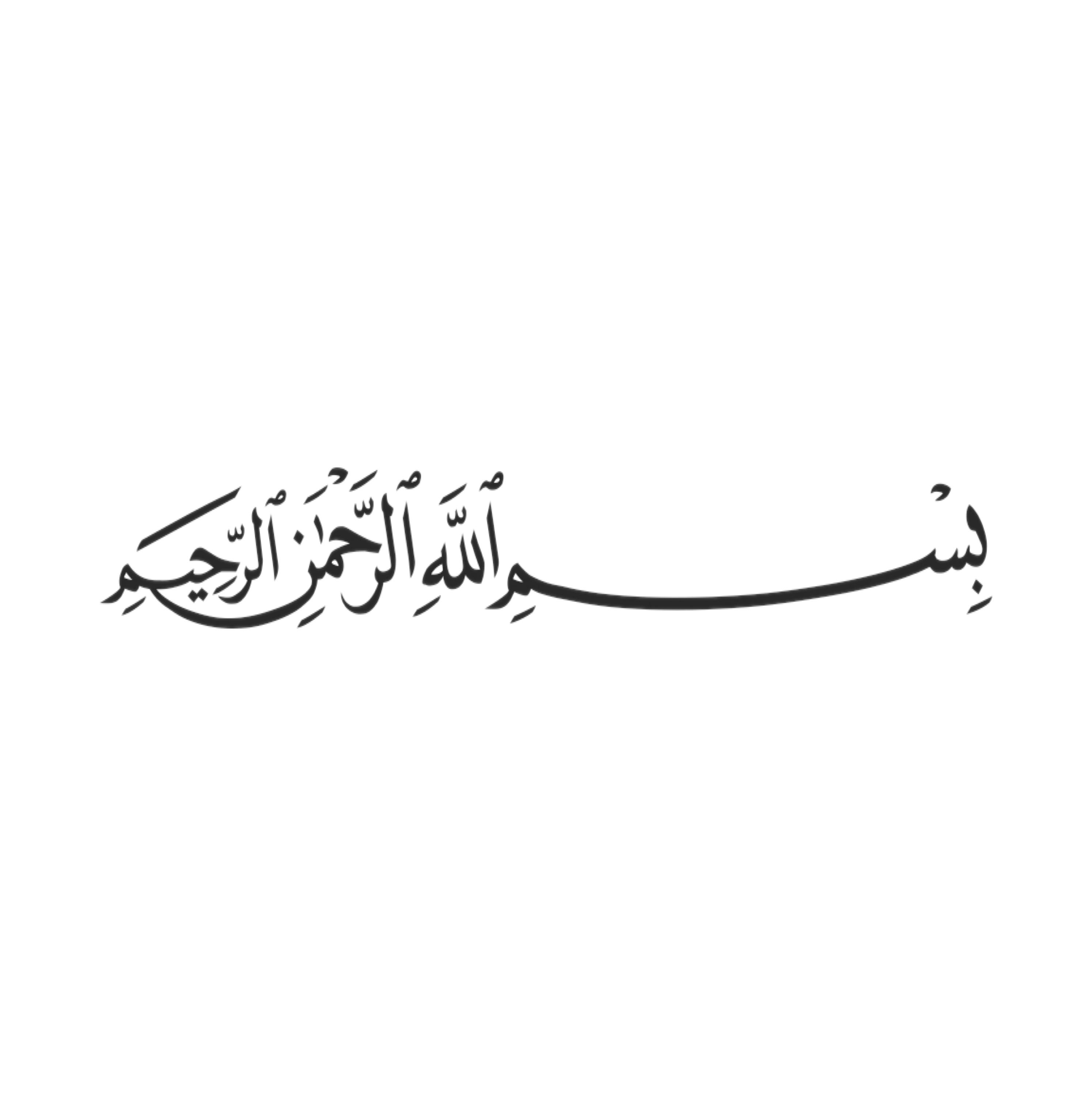 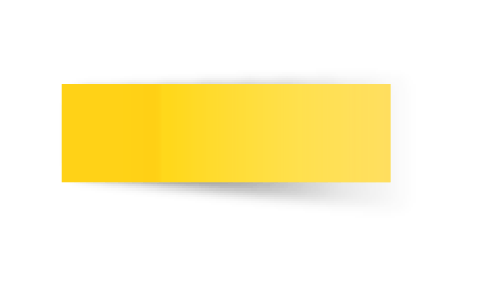 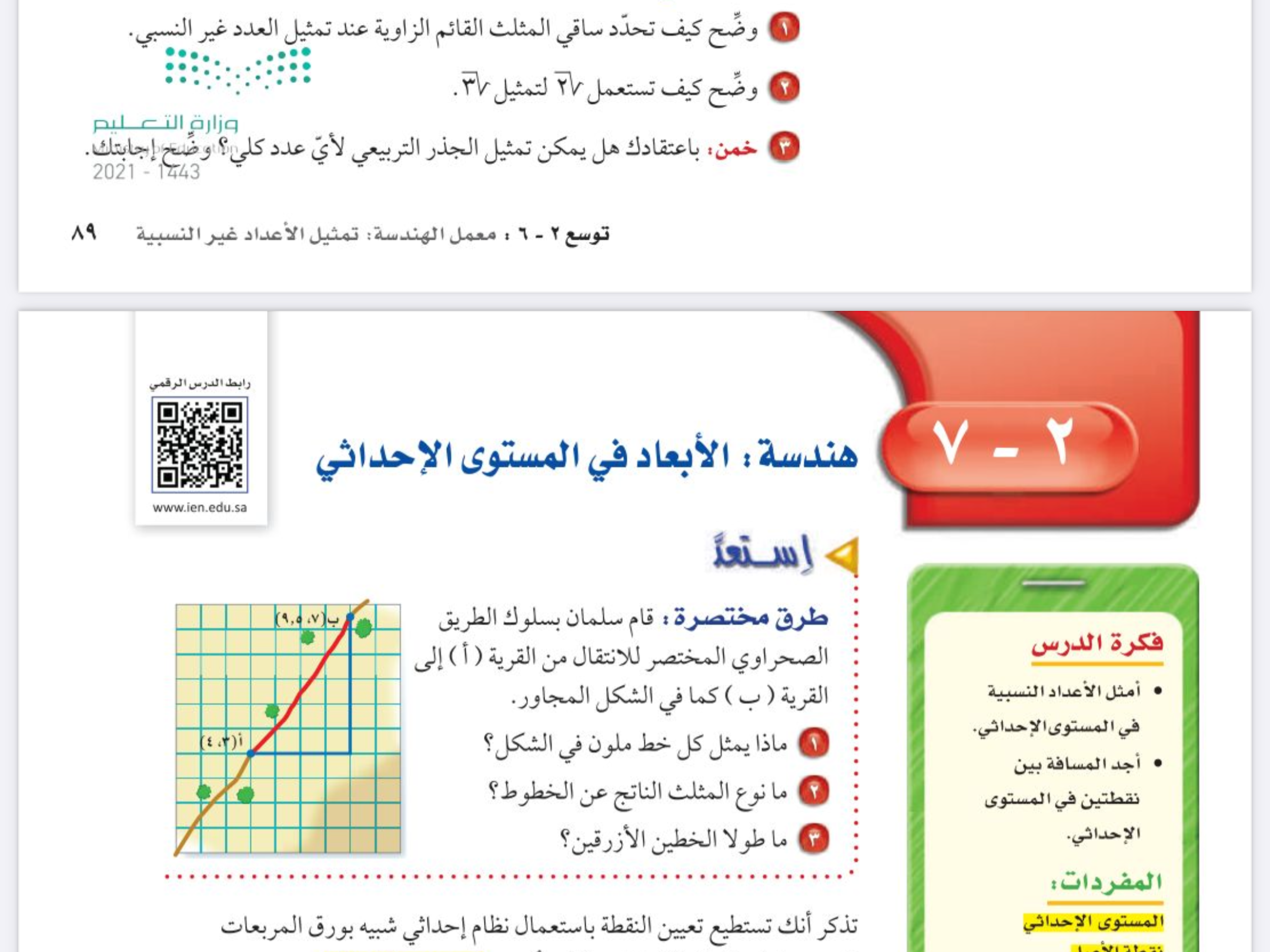 التدريس
التدريب
التركيز
التقويم
الفصل الثاني 
الاعداد الحقيقة ونظرية فيثاغورس
التاريخ
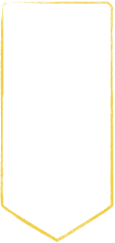 موضوع الدرس
هندسة:
 الأبعاد في المستوى الإحداثي
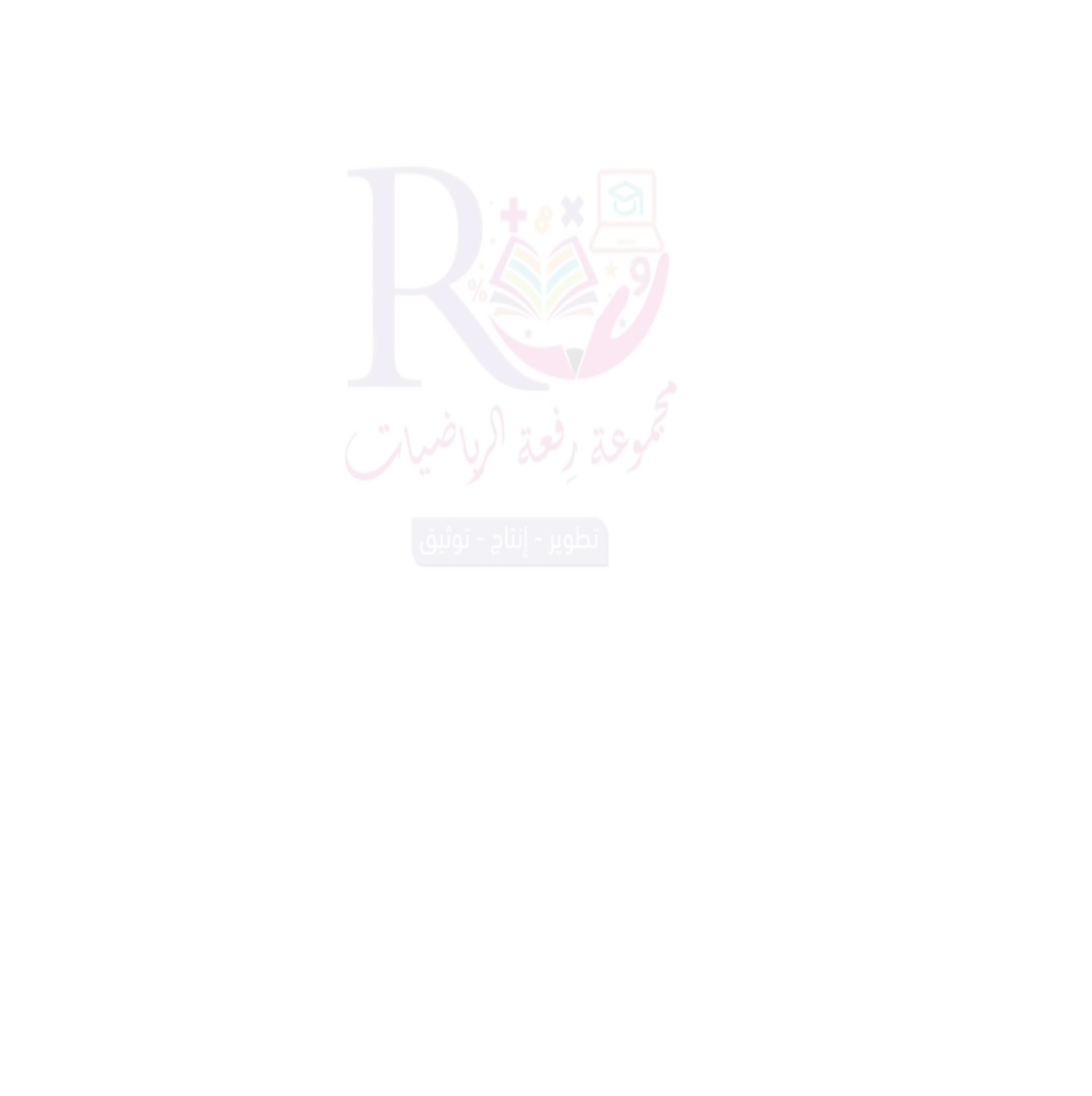 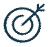 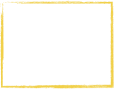 تعلمنا اليوم
الأهداف
🔹تمثيل الاعداد النسبية 
في المستوى الاحداثي 
🔹ايجاد المسافة بين نقطتين
 في المستوى الاحداثي
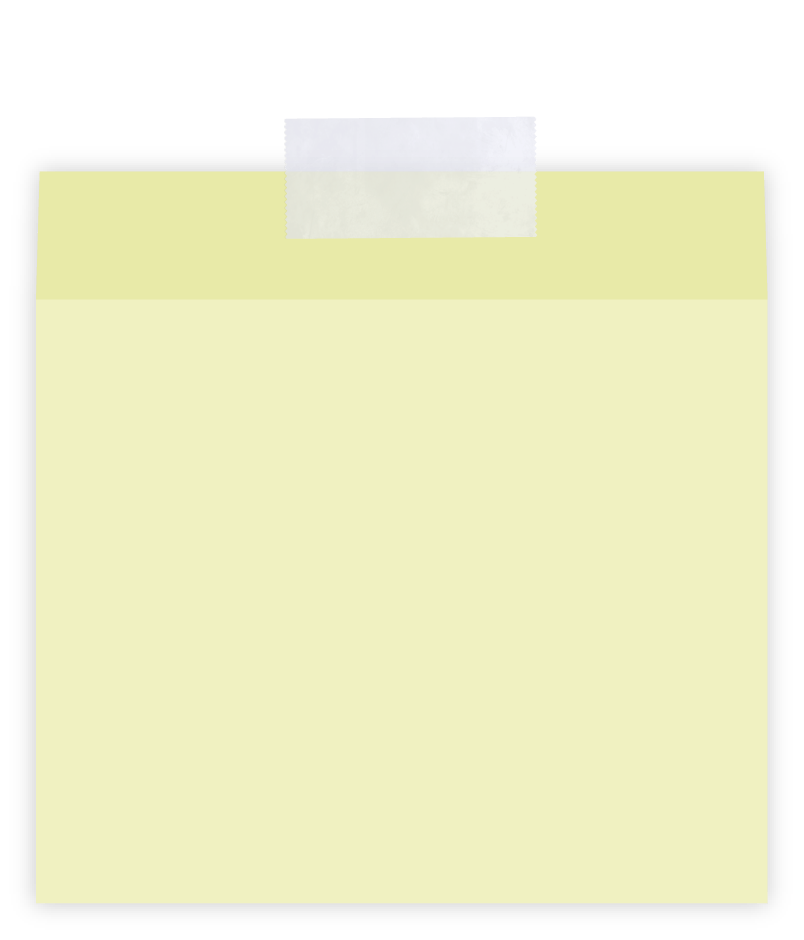 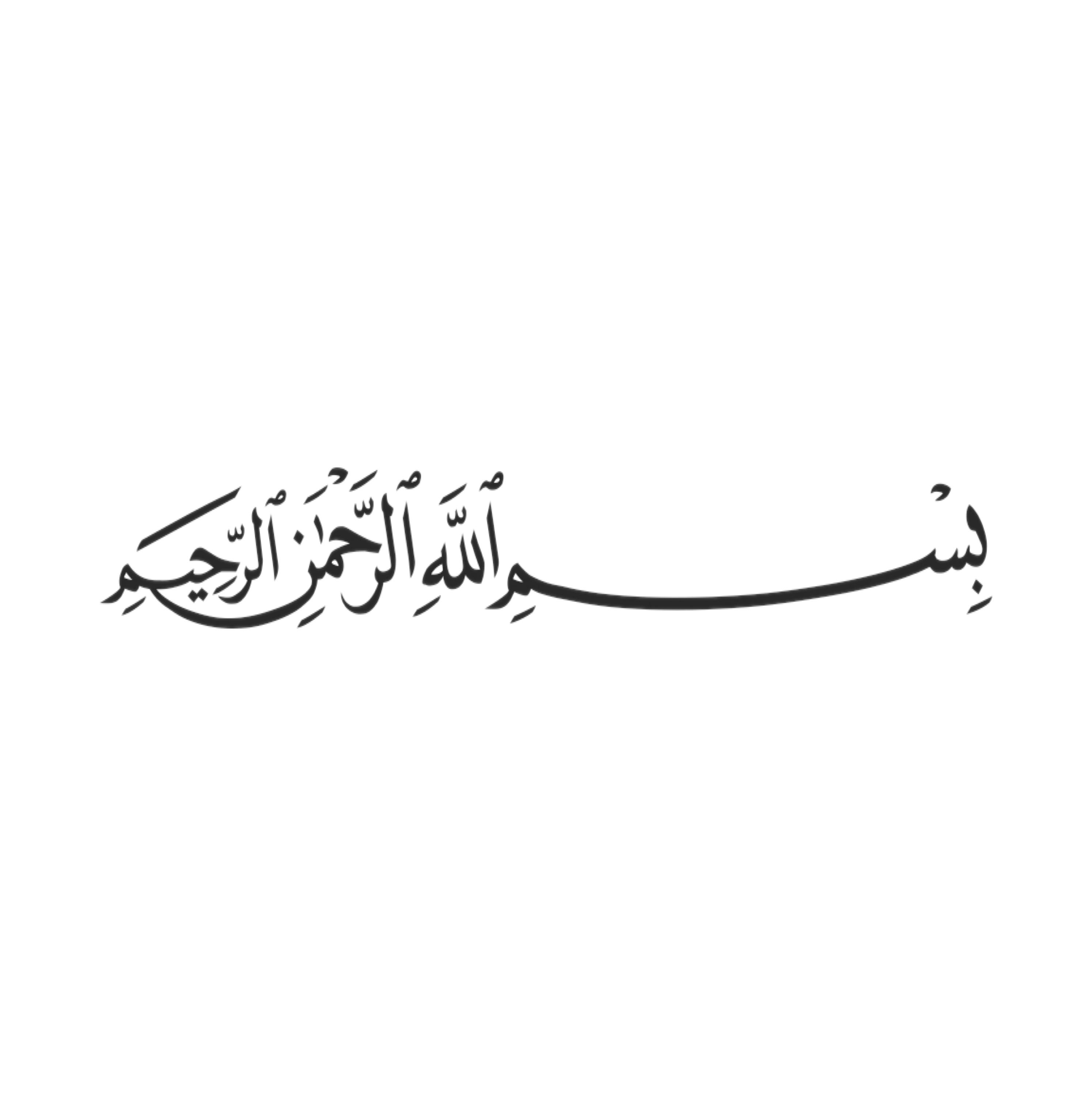 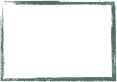 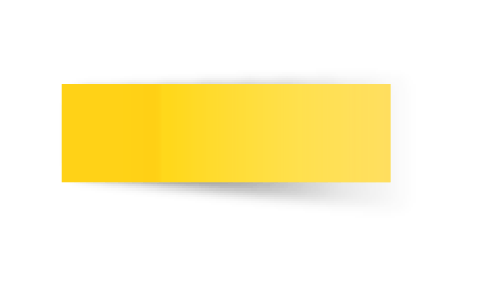 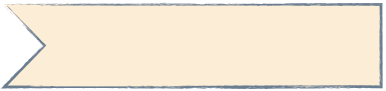 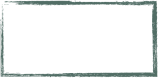 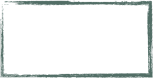 تمثيل الاعداد النسبية في المستوى الاحداثي
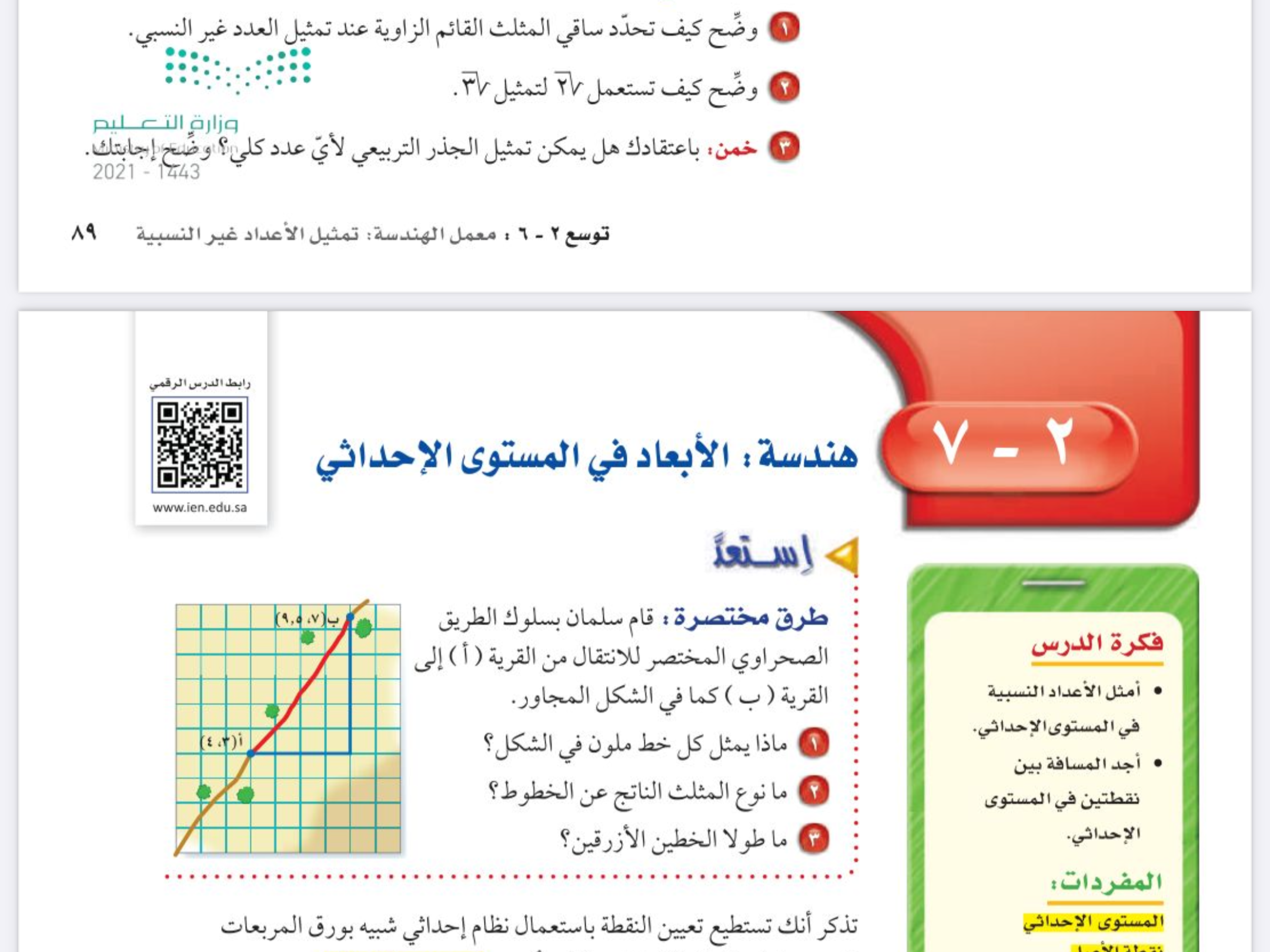 التدريس
التدريب
التركيز
التقويم
جدول التعلم
الفصل الثاني 
الاعداد الحقيقة ونظرية فيثاغورس
التاريخ
صفحة
٩٠
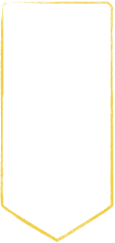 موضوع الدرس
هندسة:
 الأبعاد في المستوى الإحداثي
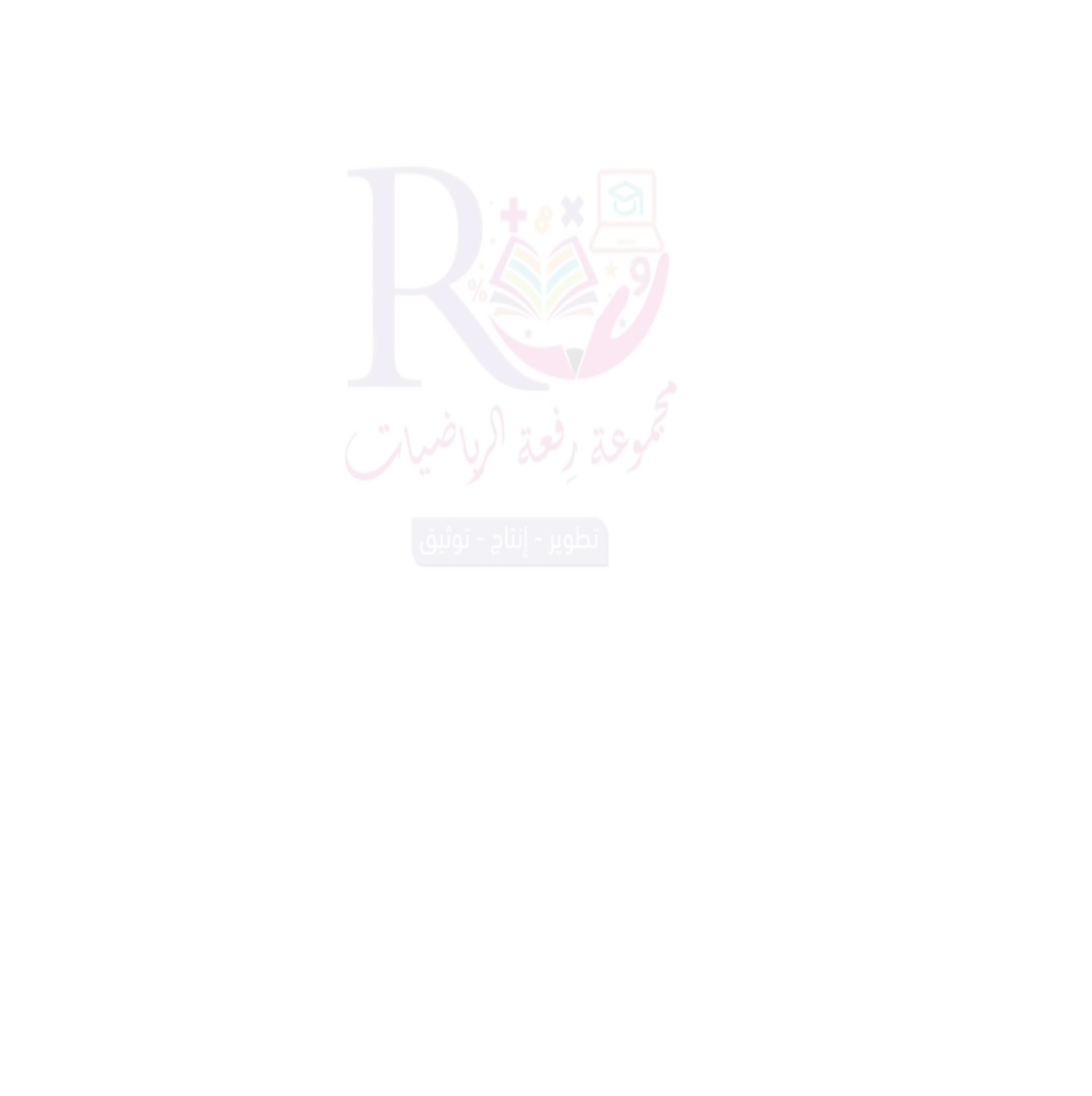 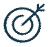 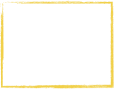 الأهداف
🔹تمثيل الاعداد النسبية 
في المستوى الاحداثي 
🔹ايجاد المسافة بين نقطتين
 في المستوى الاحداثي
المفردات
المستوى الاحداثي- نقطة الاصل - 
محور الصادات محور السينات - 
ارباع المستوى الاحداثي - الزوج المرتب 
الاحداثي السيني- المقطع السيني -
 الاحداثي الصادي - المقطع الصادي
🔹المستوى الاحداثي 
🔹الازواج المرتبة
🔹المحور السيني والمحور الصادي
🔹أمثل الاعداد النسبية 
في المستوى الاحداثي 
🔹أجد المسافة بين نقطتين
 في المستوى الاحداثي
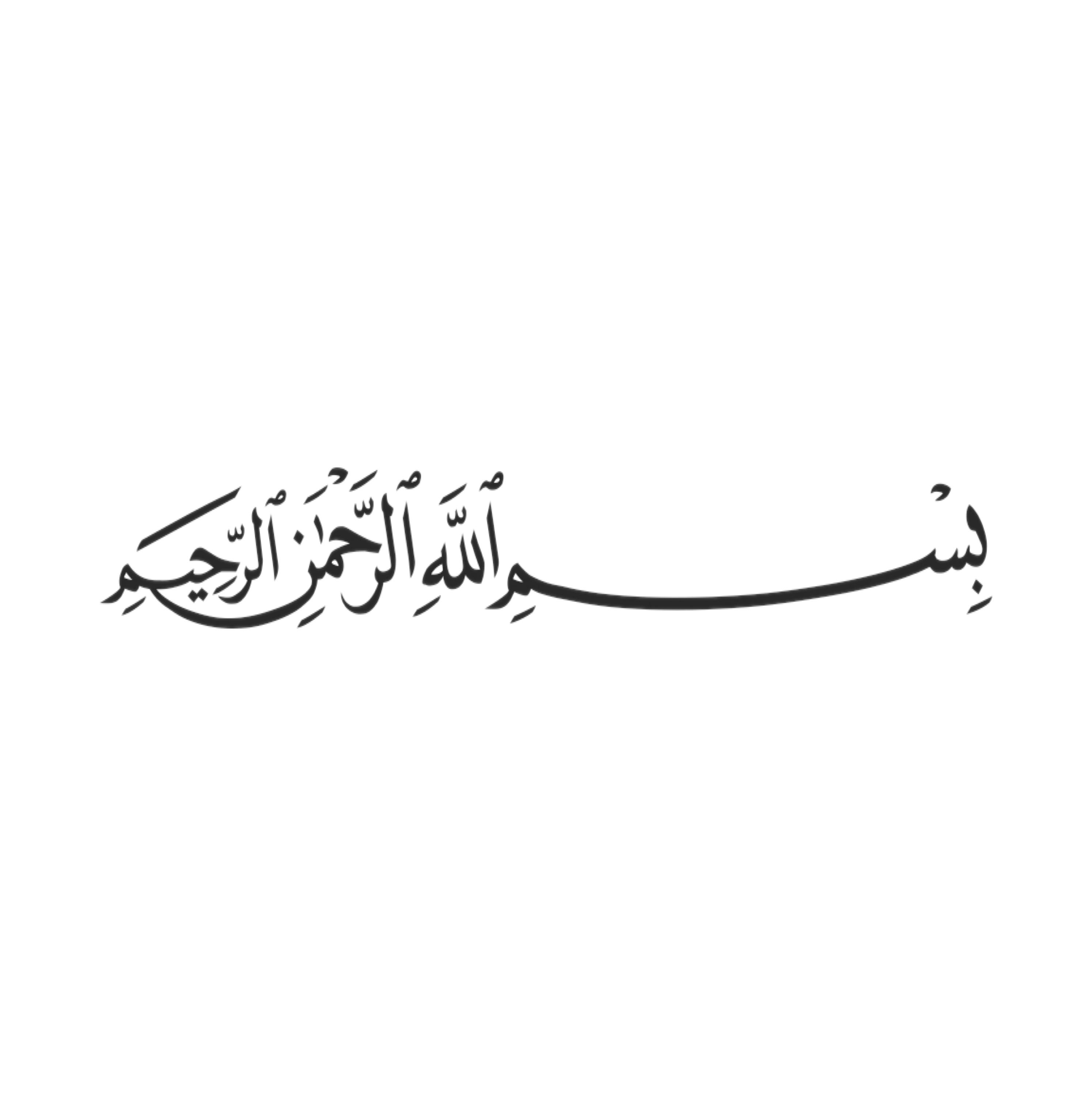 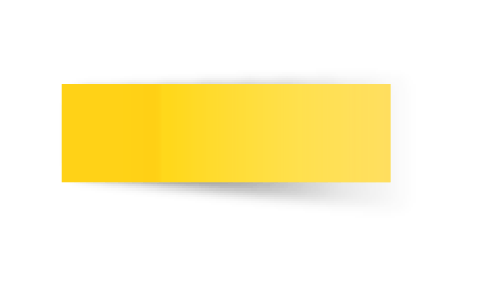 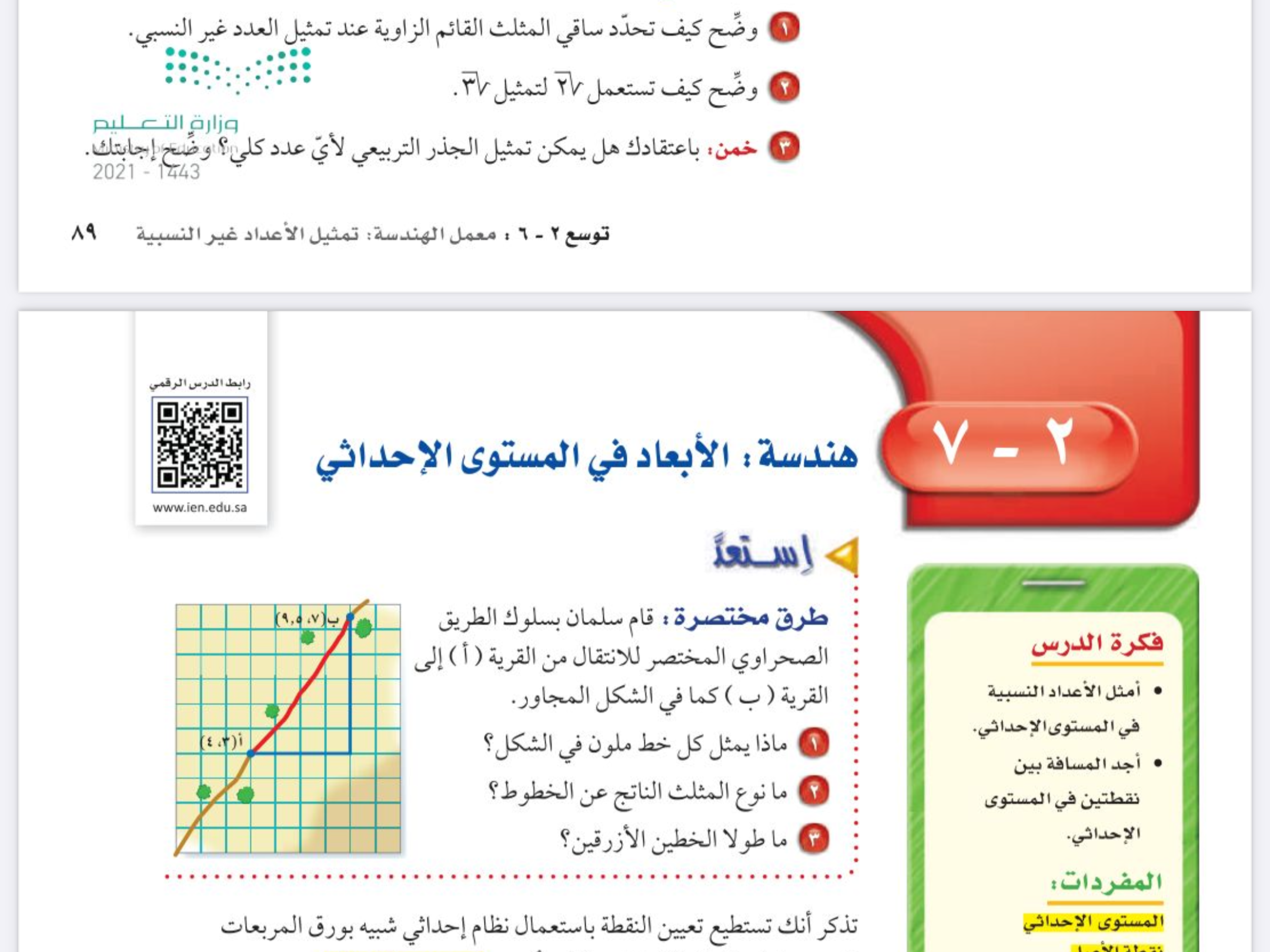 التدريس
التدريب
التركيز
التقويم
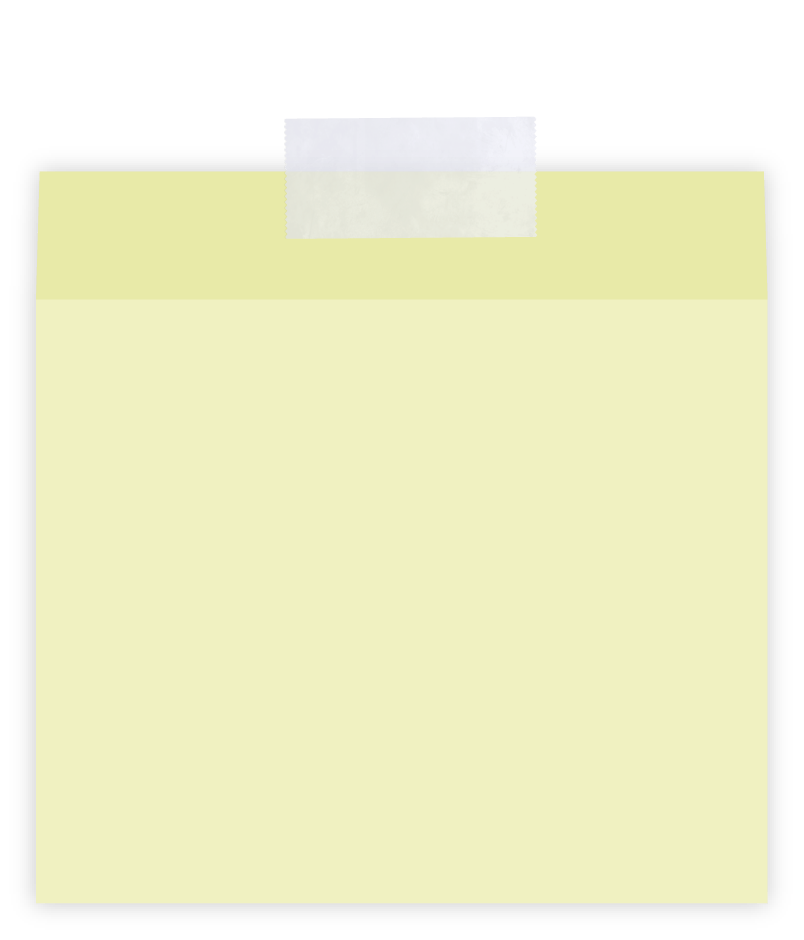 الفصل الثاني 
الاعداد الحقيقة ونظرية فيثاغورس
التاريخ
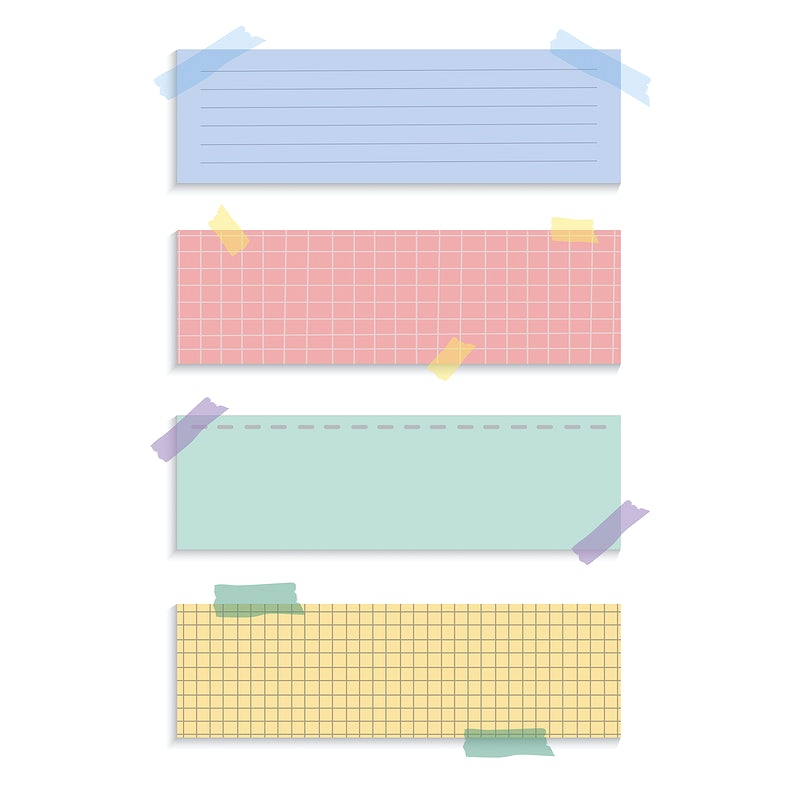 صفحة
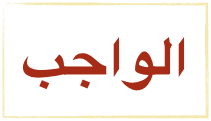 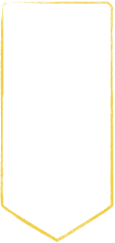 موضوع الدرس
هندسة:
 الأبعاد في المستوى الإحداثي
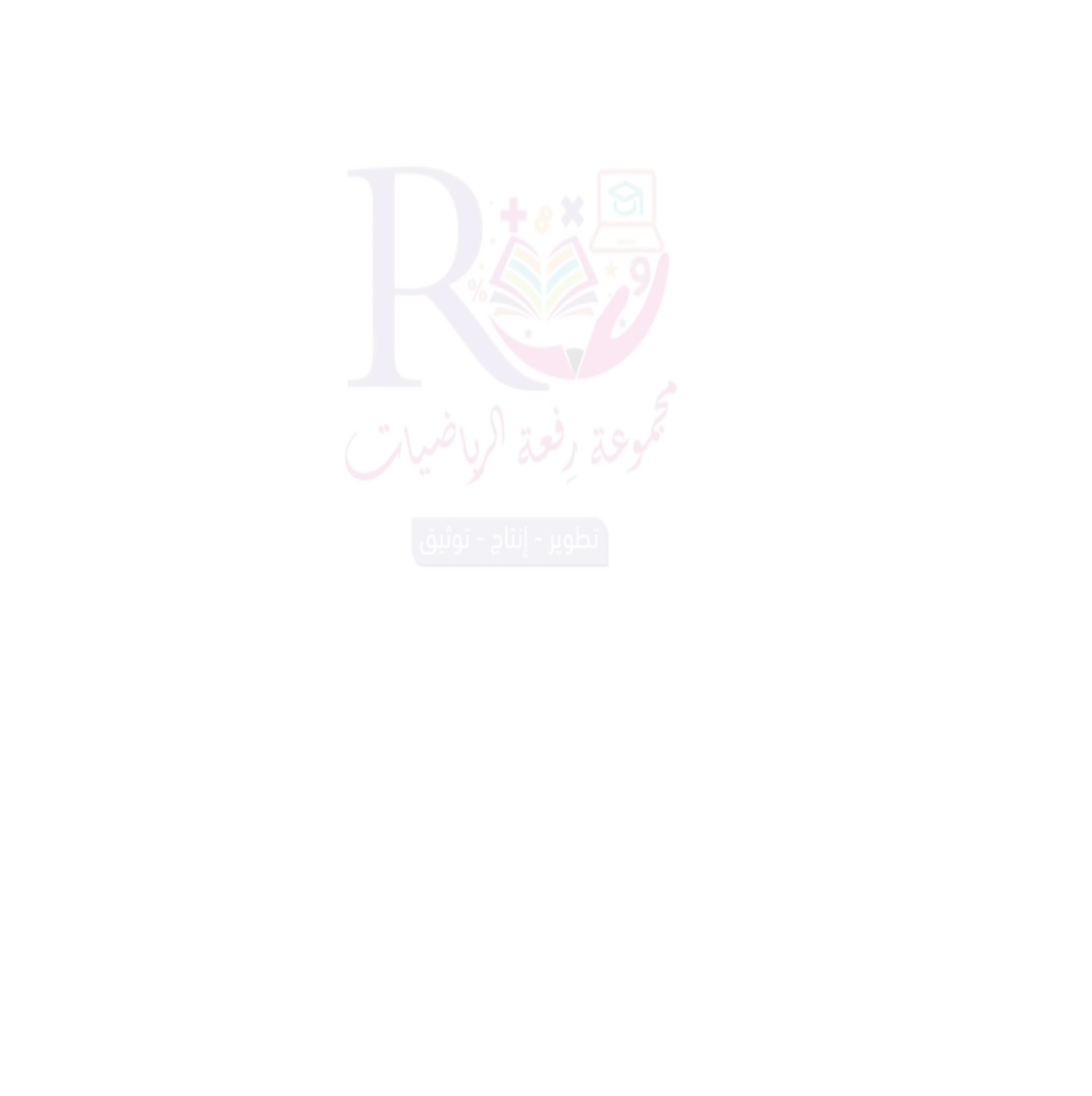 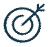 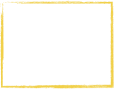 الأهداف
🔹تمثيل الاعداد النسبية 
في المستوى الاحداثي 
🔹ايجاد المسافة بين نقطتين
 في المستوى الاحداثي
سُبْحَانَكَ اللَّهُمَّ وَبِحَمْدِكَ، 
أَشْهَدُ أَنْ لَا إِلَهَ إِلَّا أَنْتَ 
أَسْتَغْفِرُكَ وَأَتُوبُ إِلَيْكَ
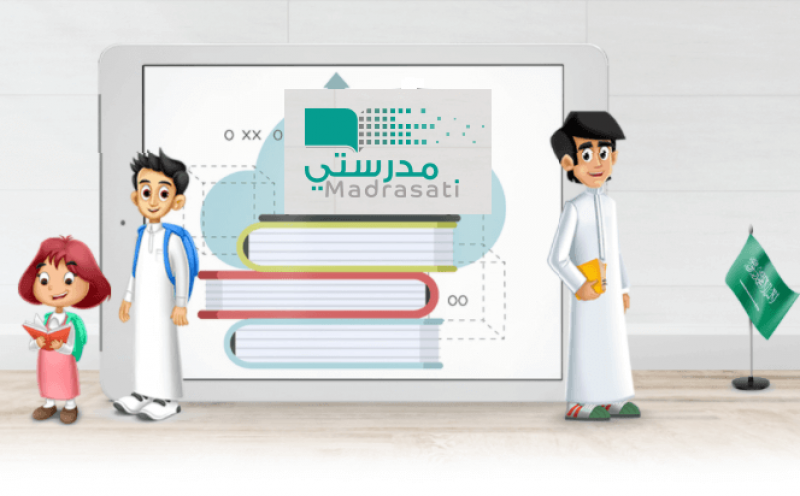 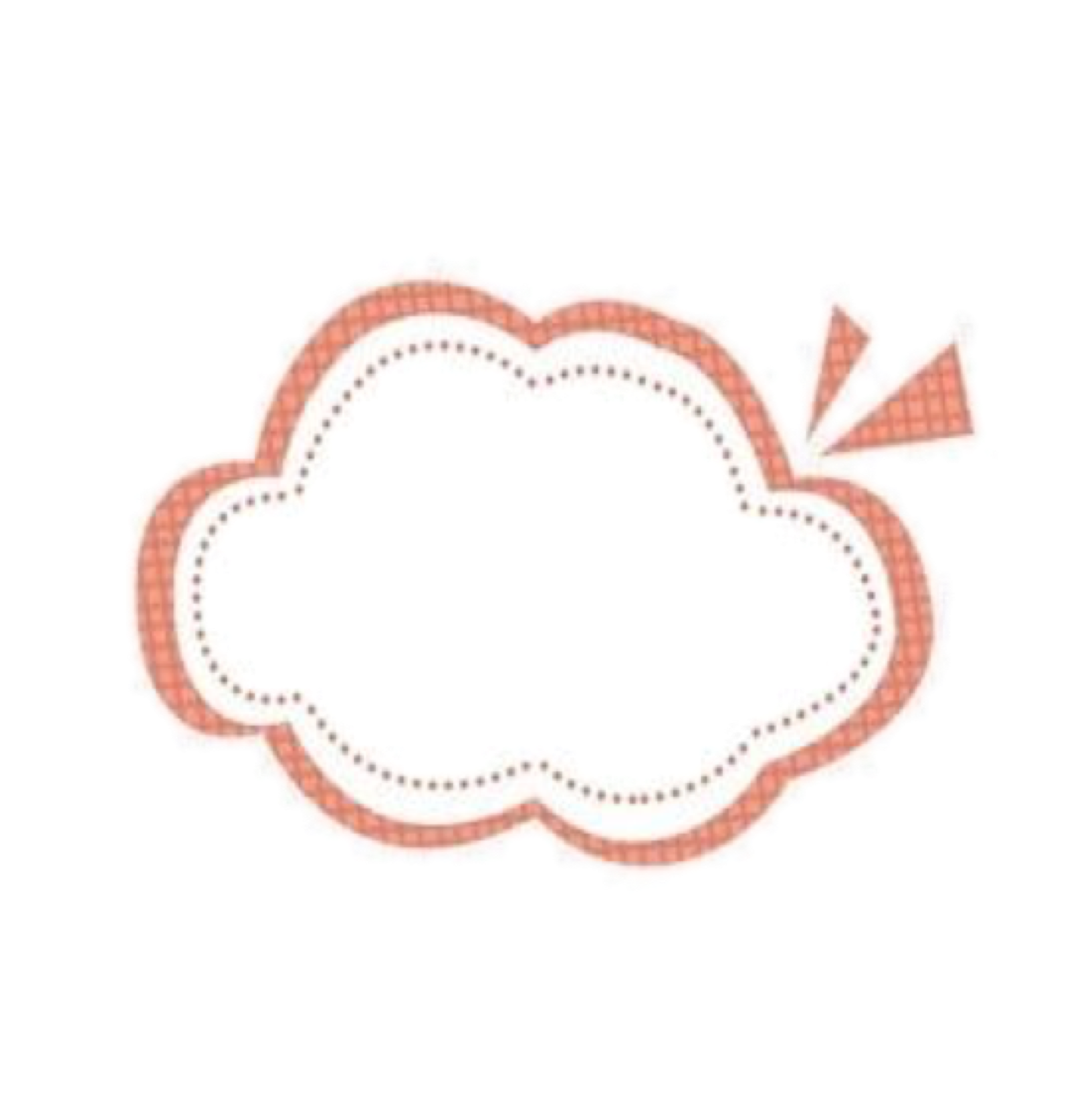 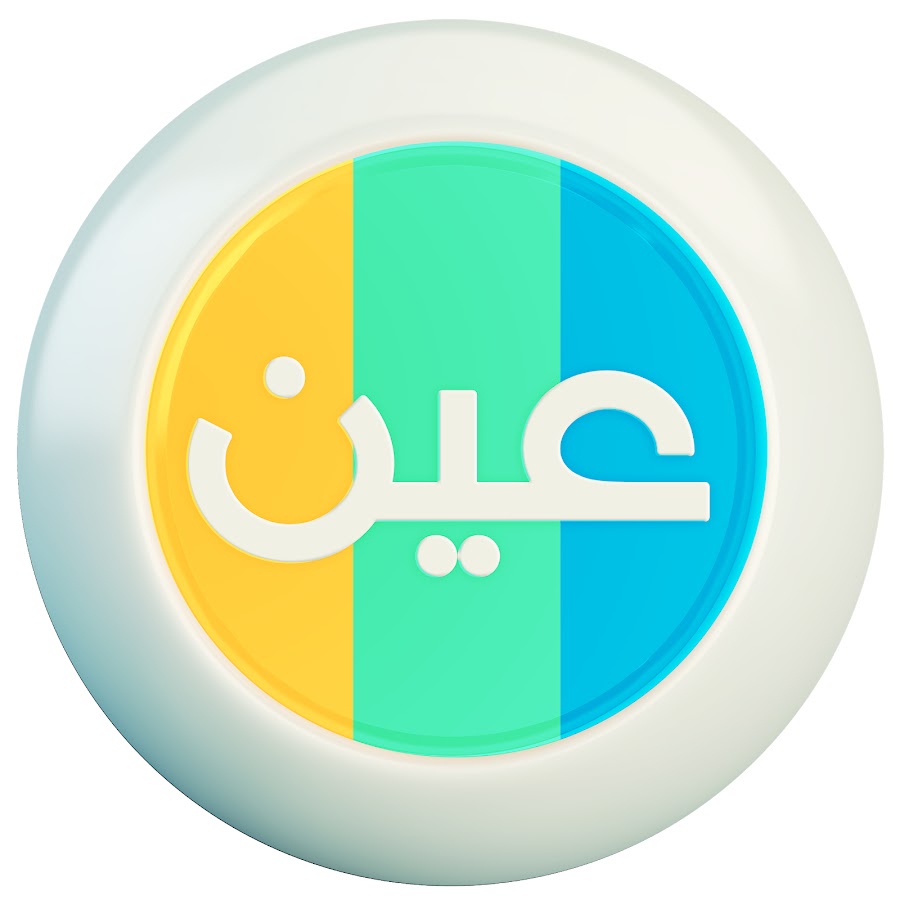 عزيزتي الطالبة  
يمكنك زيارة قناة عين التعليمية
تابع 
٢-٧
الأبعاد في المستوى الإحداثي
الفصل الدراسي الأول
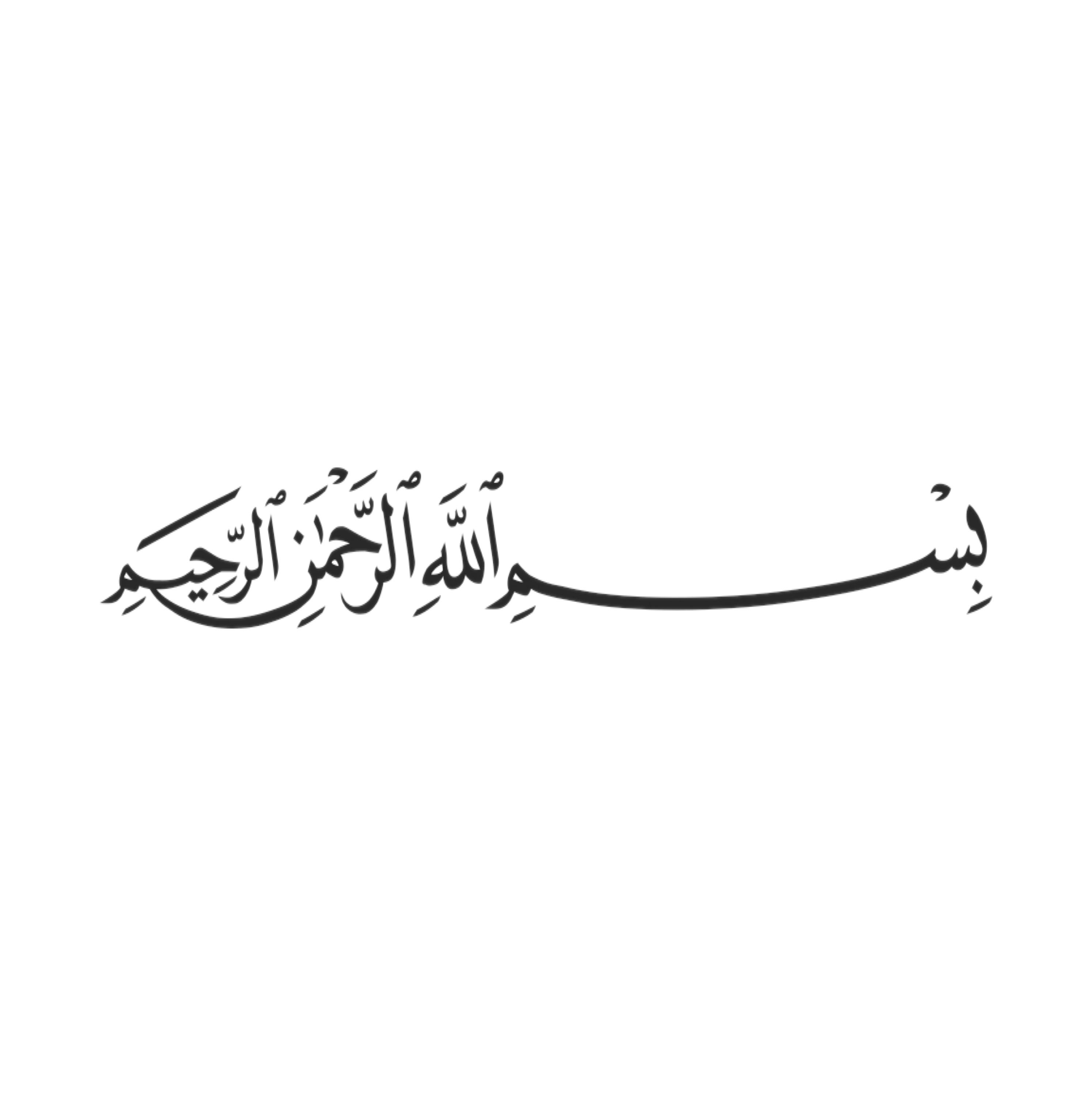 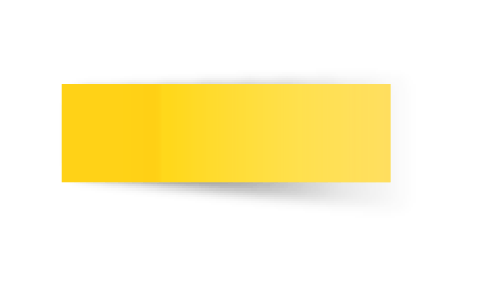 التاريخ
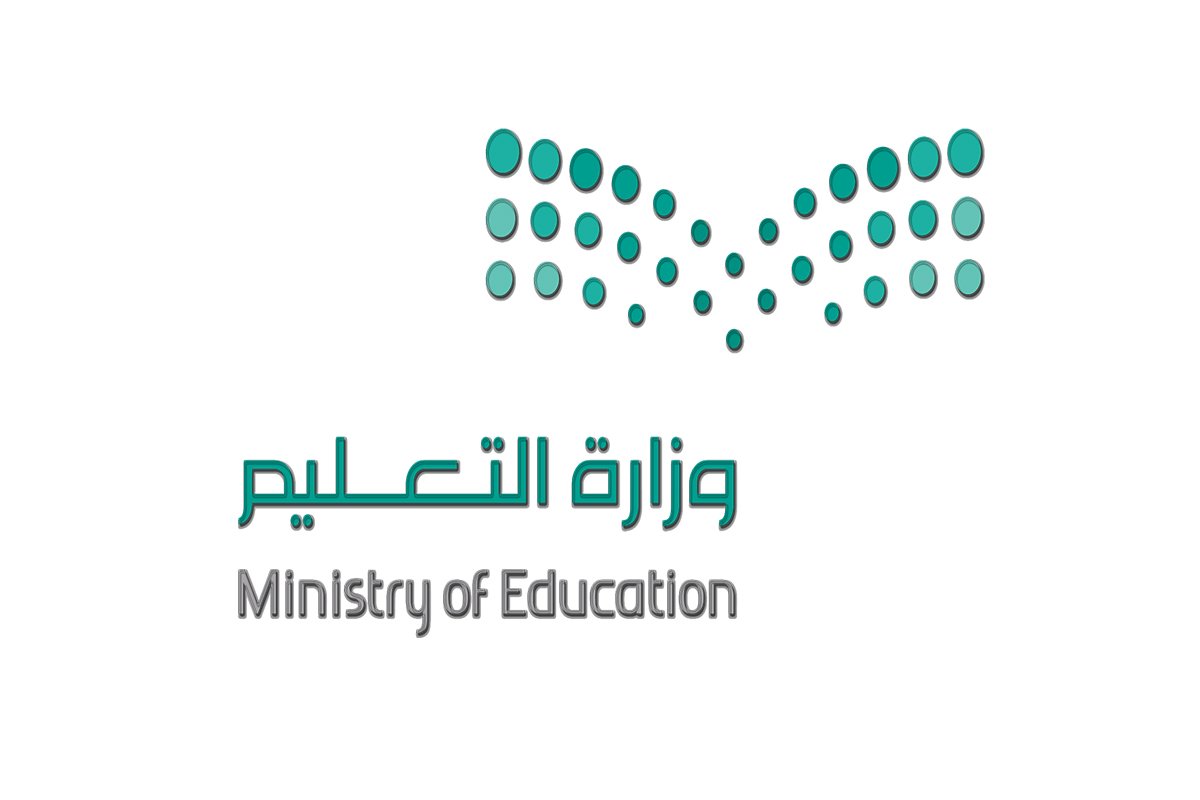 صباح الخير ياوطني 
صباح المجد والعلياء
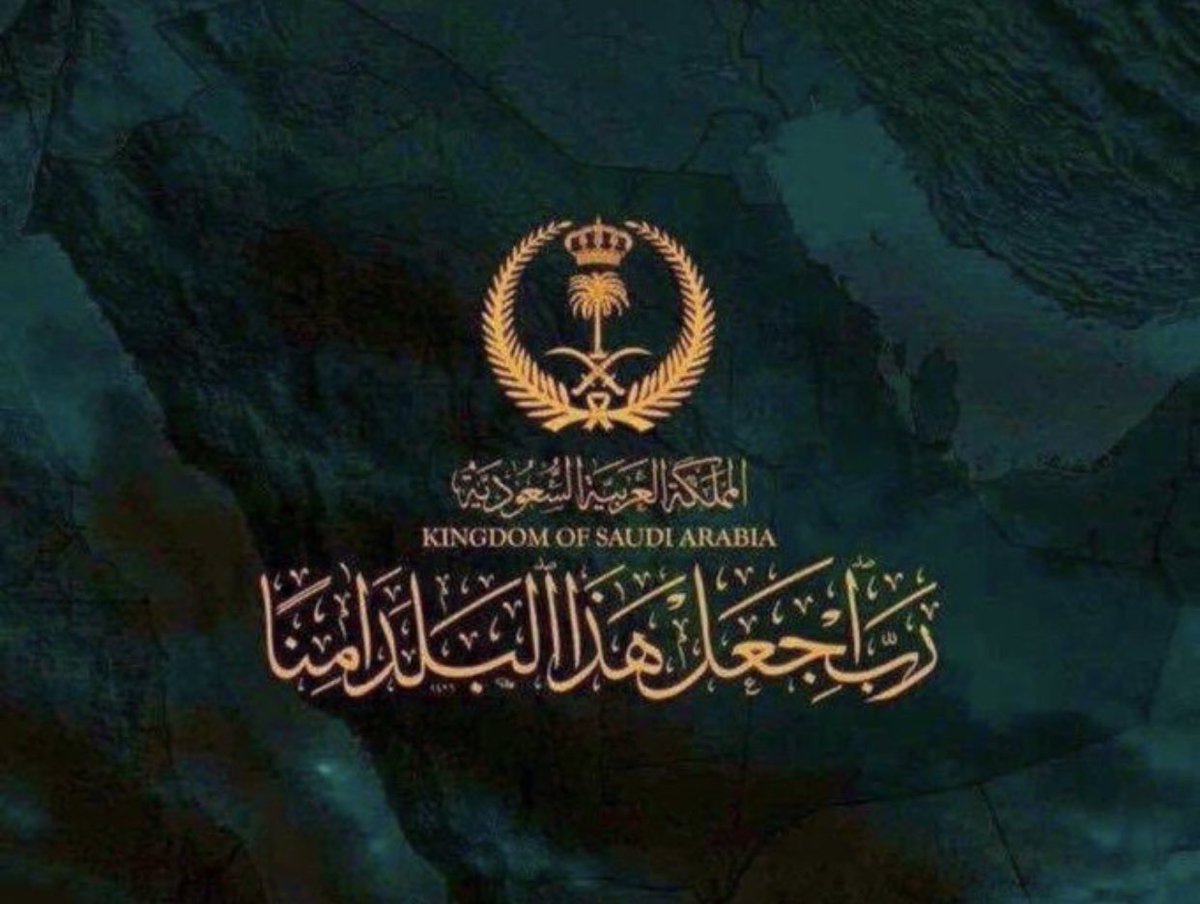 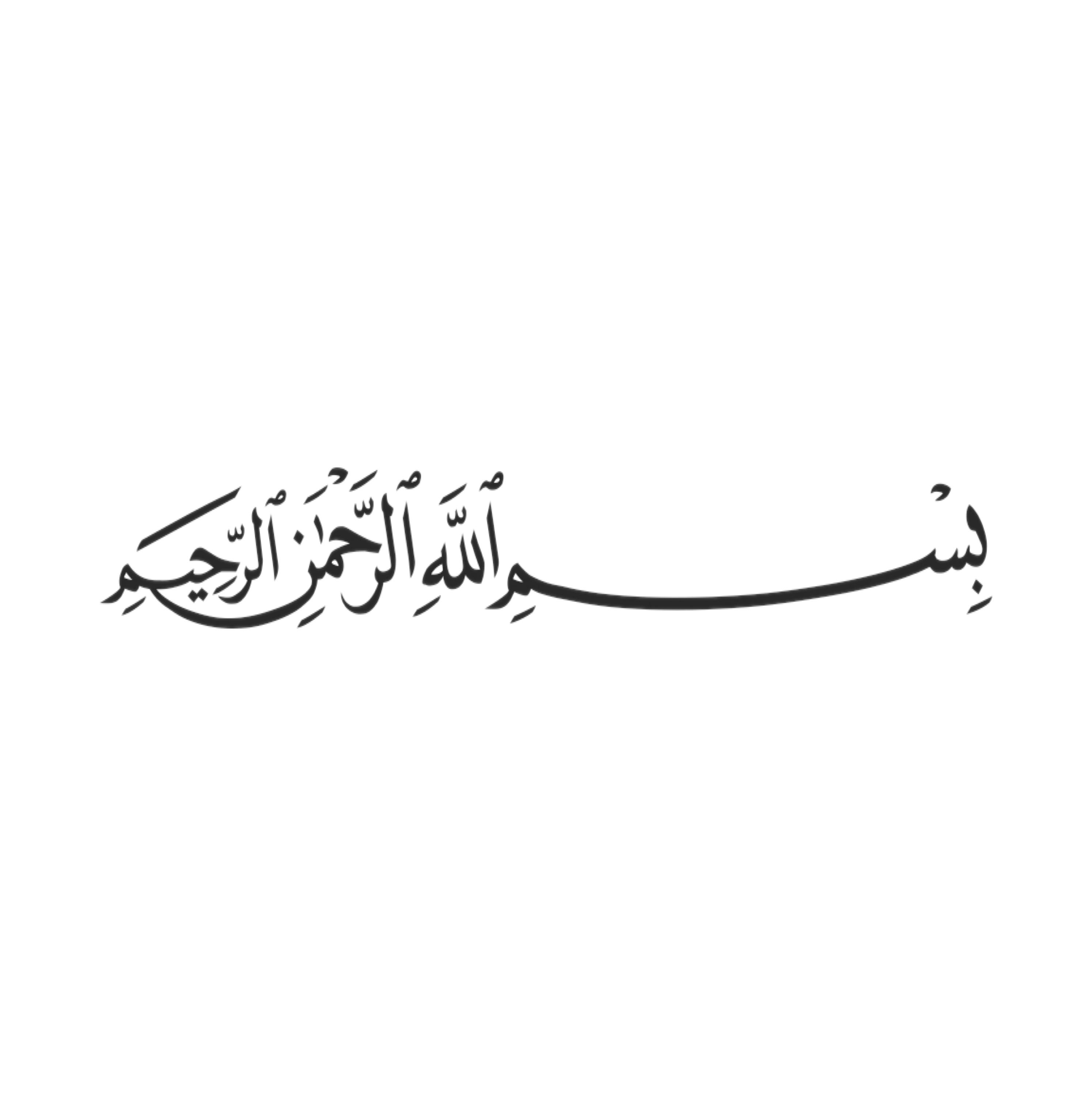 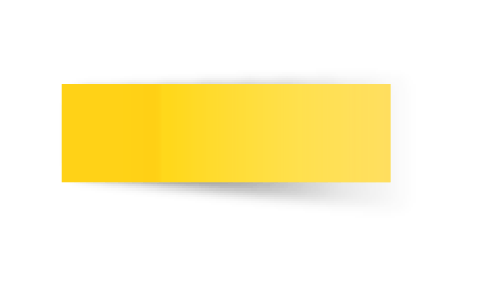 التاريخ
01
حل الواجب
02
03
04
05
06
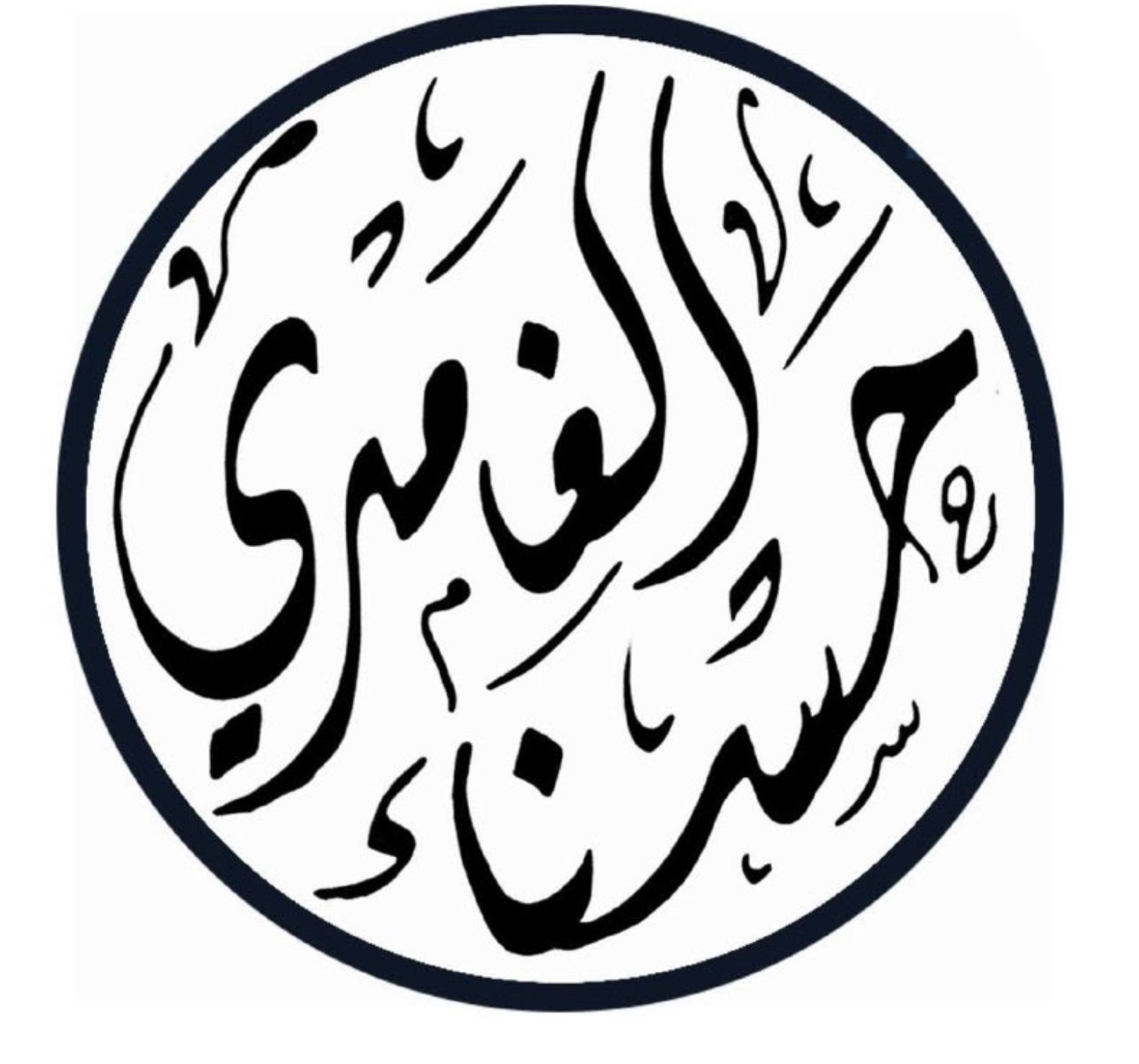 …
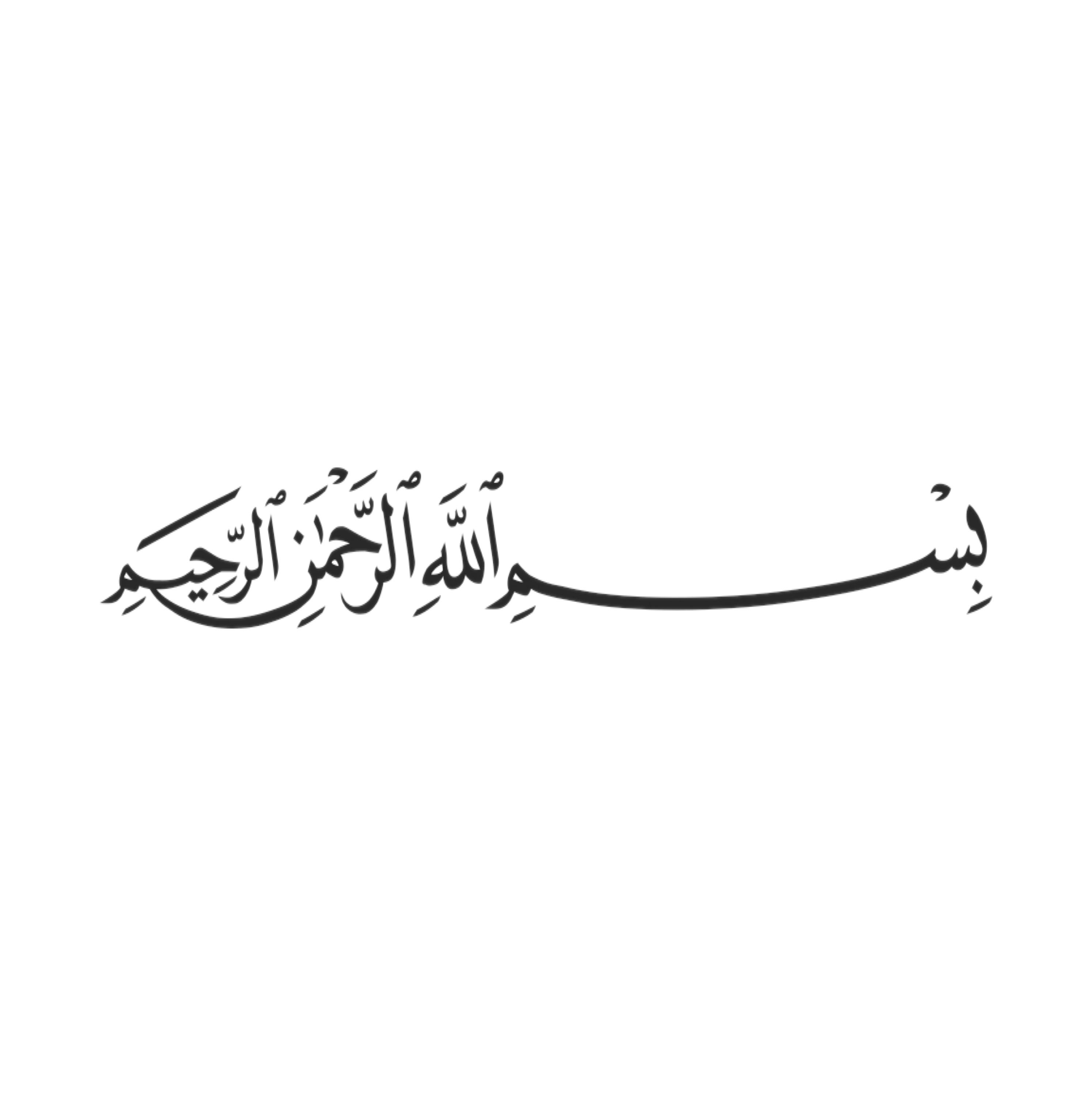 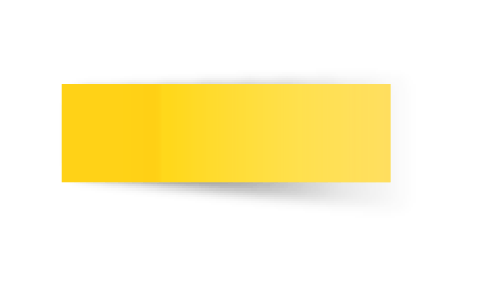 التاريخ
01
شريط الذكريات
02
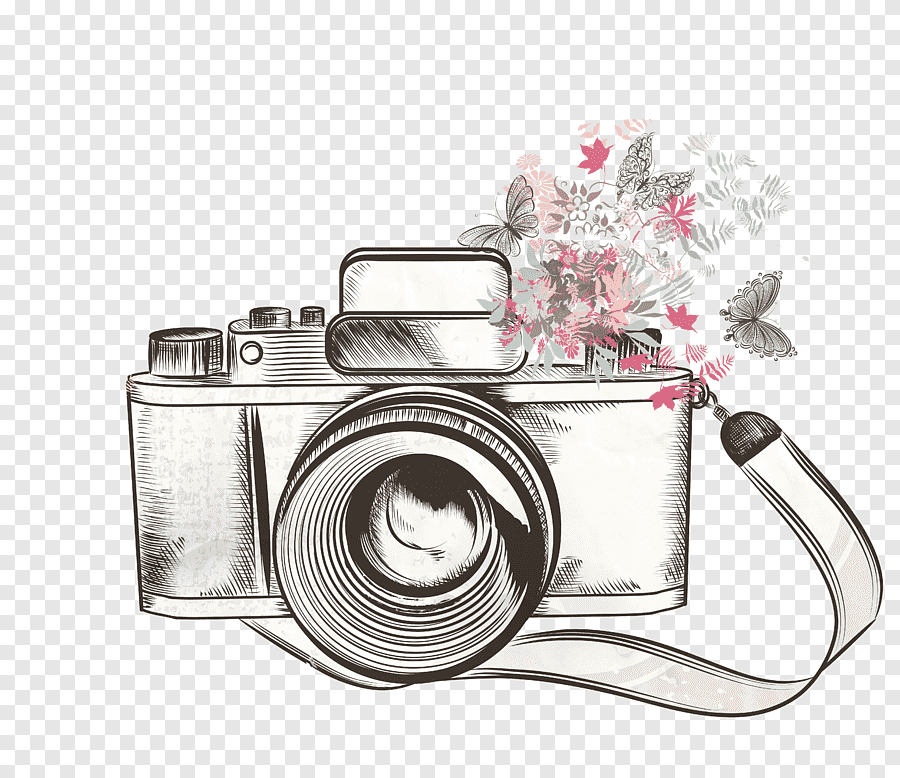 03
04
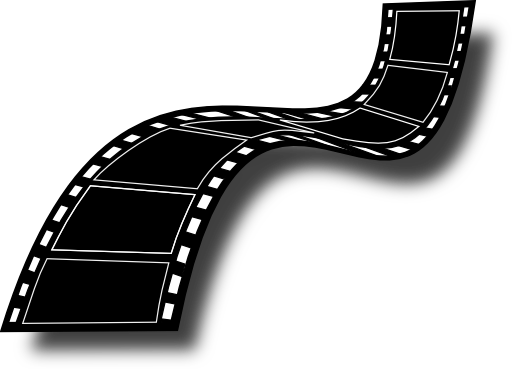 05
06
…
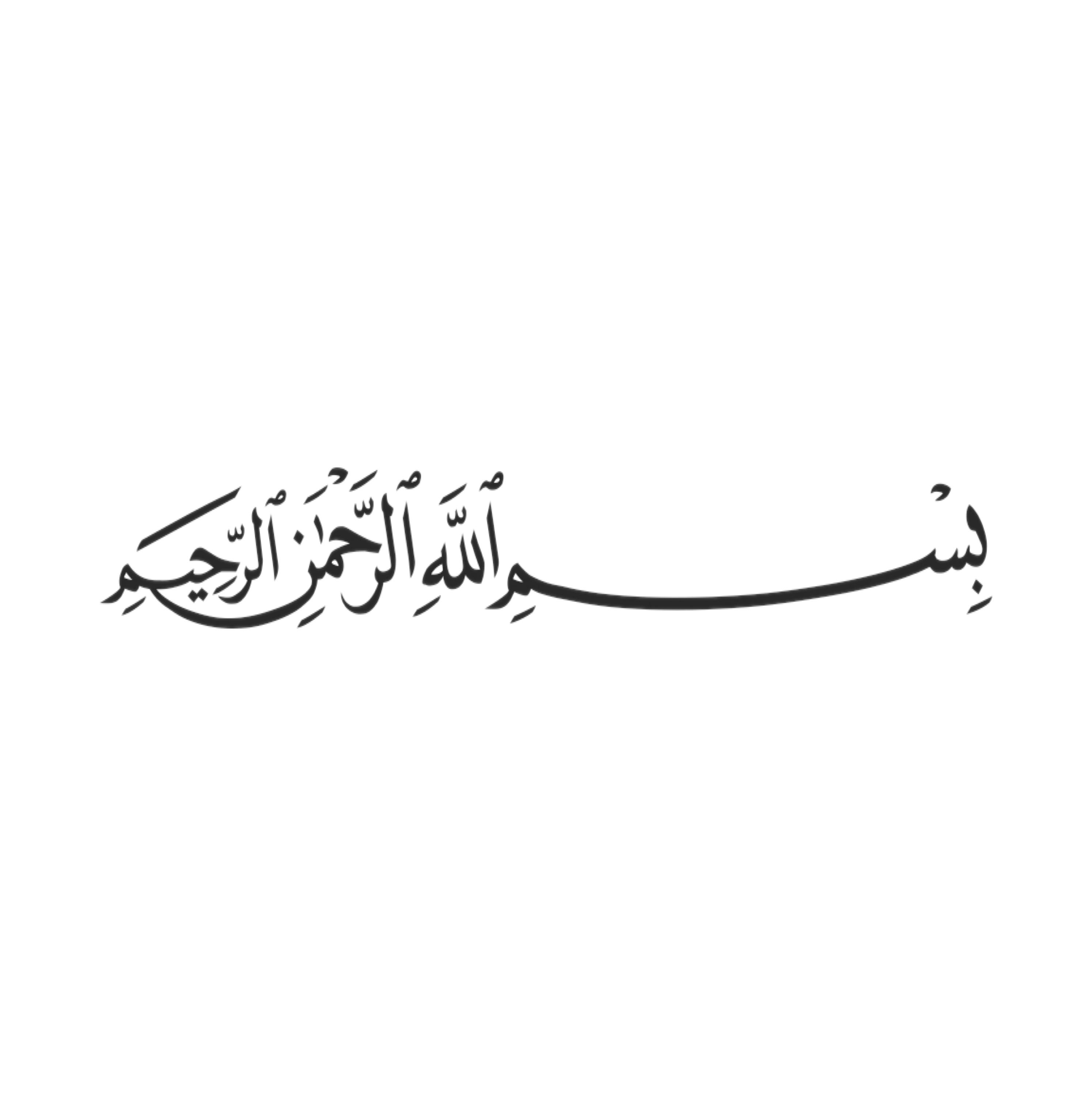 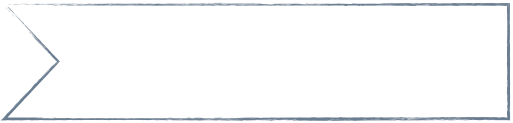 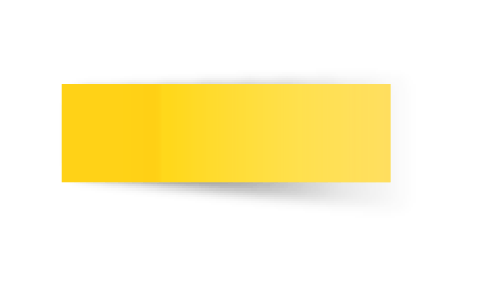 اليوم
التاريخ
01
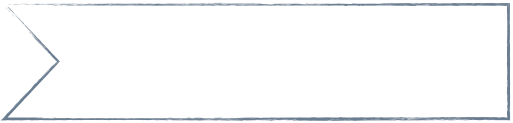 بلغة الرياضيات 
وطني خط مستقيم لا انحناء فيه وهو وتر الحياة والضلع القائم فيها دعواتي اللامنتهية دائما بأمن وأمان وعز ومجد ورفعة لك ياوطني
التاريخ
02
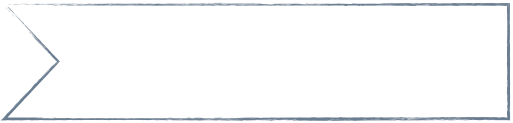 03
الحصة
04
05
06
…
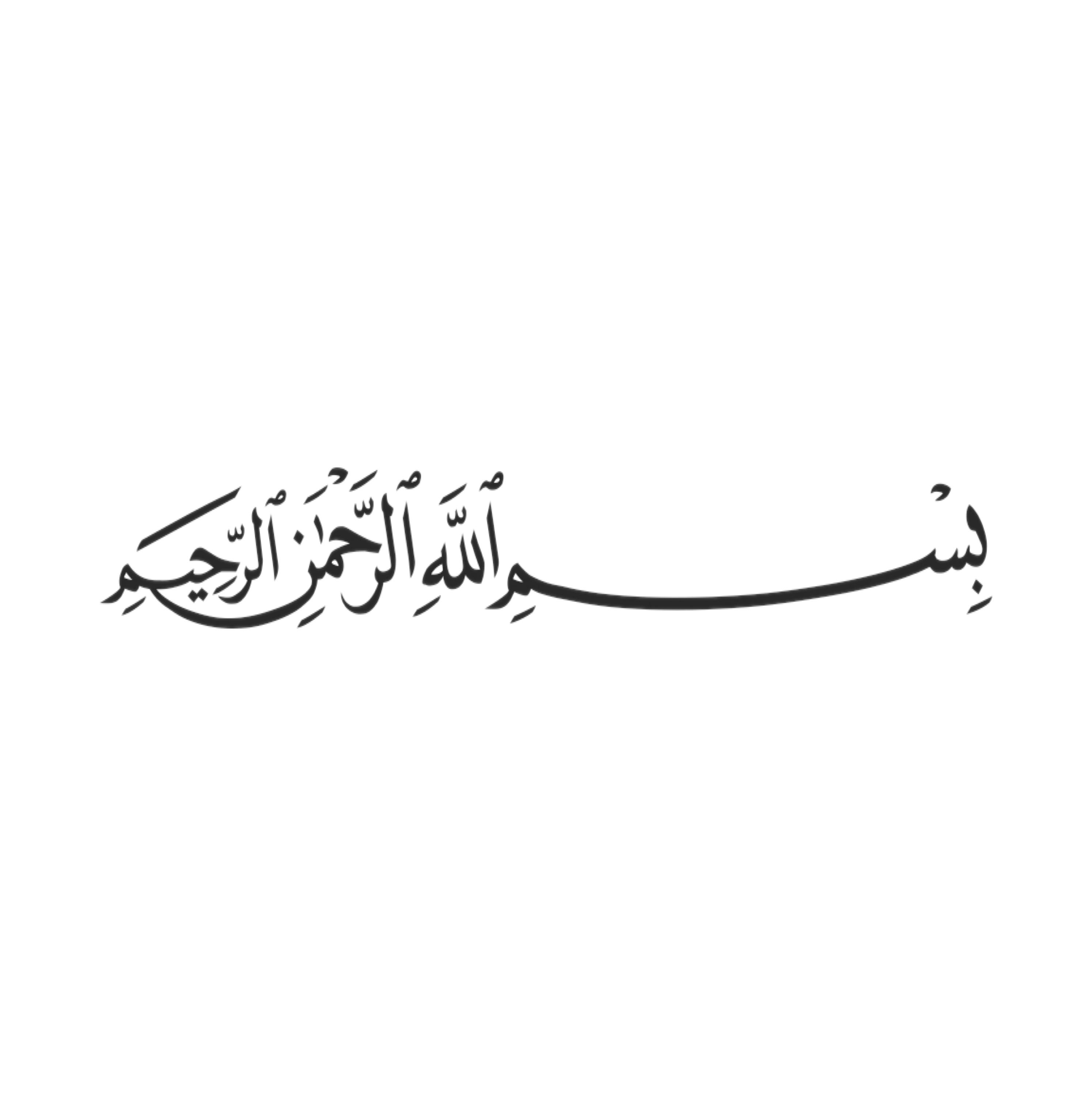 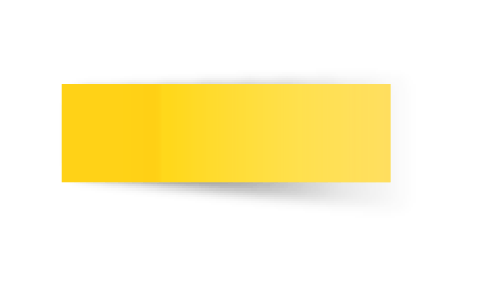 التاريخ
صفحة
٩٠
استراتيجية التصفح
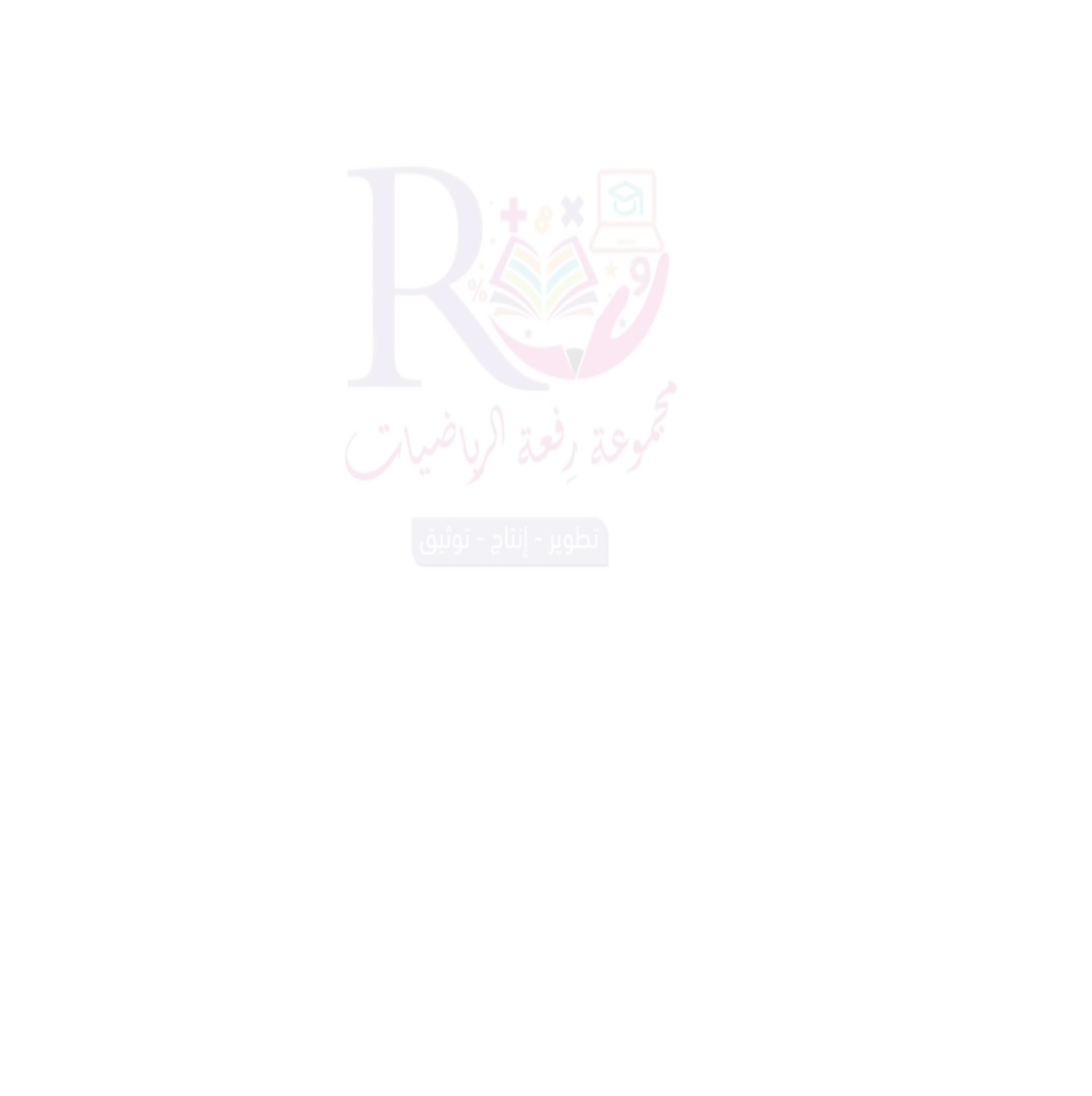 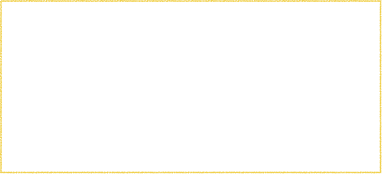 صفحة
٩٠
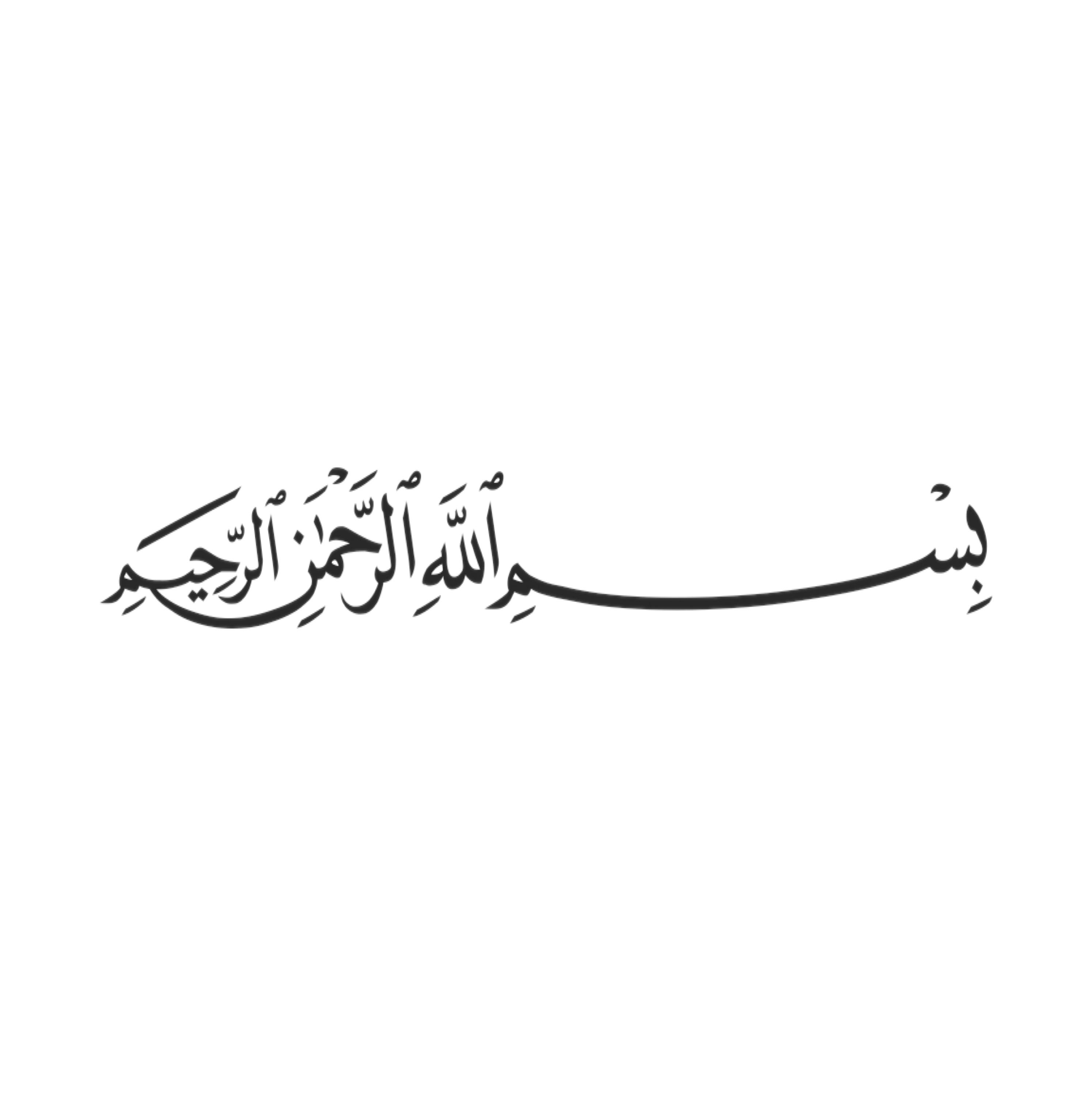 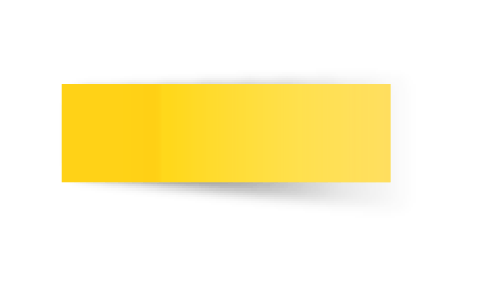 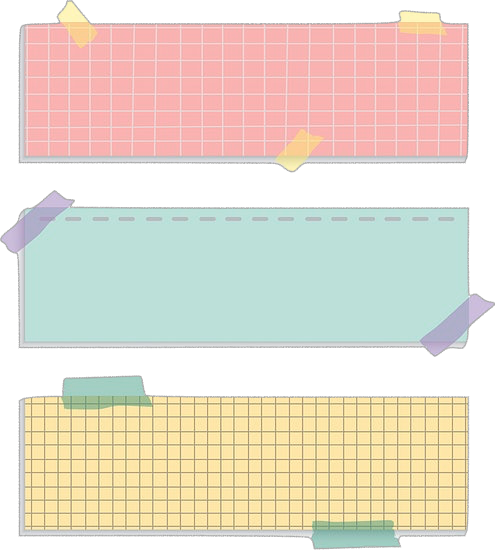 التاريخ
صفحة
٩٠
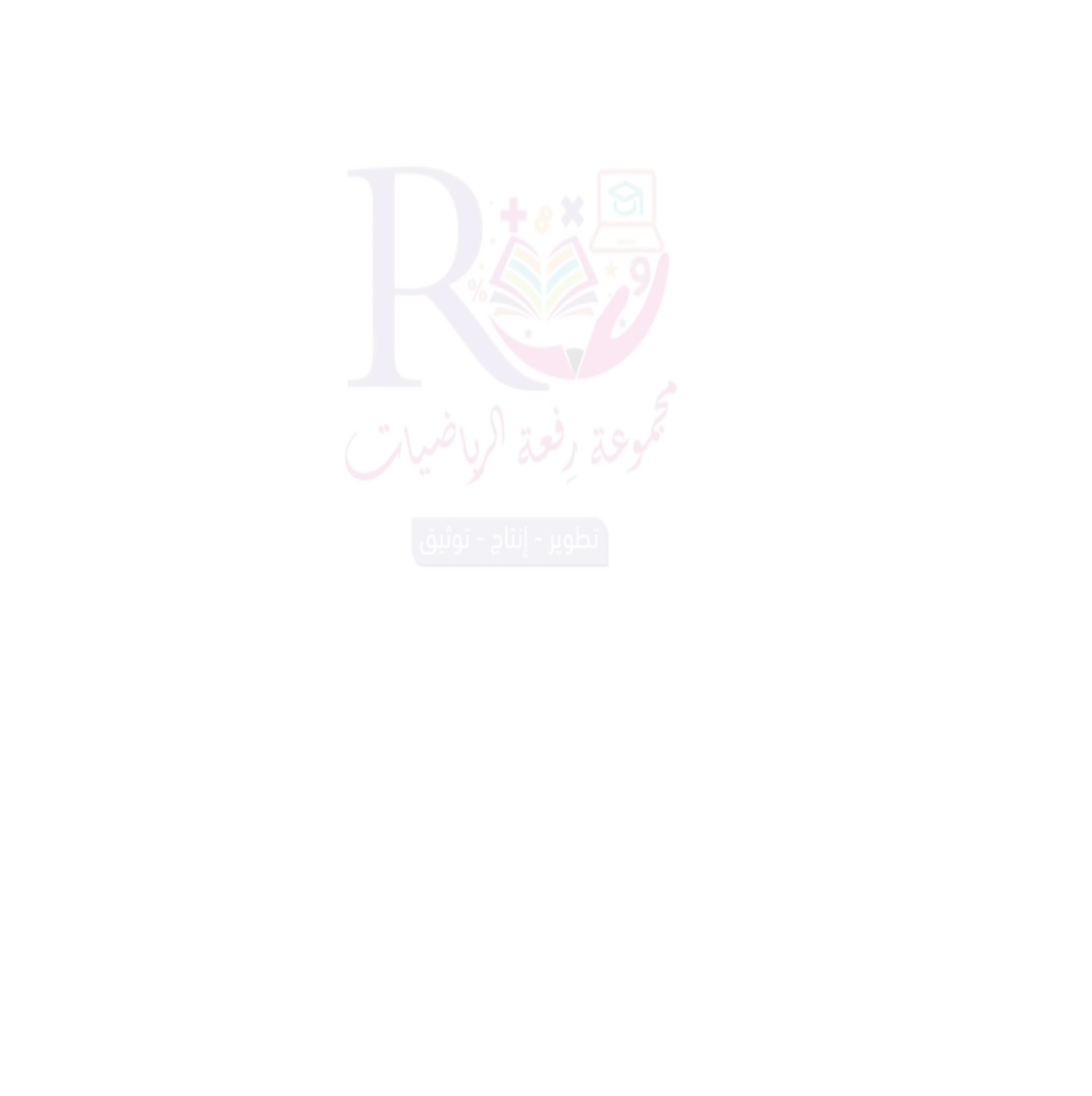 موضوع الدرس 
هندسة: الابعاد في المستوى الإحداثي
الأهداف
🔹تمثيل الاعداد النسبية في المستوى الاحداثي 
🔹ايجاد المسافة بين نقطتين في المستوى الاحداثي
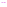 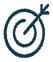 المفردات 
المستوى الاحداثي- نقطة الاصل - محور الصادات 
محور السينات - ارباع المستوى الاحداثي - الزوج المرتب 
الاحداثي السيني- المقطع السيني - الاحداثي الصادي - المقطع الصادي
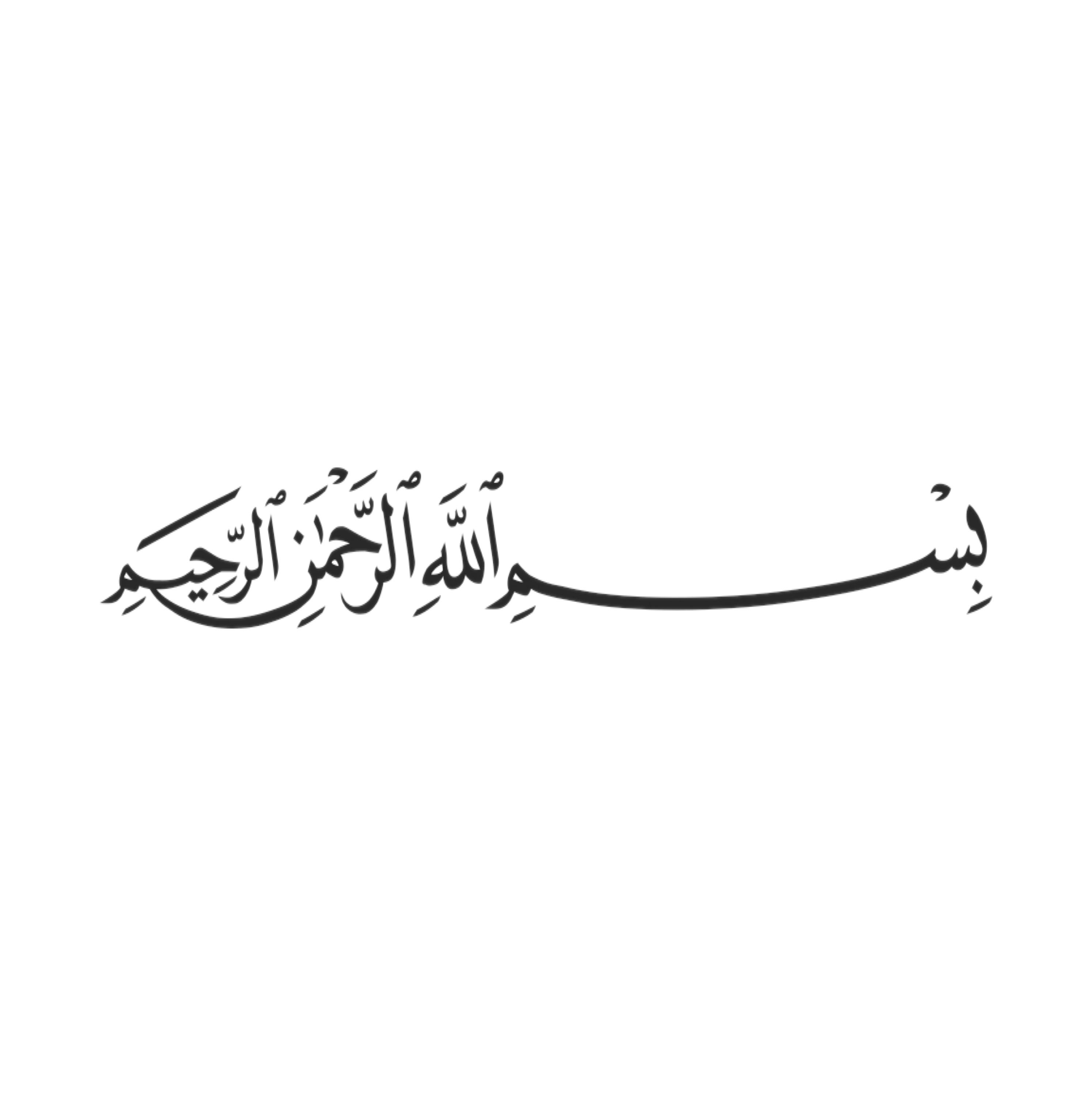 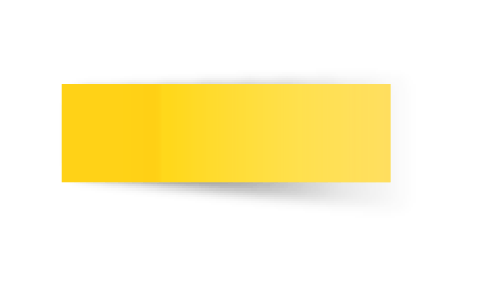 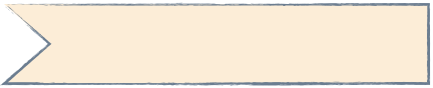 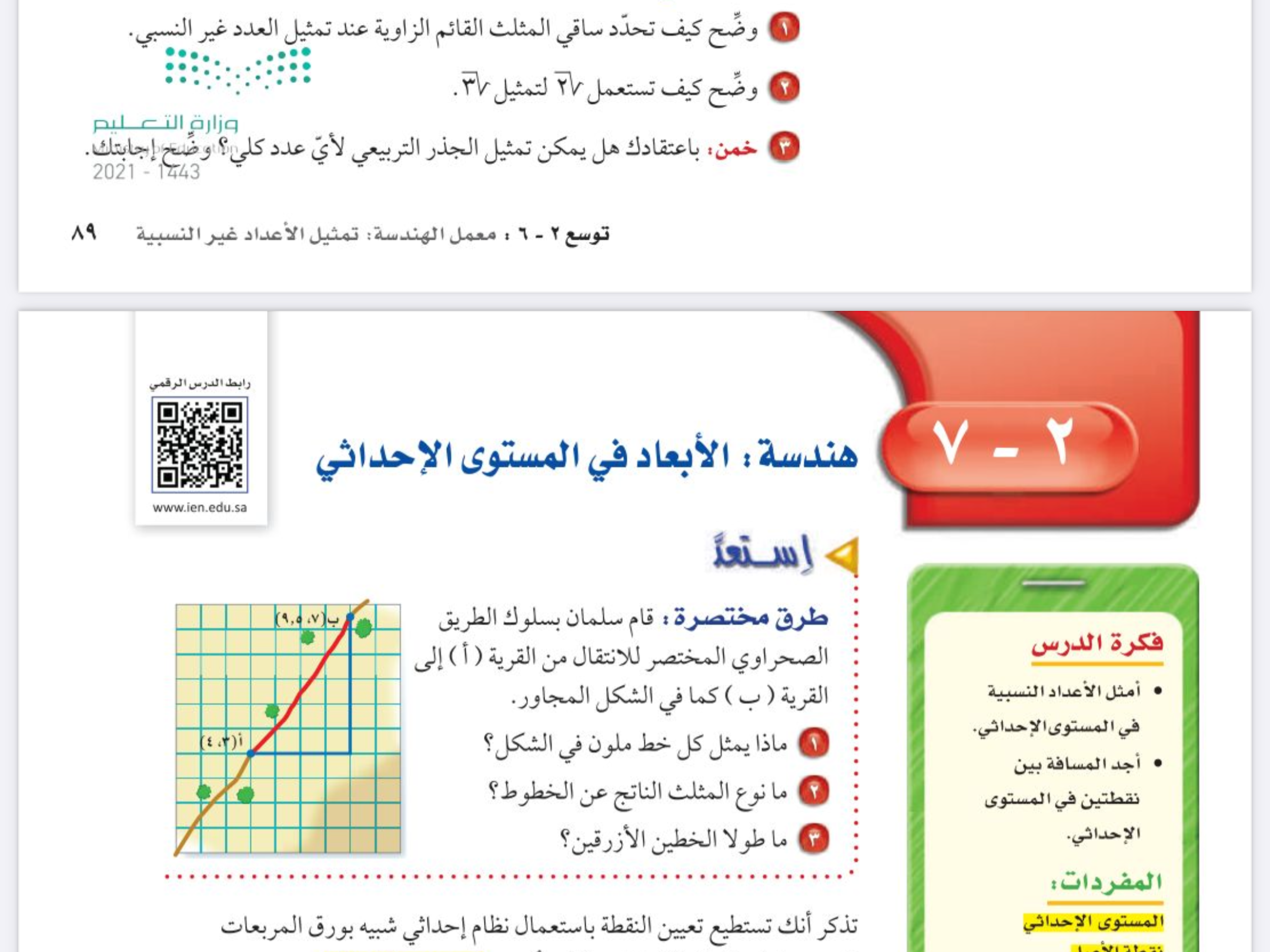 التدريس
التدريب
التركيز
التقويم
جدول التعلم
الفصل الثاني 
الاعداد الحقيقة ونظرية فيثاغورس
التاريخ
صفحة
٩٠
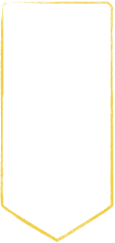 موضوع الدرس
هندسة:
 الأبعاد في المستوى الإحداثي
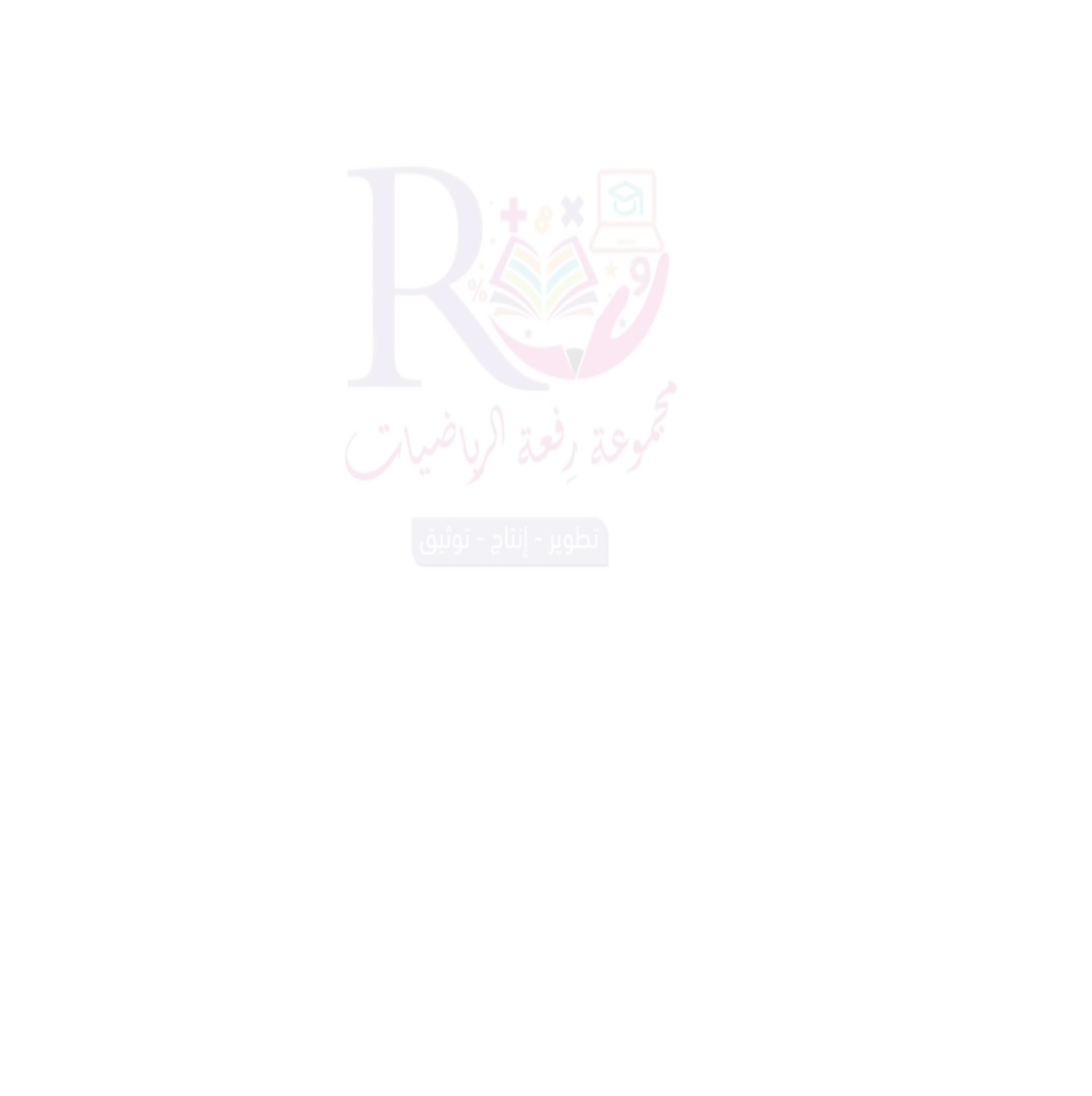 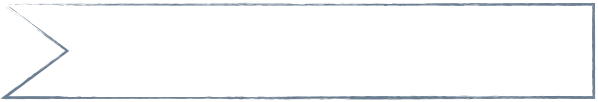 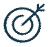 مرادف كلمة
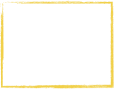 الابعاد
الأهداف
🔹تمثيل الاعداد النسبية 
في المستوى الاحداثي 
🔹ايجاد المسافة بين نقطتين
 في المستوى الاحداثي
المفردات
المستوى الاحداثي- نقطة الاصل - 
محور الصادات محور السينات - 
ارباع المستوى الاحداثي - الزوج المرتب 
الاحداثي السيني- المقطع السيني -
 الاحداثي الصادي - المقطع الصادي
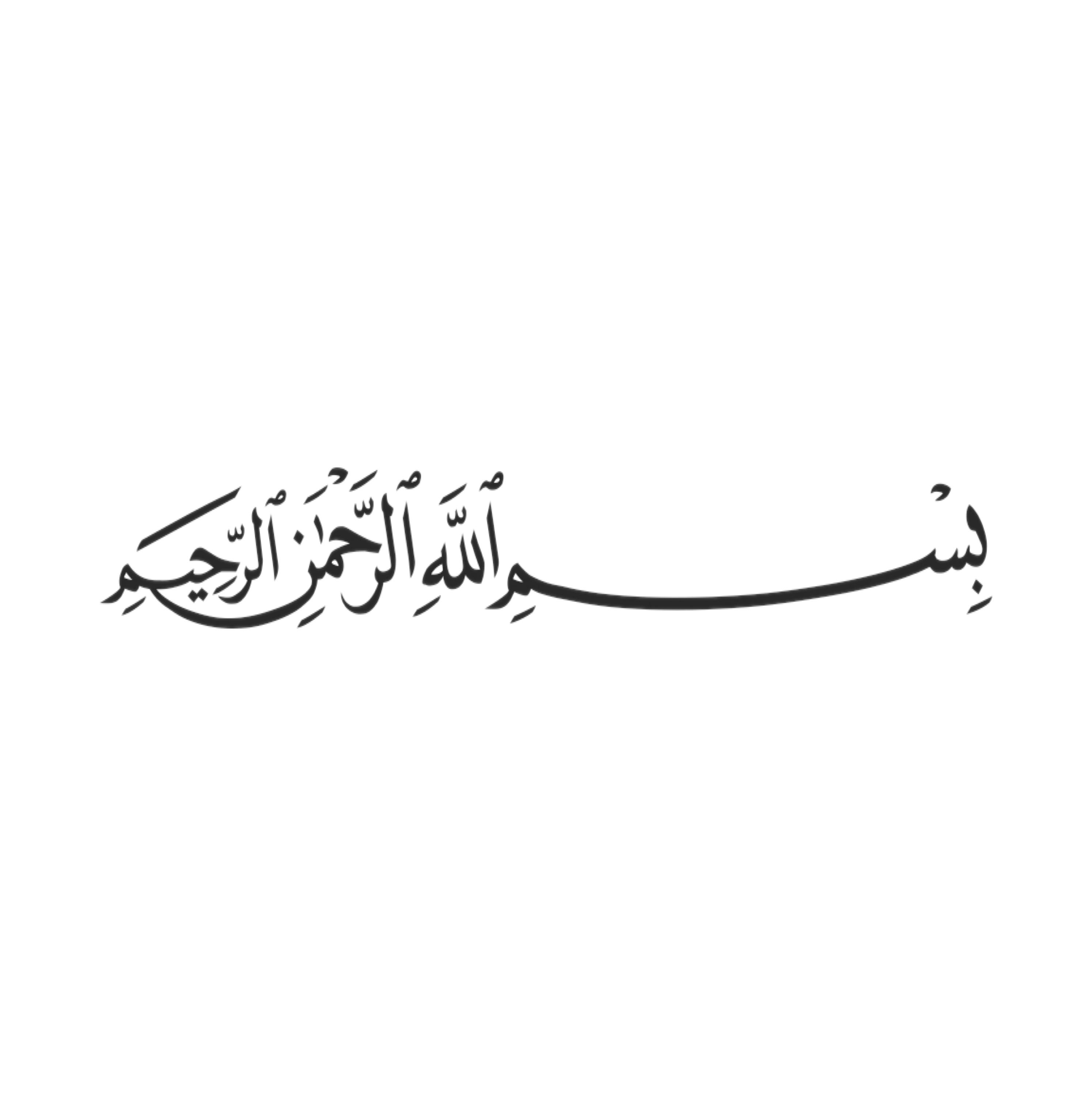 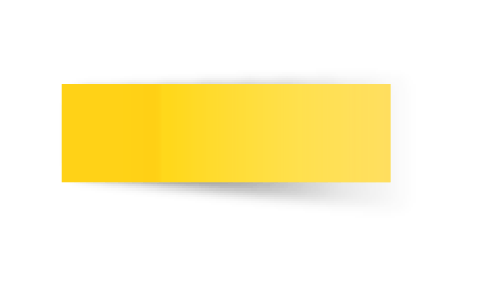 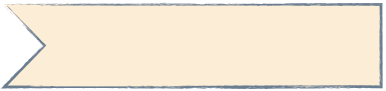 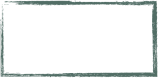 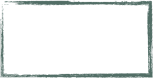 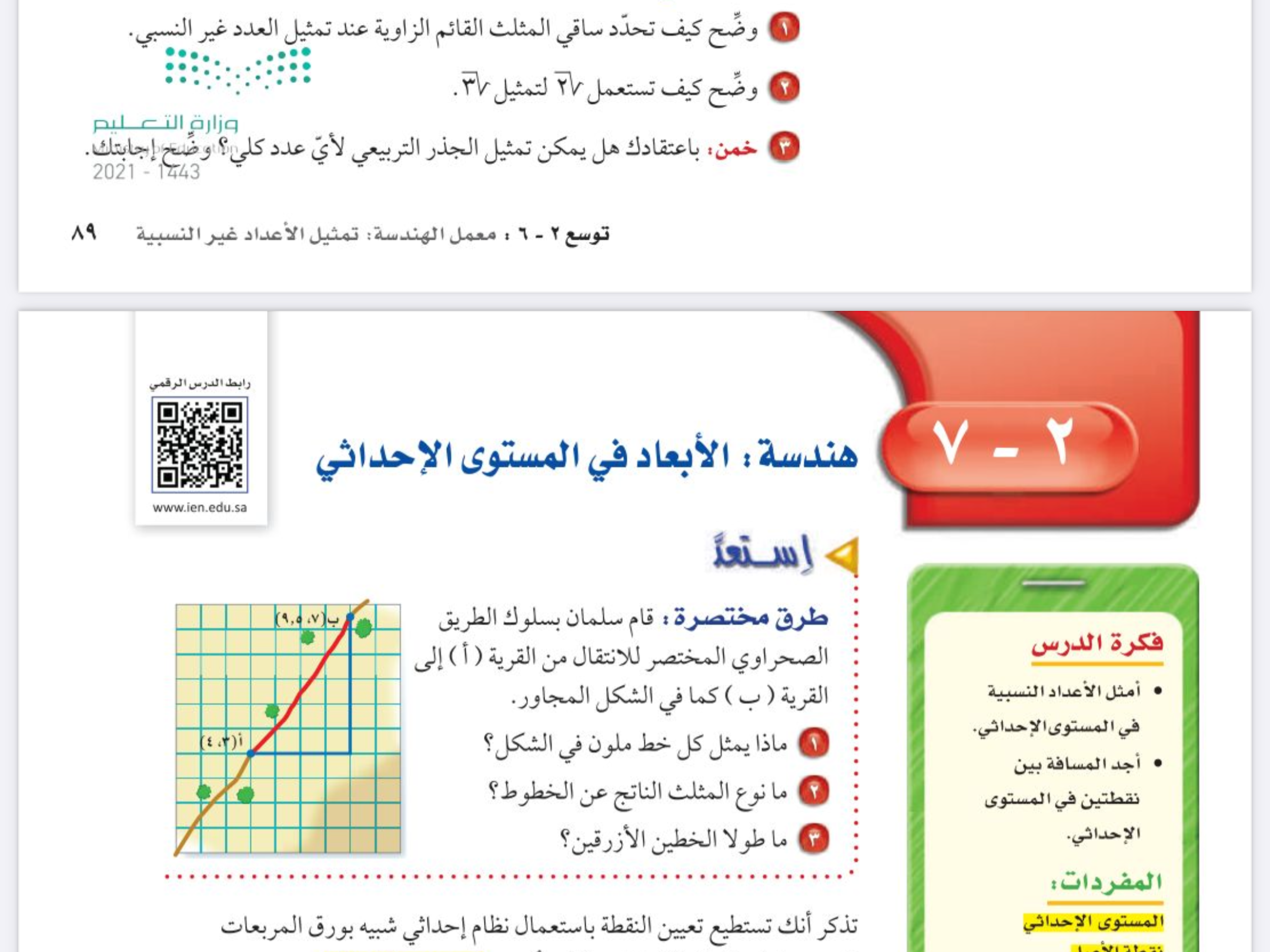 التدريس
التدريب
التركيز
التقويم
جدول التعلم
الفصل الثاني 
الاعداد الحقيقة ونظرية فيثاغورس
التاريخ
صفحة
٩٠
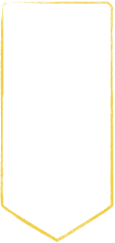 موضوع الدرس
هندسة:
 الأبعاد في المستوى الإحداثي
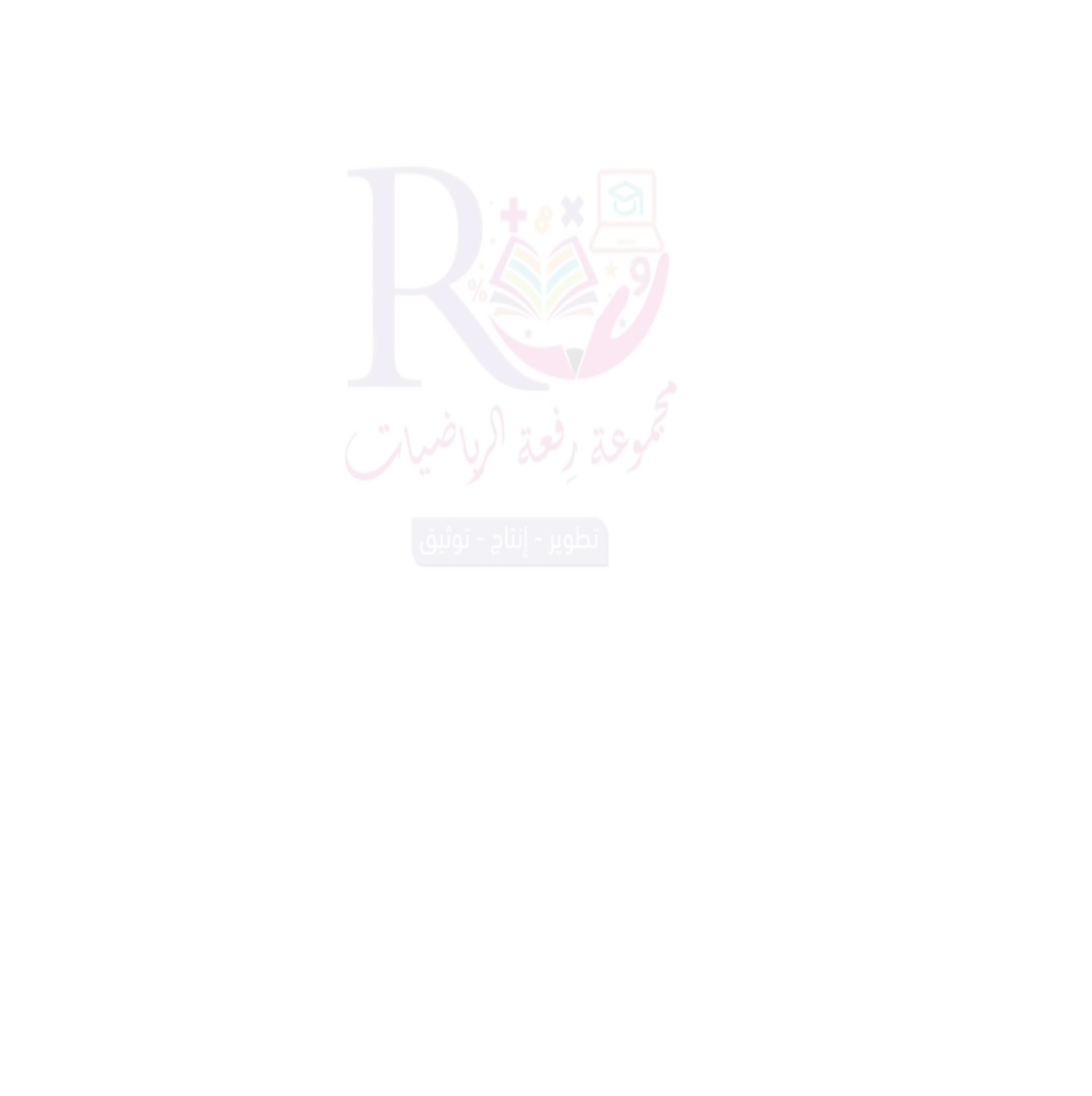 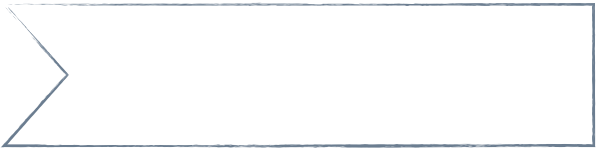 الابعاد بمعني المسافات او الاطوال 
اما في  جملة ابعاد الموضوع تعني  مداه او اتساعه او اعماقه او مايتعلق به
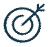 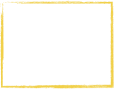 مرادف كلمة
الأهداف
🔹تمثيل الاعداد النسبية 
في المستوى الاحداثي 
🔹ايجاد المسافة بين نقطتين
 في المستوى الاحداثي
المفردات
المستوى الاحداثي- نقطة الاصل - 
محور الصادات محور السينات - 
ارباع المستوى الاحداثي - الزوج المرتب 
الاحداثي السيني- المقطع السيني -
 الاحداثي الصادي - المقطع الصادي
🔹المستوى الاحداثي 
🔹الازواج المرتبة
🔹المحور السيني والمحور الصادي
🔹أمثل الاعداد النسبية 
في المستوى الاحداثي 
🔹أجد المسافة بين نقطتين
 في المستوى الاحداثي
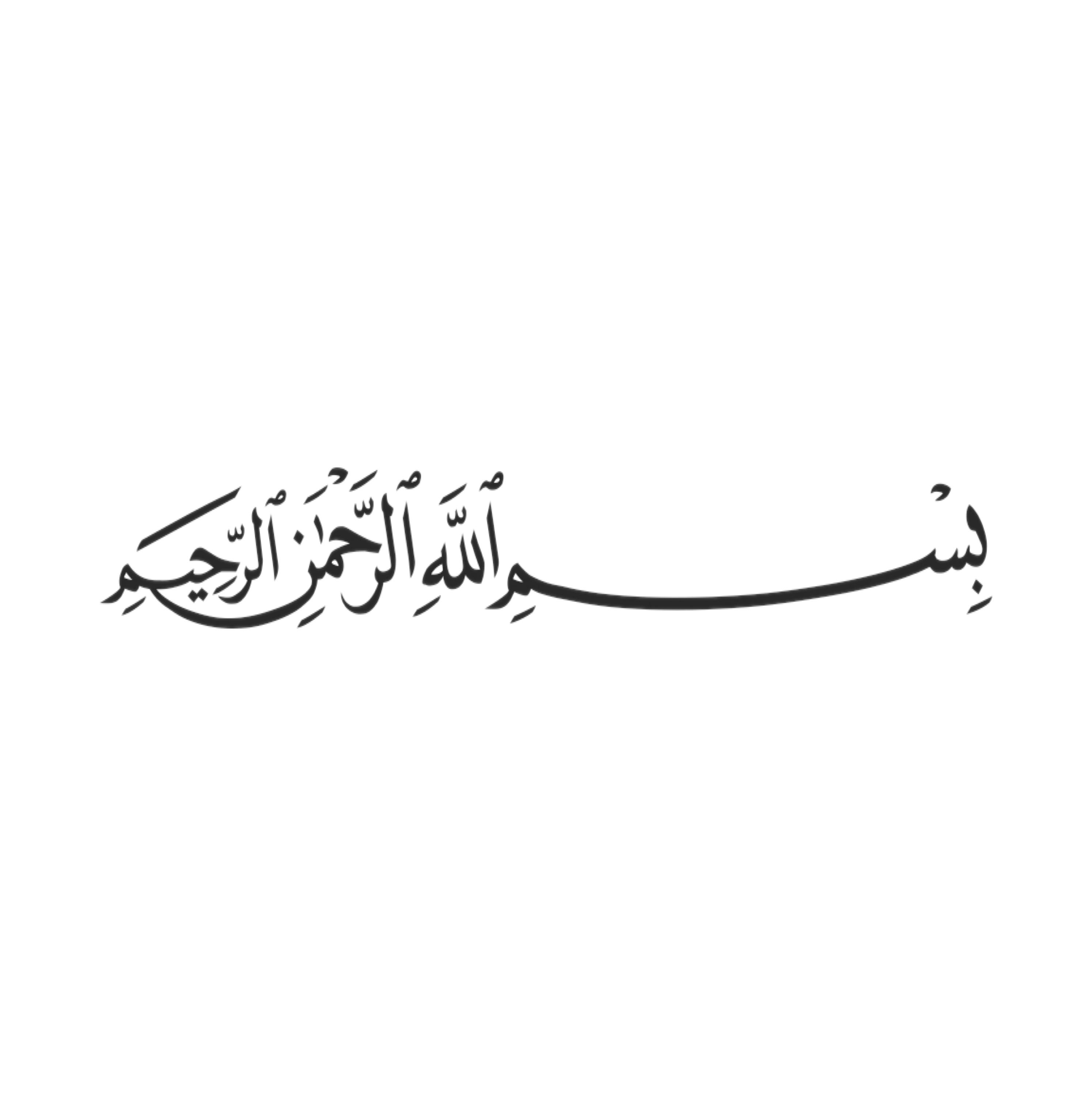 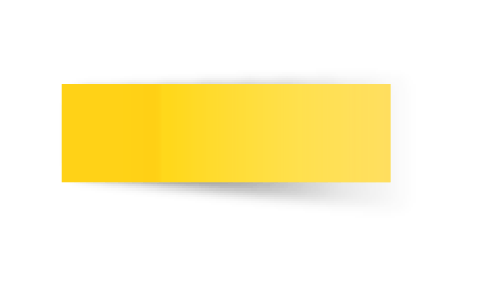 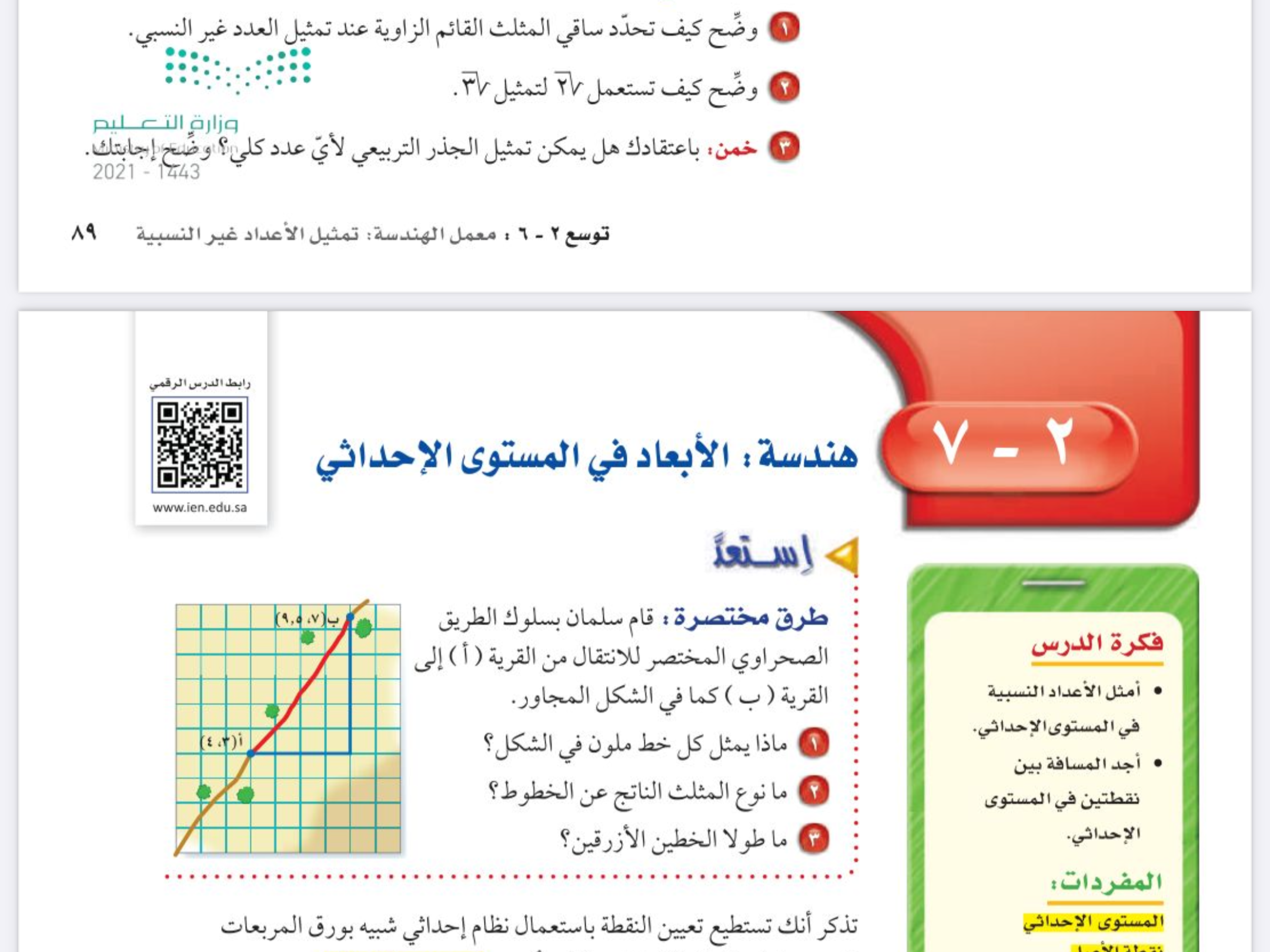 التدريس
التدريب
التركيز
التقويم
الفصل الثاني 
الاعداد الحقيقة ونظرية فيثاغورس
التاريخ
صفحة
٩٠
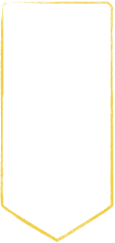 موضوع الدرس
هندسة:
 الأبعاد في المستوى الإحداثي
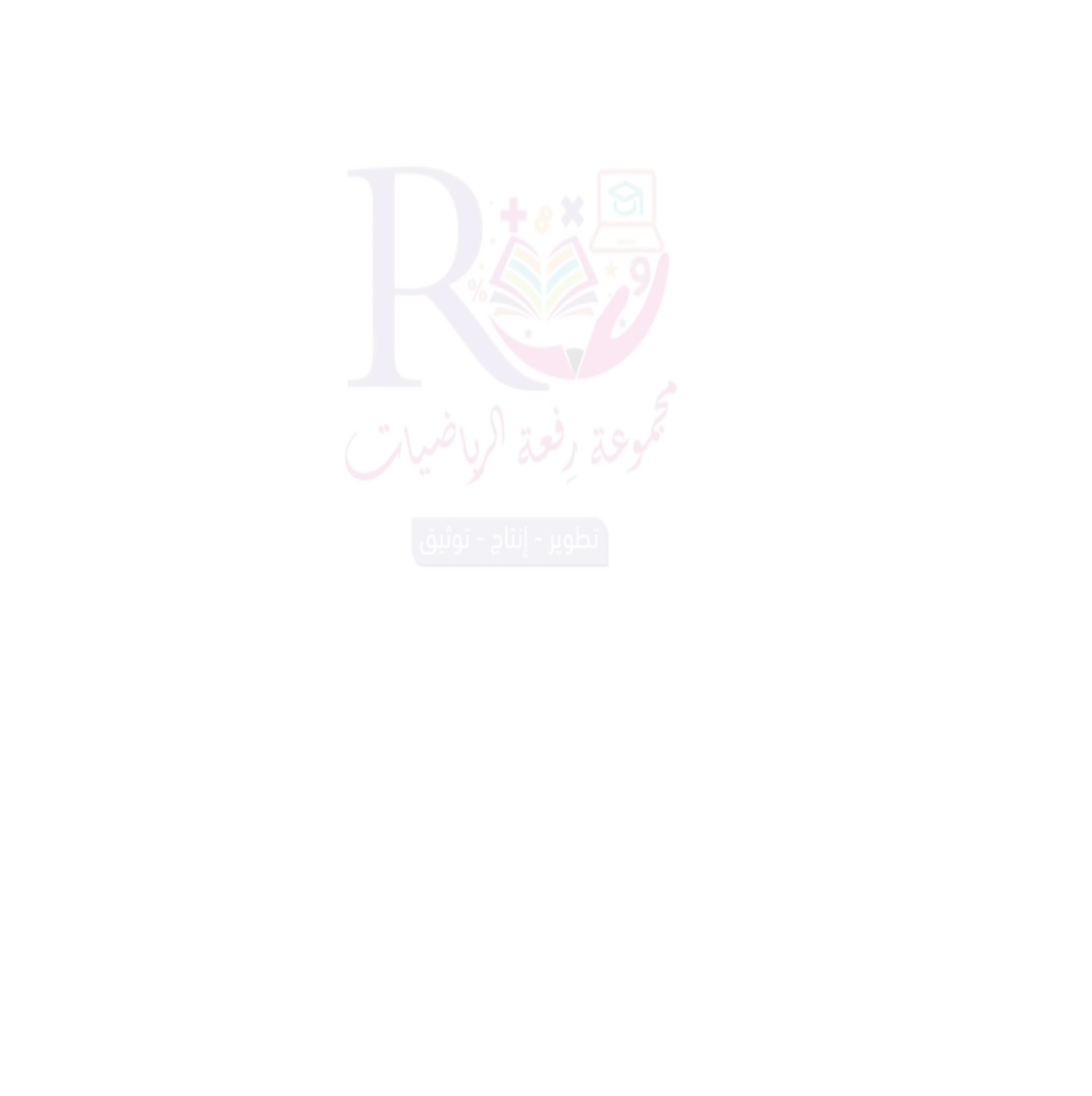 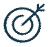 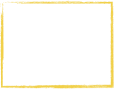 الأهداف
🔹تمثيل الاعداد النسبية 
في المستوى الاحداثي 
🔹ايجاد المسافة بين نقطتين
 في المستوى الاحداثي
المفردات
المستوى الاحداثي- نقطة الاصل - 
محور الصادات محور السينات - 
ارباع المستوى الاحداثي - الزوج المرتب 
الاحداثي السيني- المقطع السيني -
 الاحداثي الصادي - المقطع الصادي
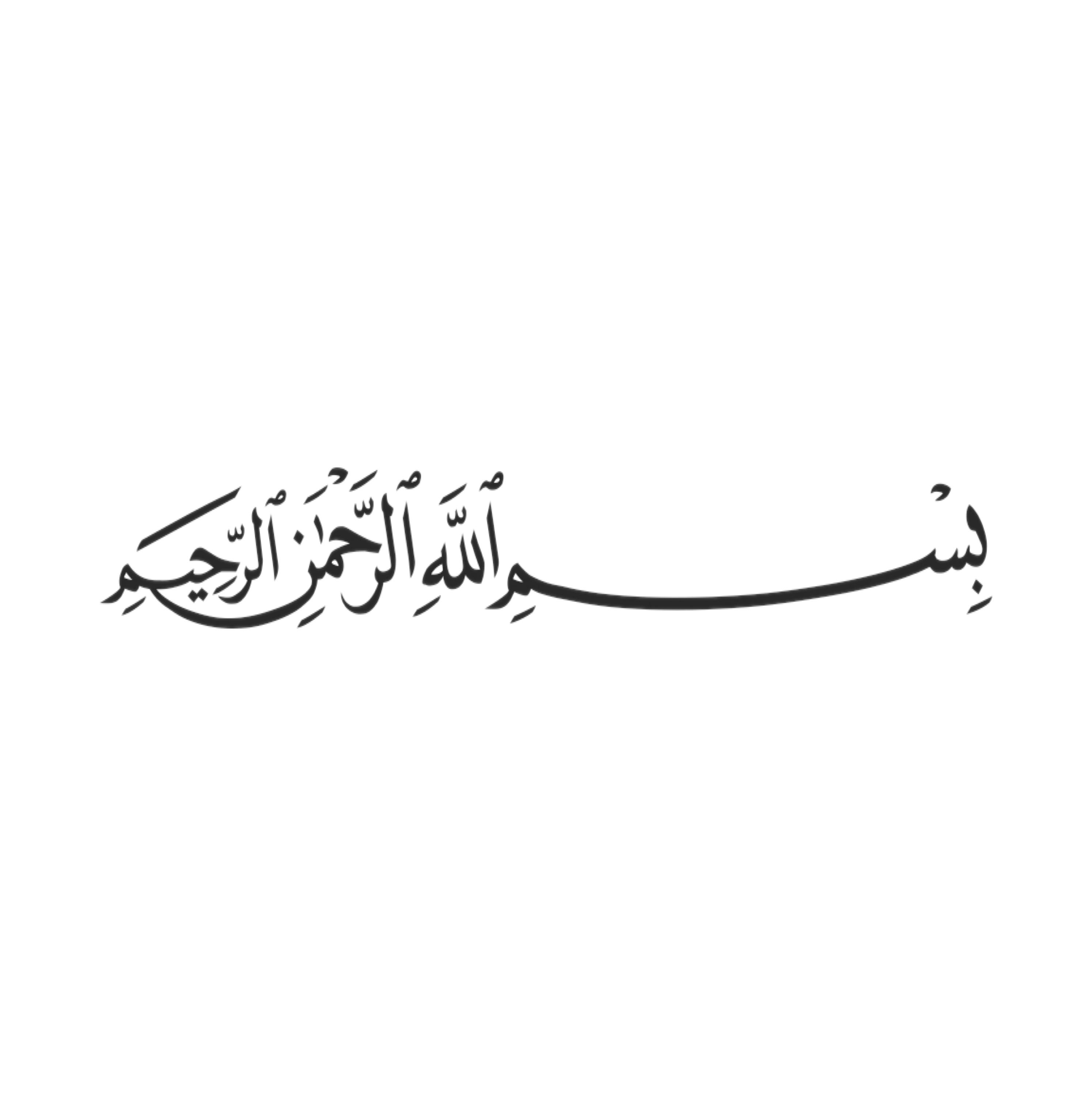 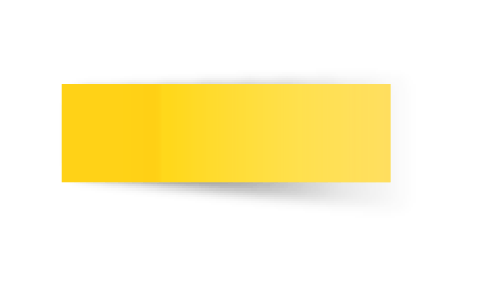 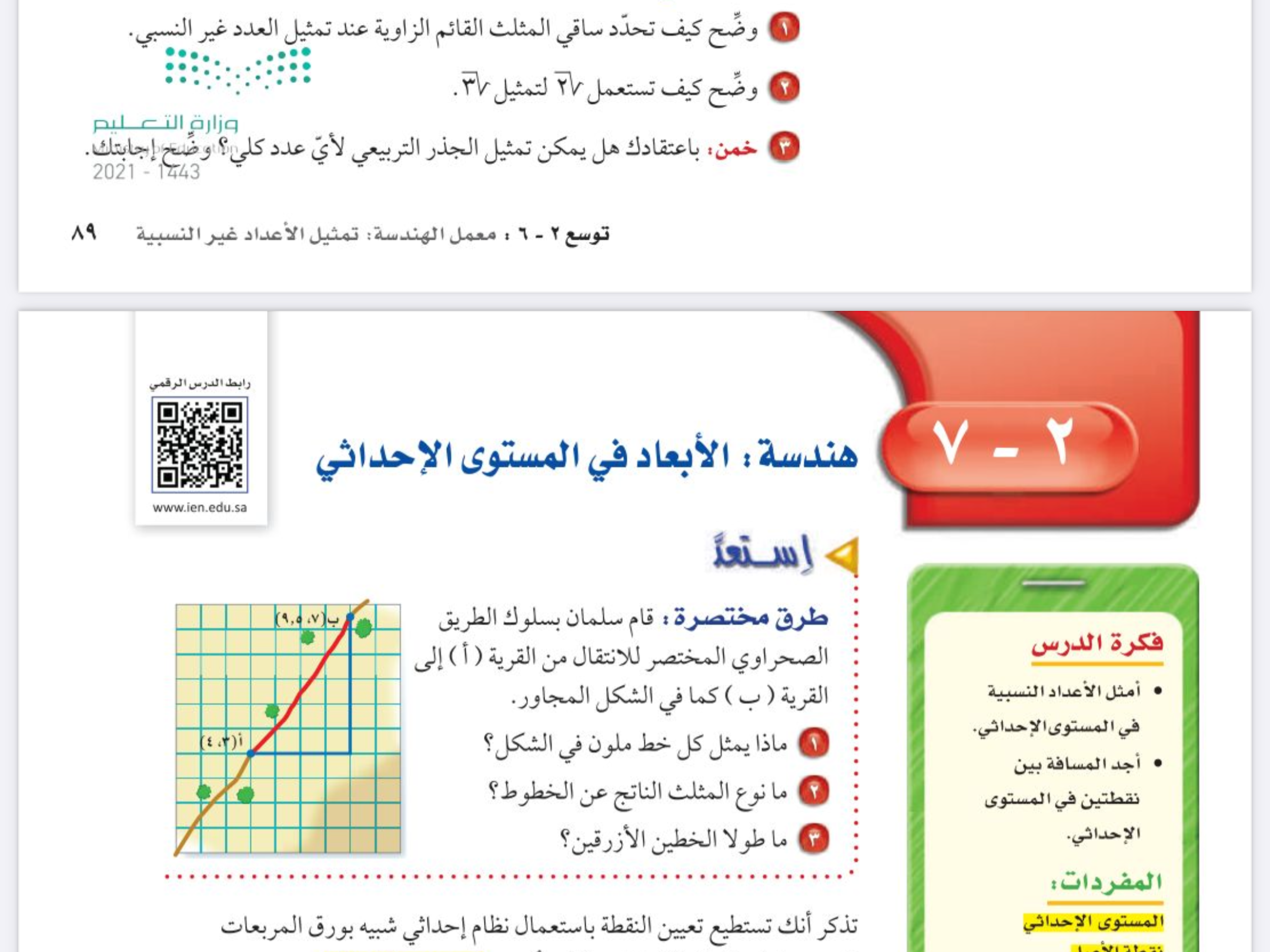 التدريس
التدريب
التركيز
التقويم
الفصل الثاني 
الاعداد الحقيقة ونظرية فيثاغورس
التاريخ
صفحة
٩٢
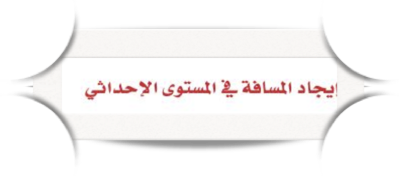 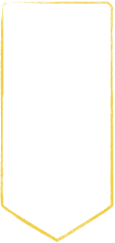 موضوع الدرس
هندسة:
 الأبعاد في المستوى الإحداثي
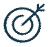 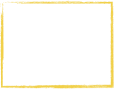 الأهداف
🔹أمثل الاعداد النسبية 
في المستوى الاحداثي 
🔹أجد المسافة بين نقطتين
 في المستوى الاحداثي
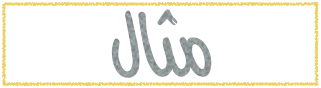 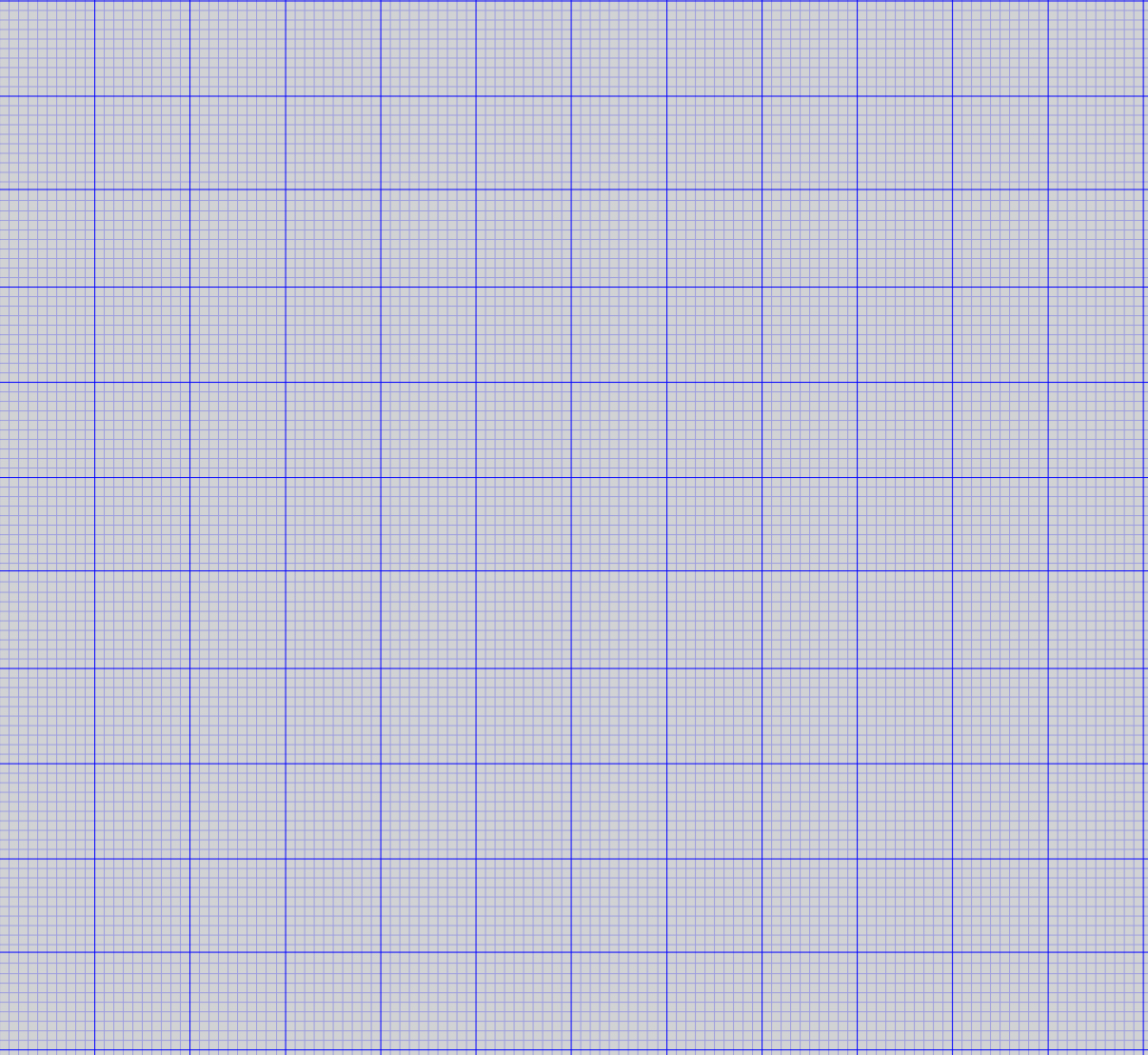 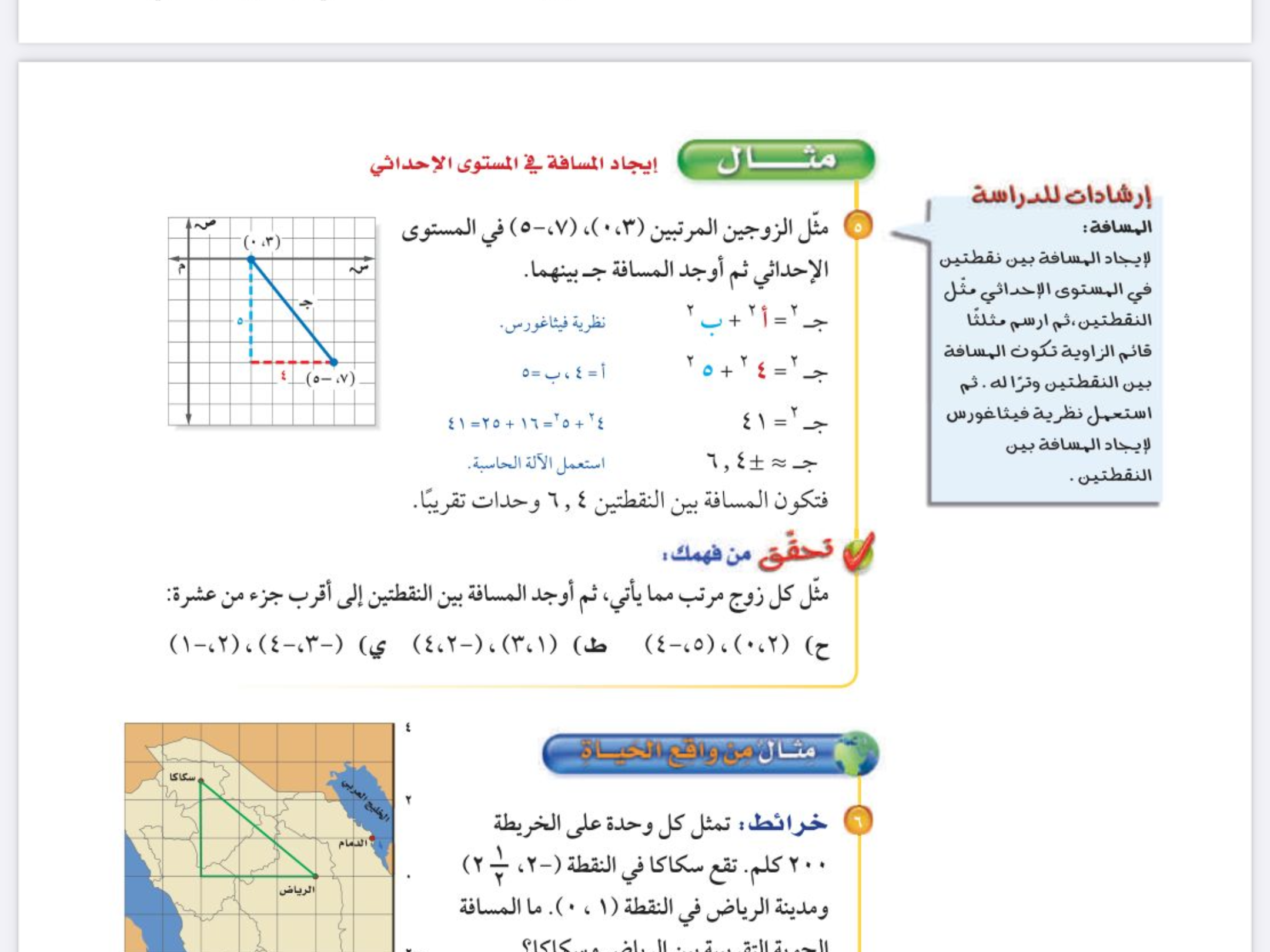 🌸
🌸
١
٢
٣
٤
٥
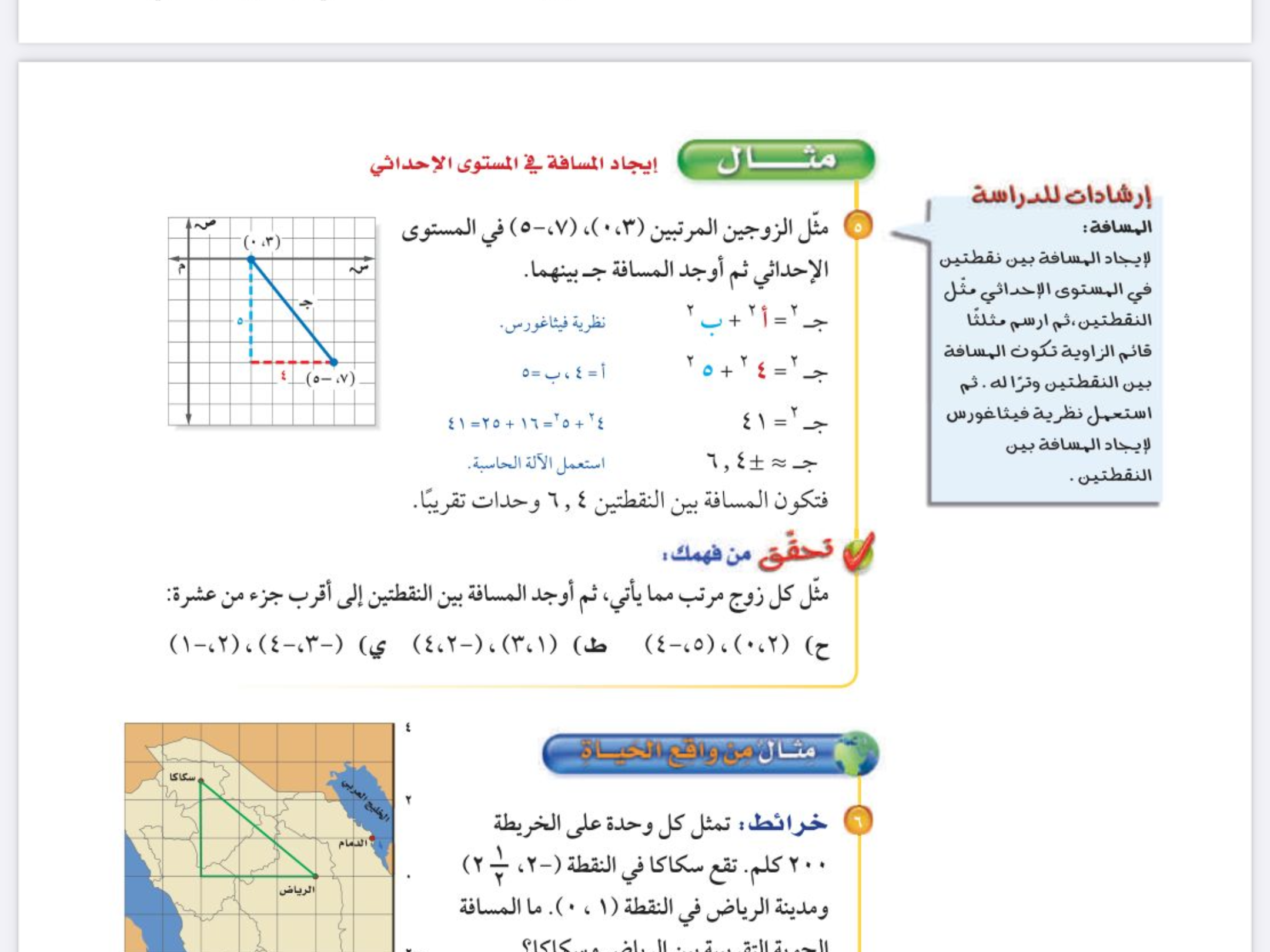 ١ ٢ ٣ ٤
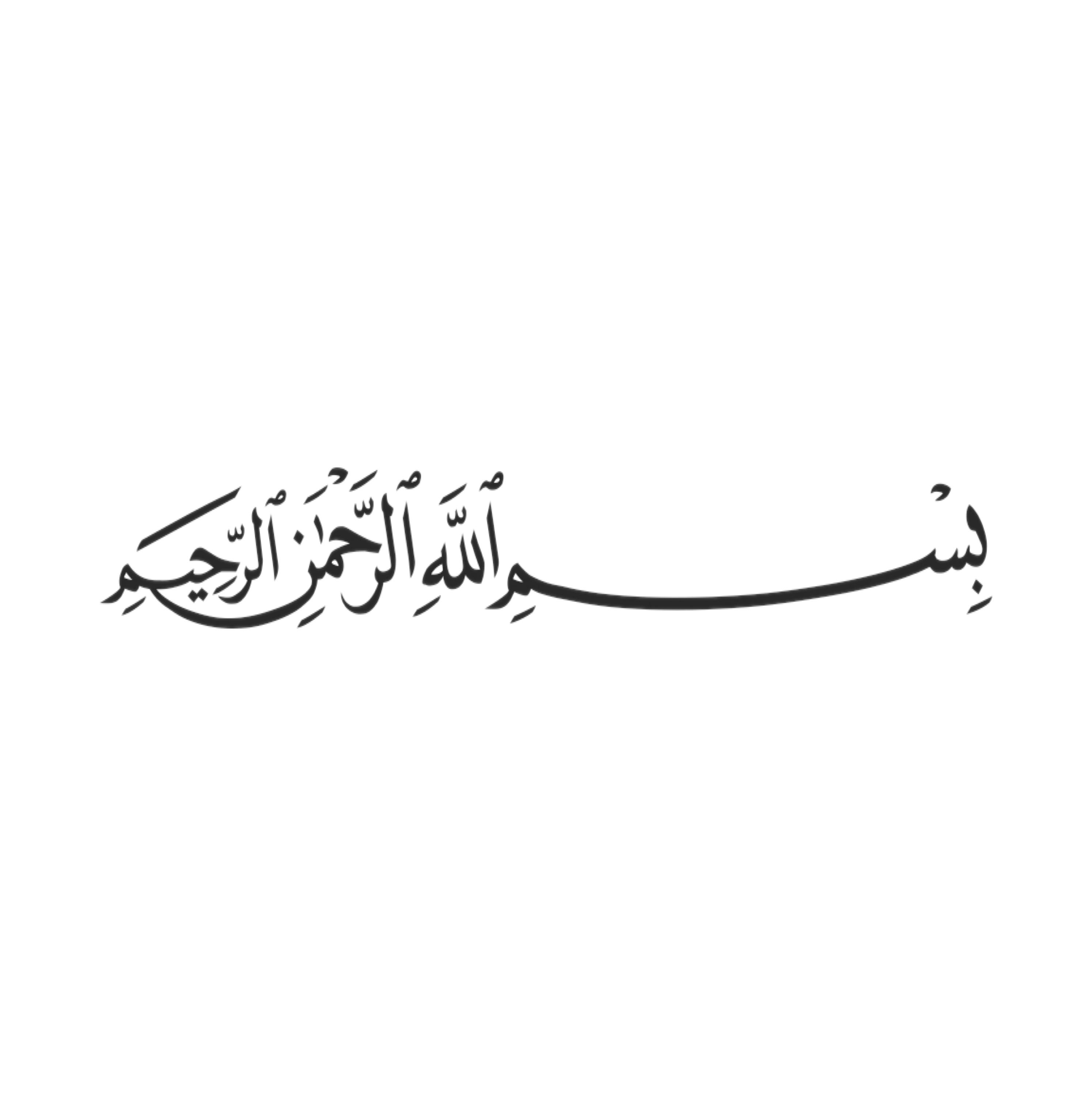 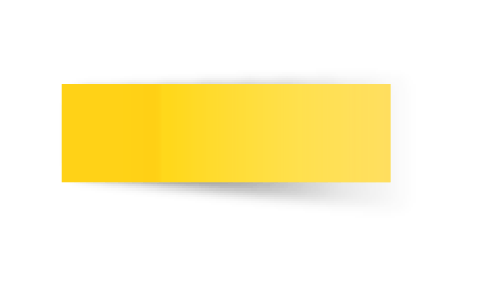 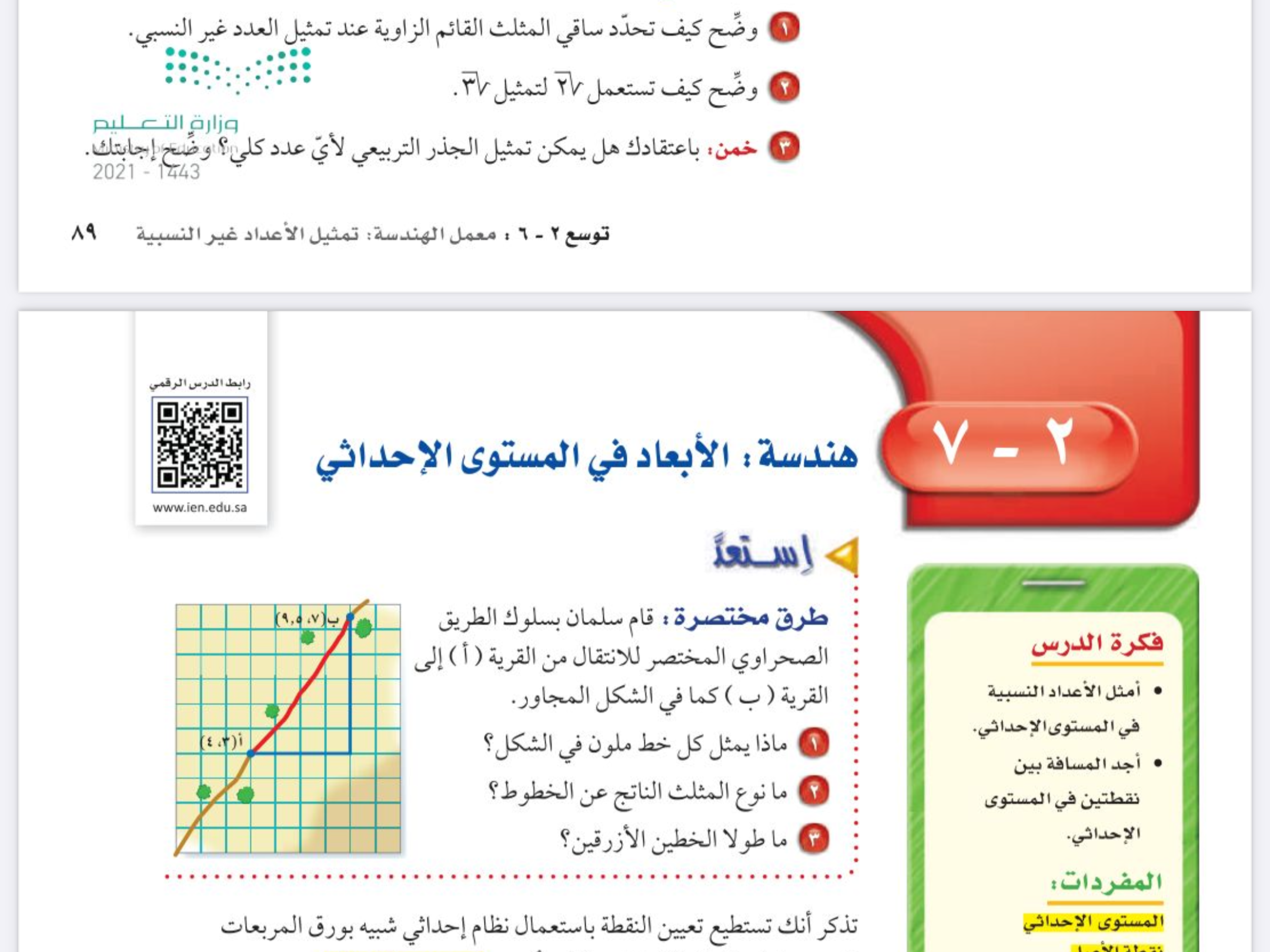 التدريس
التدريب
التركيز
التقويم
الفصل الثاني 
الاعداد الحقيقة ونظرية فيثاغورس
التاريخ
صفحة
٩٢
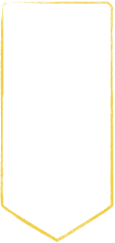 موضوع الدرس
هندسة:
 الأبعاد في المستوى الإحداثي
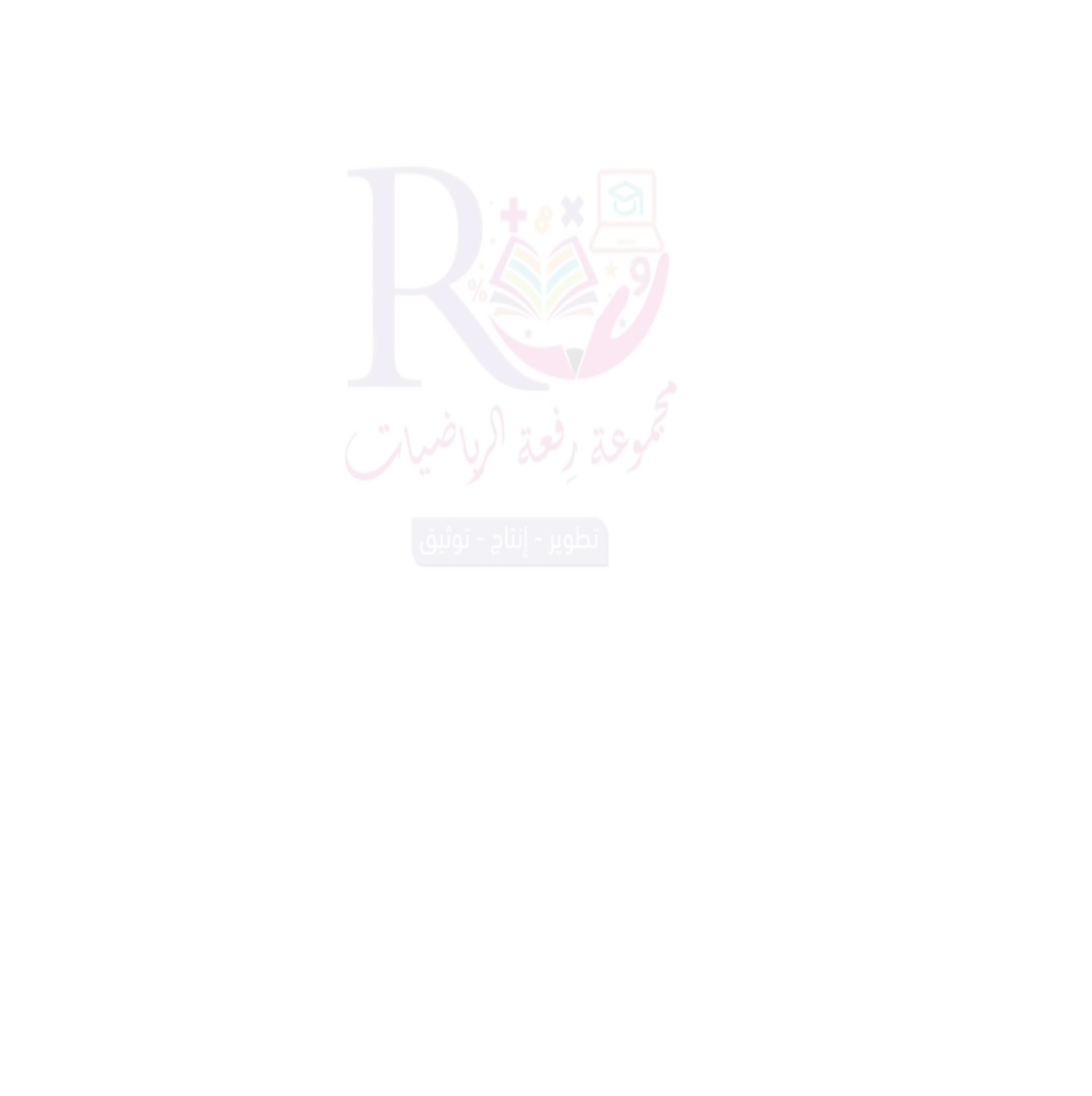 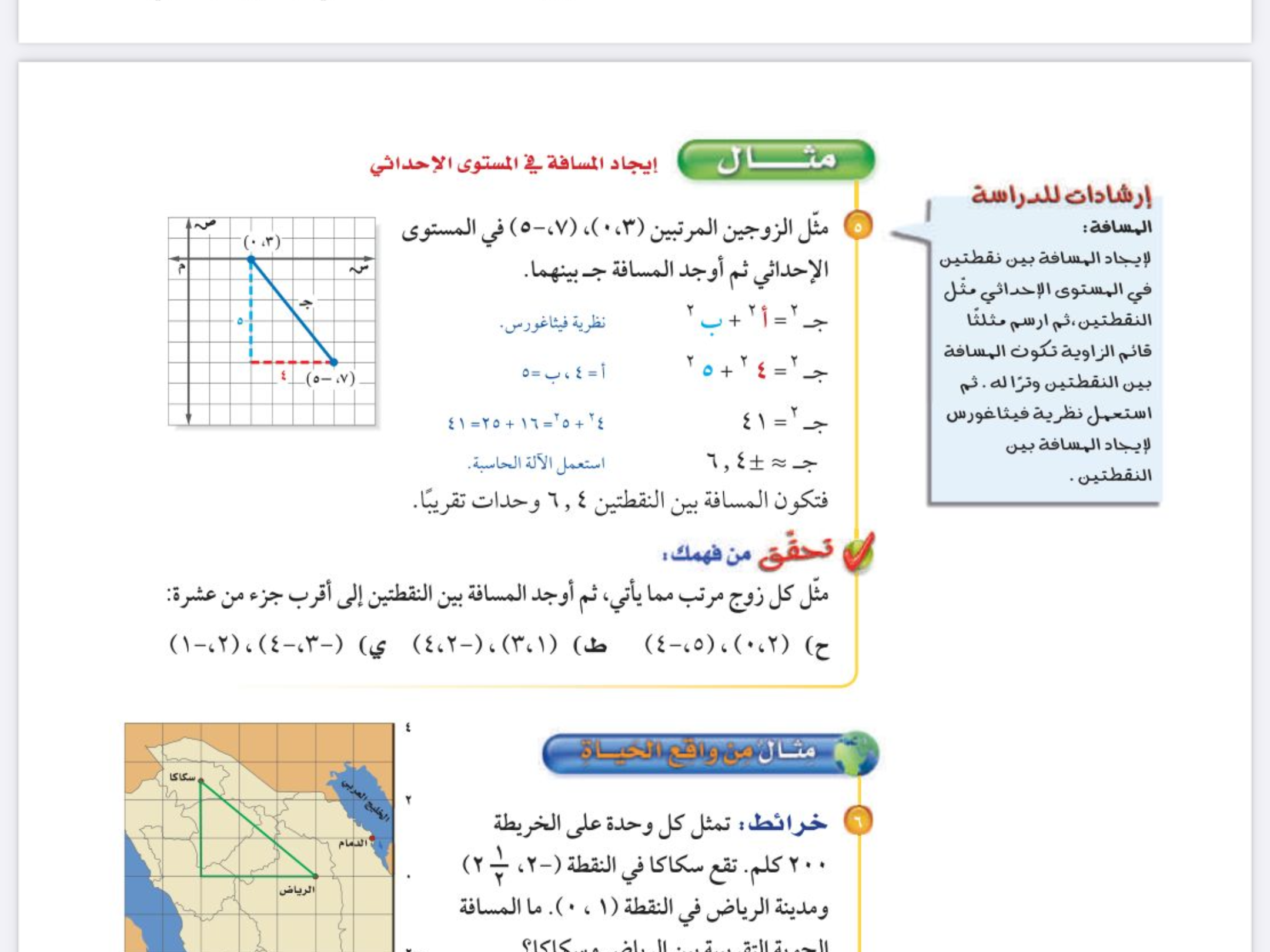 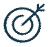 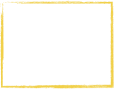 الأهداف
🔹أمثل الاعداد النسبية 
في المستوى الاحداثي 
🔹أجد المسافة بين نقطتين
 في المستوى الاحداثي
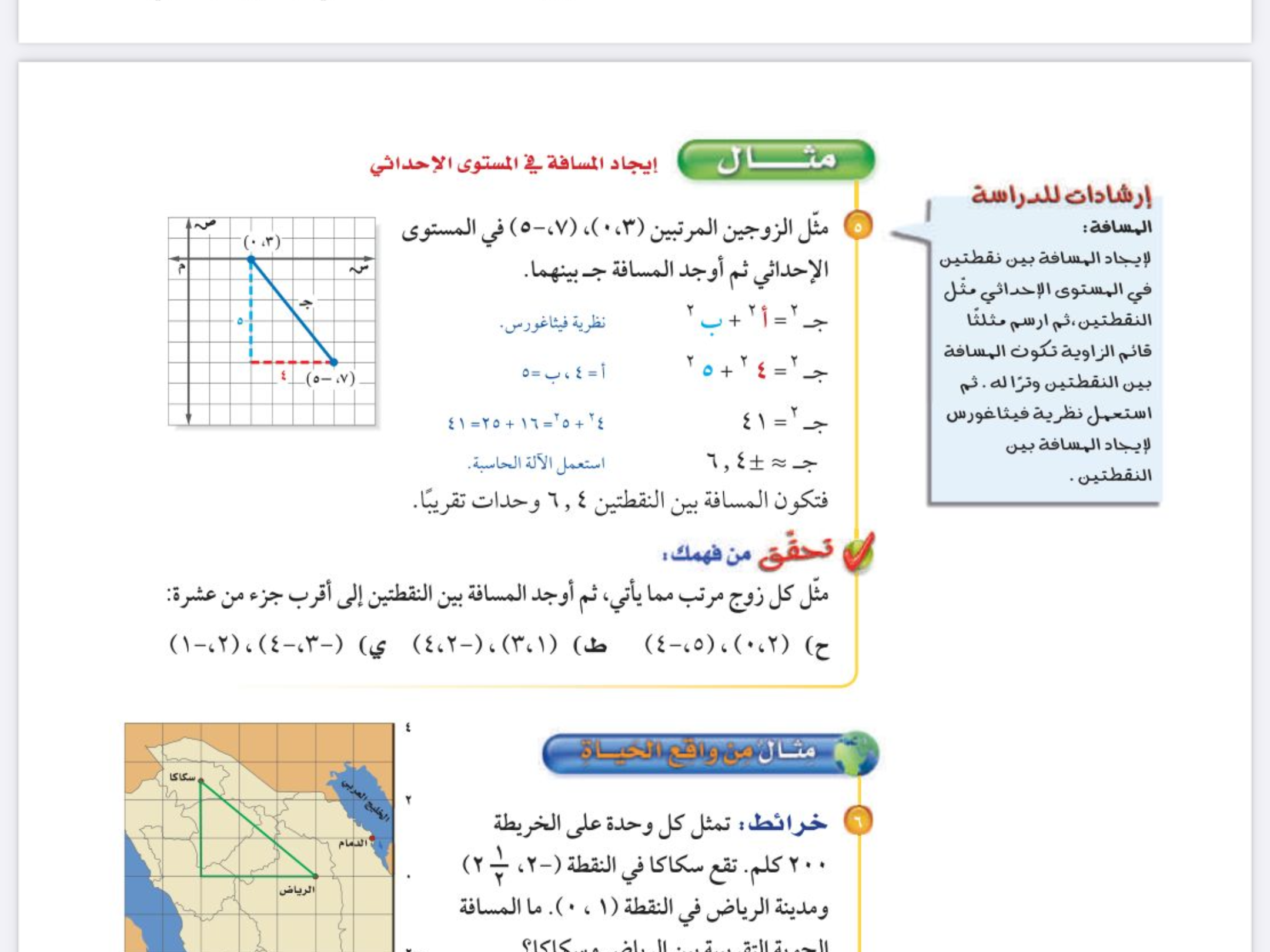 ✖️
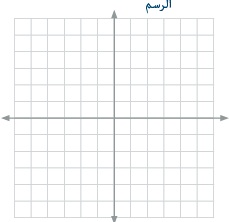 ✖️
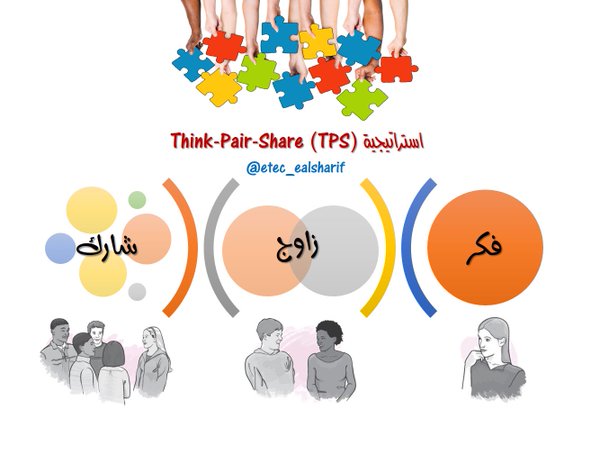 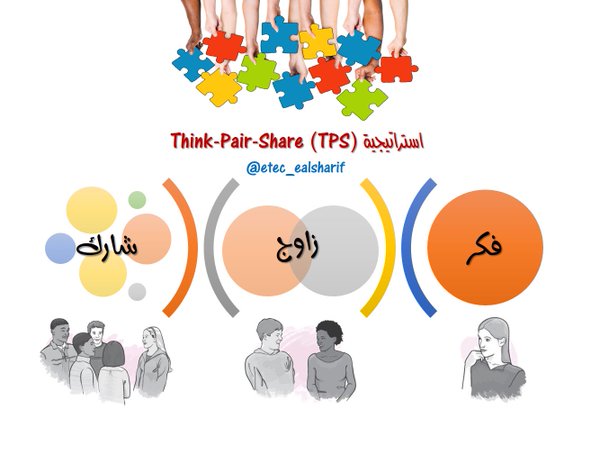 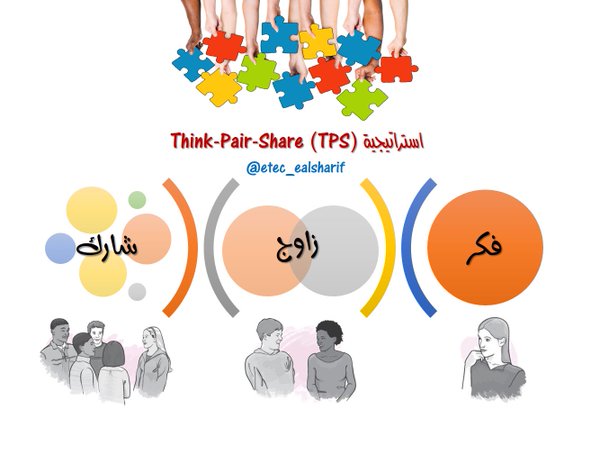 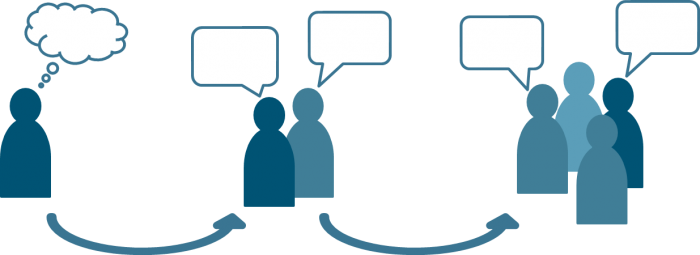 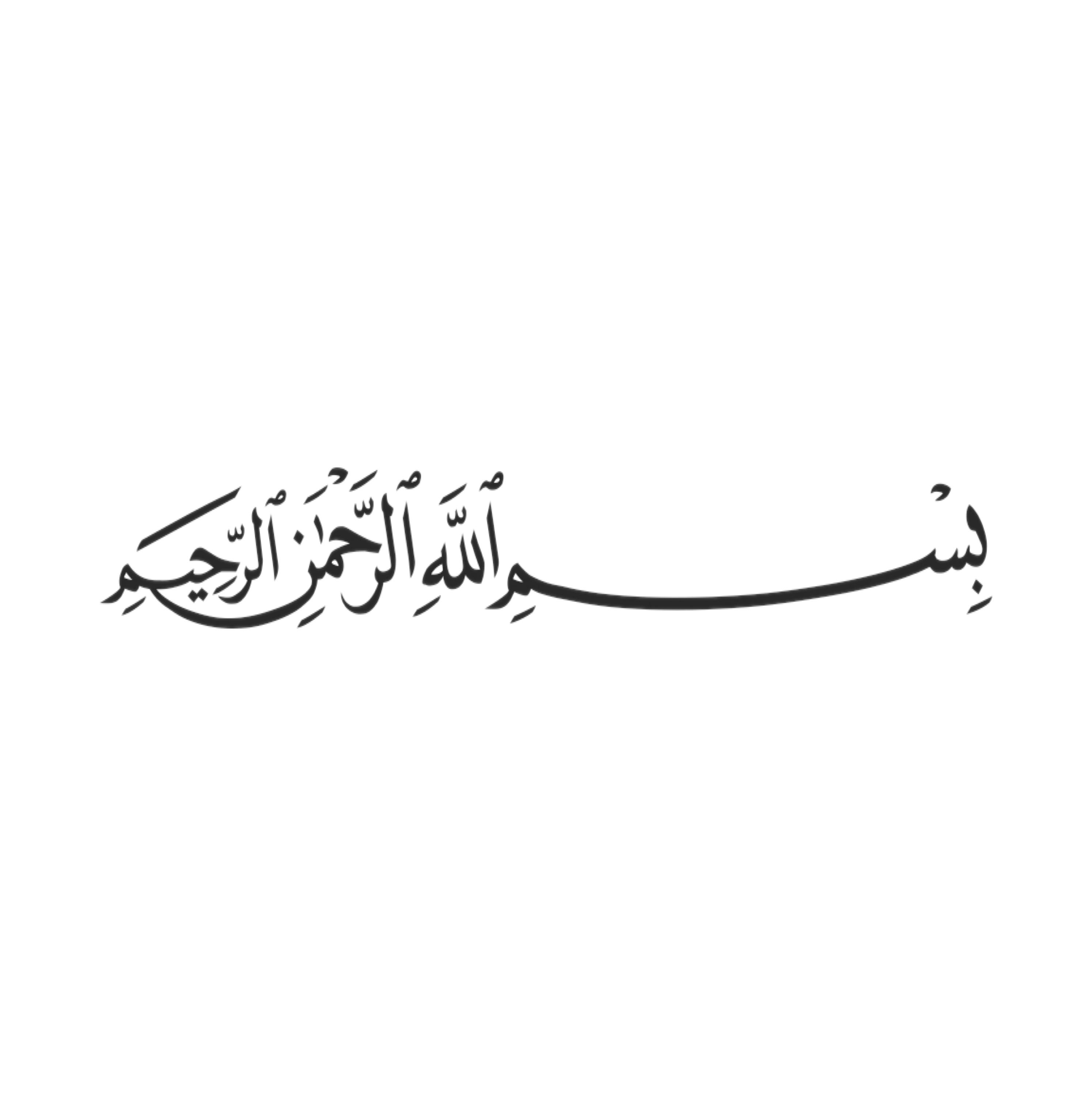 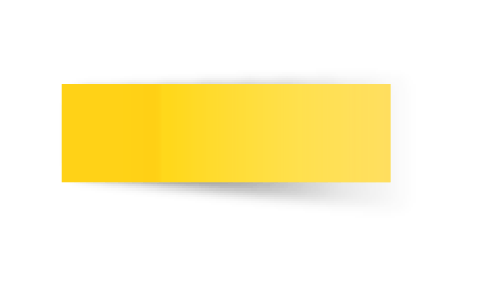 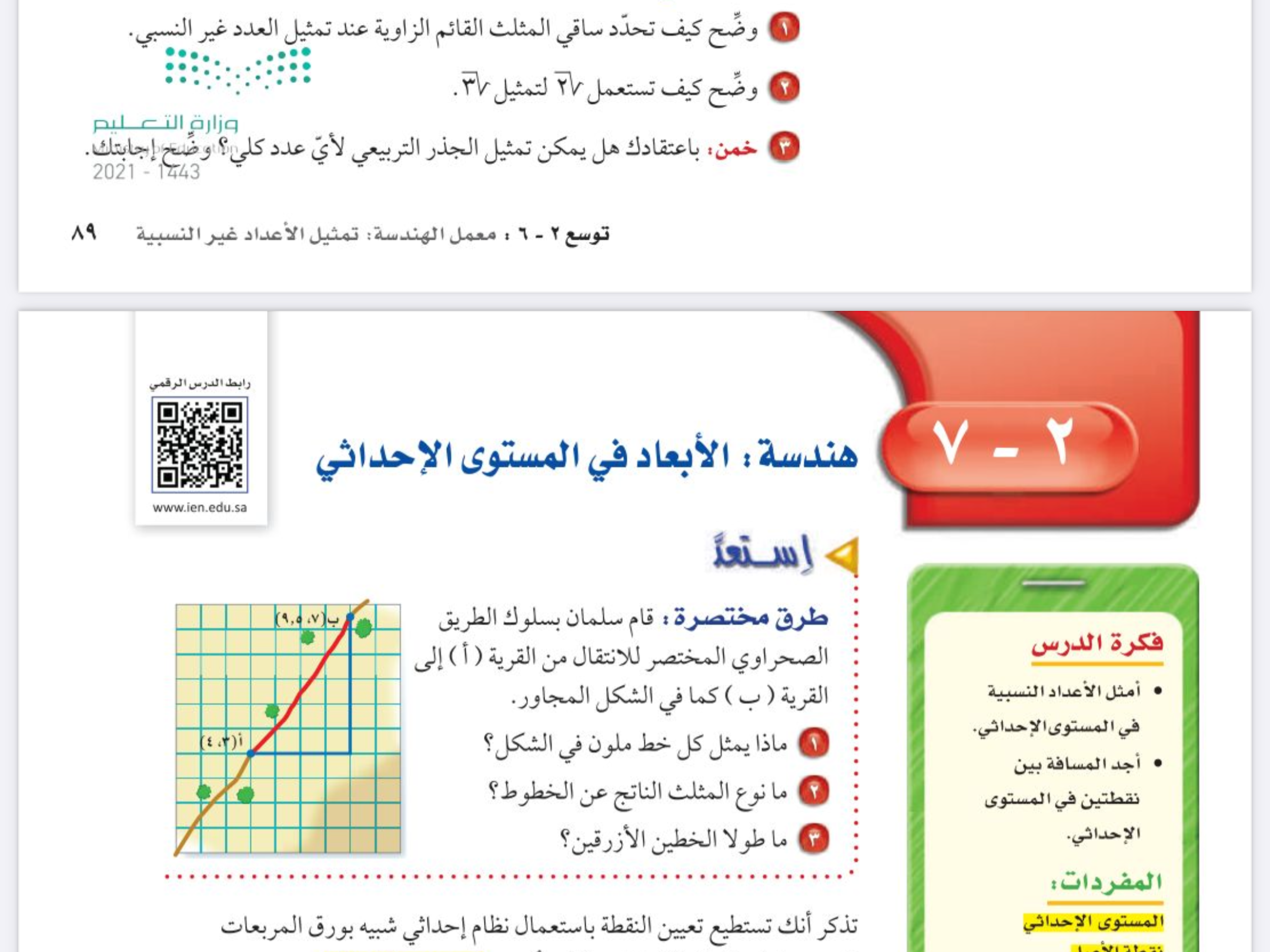 التدريس
التدريب
التركيز
التقويم
الفصل الثاني 
الاعداد الحقيقة ونظرية فيثاغورس
التاريخ
صفحة
٩٢
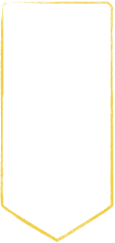 موضوع الدرس
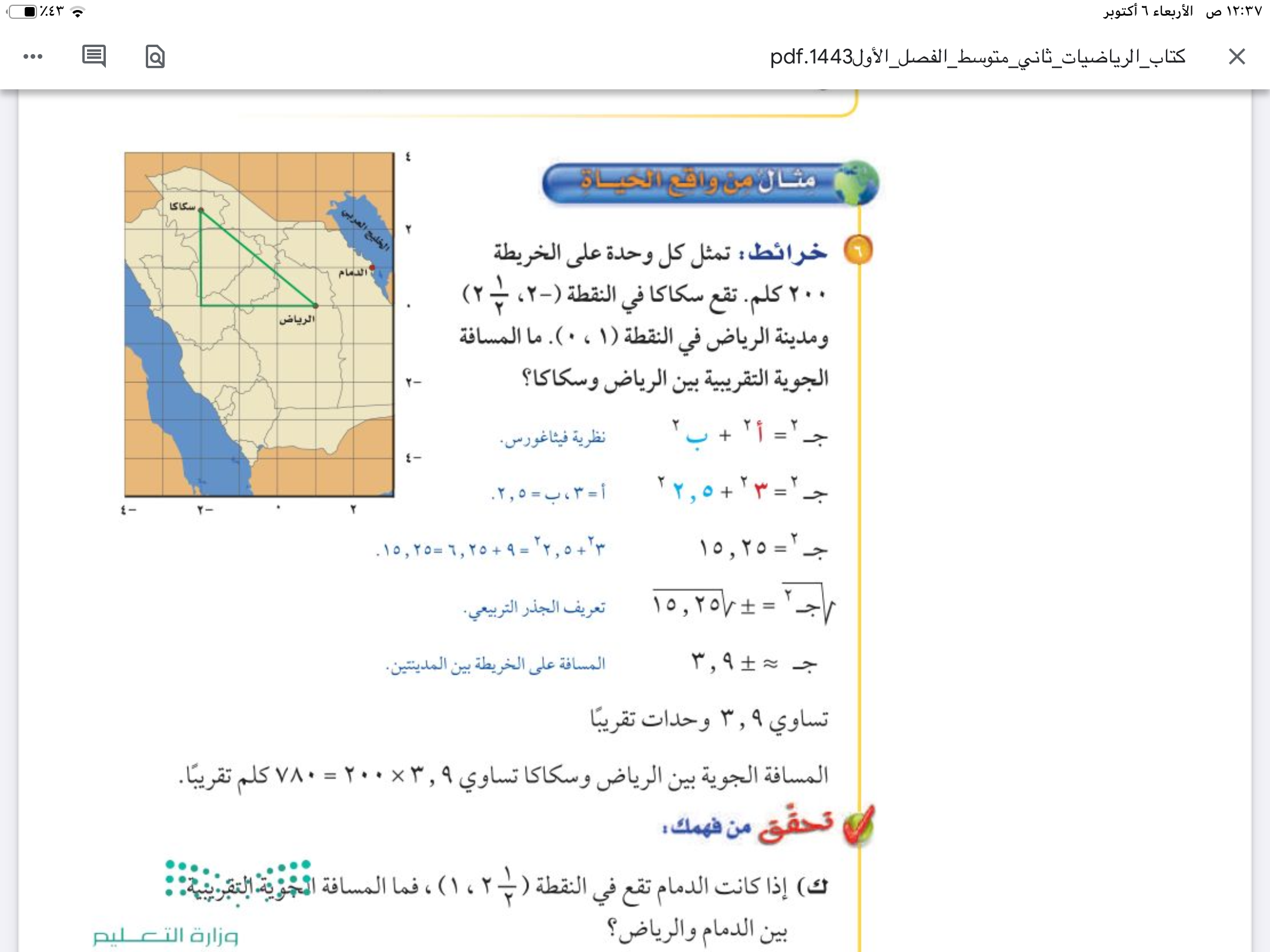 هندسة:
 الأبعاد في المستوى الإحداثي
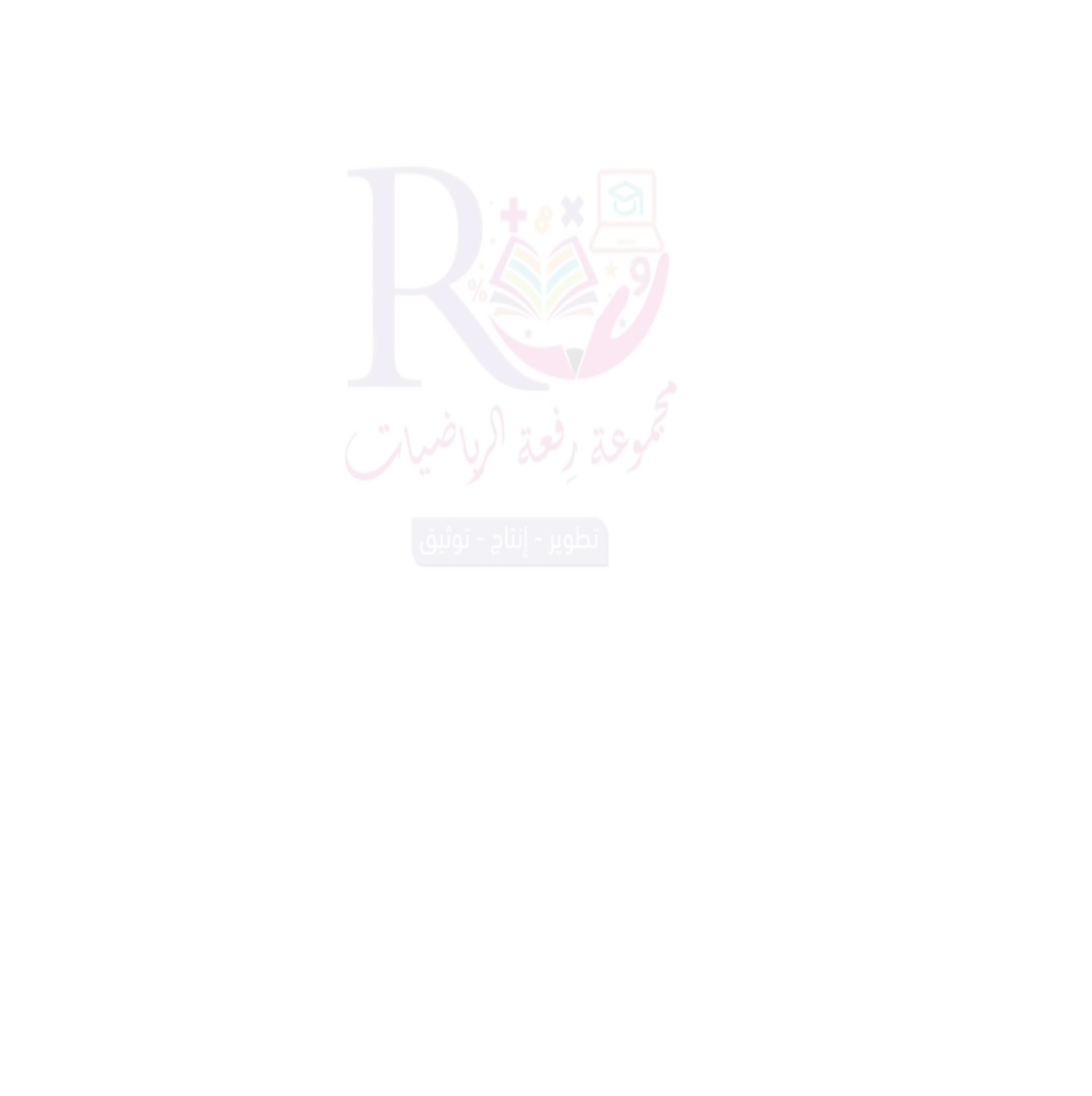 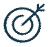 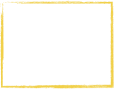 الأهداف
🔹أمثل الاعداد النسبية 
في المستوى الاحداثي 
🔹أجد المسافة بين نقطتين
 في المستوى الاحداثي
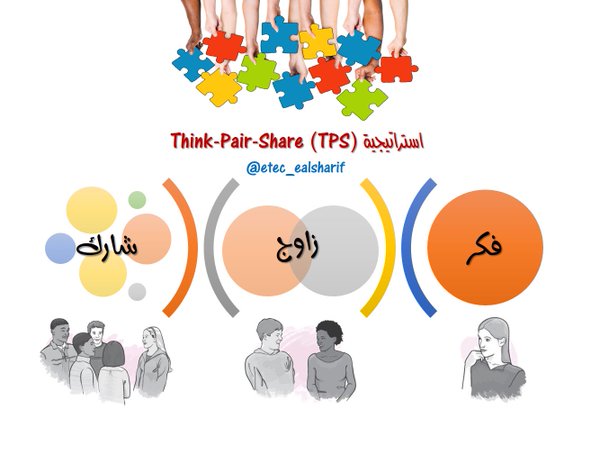 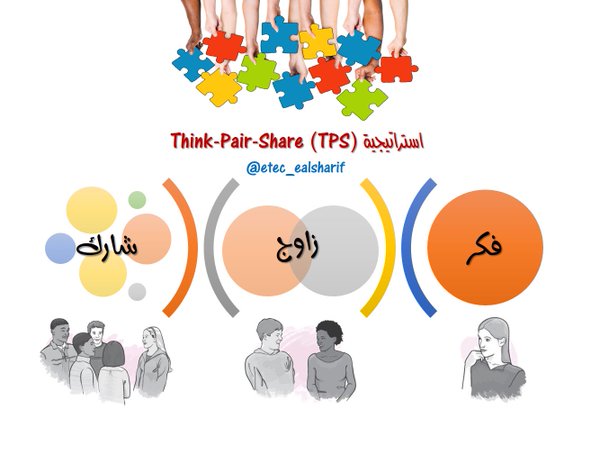 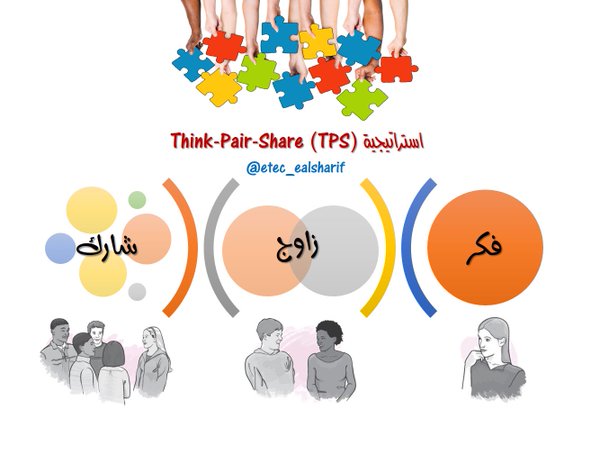 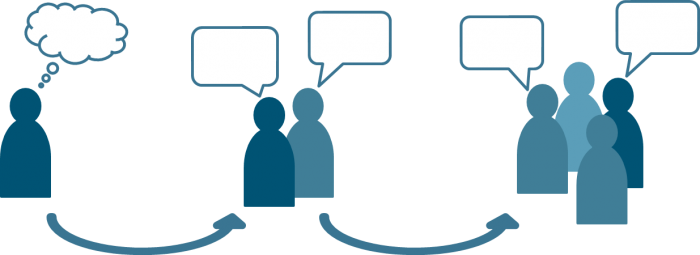 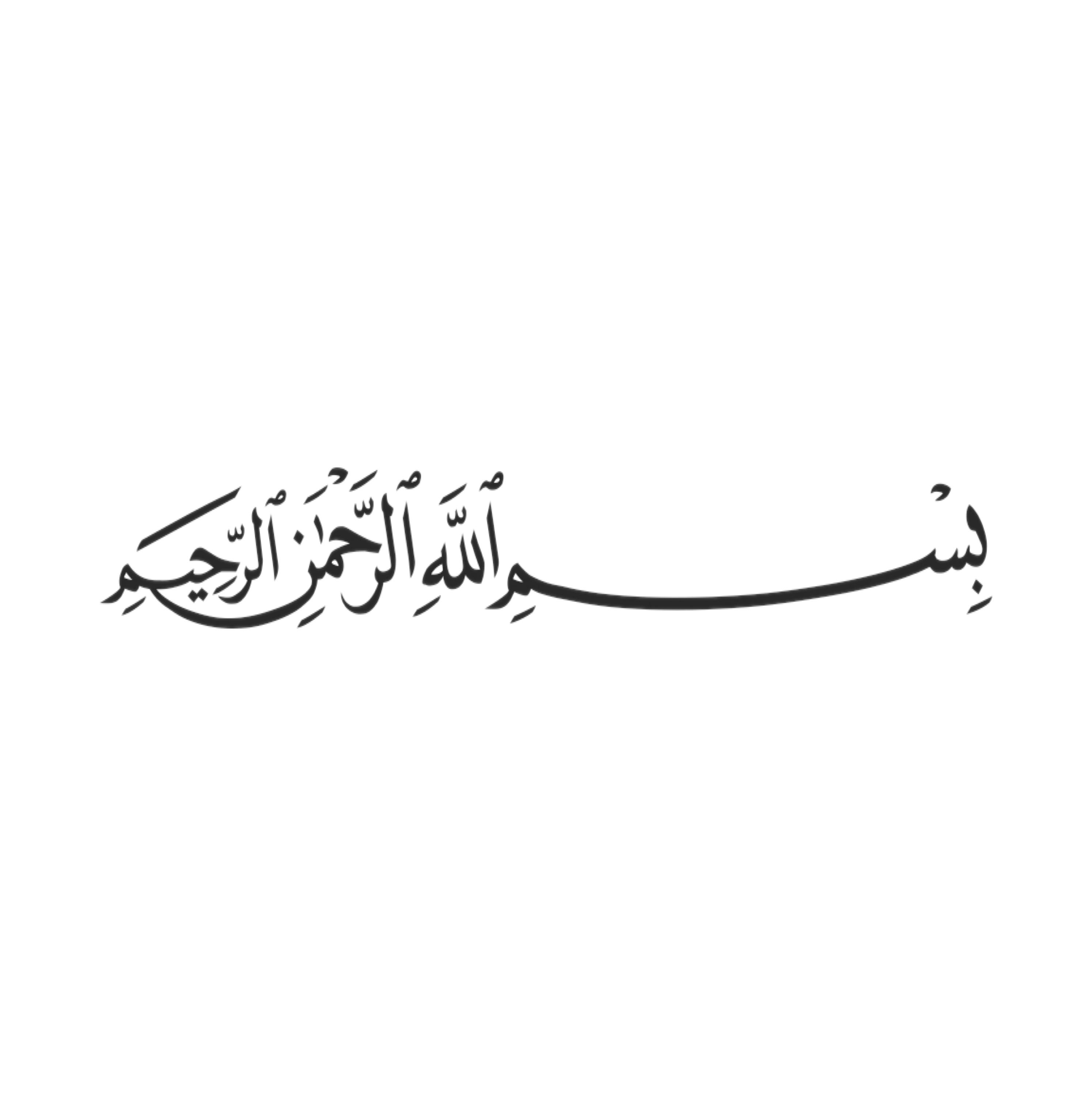 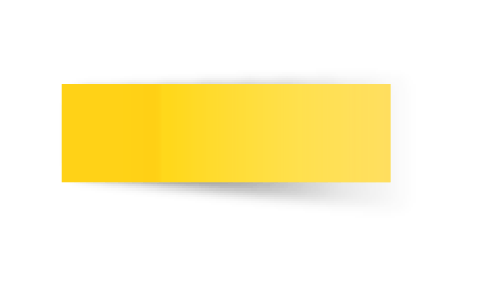 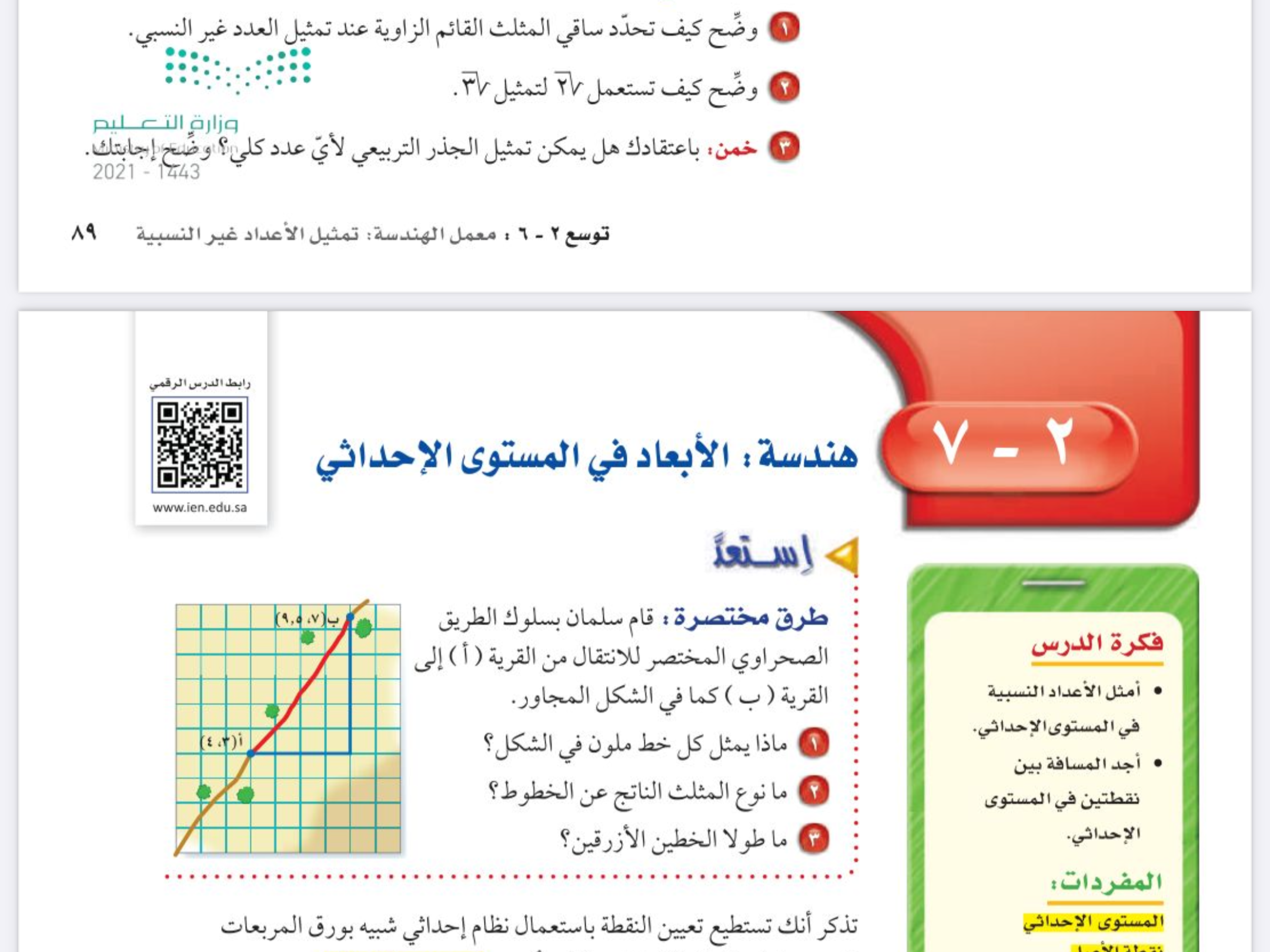 التدريس
التدريب
التركيز
التقويم
الفصل الثاني 
الاعداد الحقيقة ونظرية فيثاغورس
التاريخ
صفحة
٩٣
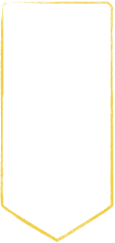 موضوع الدرس
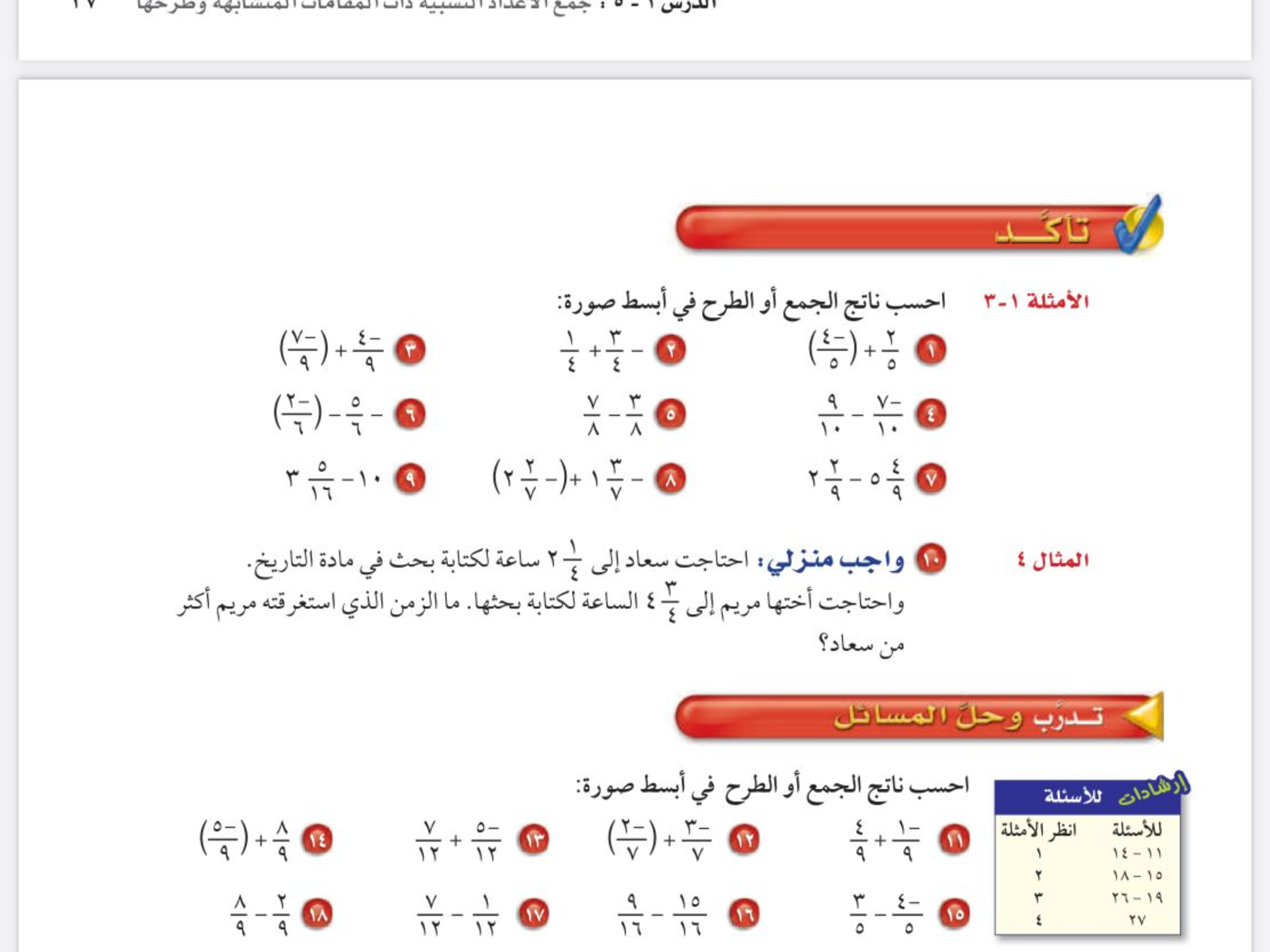 هندسة:
 الأبعاد في المستوى الإحداثي
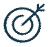 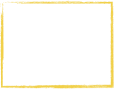 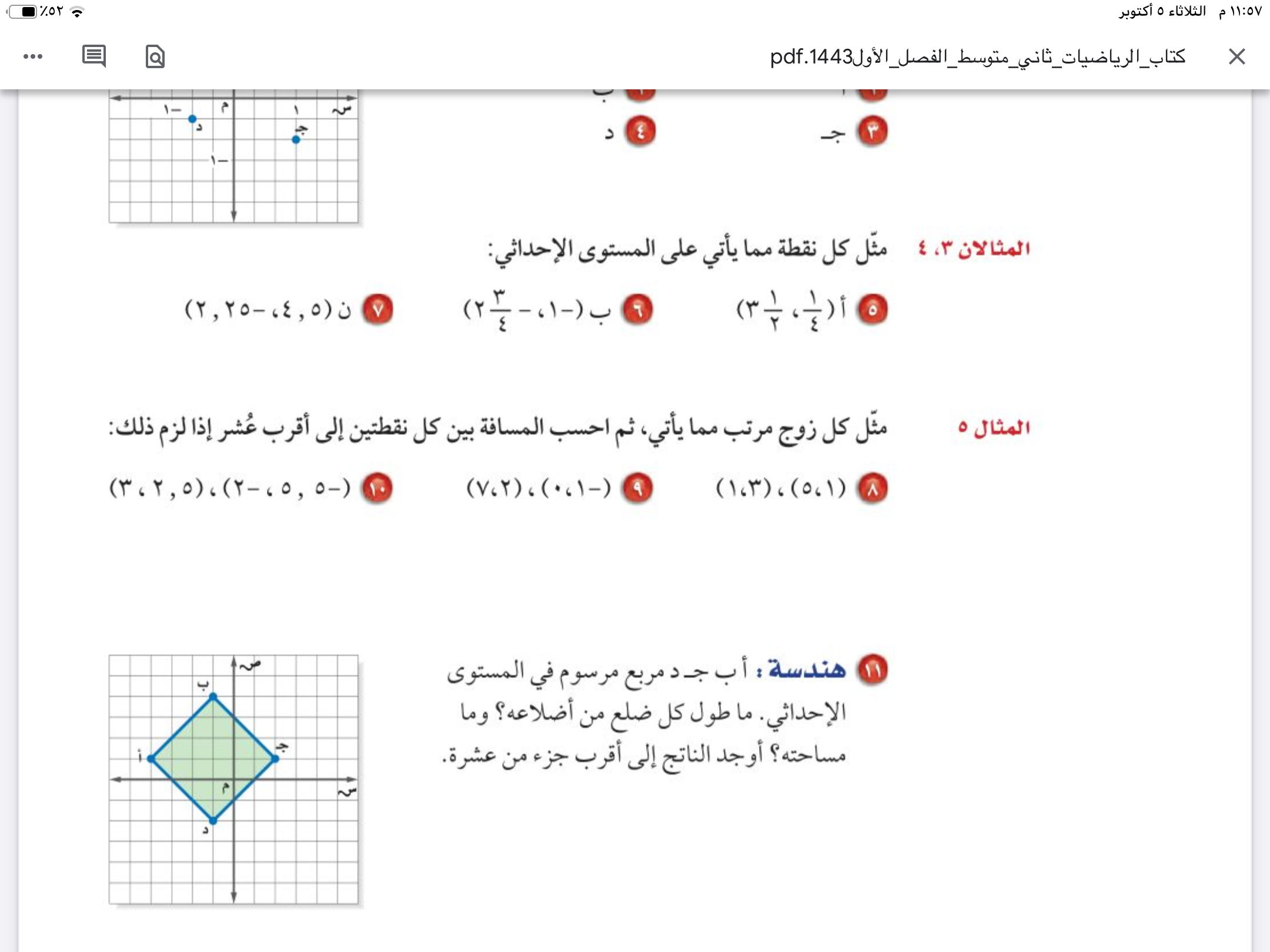 الأهداف
🔹أمثل الاعداد النسبية 
في المستوى الاحداثي 
🔹أجد المسافة بين نقطتين
 في المستوى الاحداثي
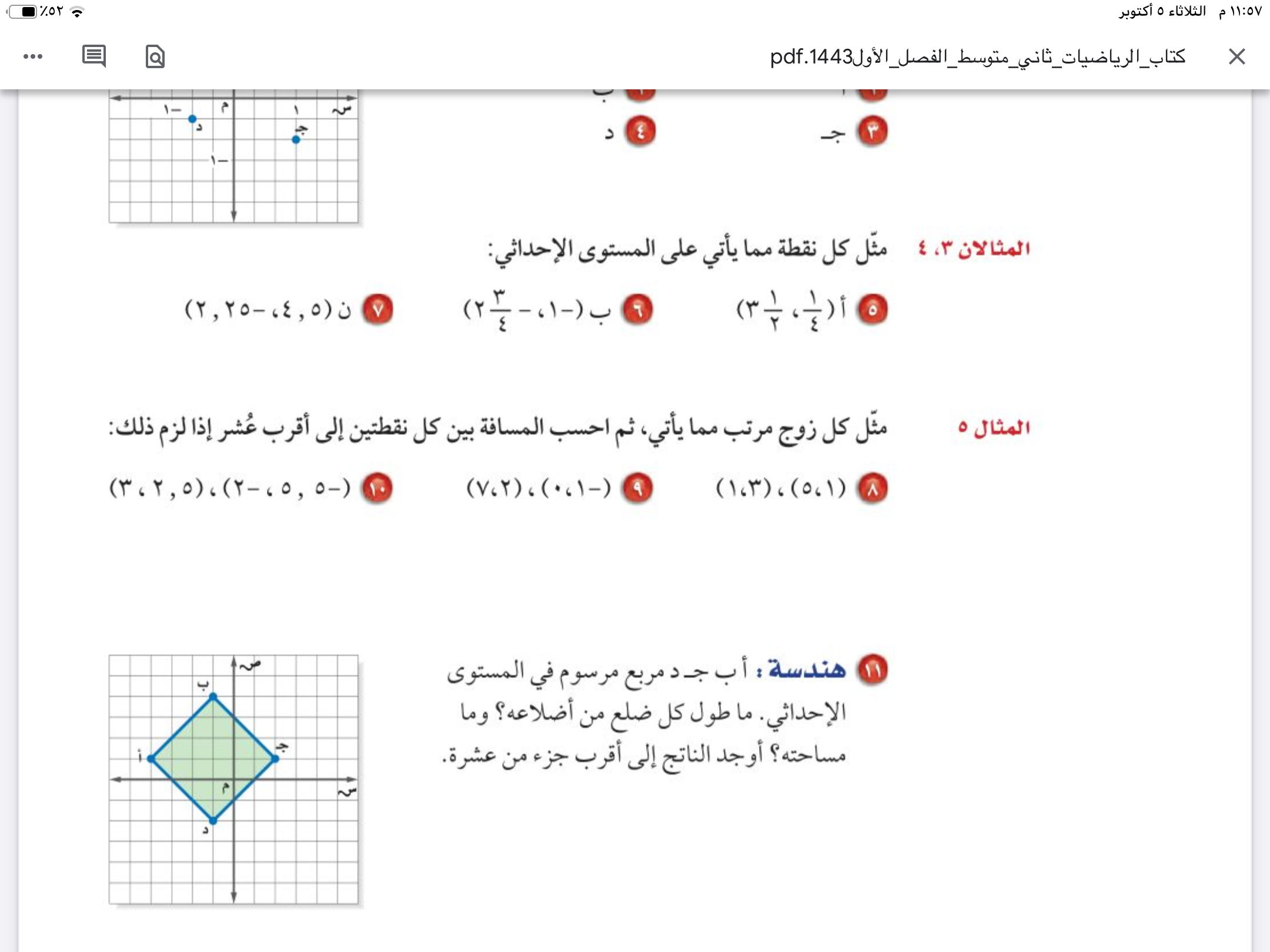 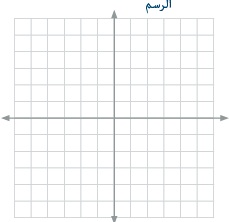 🔸
🔹
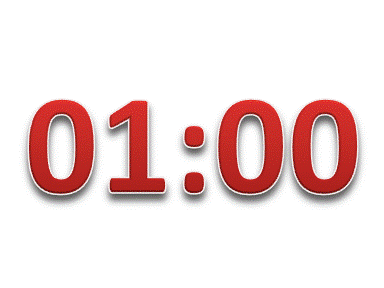 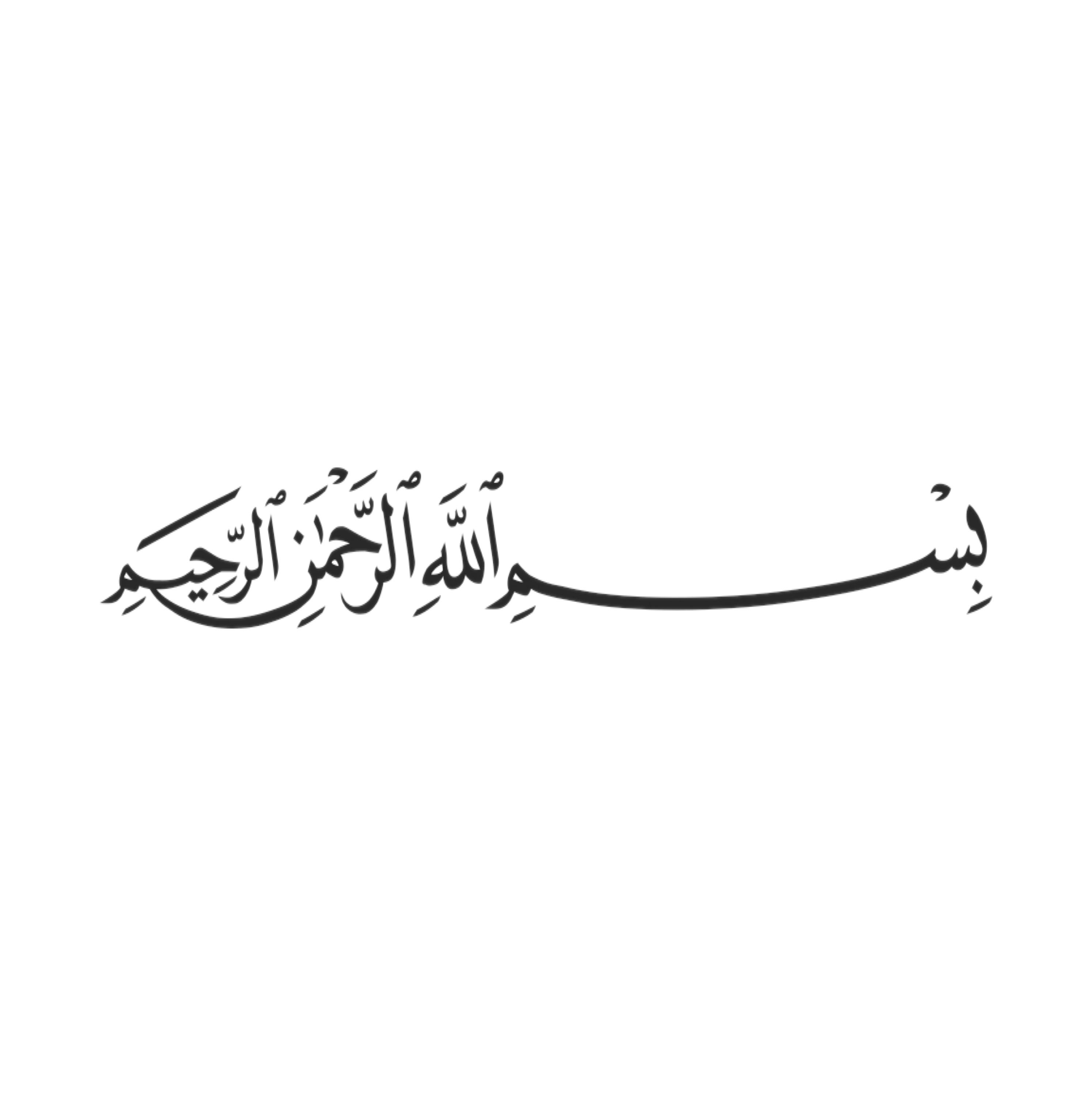 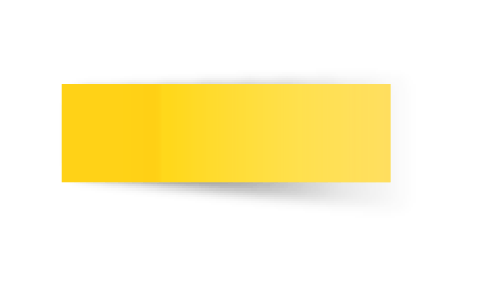 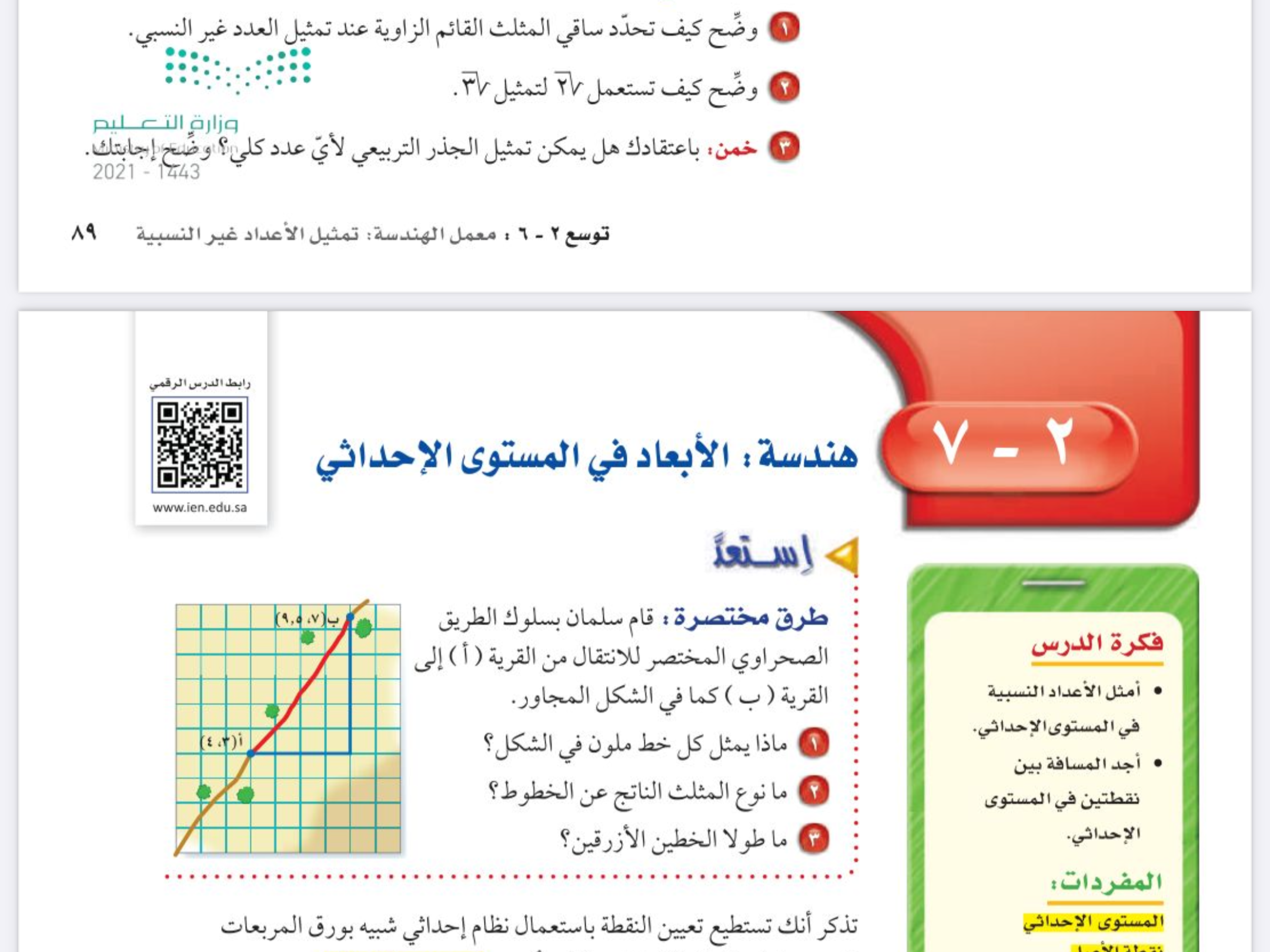 التدريس
التدريب
التركيز
التقويم
الفصل الثاني 
الاعداد الحقيقة ونظرية فيثاغورس
التاريخ
صفحة
٩٣
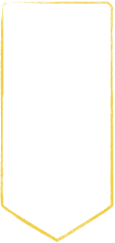 موضوع الدرس
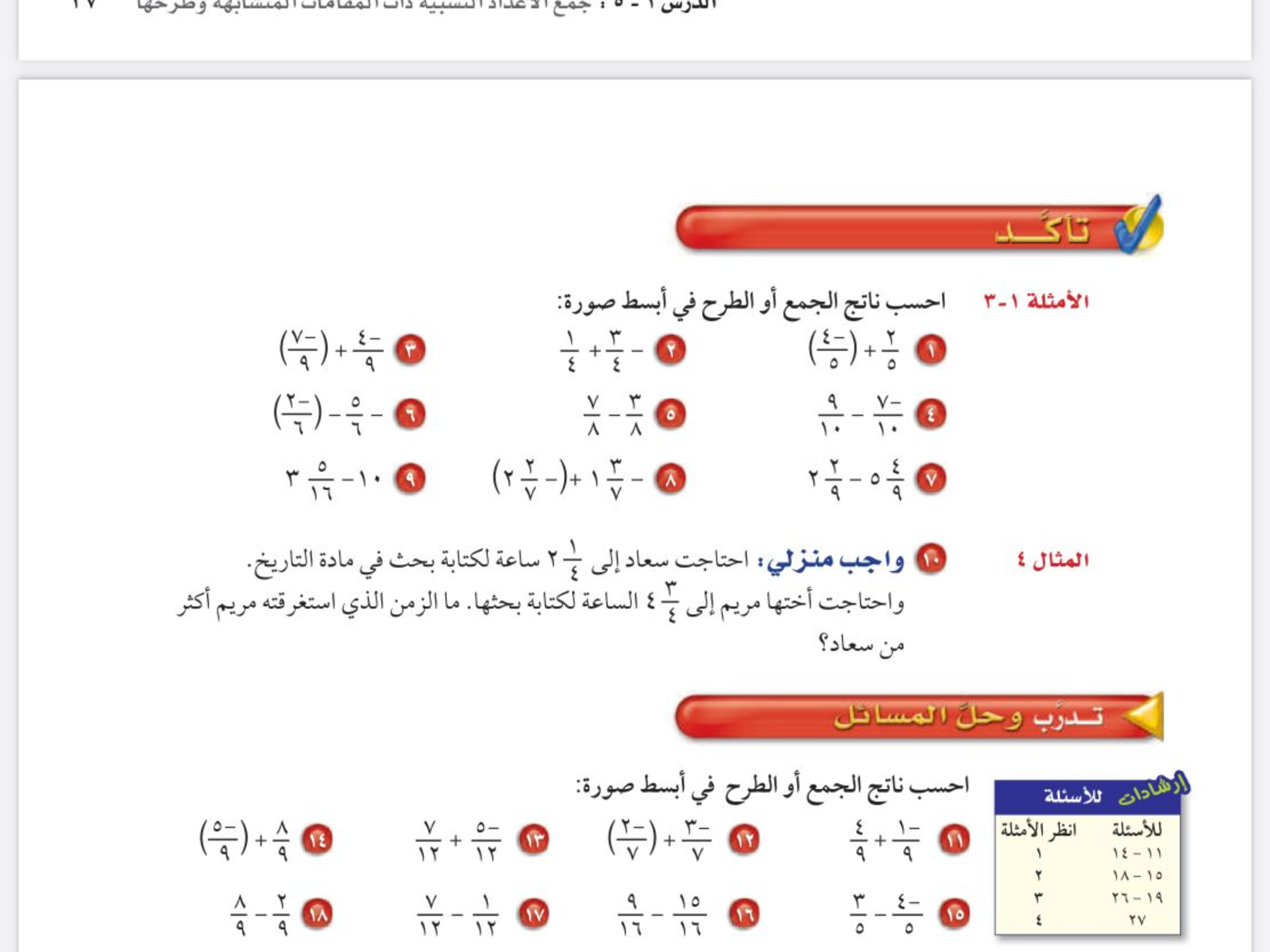 هندسة:
 الأبعاد في المستوى الإحداثي
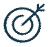 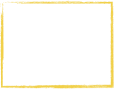 الأهداف
🔹أمثل الاعداد النسبية 
في المستوى الاحداثي 
🔹أجد المسافة بين نقطتين
 في المستوى الاحداثي
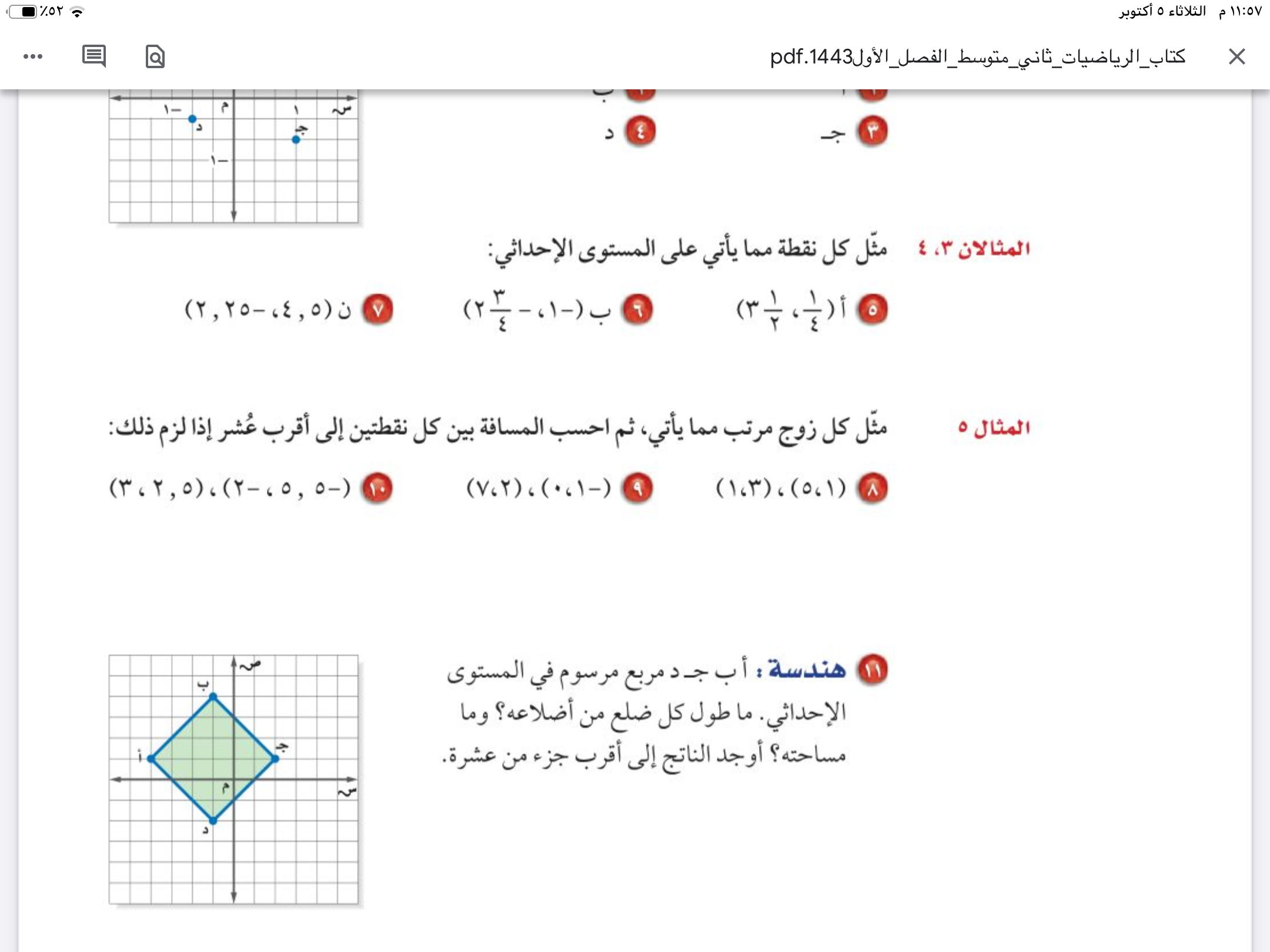 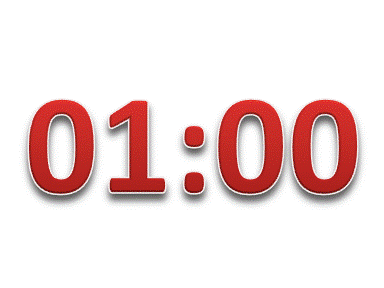 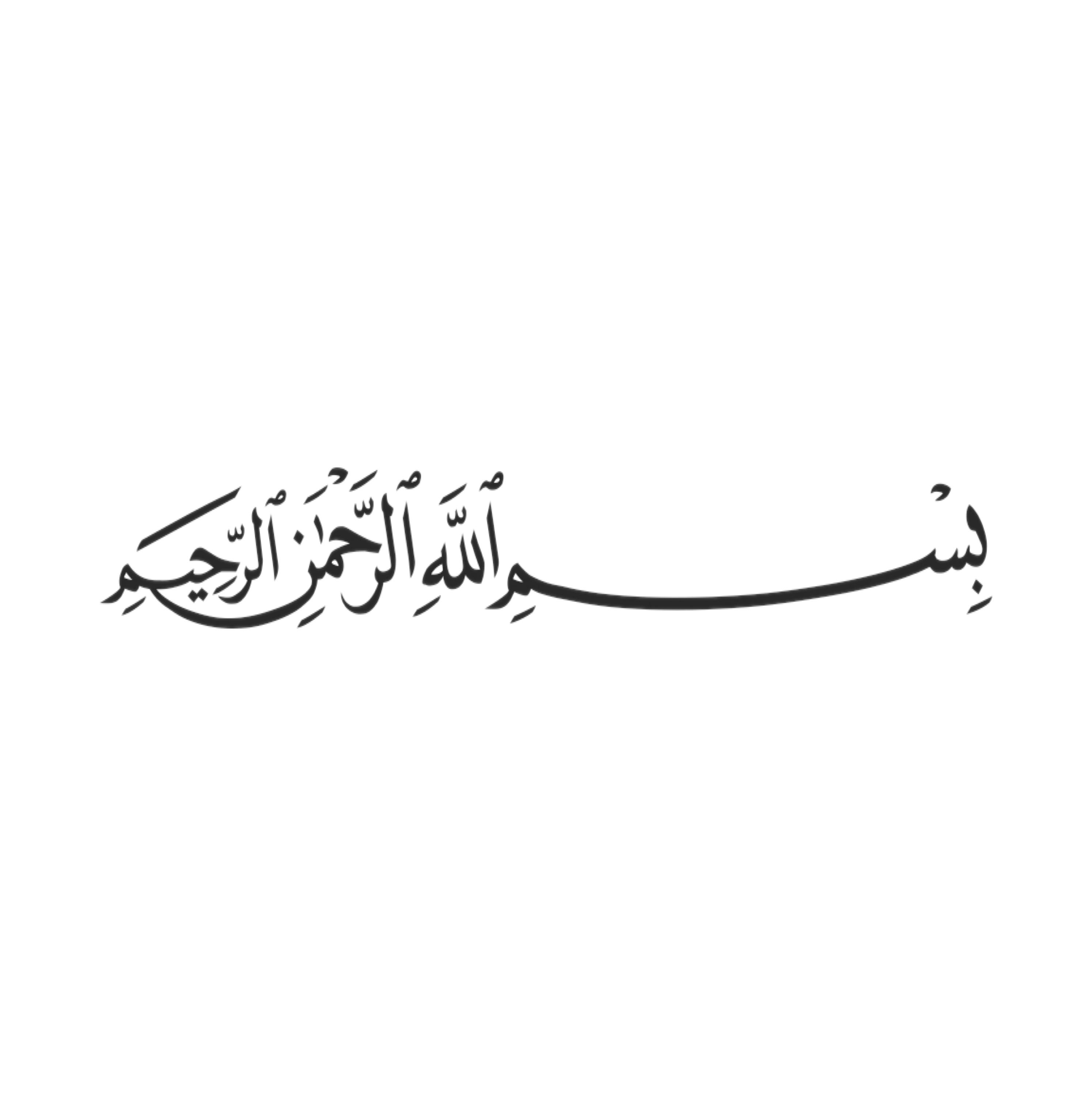 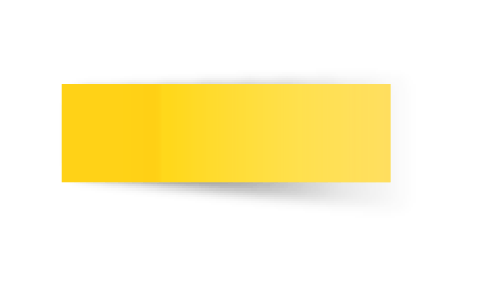 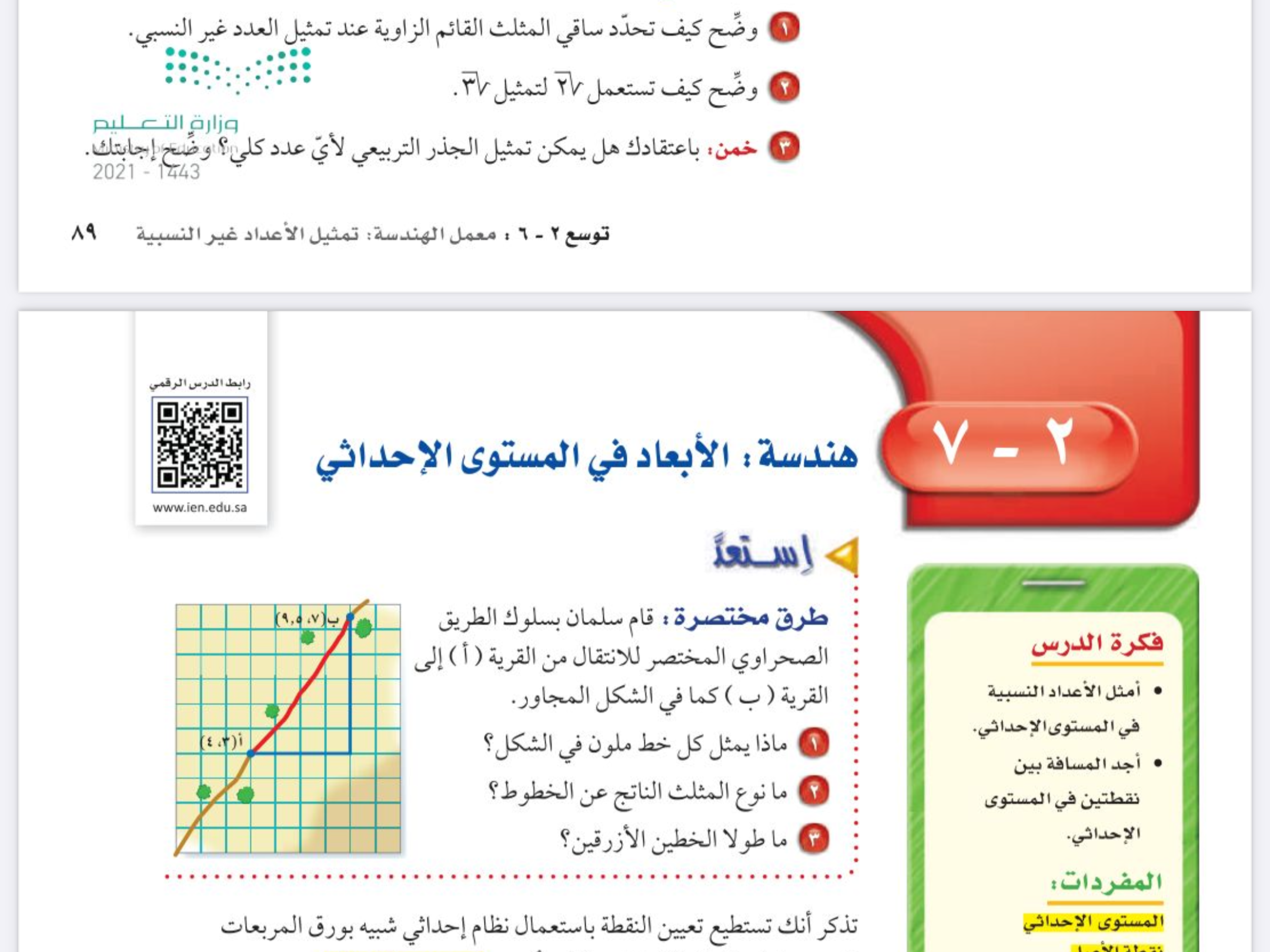 التدريس
التدريب
التركيز
التقويم
مهارة تفكير عليا
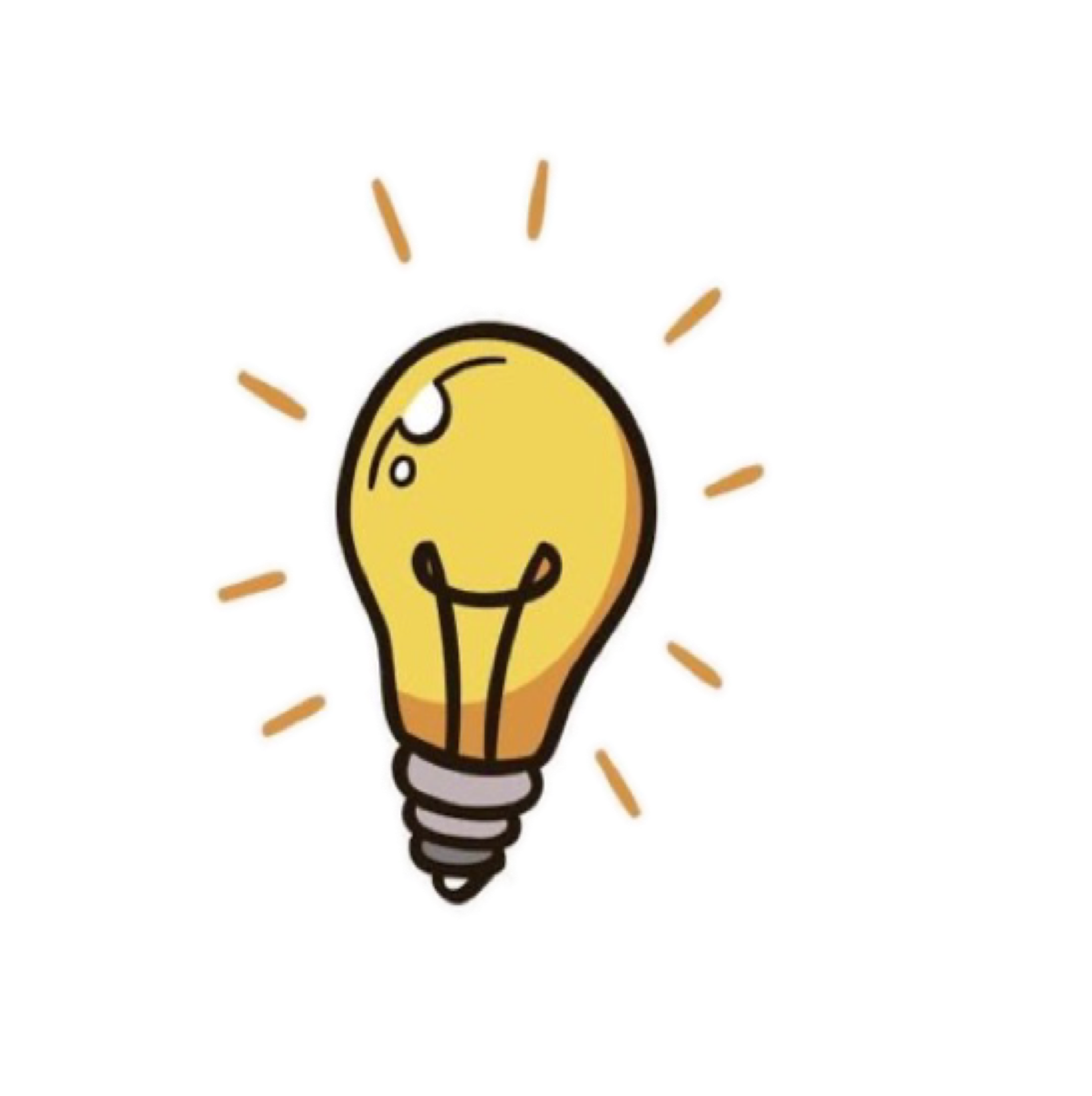 الفصل الثاني 
الاعداد الحقيقة ونظرية فيثاغورس
التاريخ
صفحة
٩٥
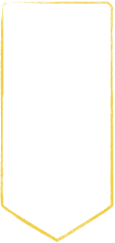 موضوع الدرس
هندسة:
 الأبعاد في المستوى الإحداثي
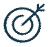 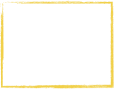 الأهداف
🔹أمثل الاعداد النسبية 
في المستوى الاحداثي 
🔹أجد المسافة بين نقطتين
 في المستوى الاحداثي
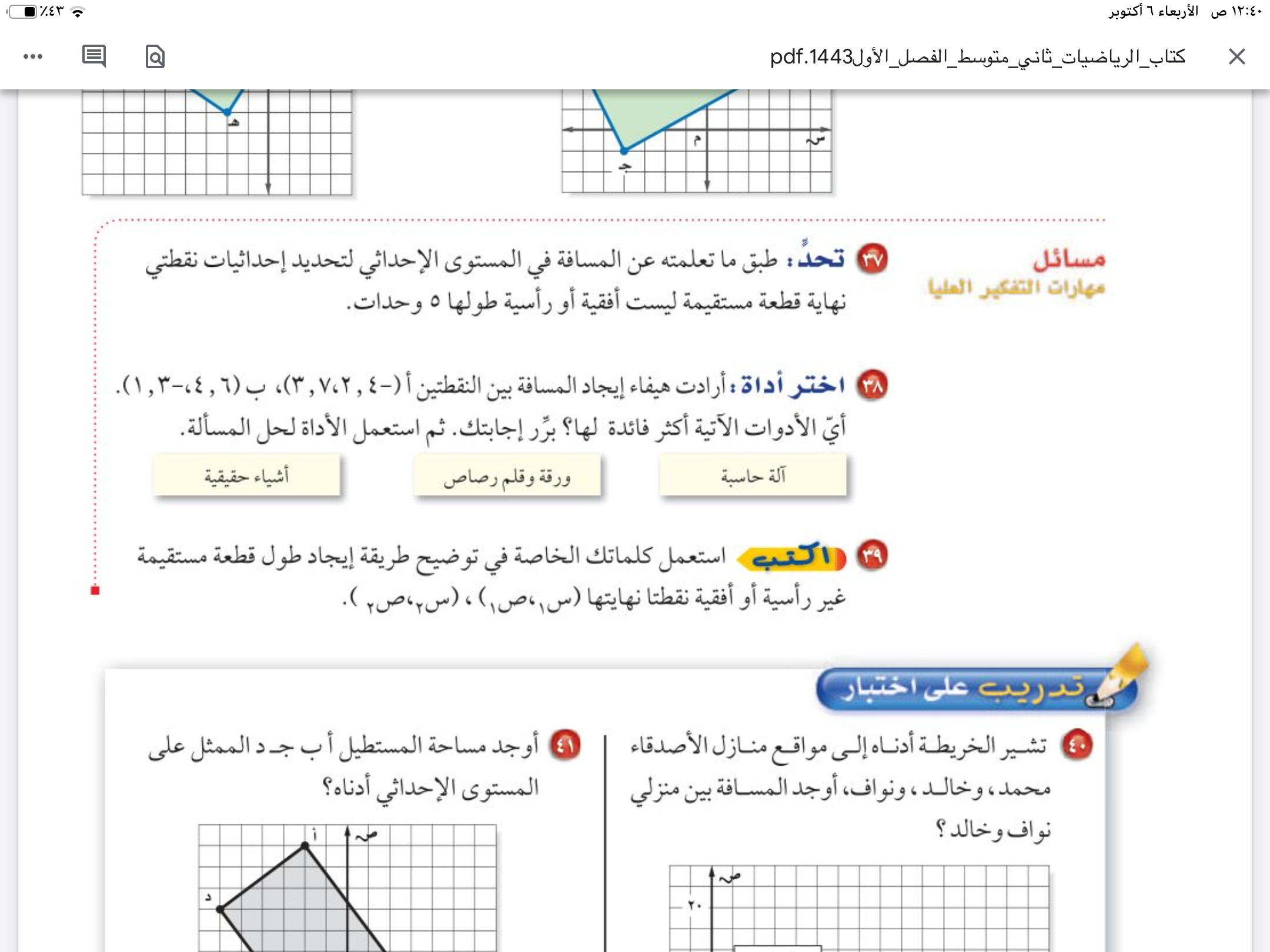 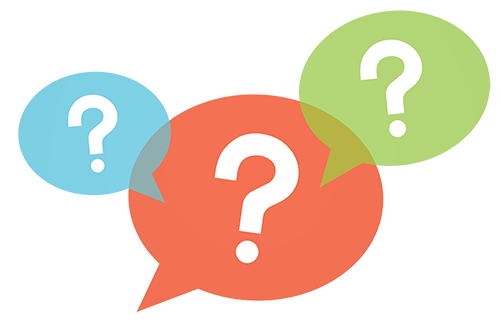 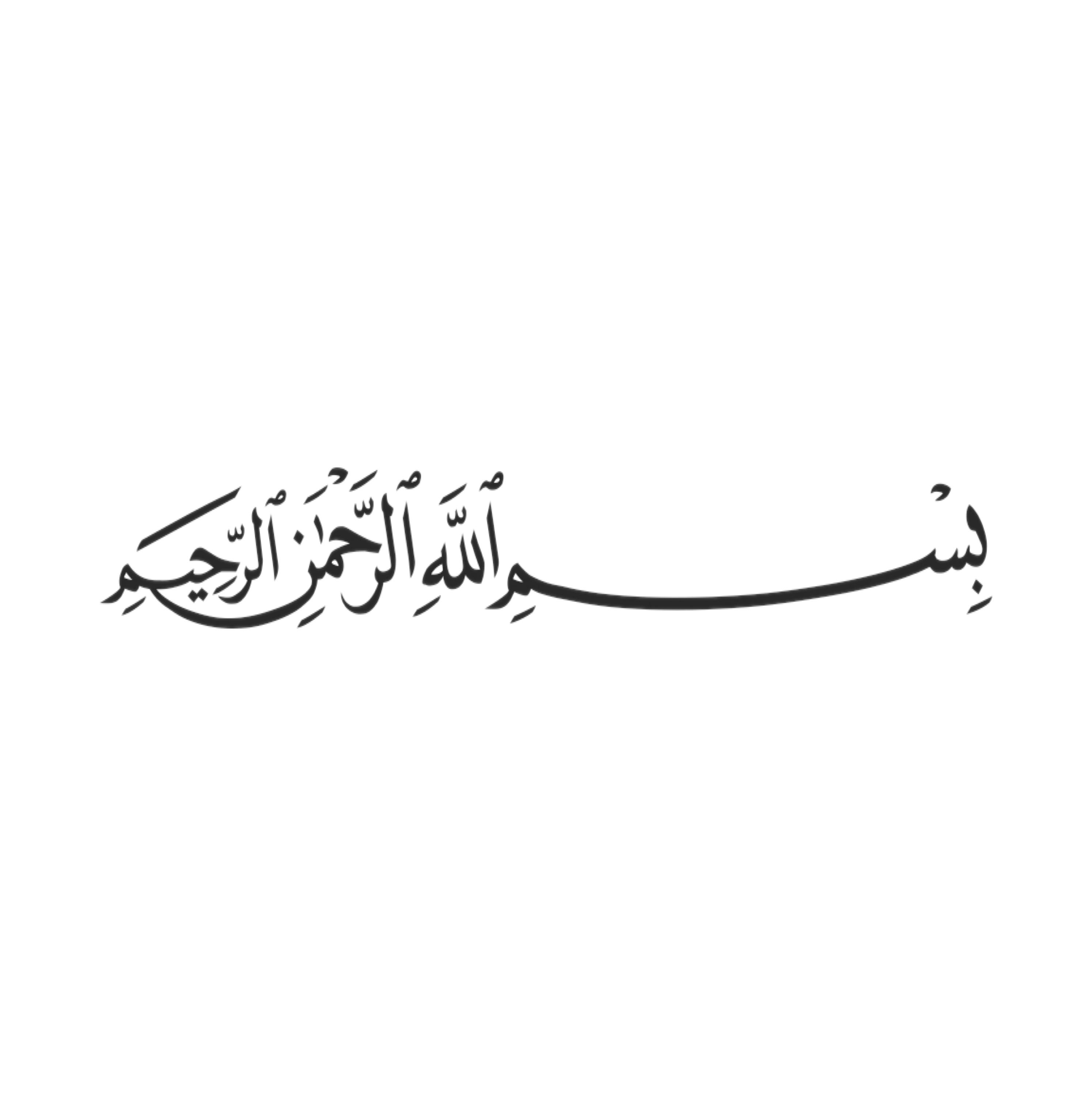 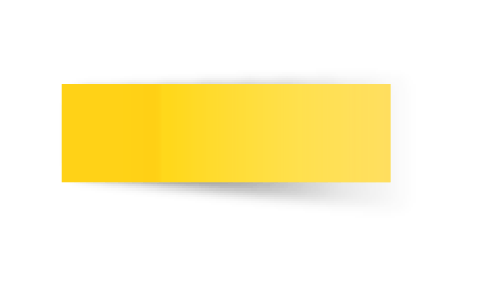 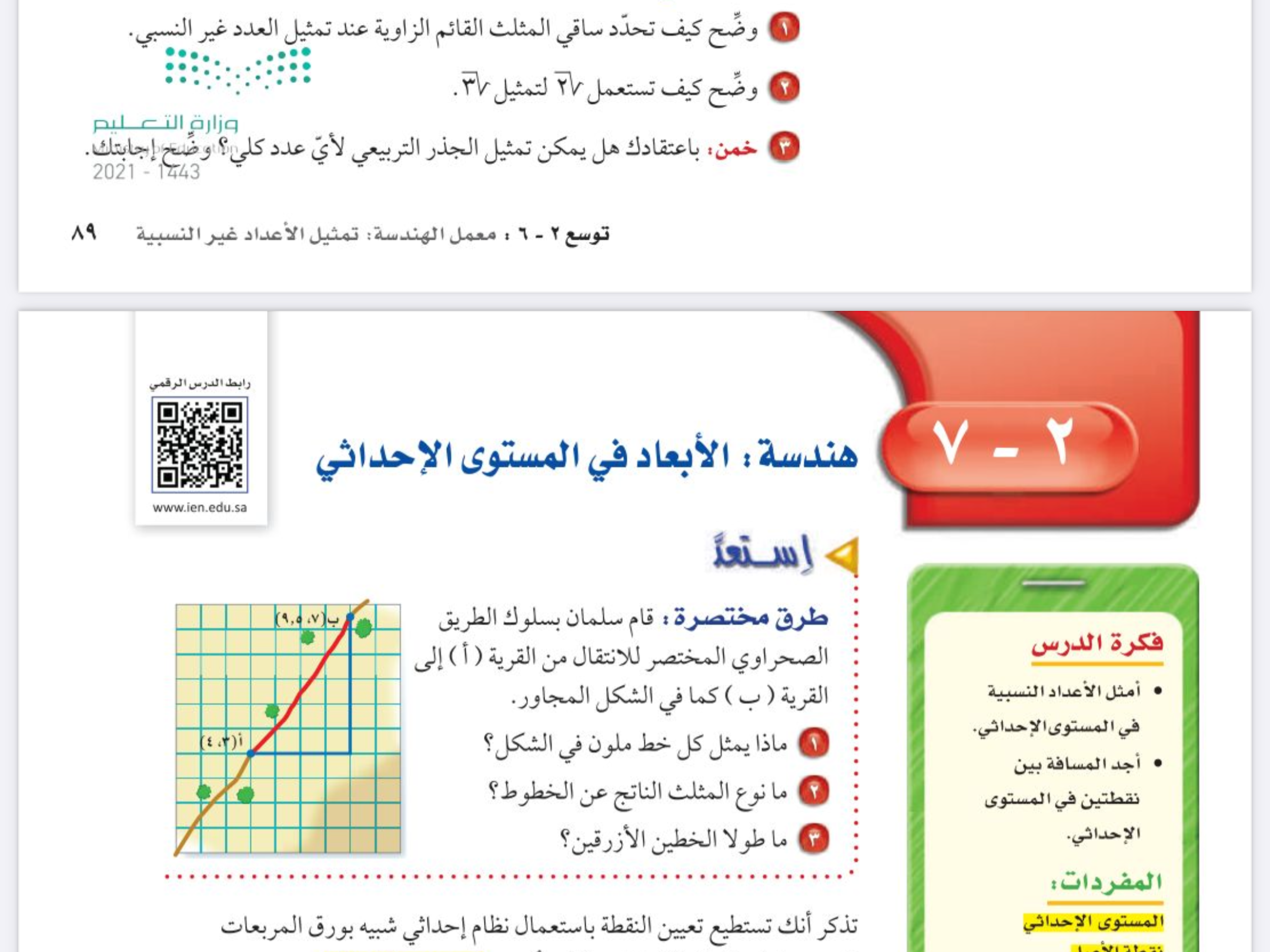 التدريس
التدريب
التركيز
التقويم
الفصل الثاني 
الاعداد الحقيقة ونظرية فيثاغورس
التاريخ
صفحة
٩٤
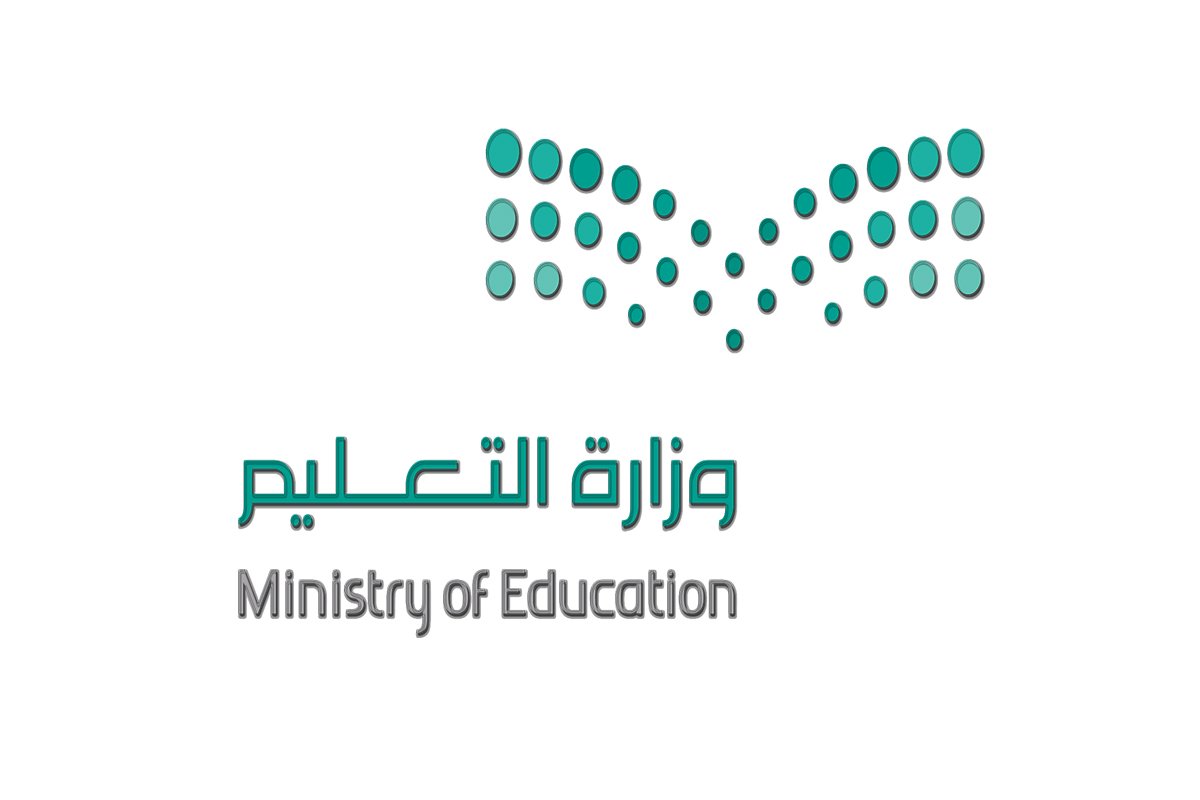 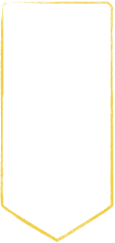 موضوع الدرس
هندسة:
 الأبعاد في المستوى الإحداثي
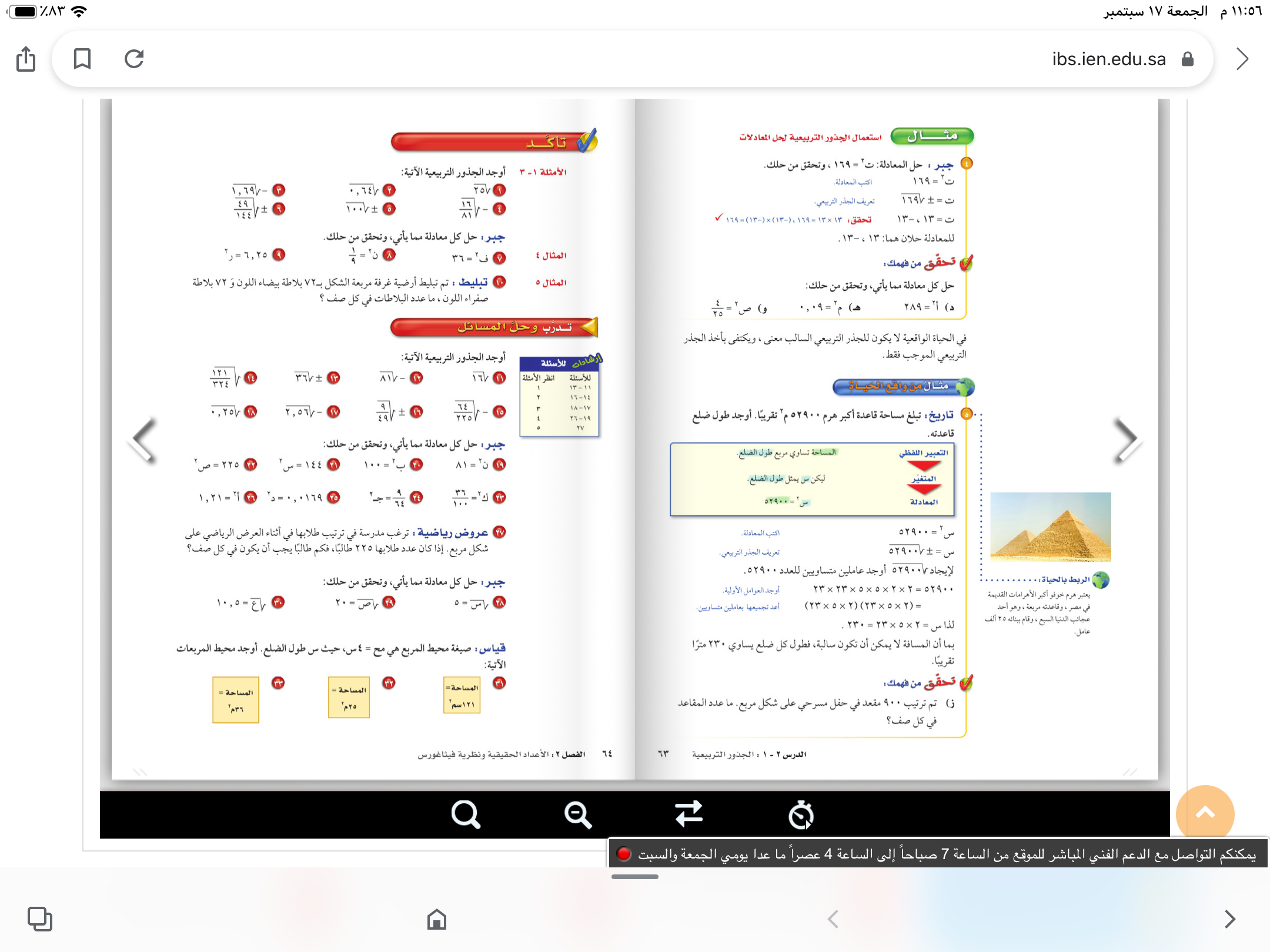 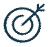 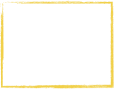 الأهداف
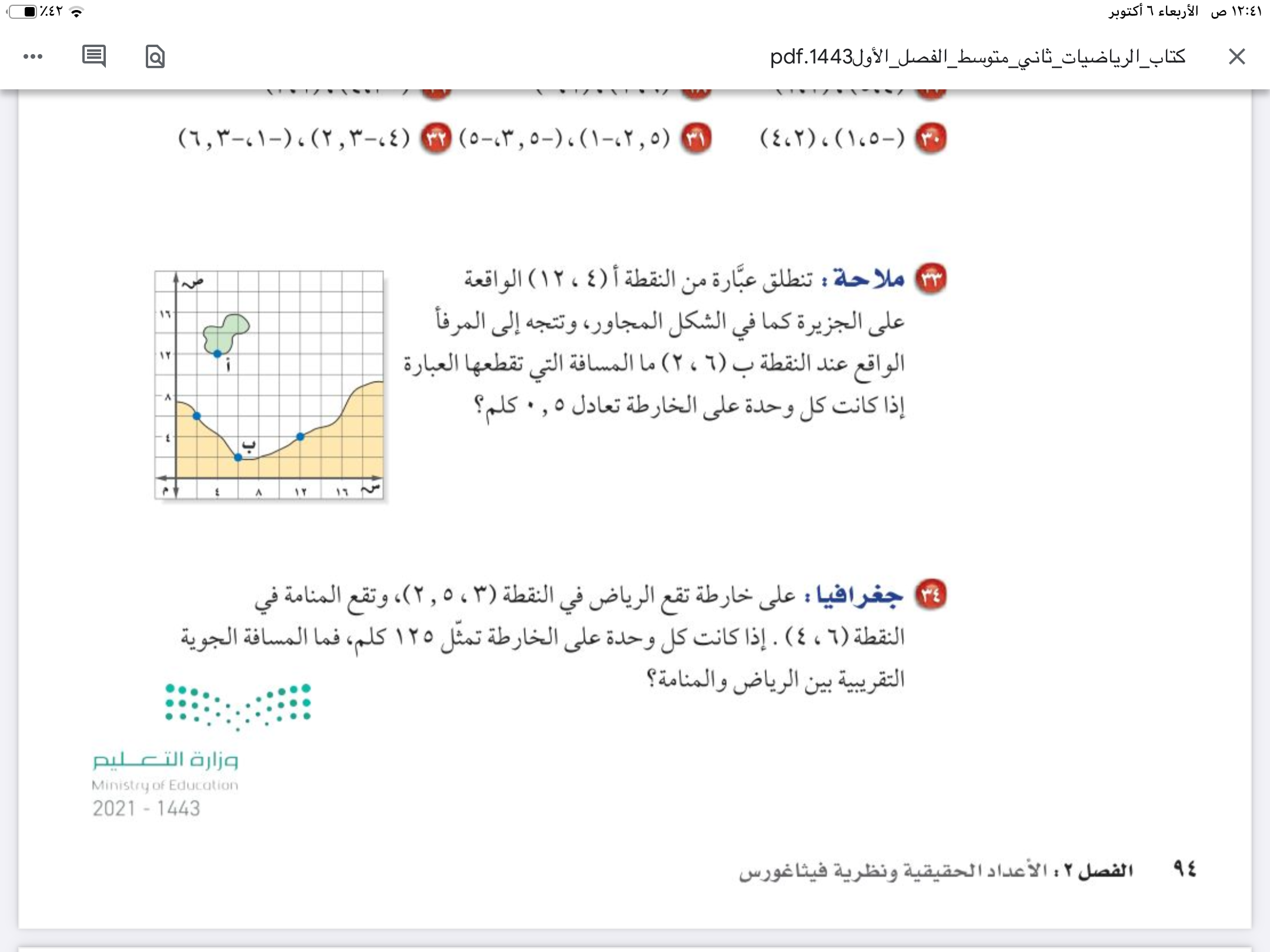 🔹أمثل الاعداد النسبية 
في المستوى الاحداثي 
🔹أجد المسافة بين نقطتين
 في المستوى الاحداثي
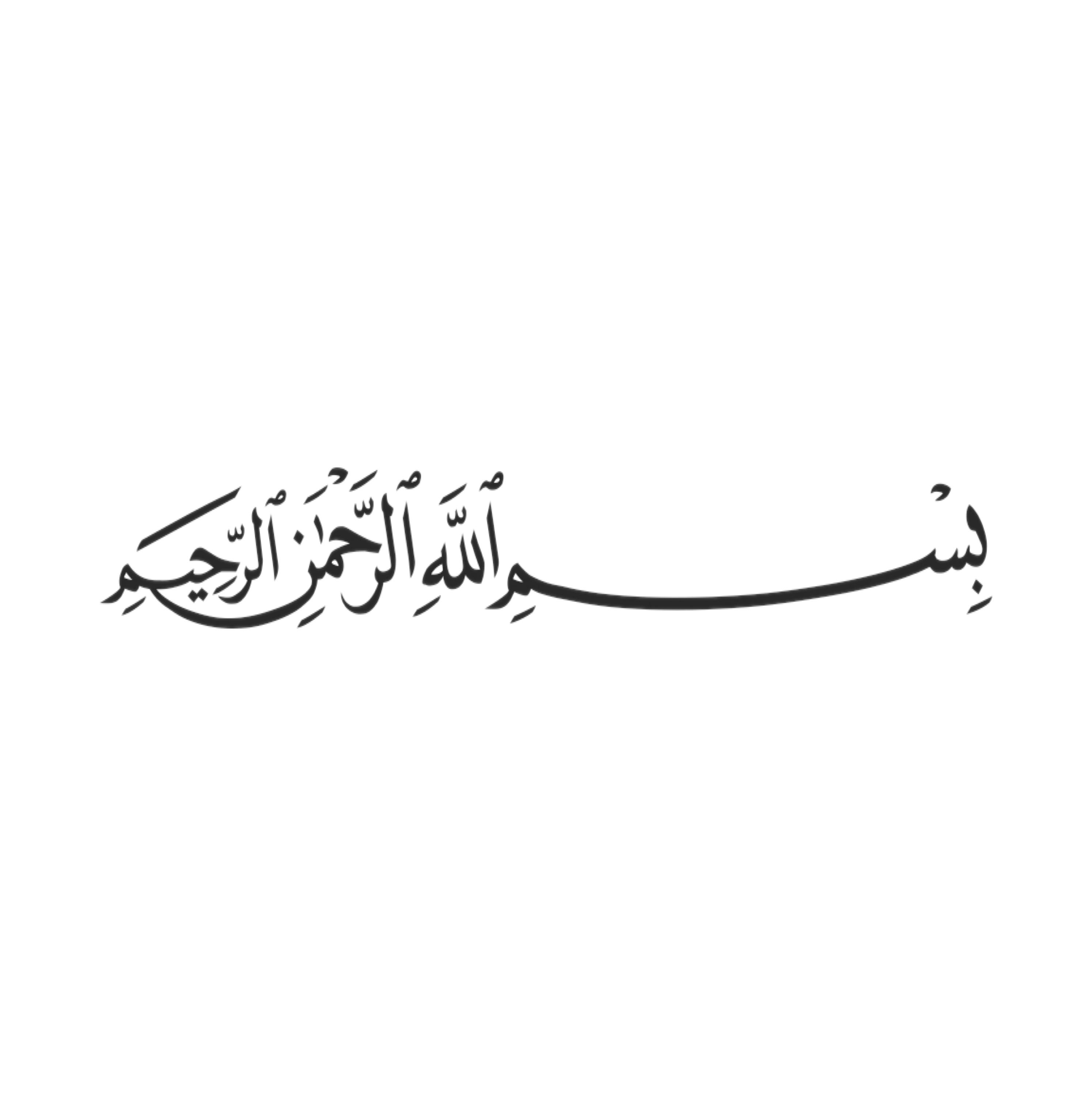 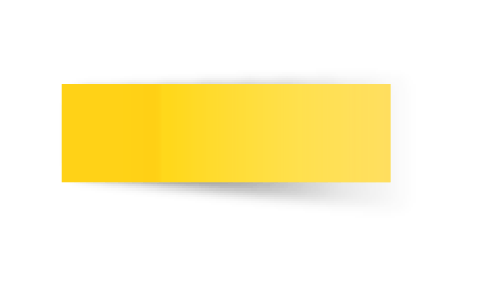 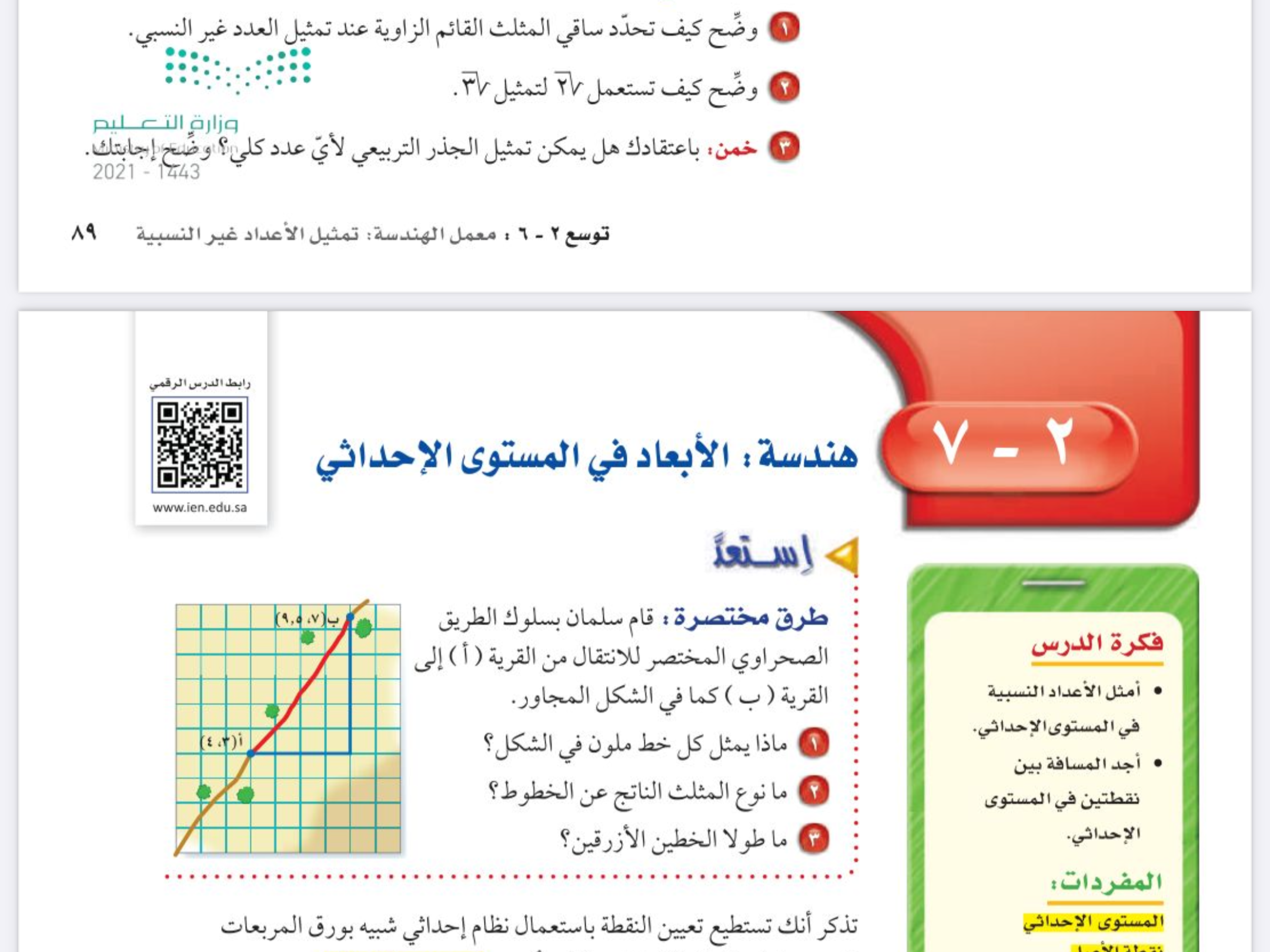 التدريس
التدريب
التركيز
التقويم
الفصل الثاني 
الاعداد الحقيقة ونظرية فيثاغورس
التاريخ
صفحة
٩٤
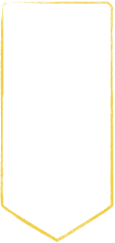 موضوع الدرس
هندسة:
 الأبعاد في المستوى الإحداثي
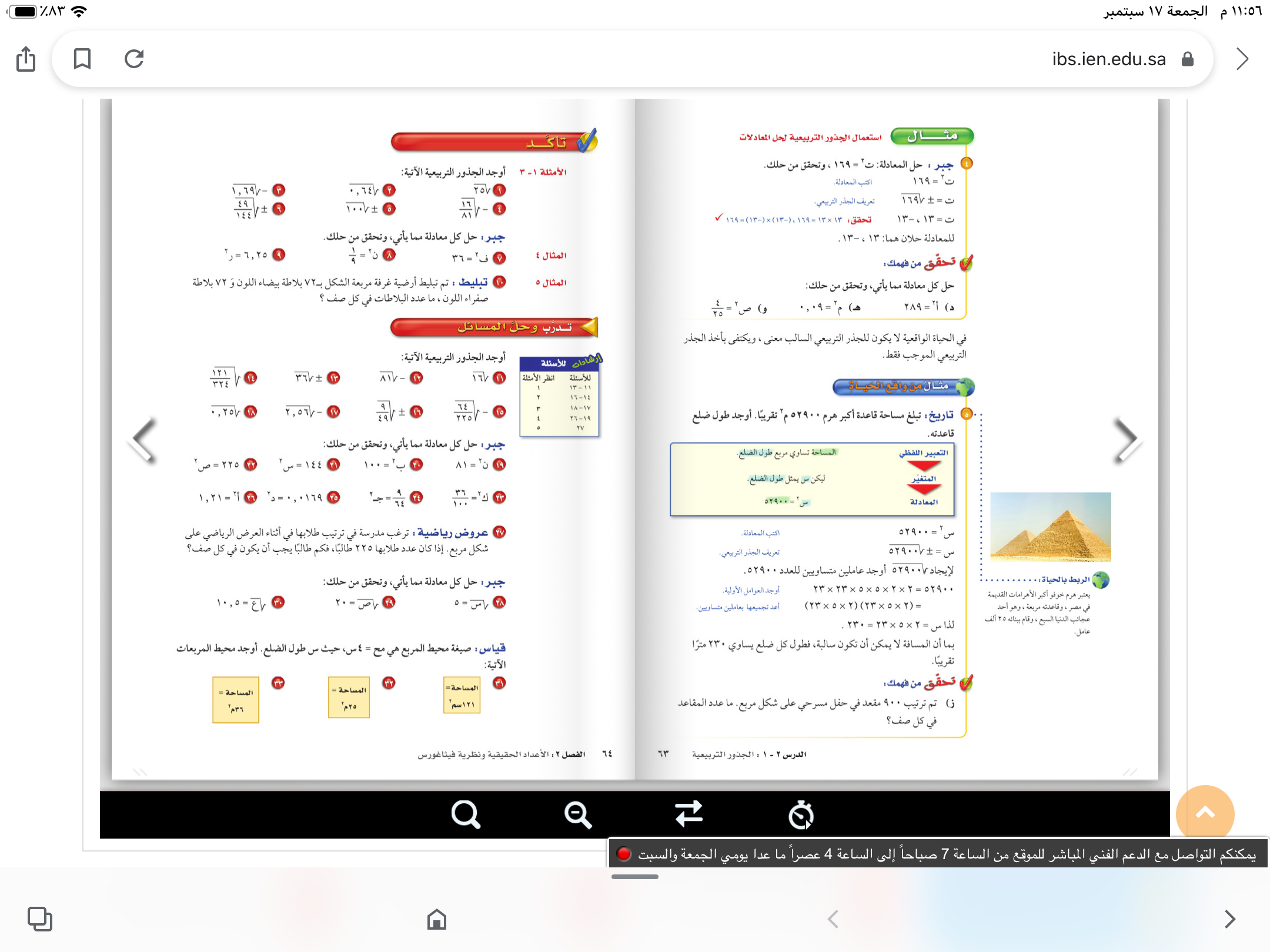 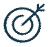 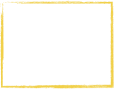 الأهداف
🔹أمثل الاعداد النسبية 
في المستوى الاحداثي 
🔹أجد المسافة بين نقطتين
 في المستوى الاحداثي
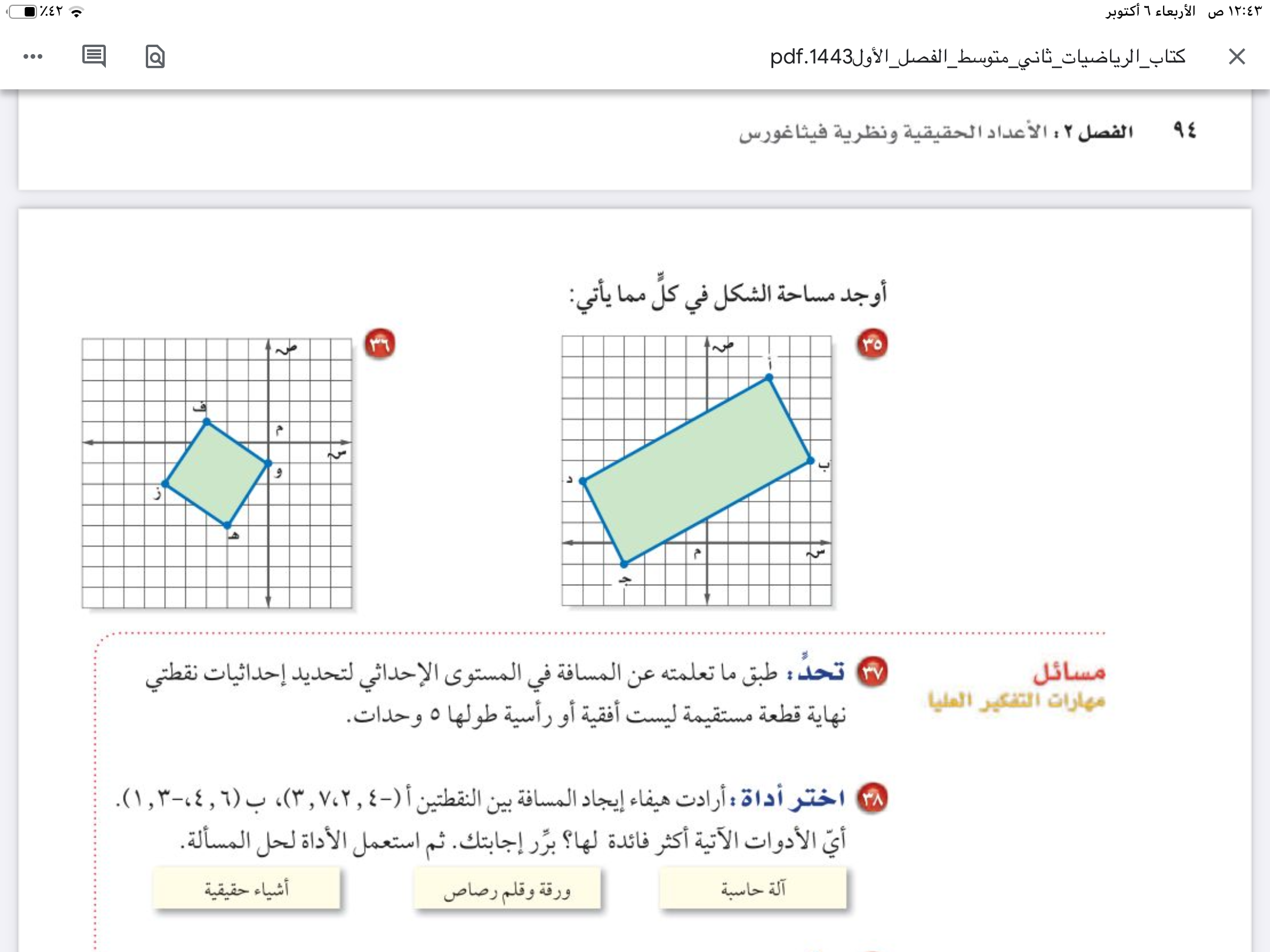 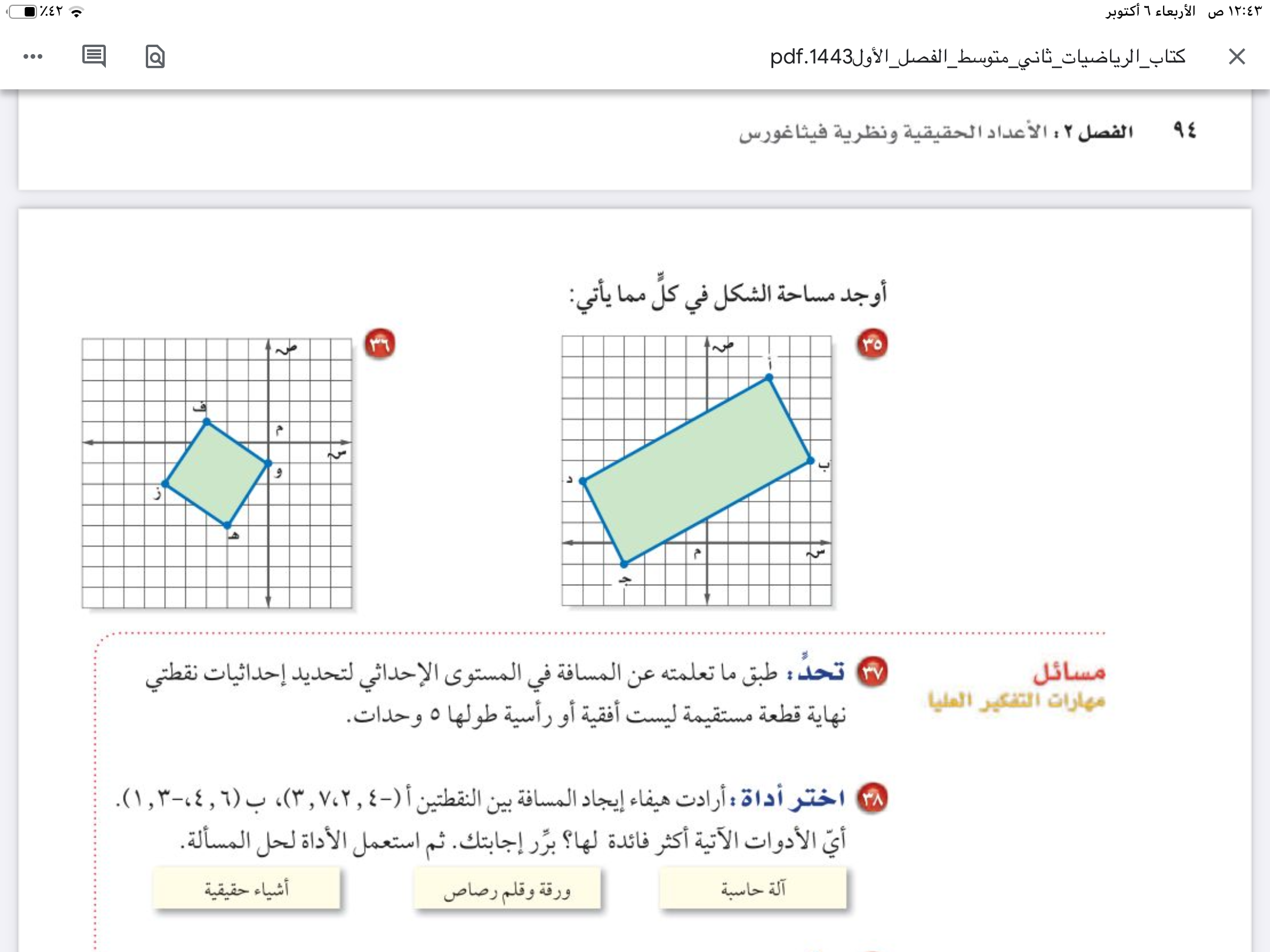 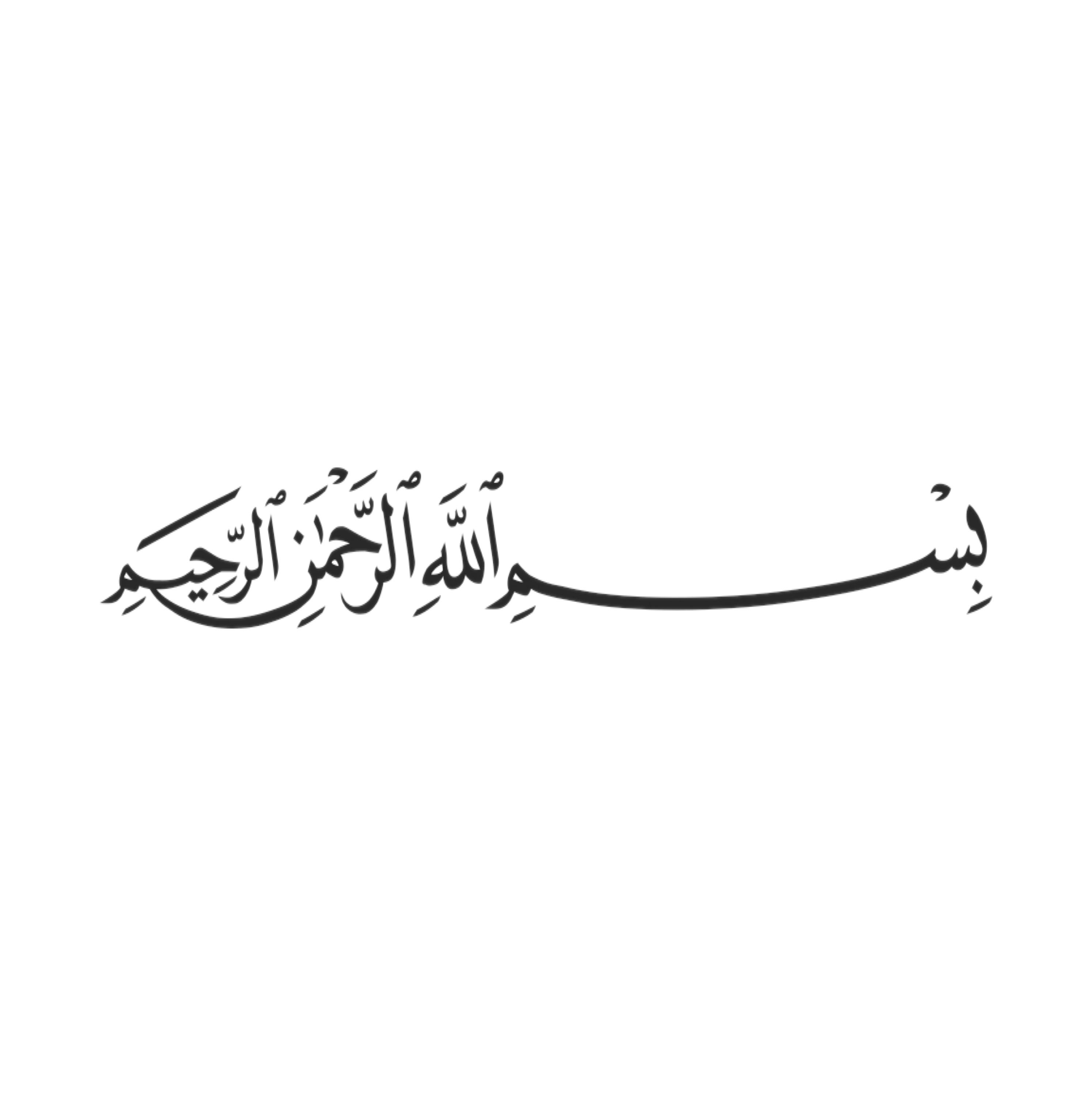 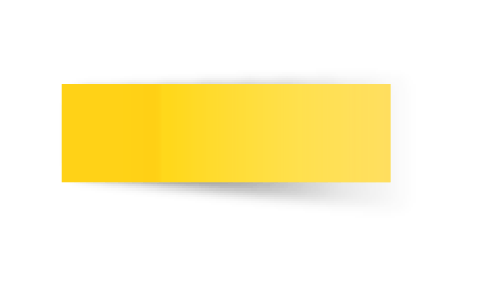 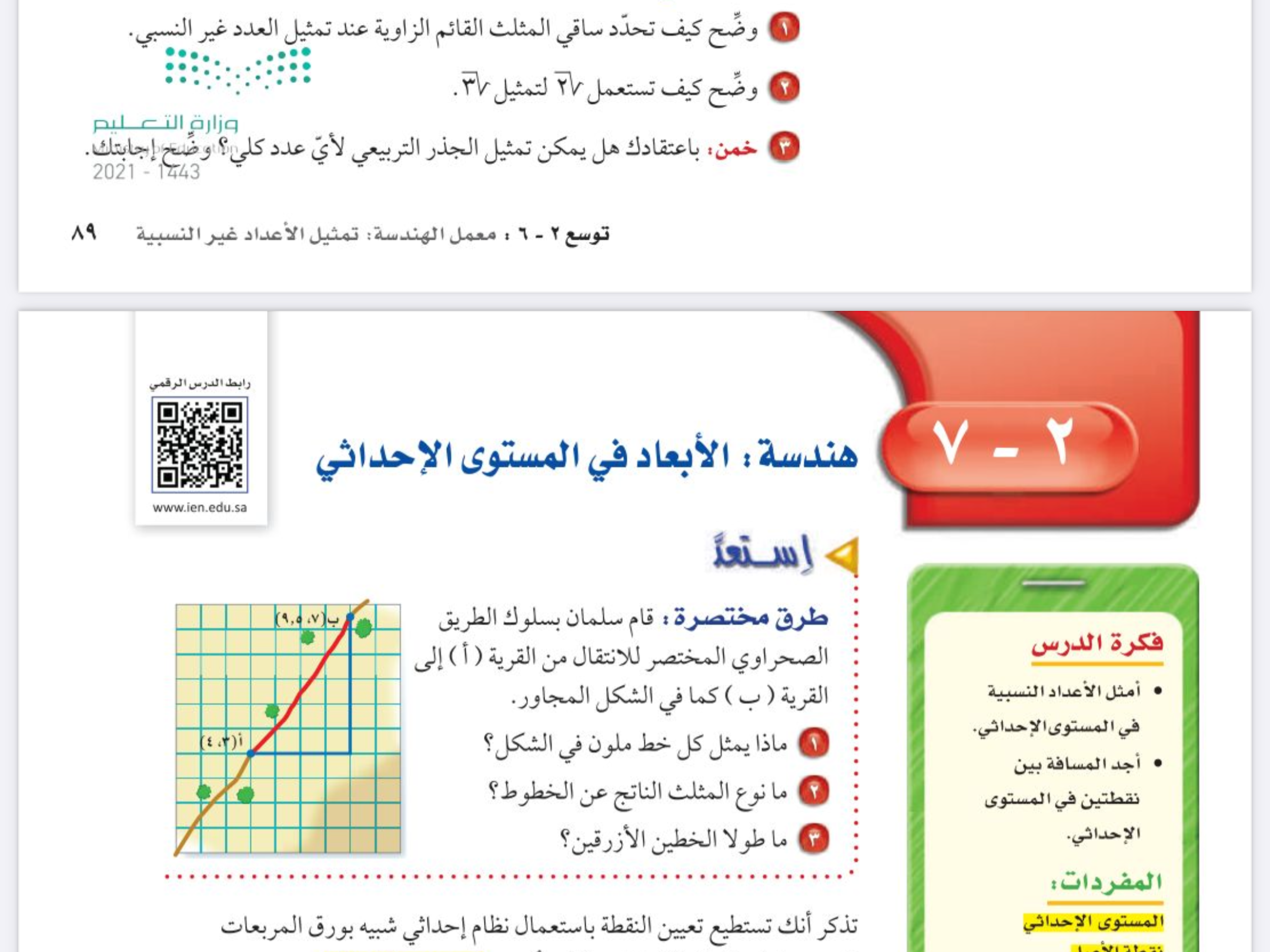 التدريس
التدريب
التركيز
التقويم
الفصل الثاني 
الاعداد الحقيقة ونظرية فيثاغورس
التاريخ
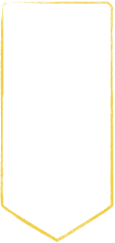 موضوع الدرس
هندسة:
 الأبعاد في المستوى الإحداثي
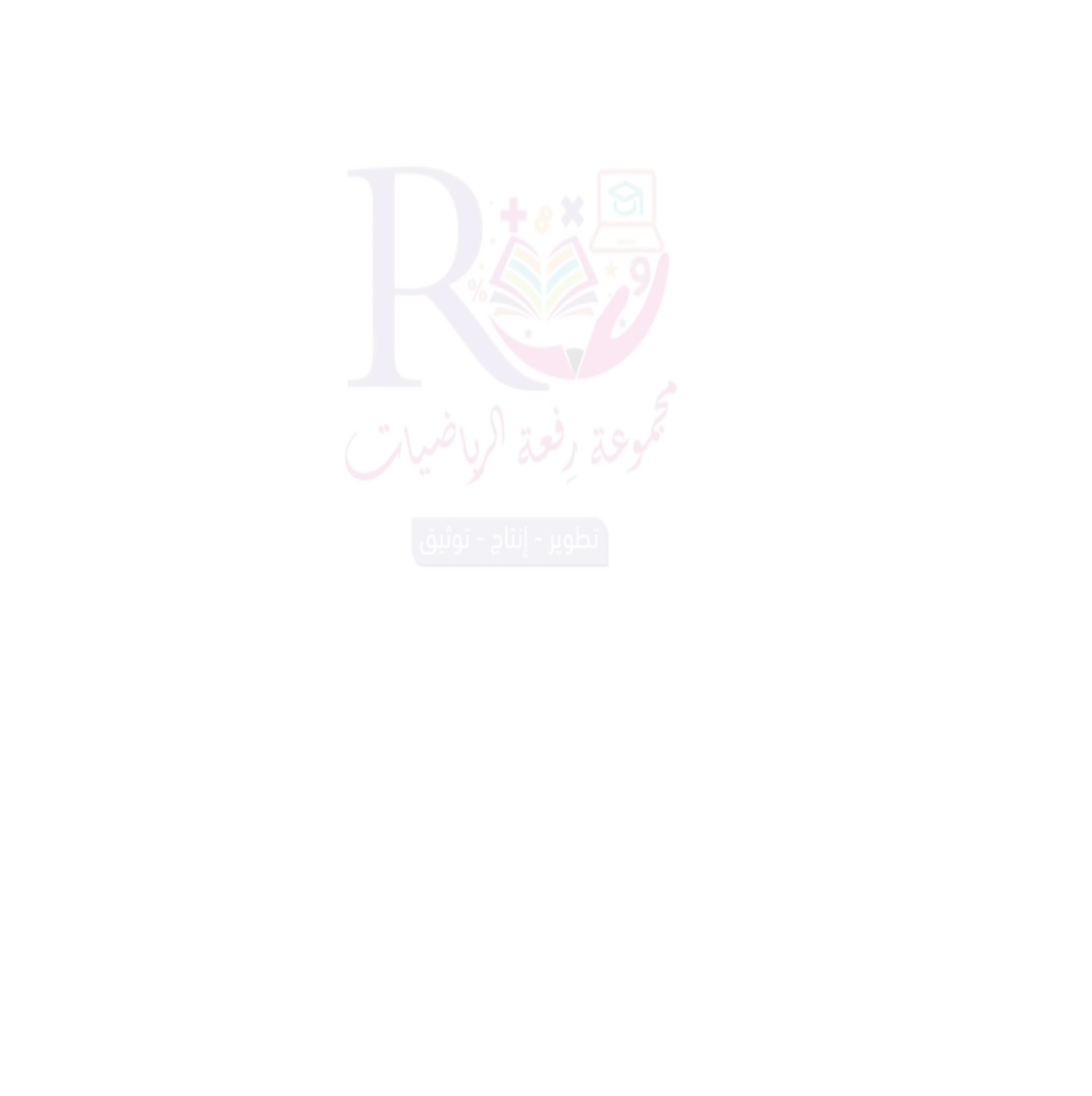 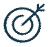 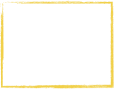 الأهداف
🔹تمثيل الاعداد النسبية 
في المستوى الاحداثي 
🔹ايجاد المسافة بين نقطتين
 في المستوى الاحداثي
الاستفسارات
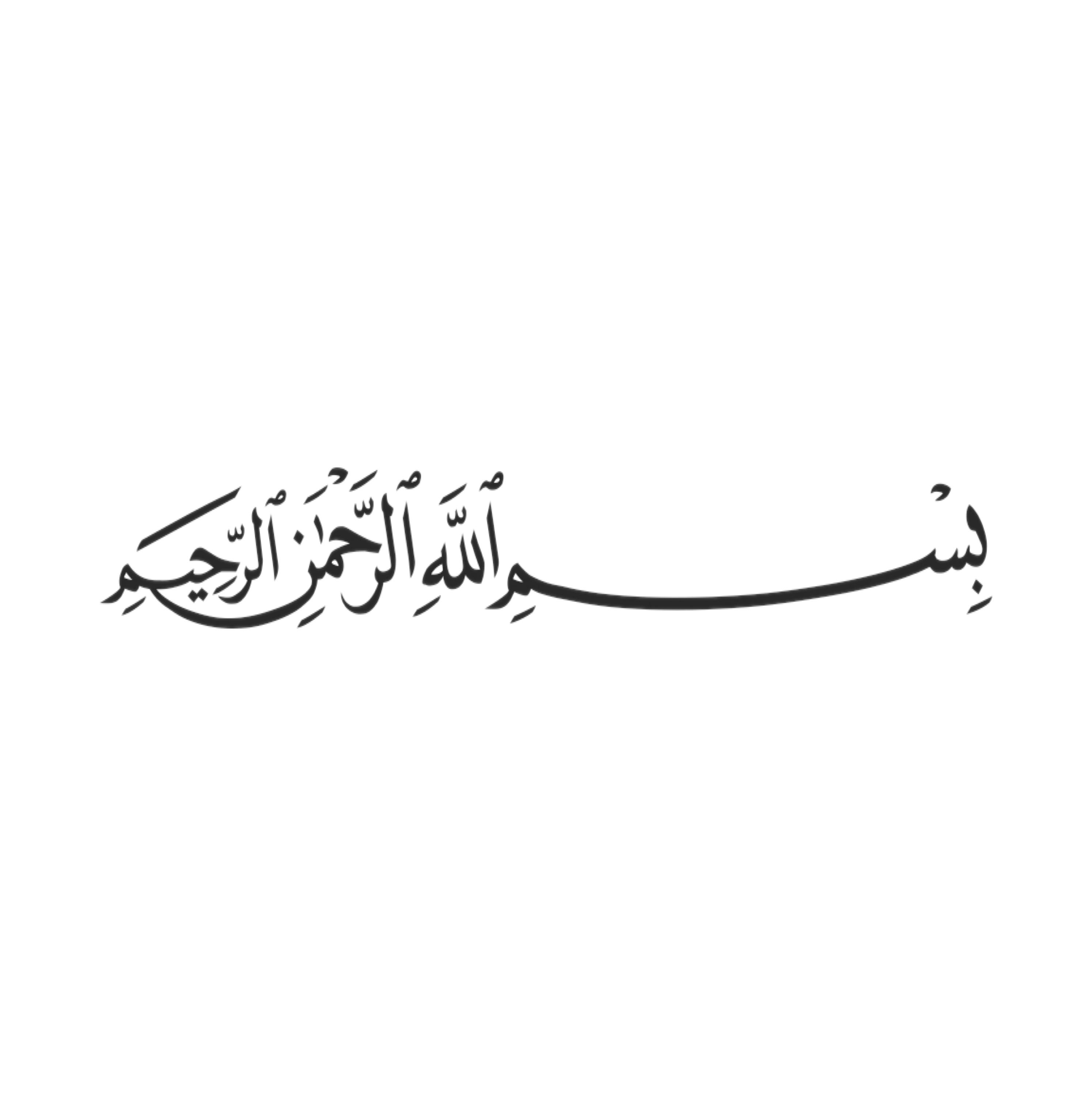 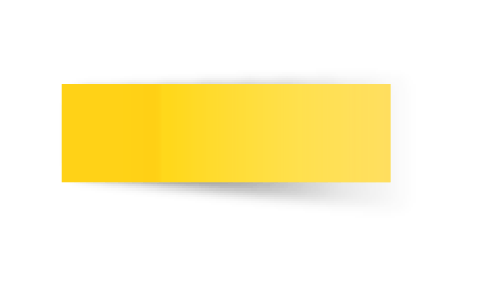 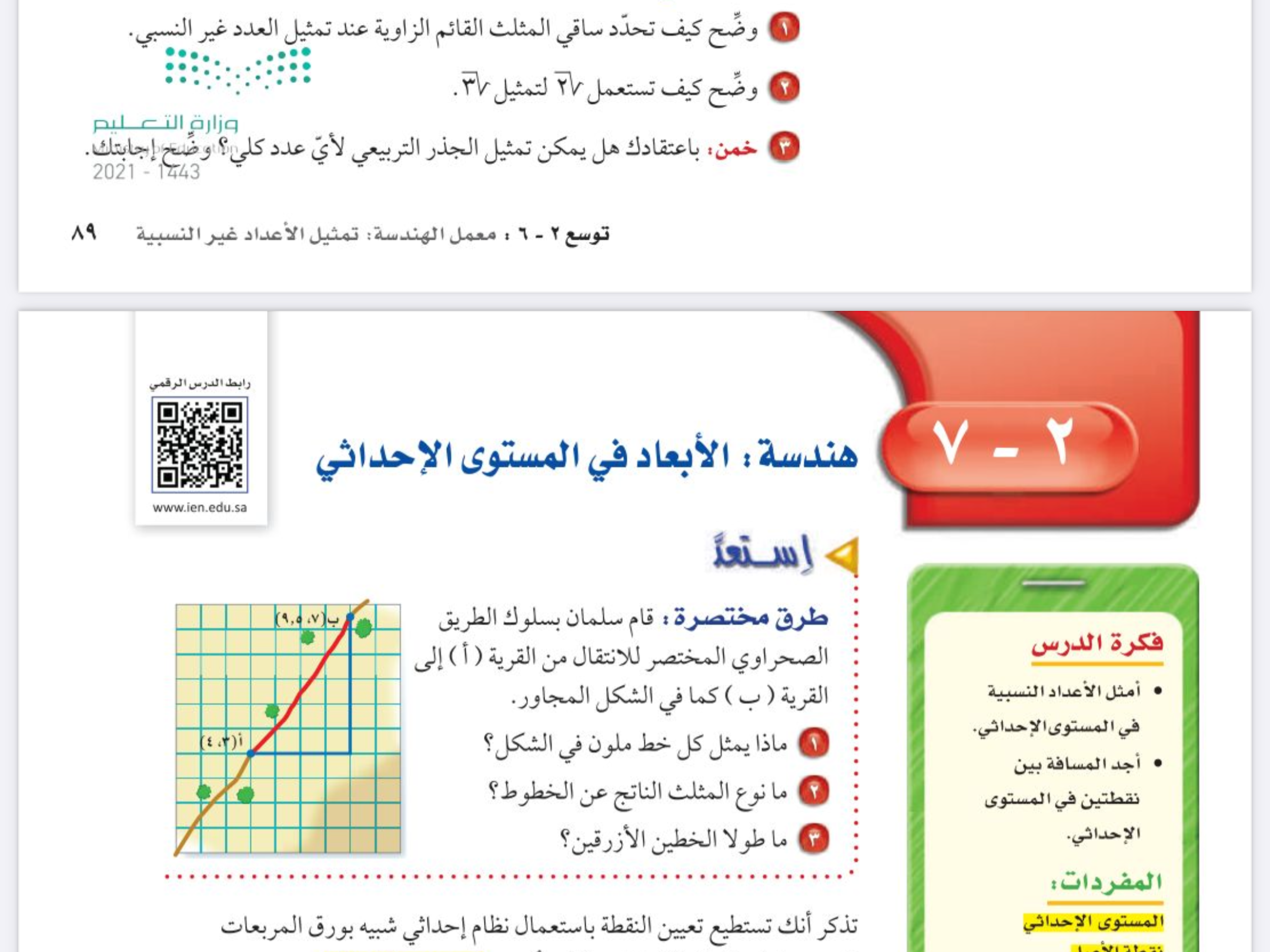 التدريس
التدريب
التركيز
التقويم
الفصل الثاني 
الاعداد الحقيقة ونظرية فيثاغورس
التاريخ
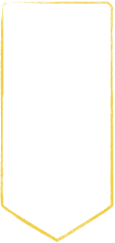 موضوع الدرس
هندسة:
 الأبعاد في المستوى الإحداثي
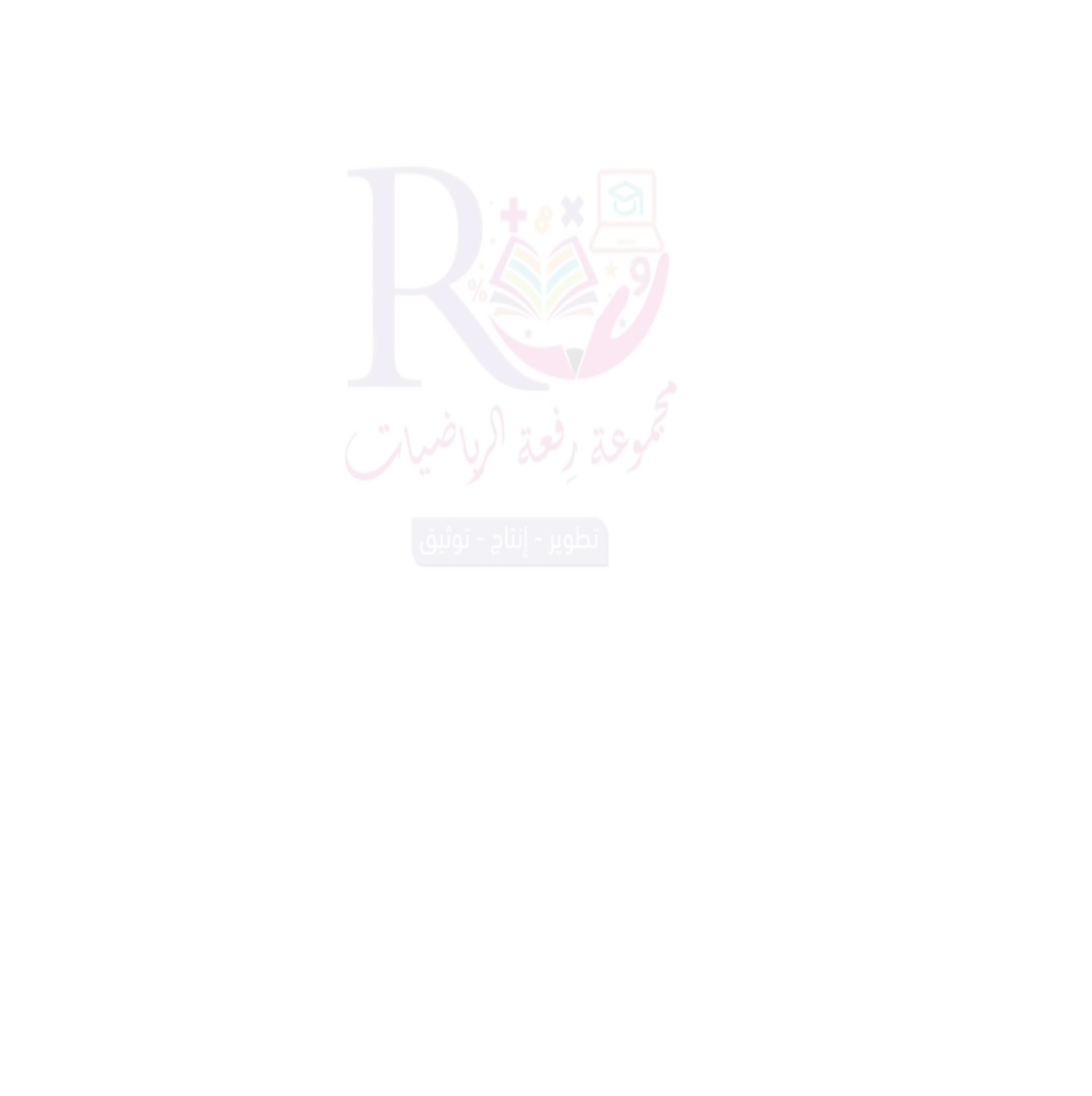 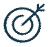 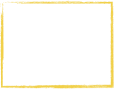 تعلمنا اليوم
الأهداف
🔹تمثيل الاعداد النسبية 
في المستوى الاحداثي 
🔹ايجاد المسافة بين نقطتين
 في المستوى الاحداثي
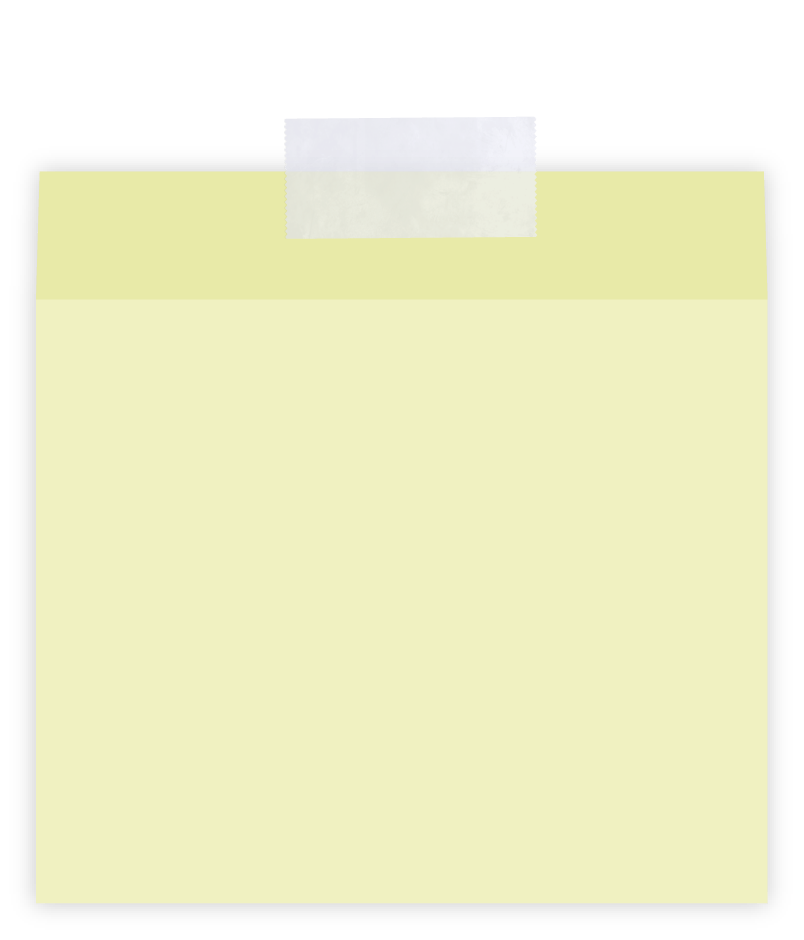 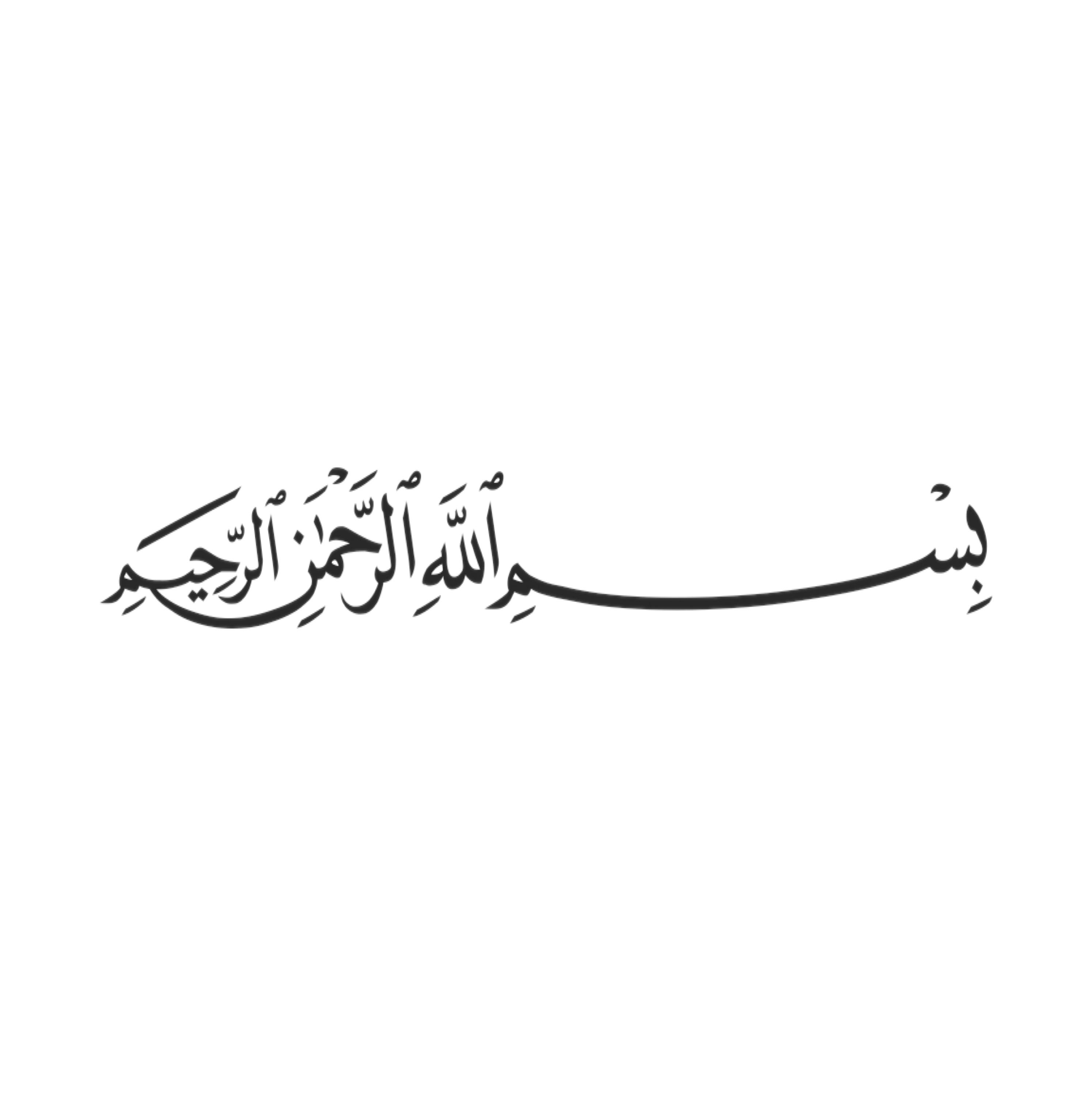 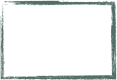 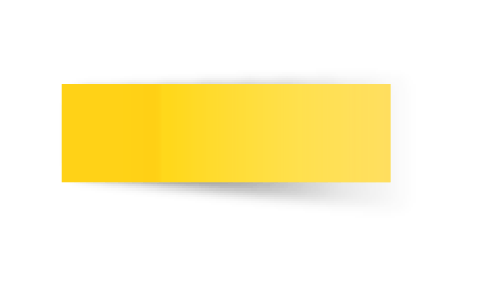 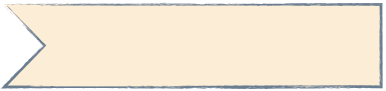 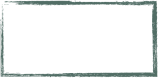 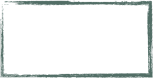 ايجاد المسافة بين نقطتين في المستوى الاحداثي
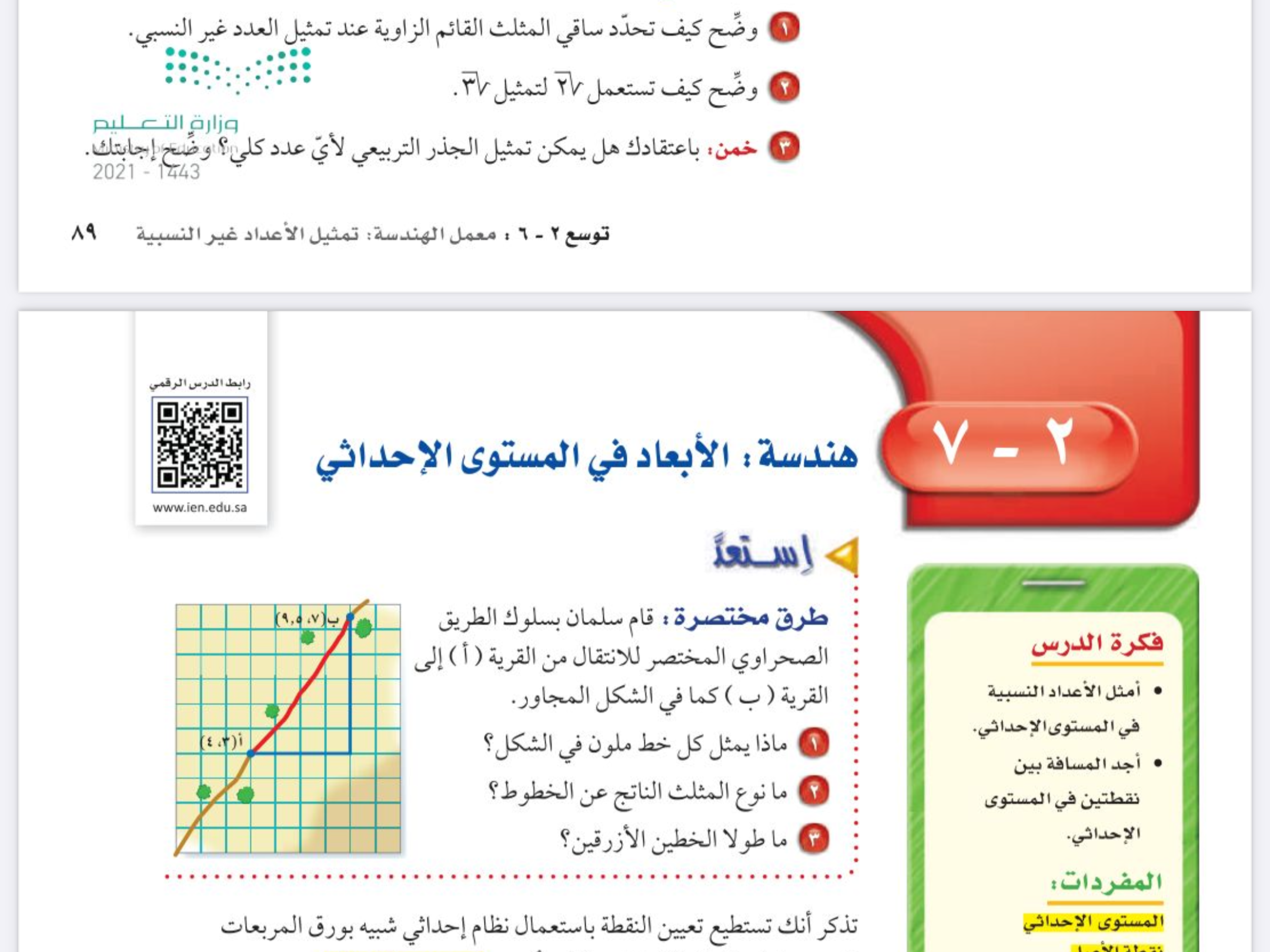 التدريس
التدريب
التركيز
التقويم
جدول التعلم
الفصل الثاني 
الاعداد الحقيقة ونظرية فيثاغورس
التاريخ
صفحة
٩٠
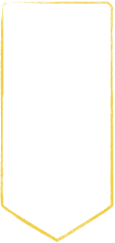 موضوع الدرس
هندسة:
 الأبعاد في المستوى الإحداثي
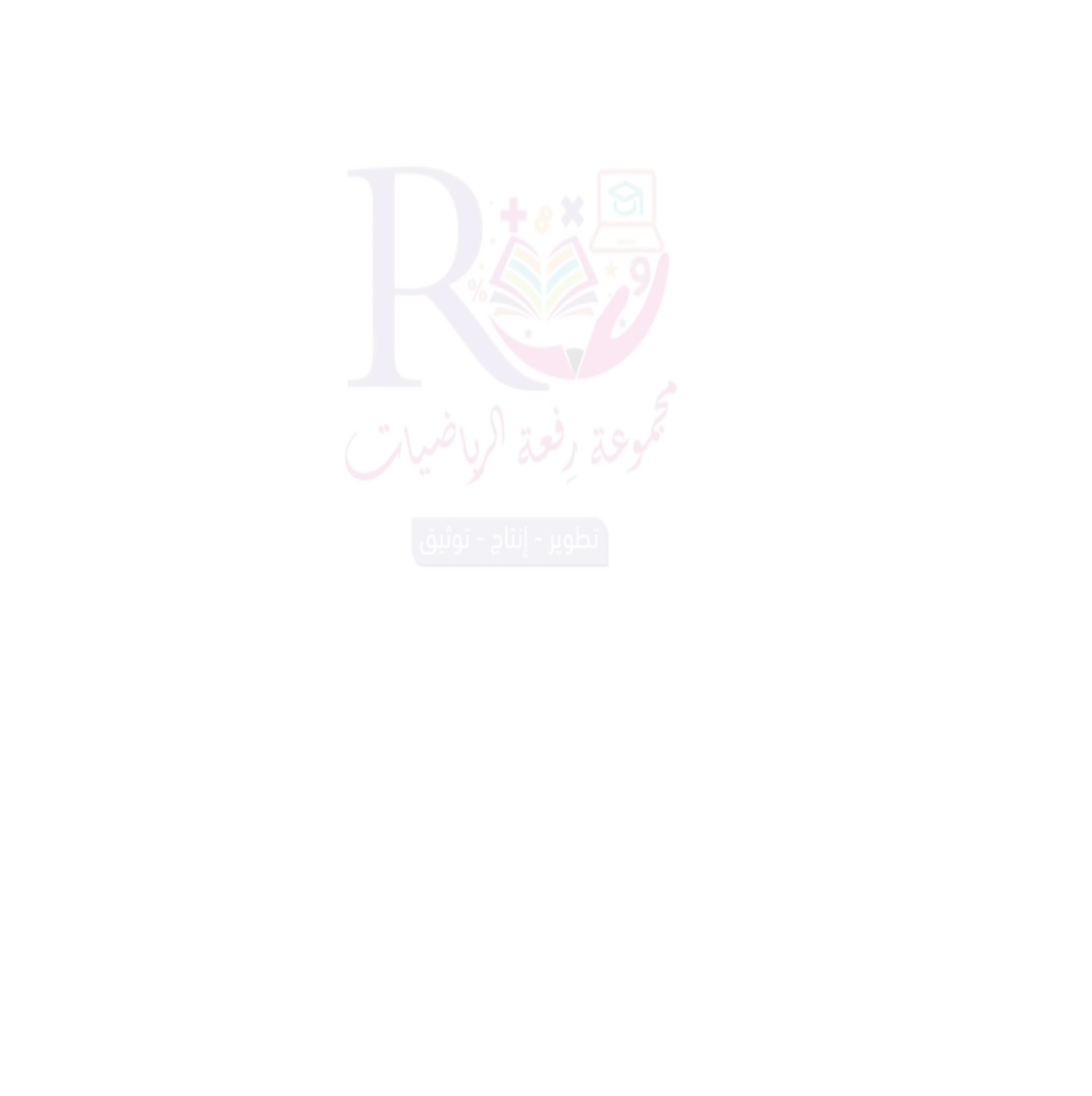 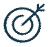 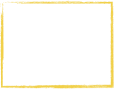 الأهداف
🔹تمثيل الاعداد النسبية 
في المستوى الاحداثي 
🔹ايجاد المسافة بين نقطتين
 في المستوى الاحداثي
المفردات
المستوى الاحداثي- نقطة الاصل - 
محور الصادات محور السينات - 
ارباع المستوى الاحداثي - الزوج المرتب 
الاحداثي السيني- المقطع السيني -
 الاحداثي الصادي - المقطع الصادي
🔹المستوى الاحداثي 
🔹الازواج المرتبة
🔹المحور السيني والمحور الصادي
🔹أمثل الاعداد النسبية 
في المستوى الاحداثي 
🔹أجد المسافة بين نقطتين
 في المستوى الاحداثي
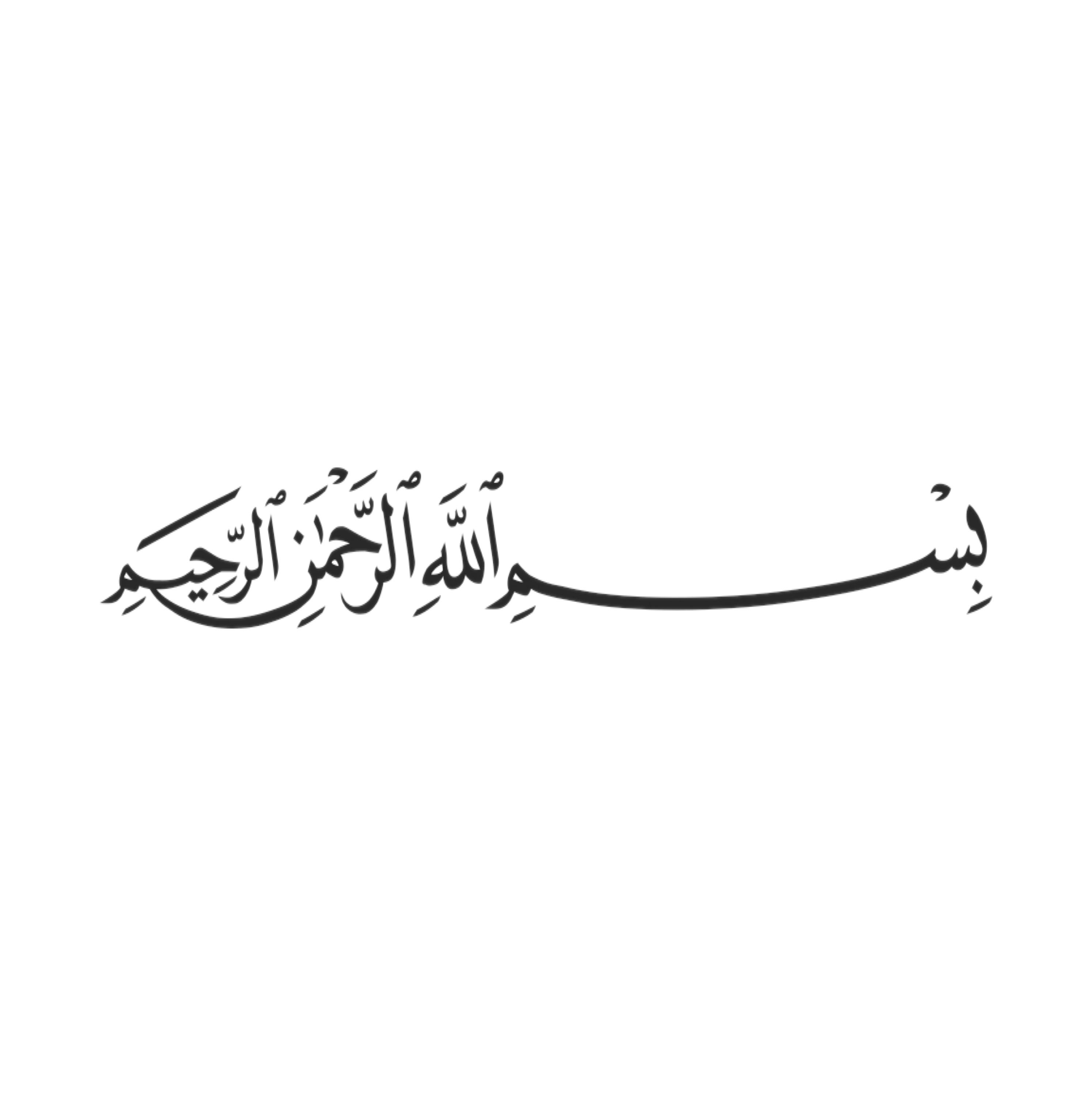 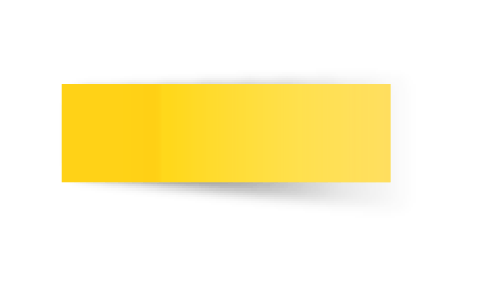 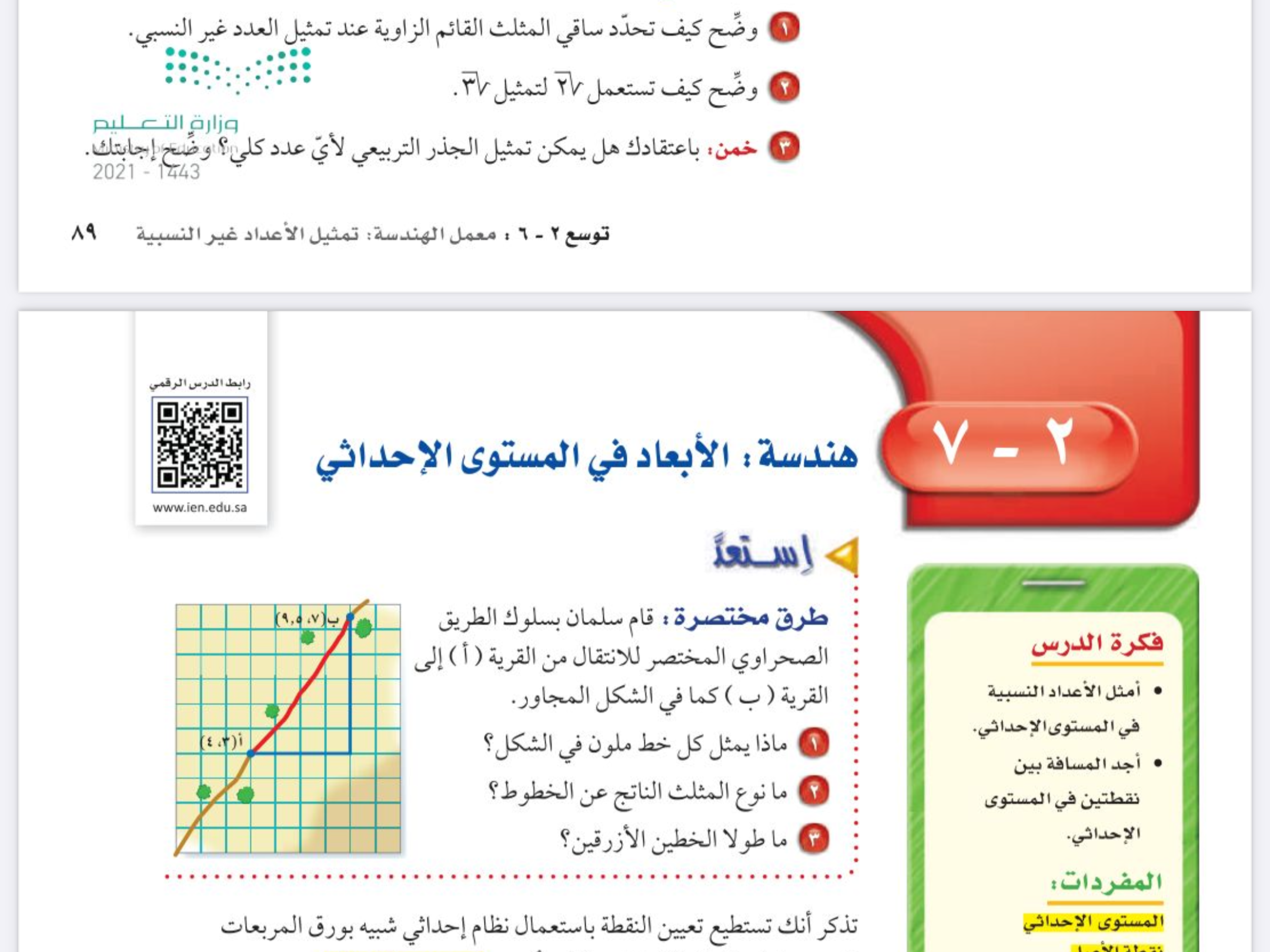 التدريس
التدريب
التركيز
التقويم
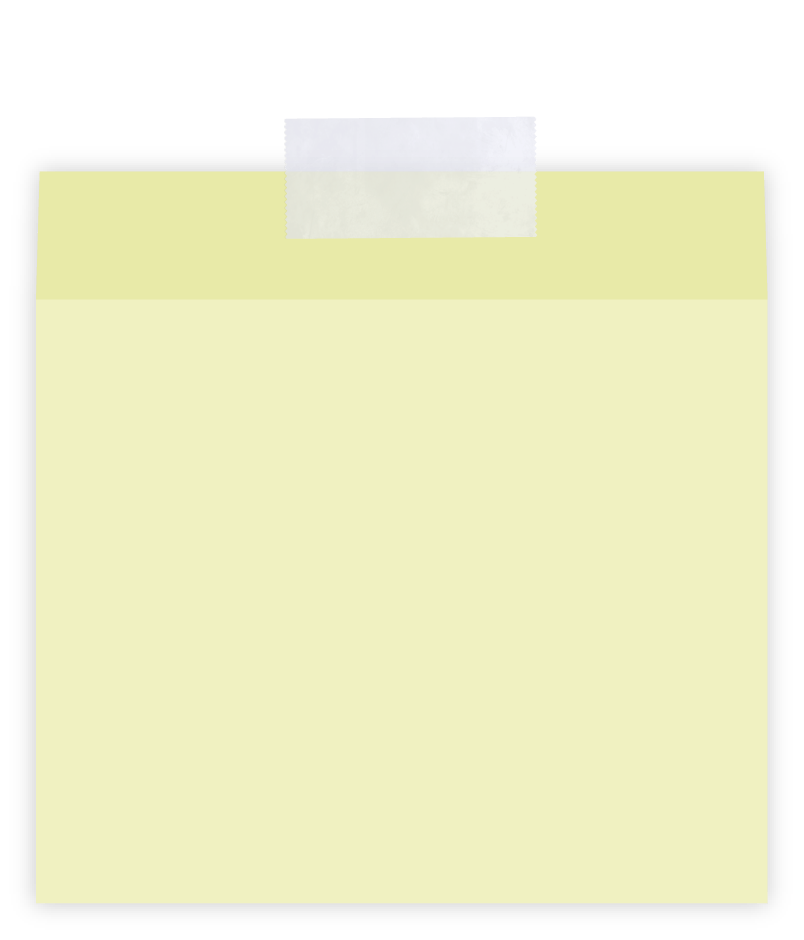 الفصل الثاني 
الاعداد الحقيقة ونظرية فيثاغورس
التاريخ
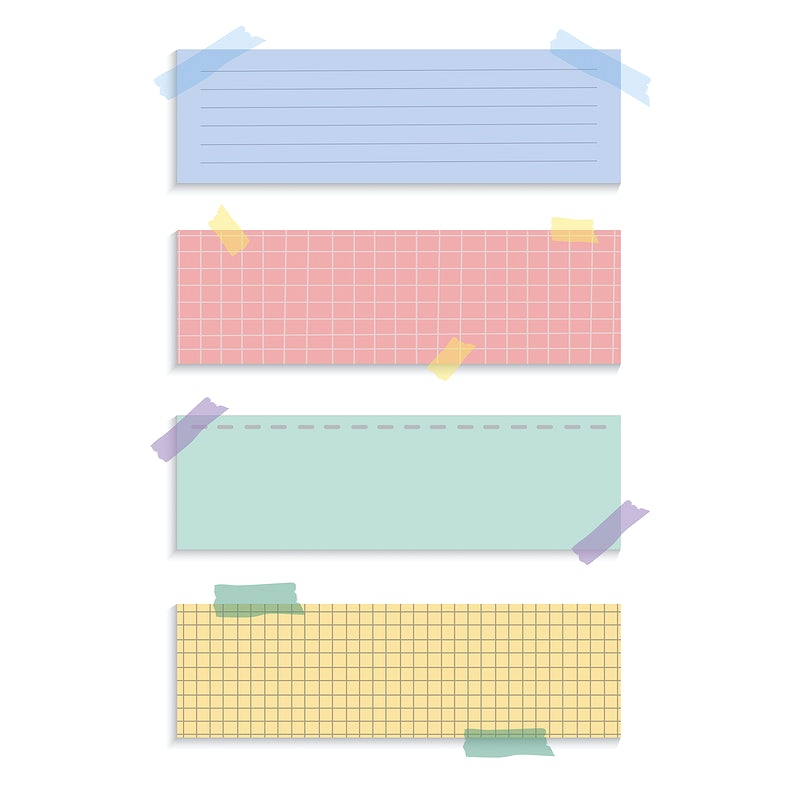 صفحة
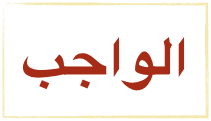 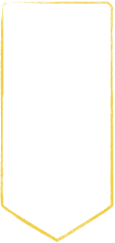 موضوع الدرس
هندسة:
 الأبعاد في المستوى الإحداثي
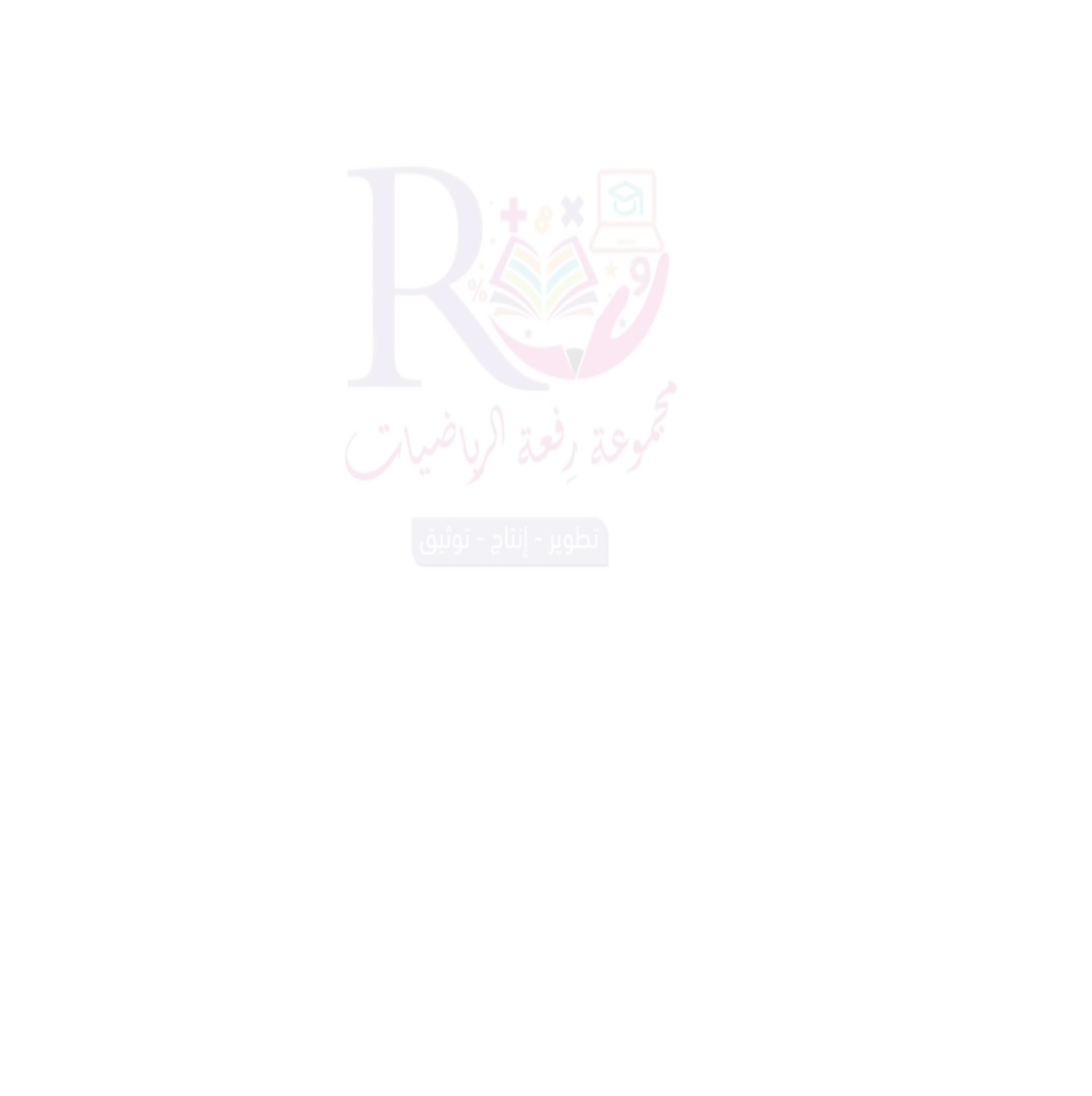 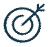 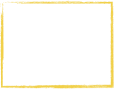 الأهداف
🔹تمثيل الاعداد النسبية 
في المستوى الاحداثي 
🔹ايجاد المسافة بين نقطتين
 في المستوى الاحداثي
سُبْحَانَكَ اللَّهُمَّ وَبِحَمْدِكَ، 
أَشْهَدُ أَنْ لَا إِلَهَ إِلَّا أَنْتَ 
أَسْتَغْفِرُكَ وَأَتُوبُ إِلَيْكَ
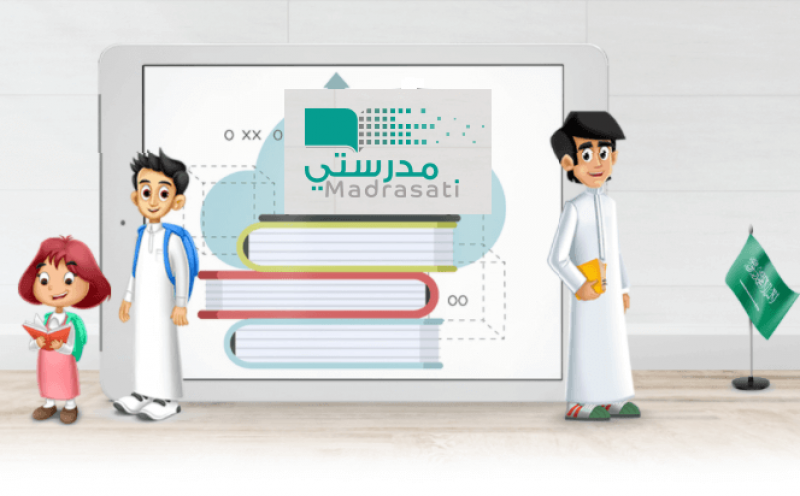 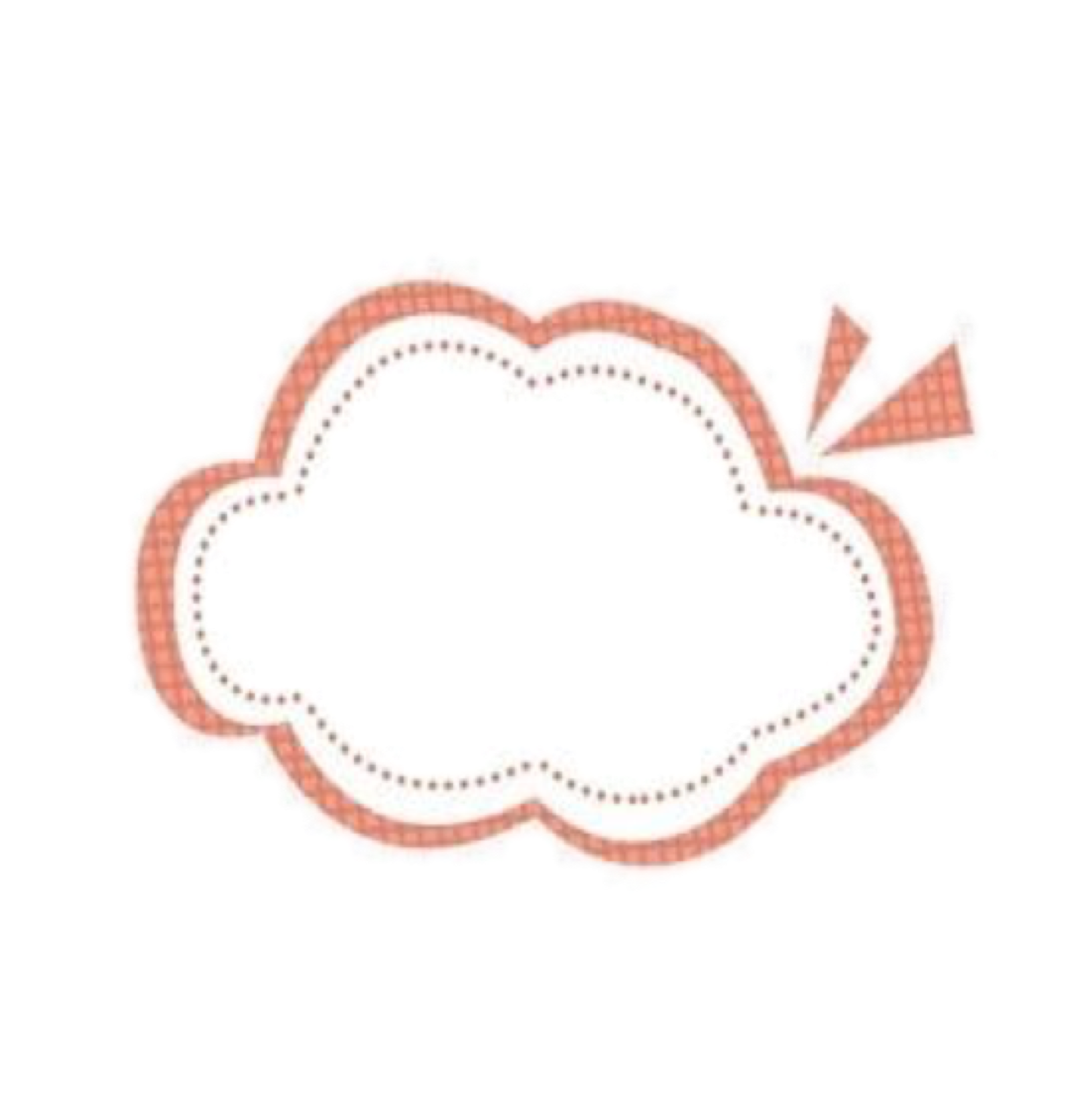 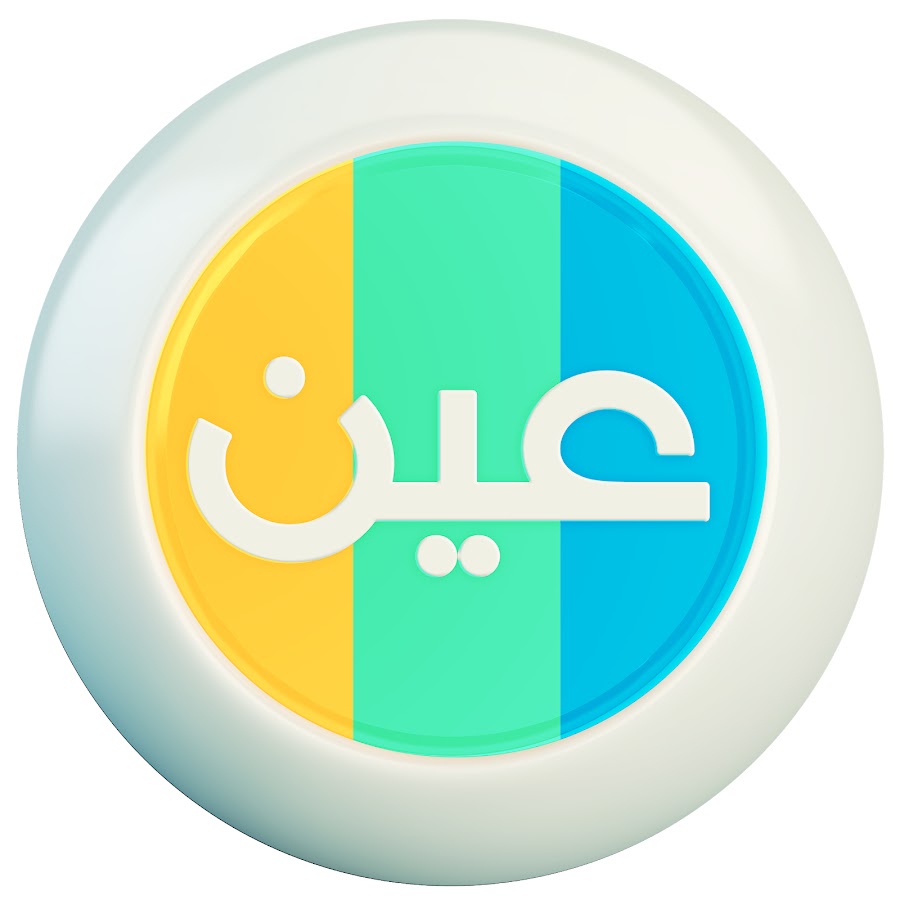 عزيزتي الطالبة  
يمكنك زيارة قناة عين التعليمية